אלגברת מטריצות
הגדרה: מטריצה היא מערך דו מימדי
היא בעלת        שורות  ו     עמודות אזי היא מהצורה:
אם מטריצה
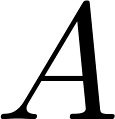 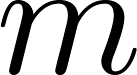 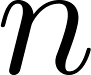 כאשר
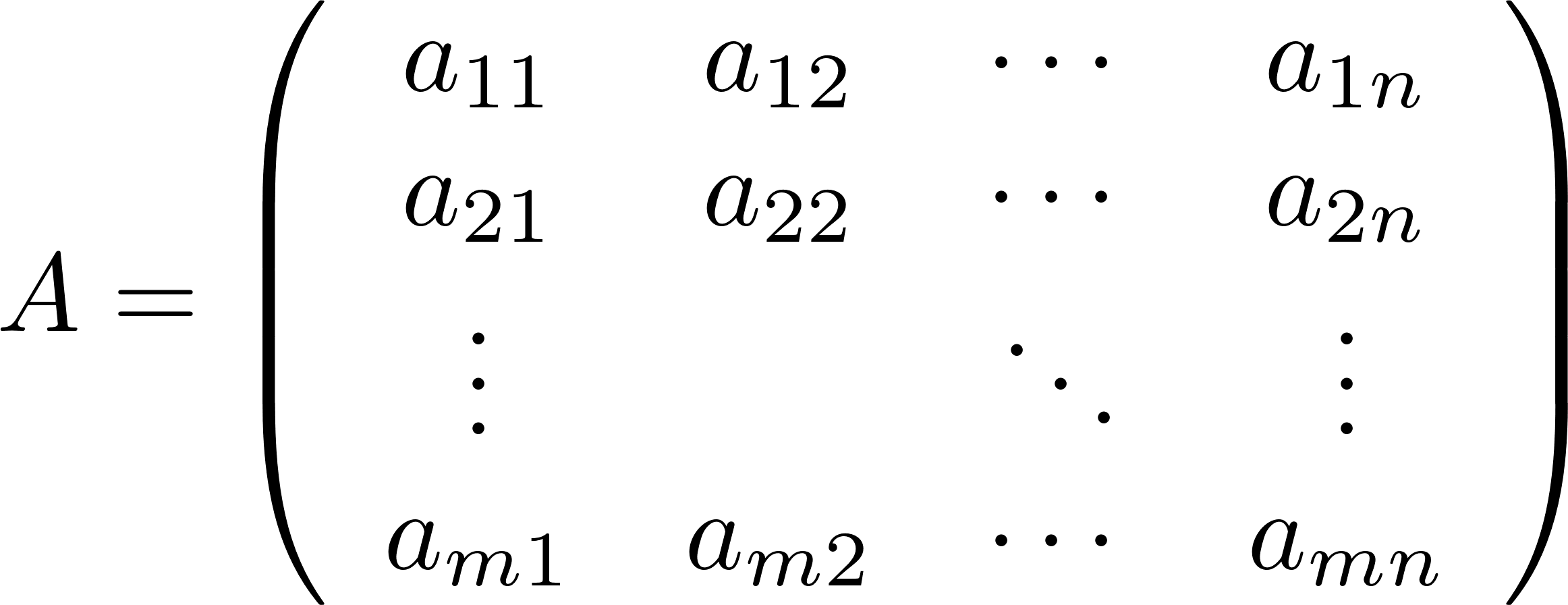 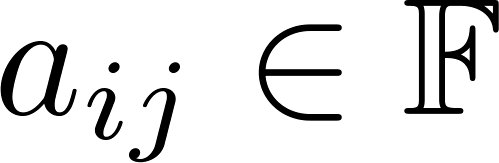 קבועים משדה.
אוסף המטריצות עם        שורות ו      עמודות עם מקדמים מ      מסומן כ
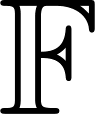 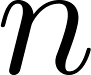 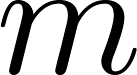 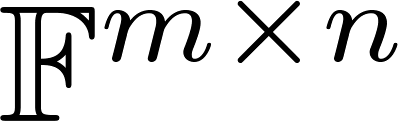 דוגמאות
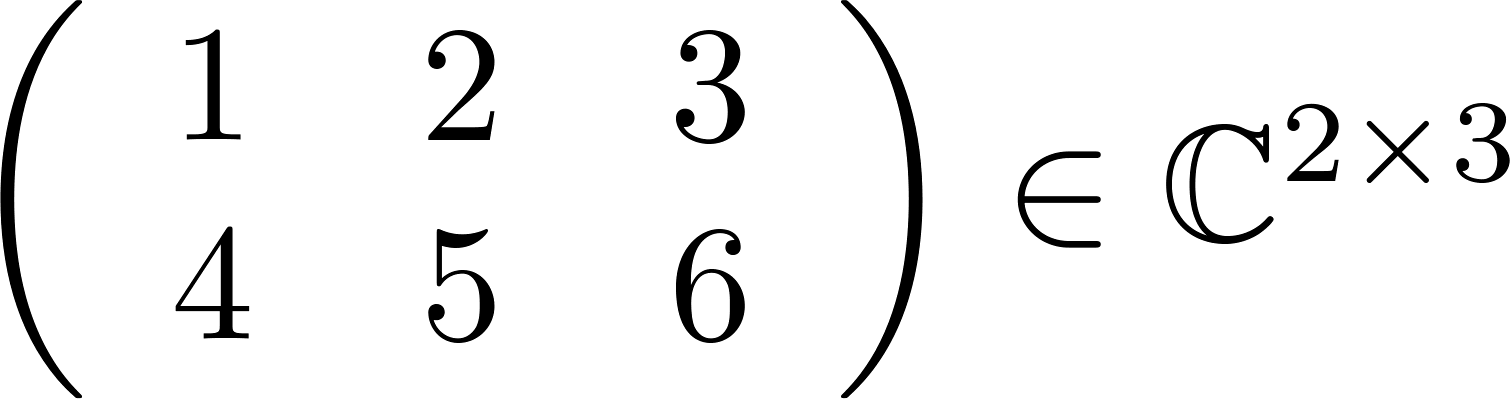 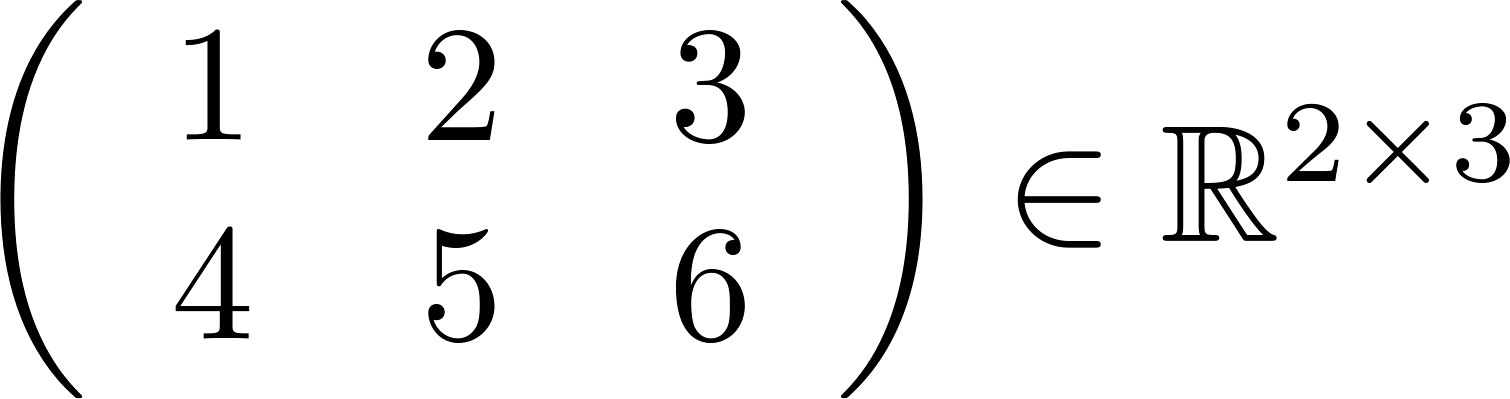 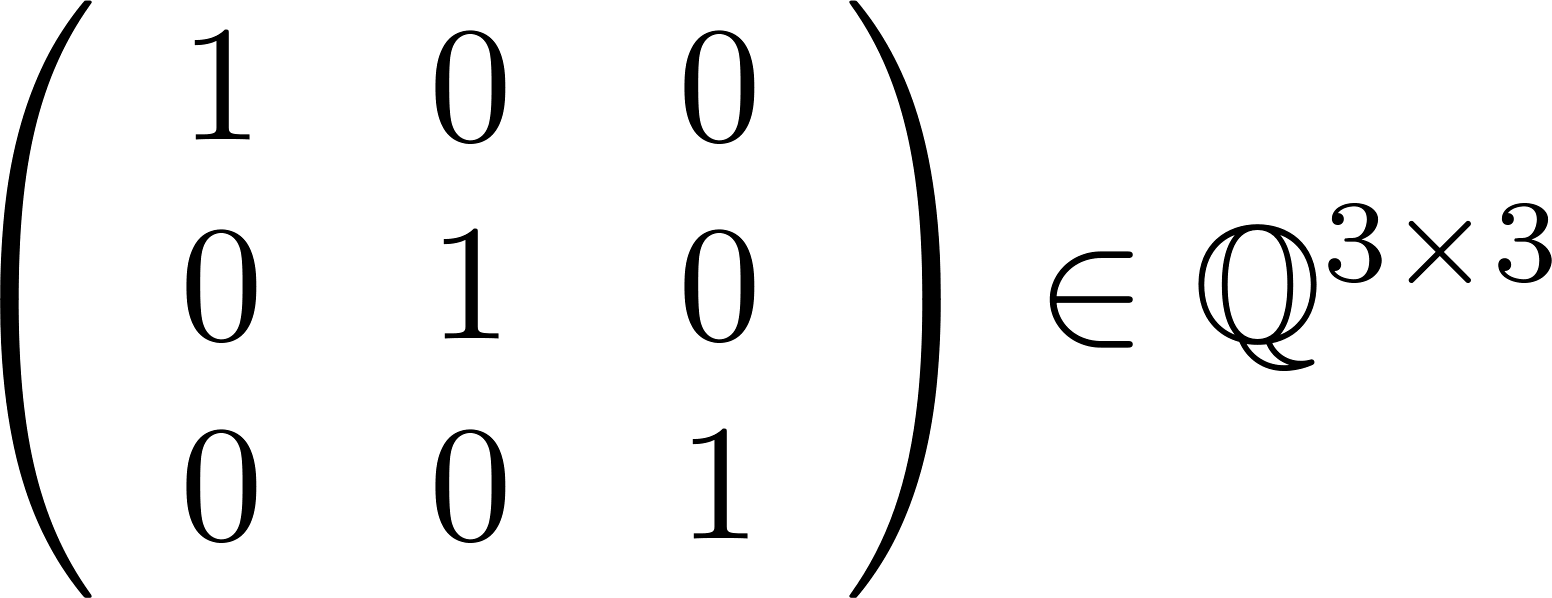 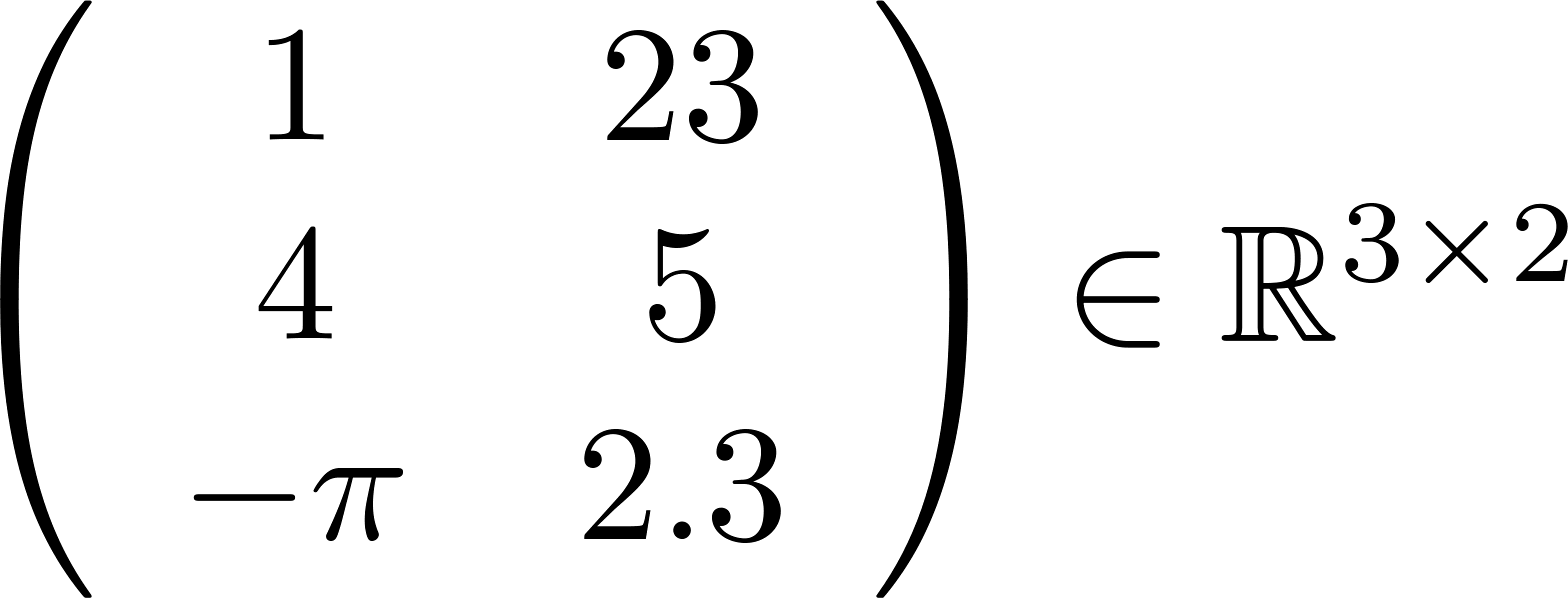 את האיבר בשורה     ובעמודה
נסמן
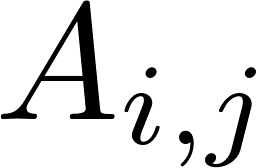 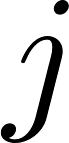 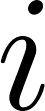 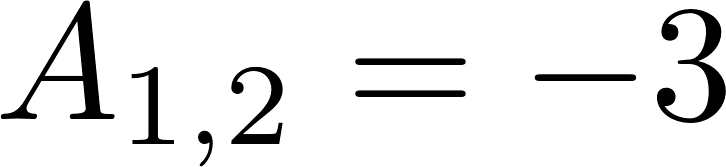 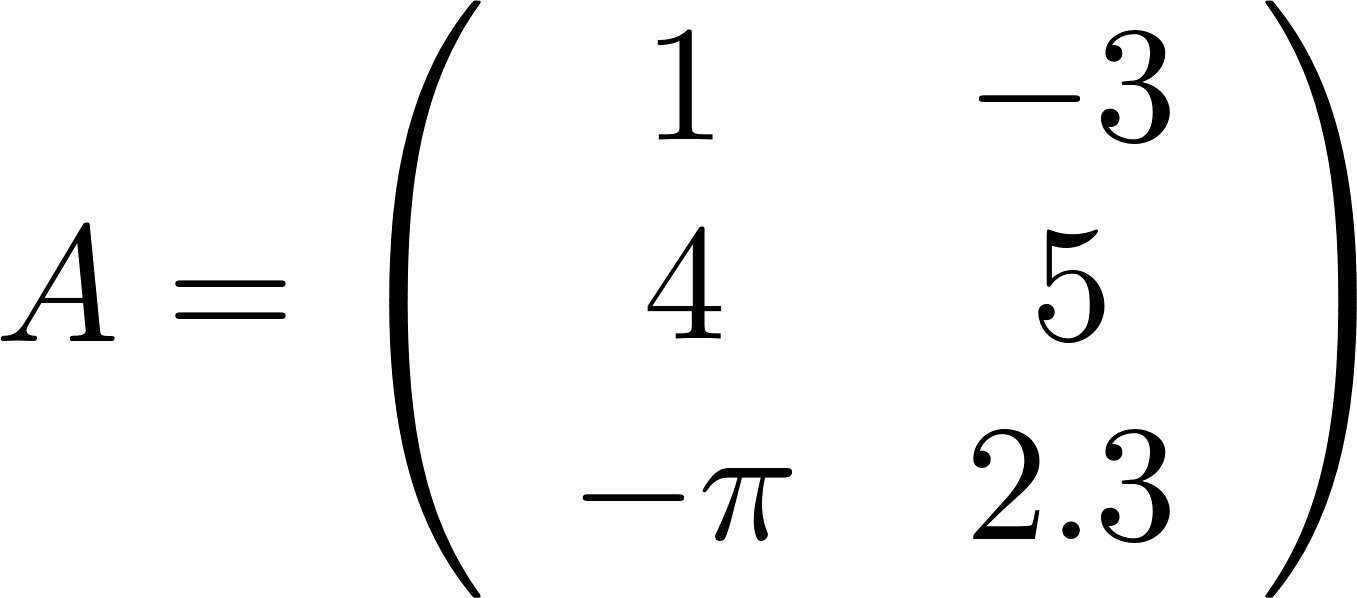 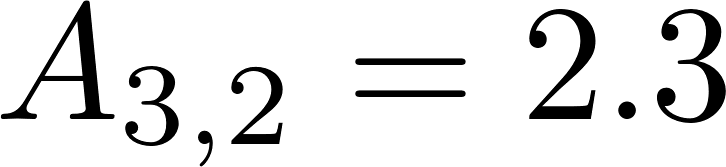 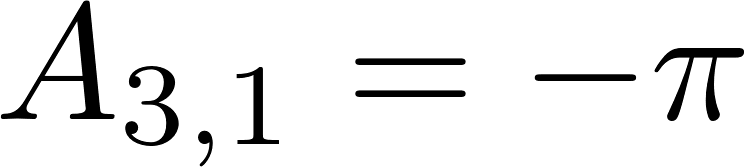 שיוון מטריצות: 2 מטריצות            הן שוות אמ"מ
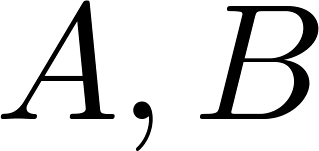 1. הם מאותו גודל – קיימים           כך ש
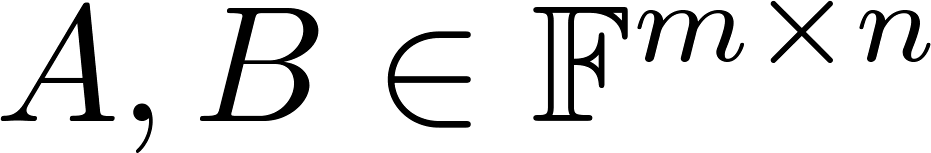 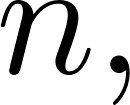 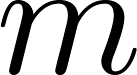 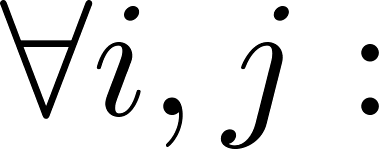 2. בכל כניסה הם שווים. כלומר
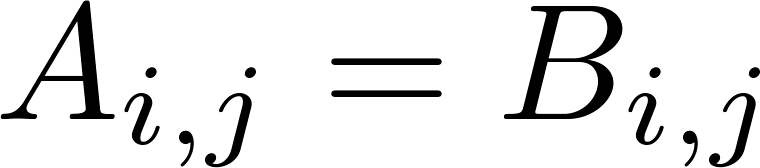 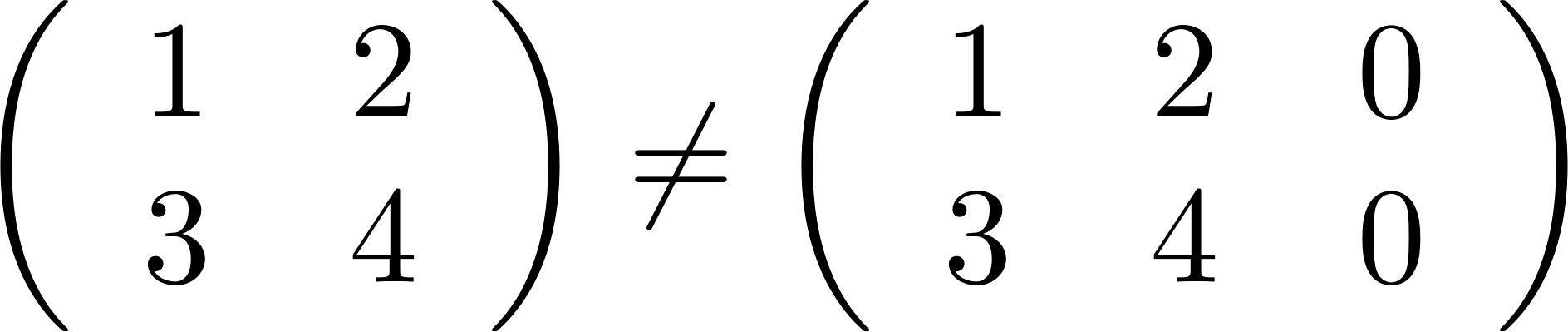 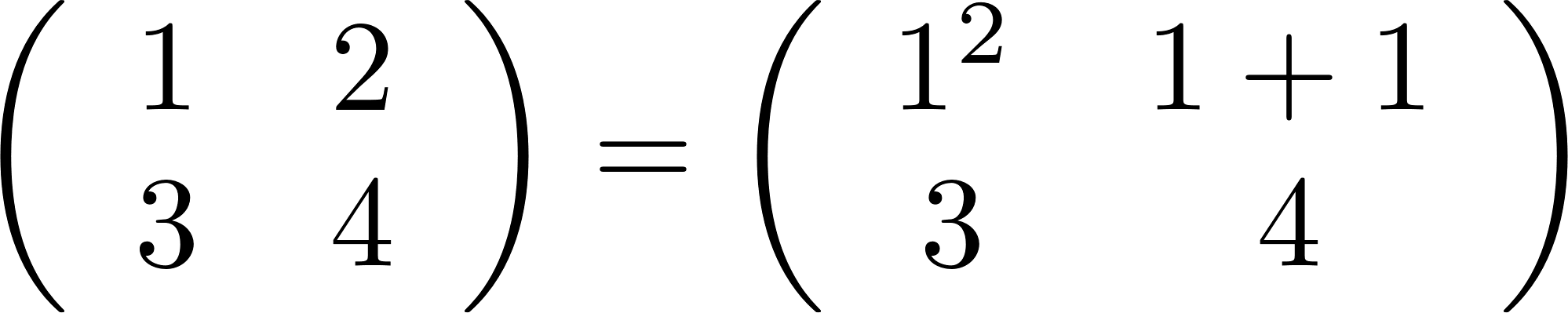 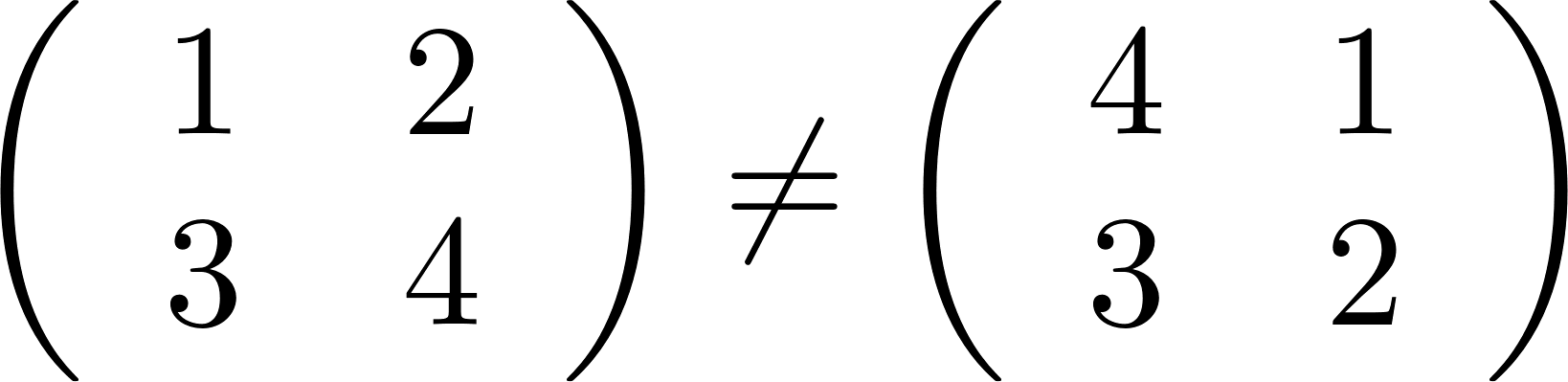 אלגברת מטריצות – חיבור מטריצות:
עבור                                החיבור
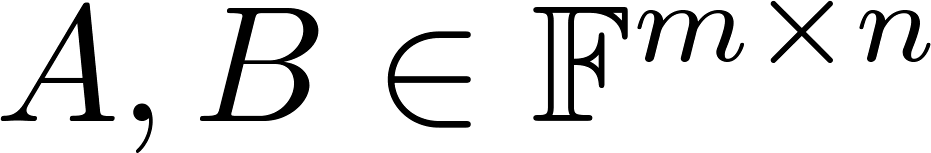 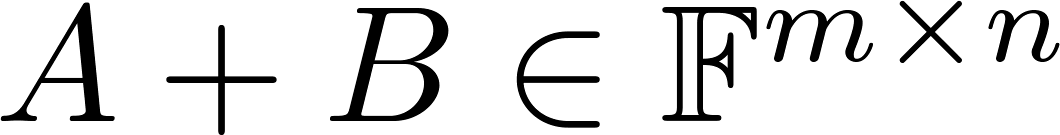 (רכיב-רכיב)
ומוגדר
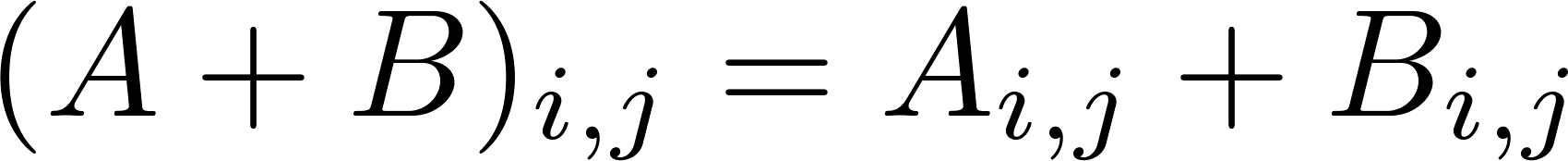 דוגמא:
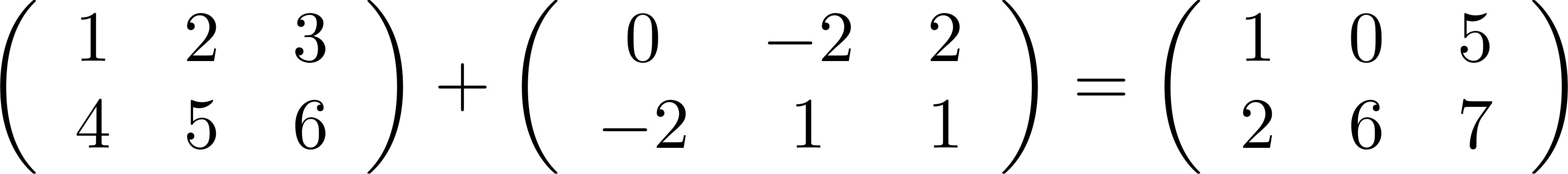 אלגברת מטריצות –כפל בסקלאר:
עבור                                    כפל מטריצה בסקלאר
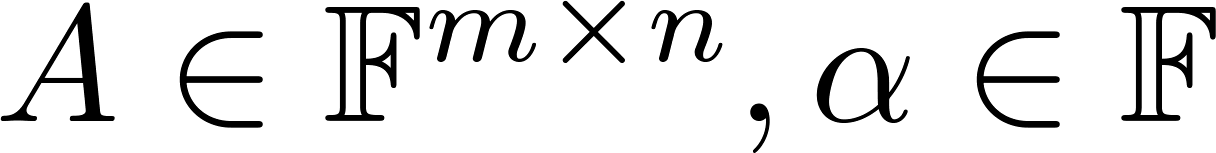 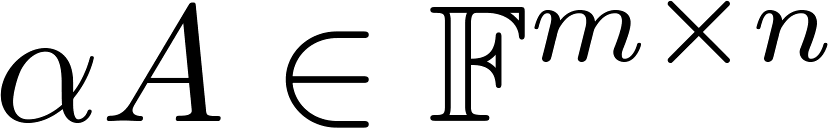 ומוגדר
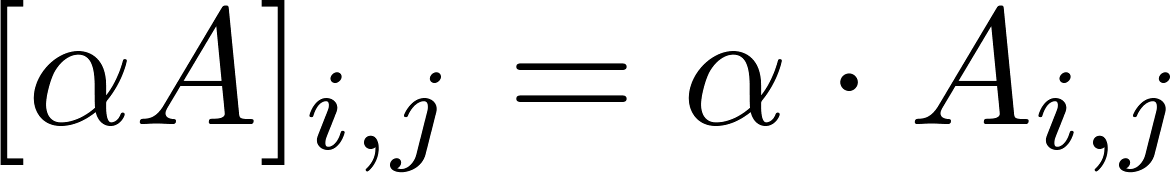 דוגמא:
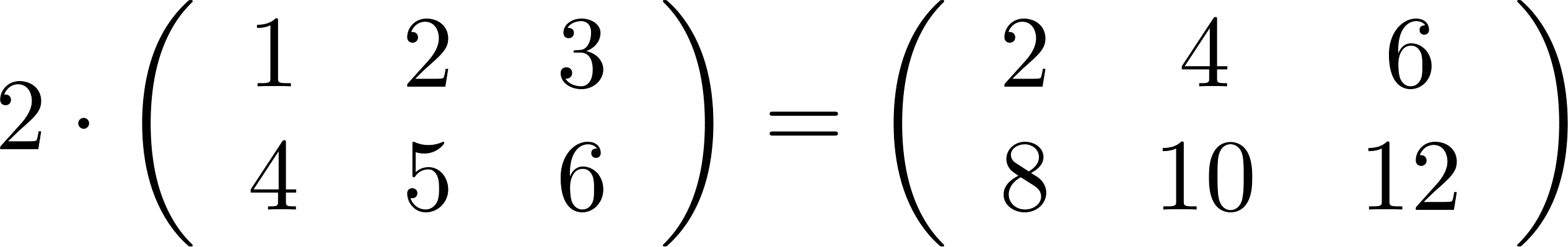 נגדיר את מטריצת האפס ב           להיות מטריצה שכל האיברים בה הם אפסים.
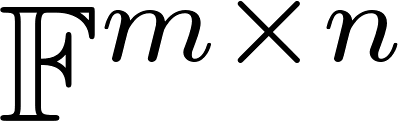 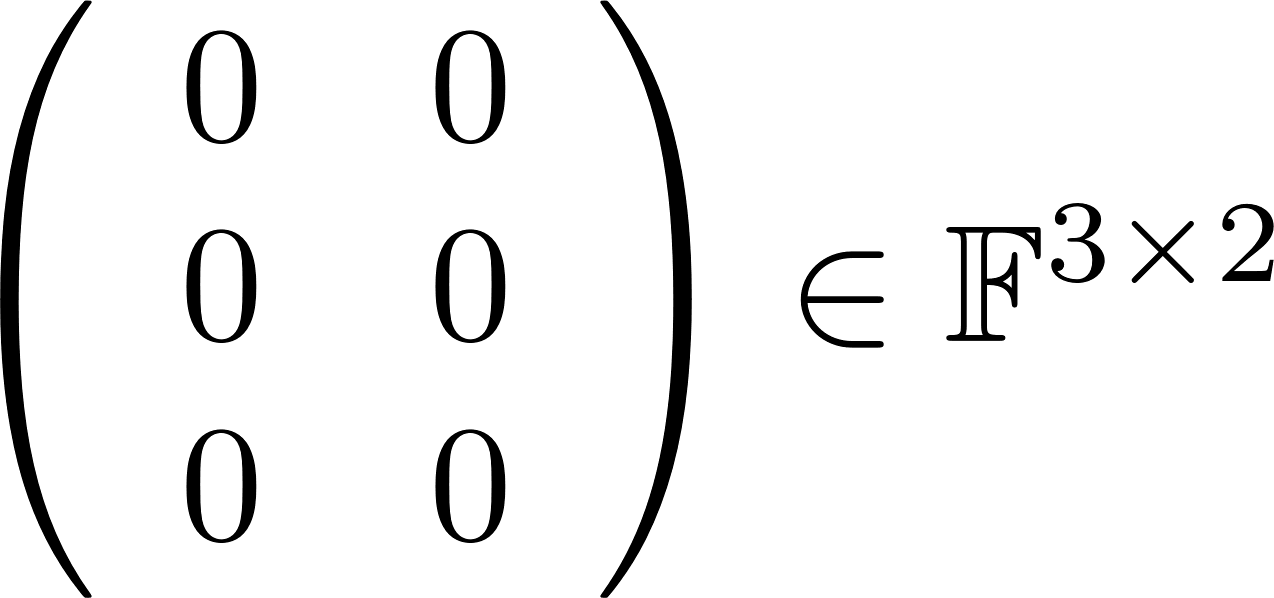 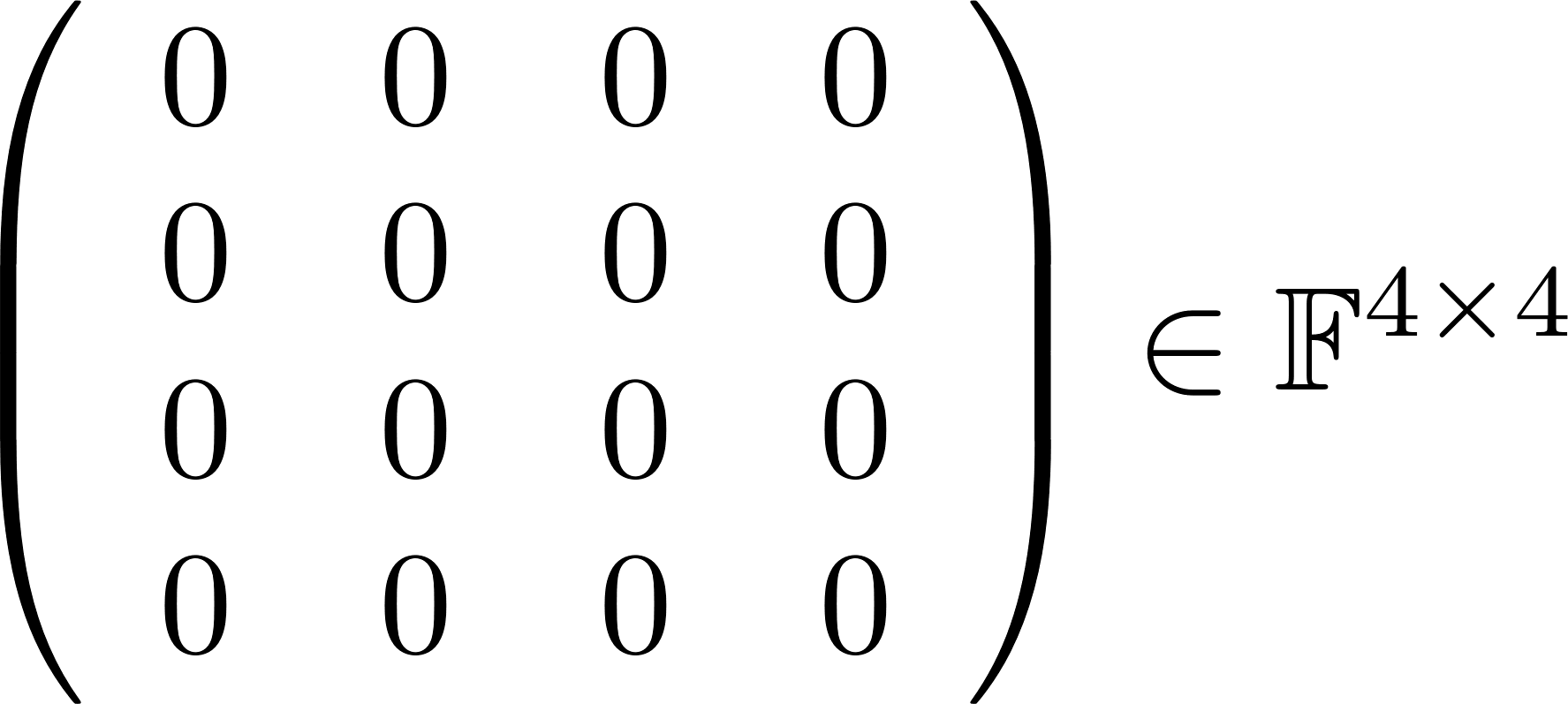 לפעמים נדגיש את הגודל
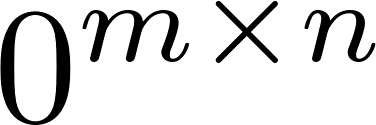 לפעמים נסמן 0 והגודל יהיה לפי ההקשר.
ולכל שני סקאלרים
תכונות:  לכל שלוש מטריצות באותו גודל
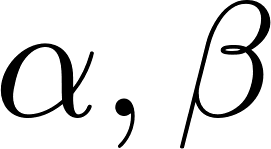 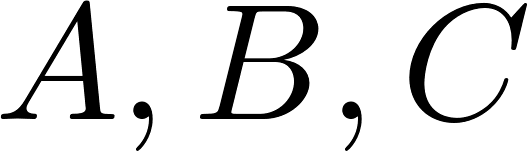 חילופיות החיבור:
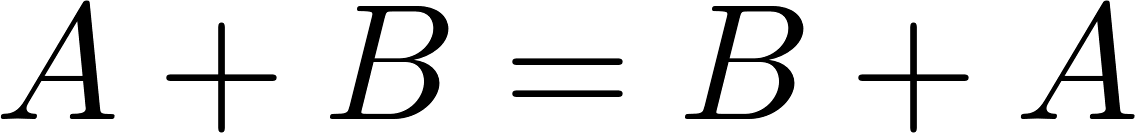 קיבוציות החיבור:
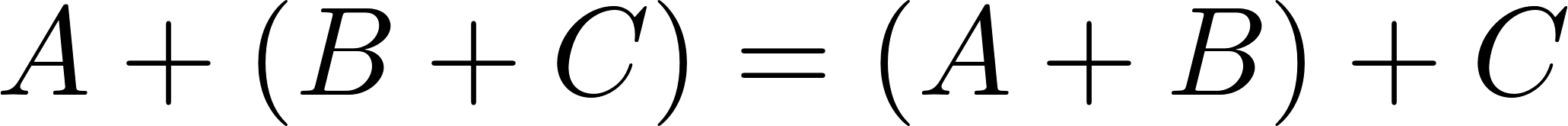 קיום נטרלי לחיבור:
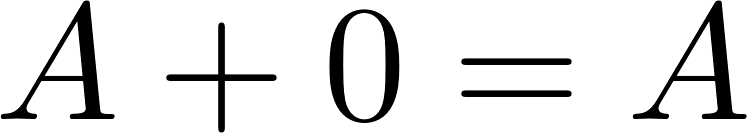 קיום נגדי:
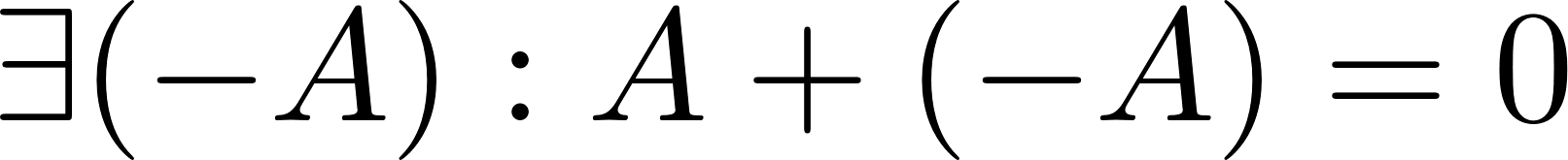 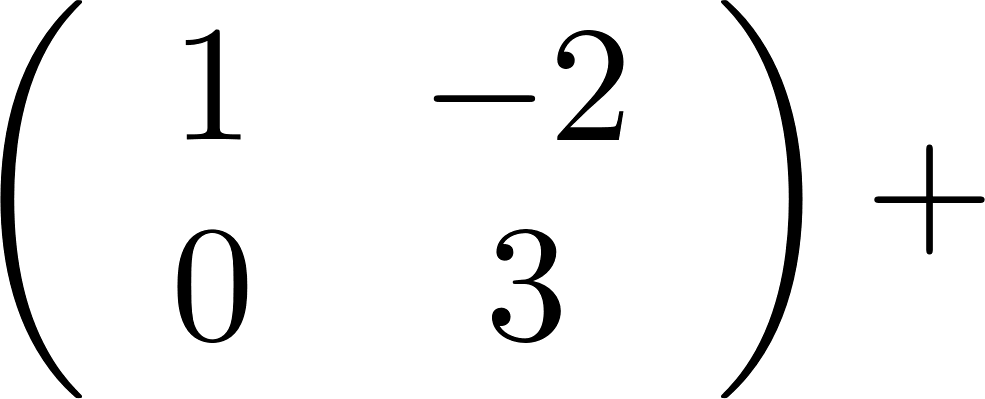 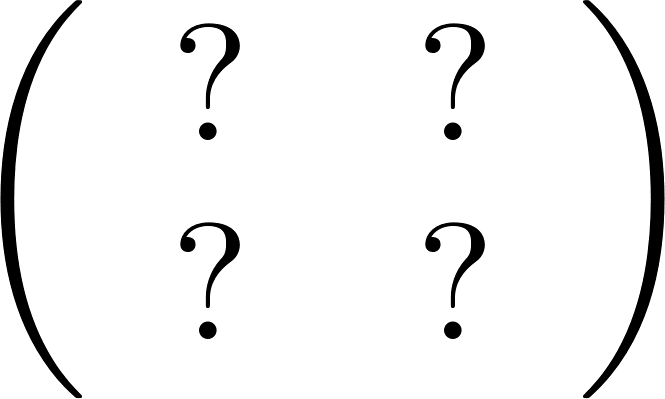 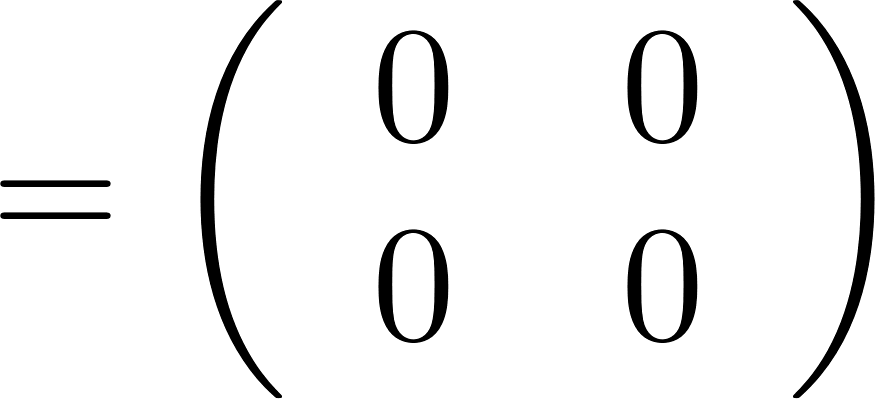 ולכל שני סקאלרים
תכונות:  לכל שלוש מטריצות באותו גודל
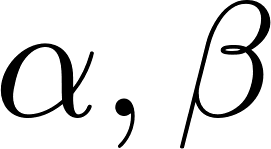 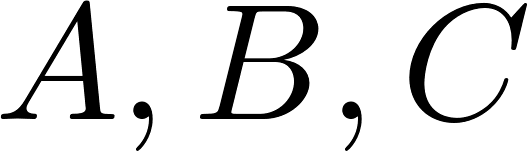 חילופיות החיבור:
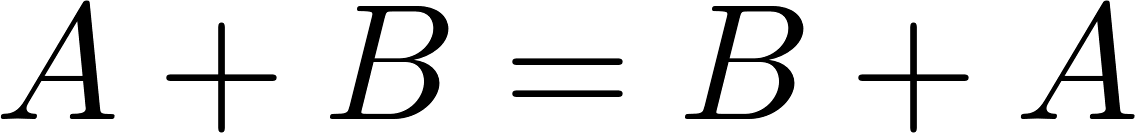 קיבוציות החיבור:
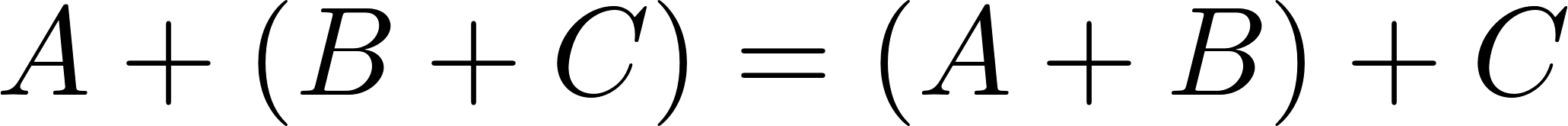 קיום נטרלי לחיבור:
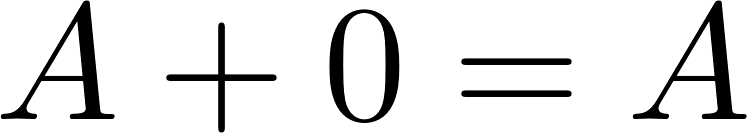 קיום נגדי:
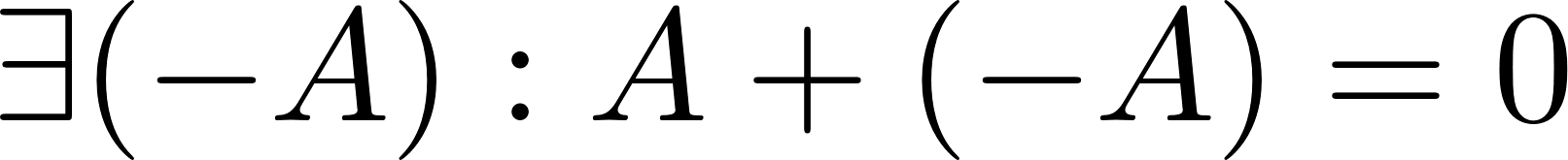 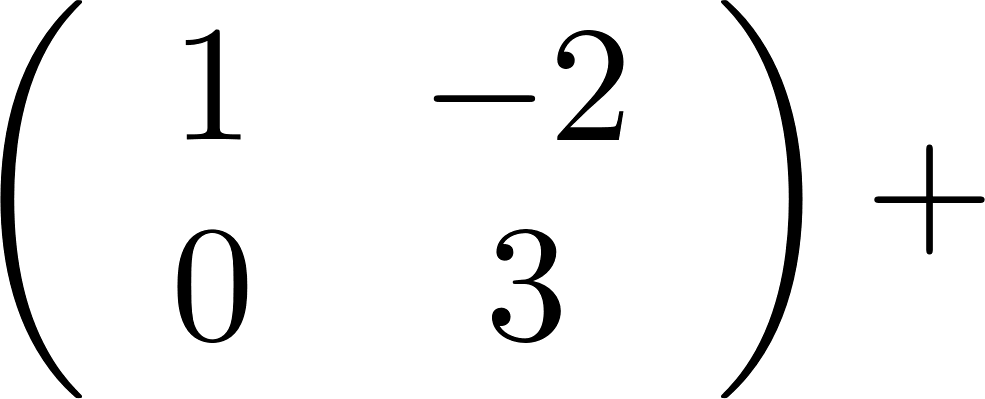 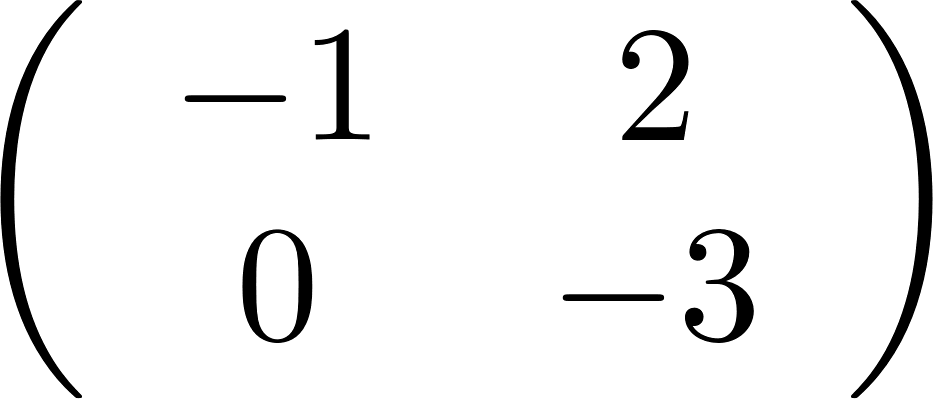 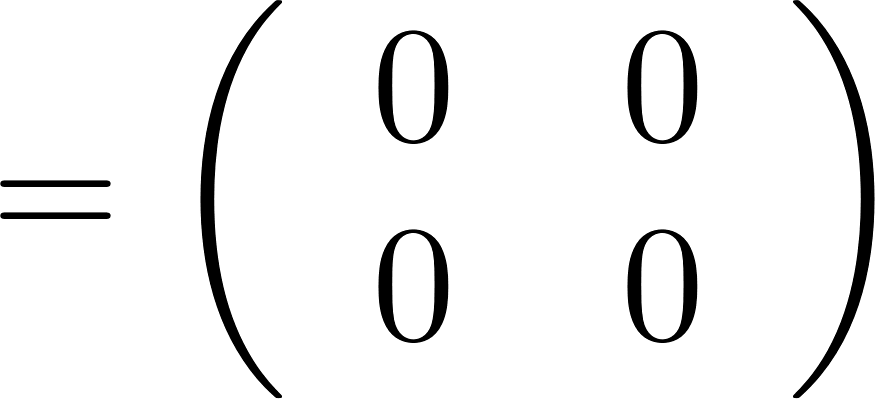 ולכל שני סקאלרים
תכונות:  לכל שלוש מטריצות באותו גודל
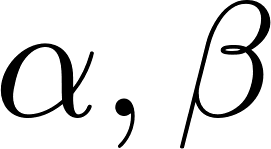 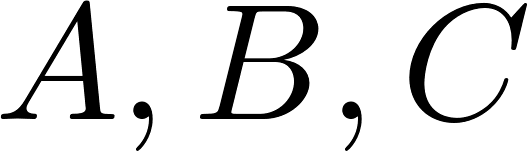 פילוג חיבור וכפל בסקאלר:
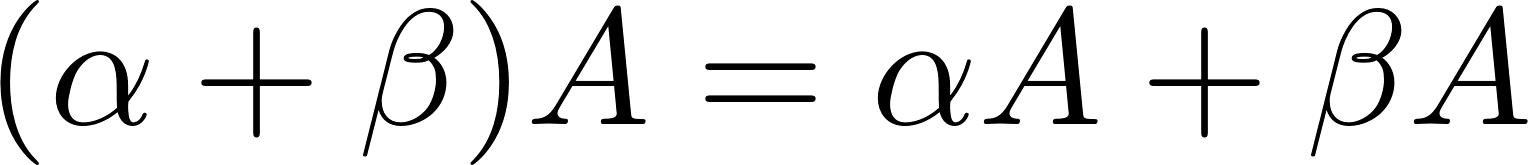 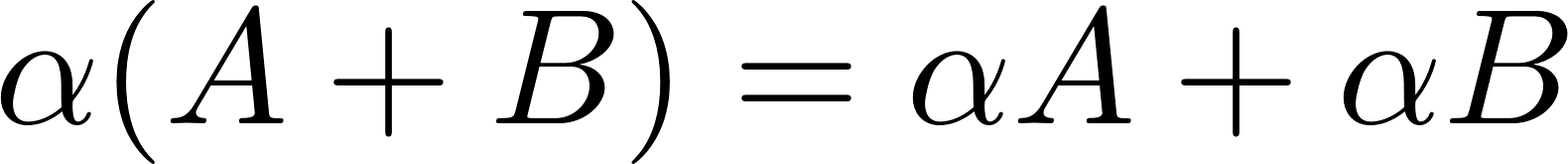 קיבוציות כפל בסקאלר:
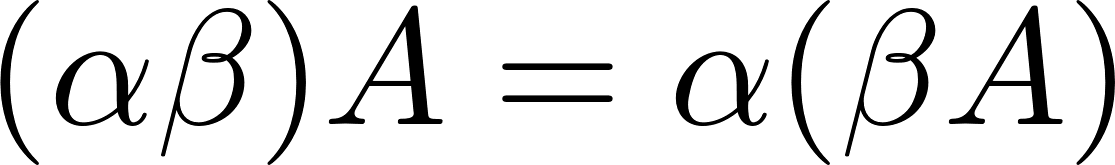 כפל בסקאלר 1:
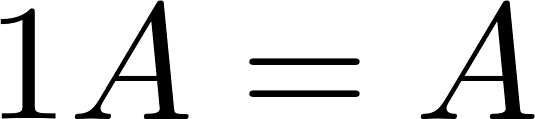 כפל בסקאלר 0 או במטריצת  האפס:
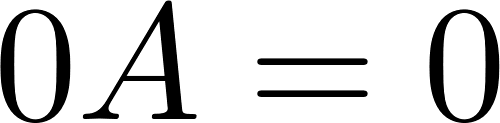 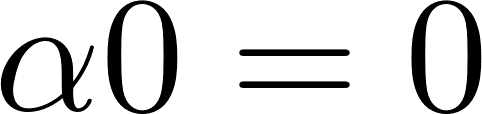 או
אז
טענה:  אם
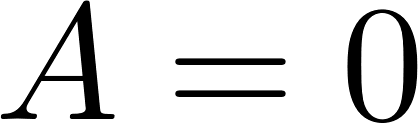 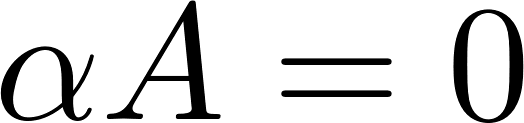 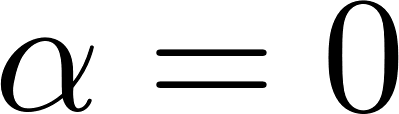 או
ונראה כי
הוכחה:  נניח כי
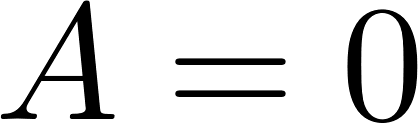 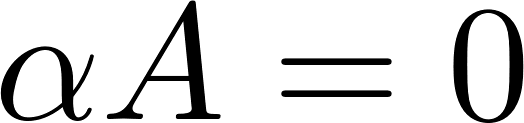 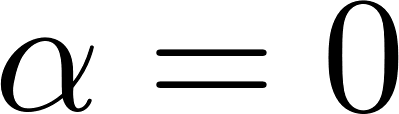 וסיימנו.
אם
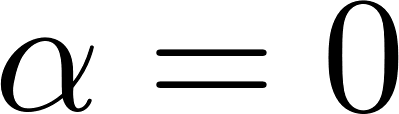 נכפיל משמאל ב
אחרת
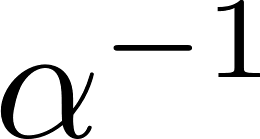 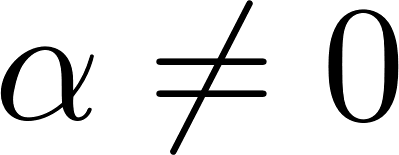 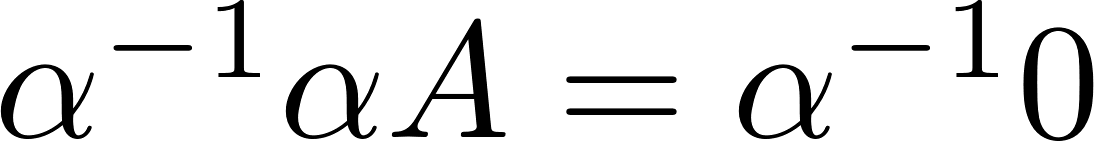 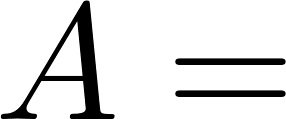 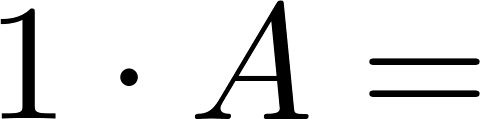 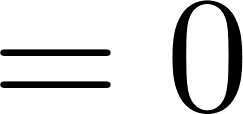 הגדרה: מטריצה היא מערך דו מימדי
היא בעלת        שורות  ו     עמודות אזי היא מהצורה:
אם מטריצה
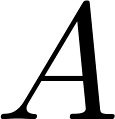 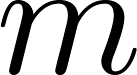 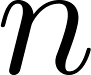 כאשר
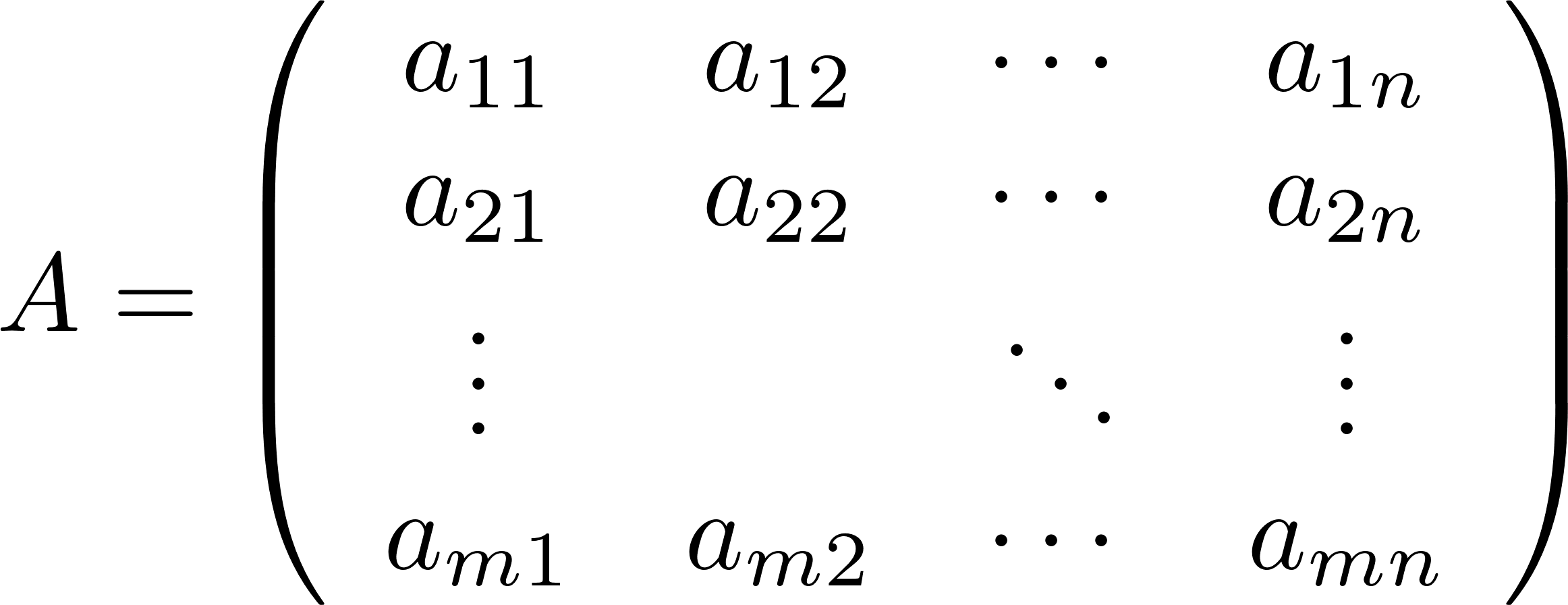 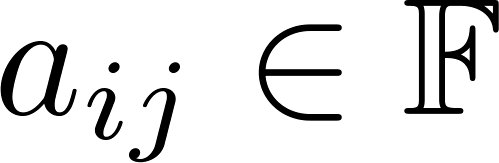 קבועים משדה.
אוסף המטריצות עם        שורות ו      עמודות עם מקדמים מ      מסומן כ
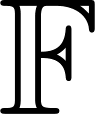 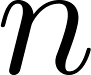 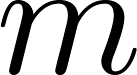 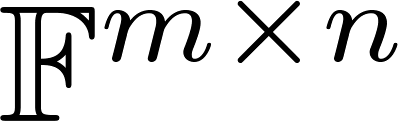 אלגברת מטריצות – חיבור מטריצות:
עבור                                החיבור
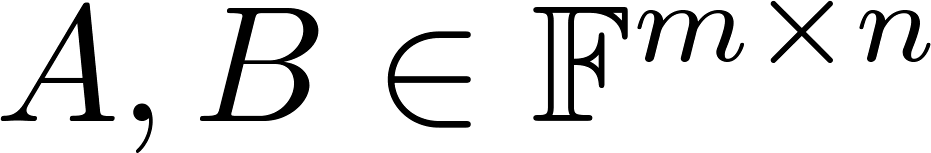 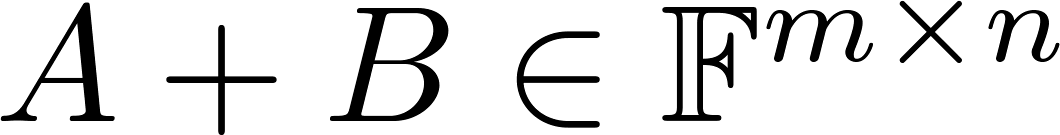 (רכיב-רכיב)
ומוגדר
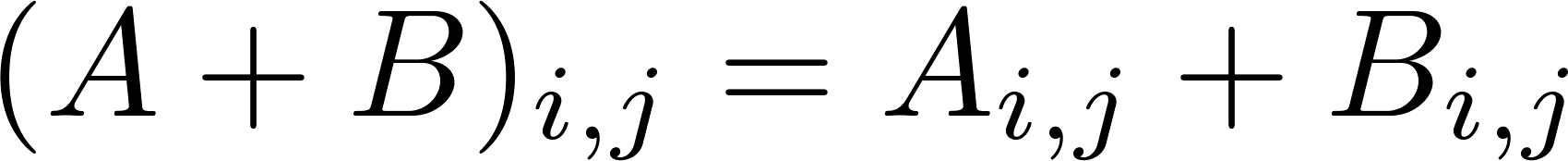 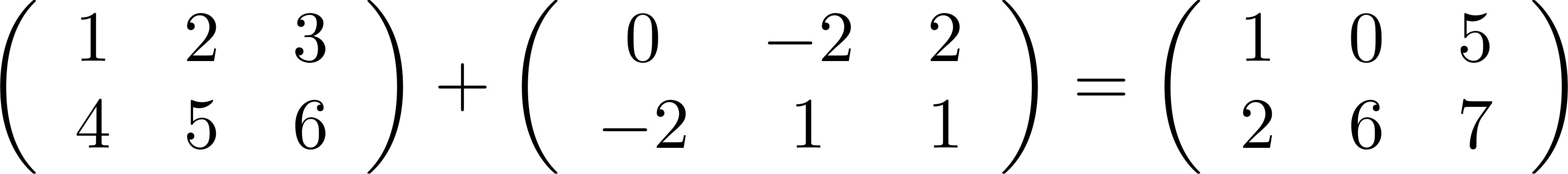 דוגמא:
אלגברת מטריצות –כפל בסקלאר:
עבור                                    כפל מטריצה בסקלאר
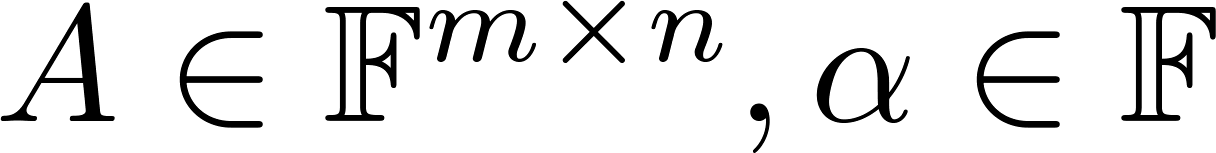 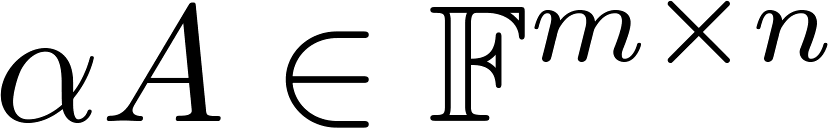 ומוגדר
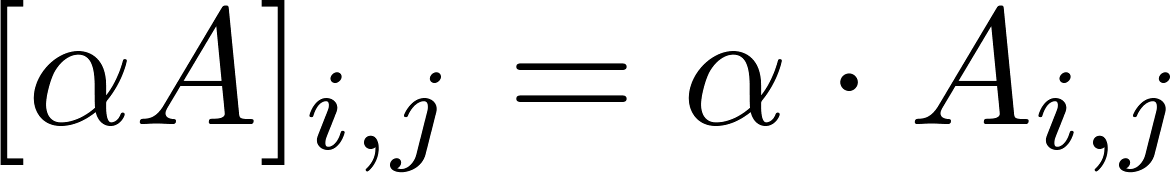 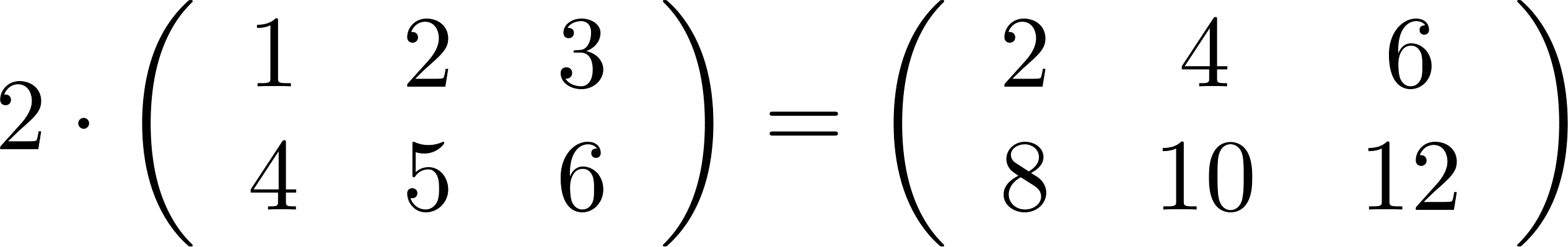 דוגמא:
אלגברת מטריצות – כפל מטריצות:
עבור                                            הכפל בניהם
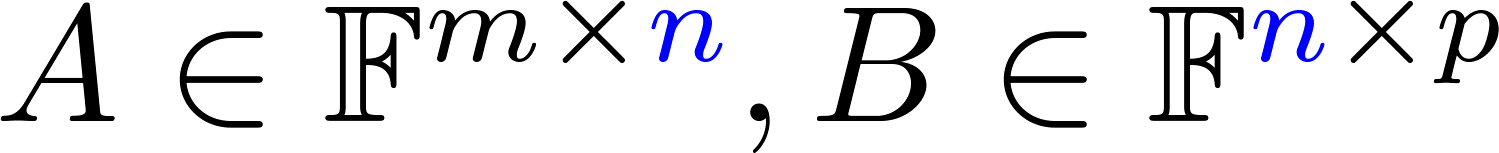 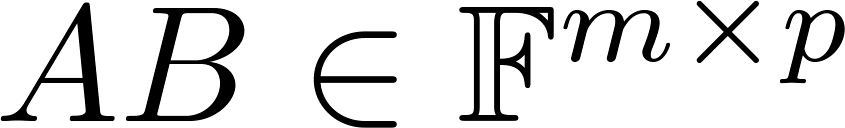 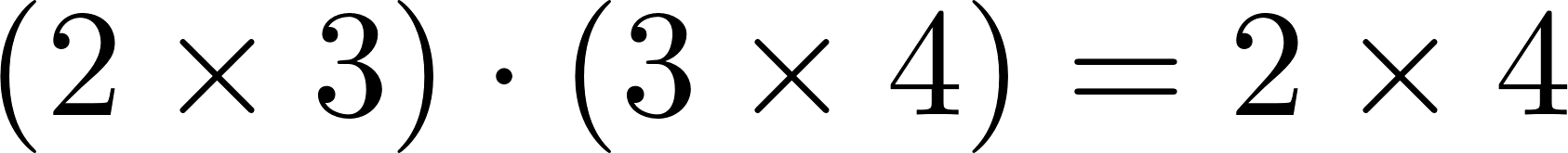 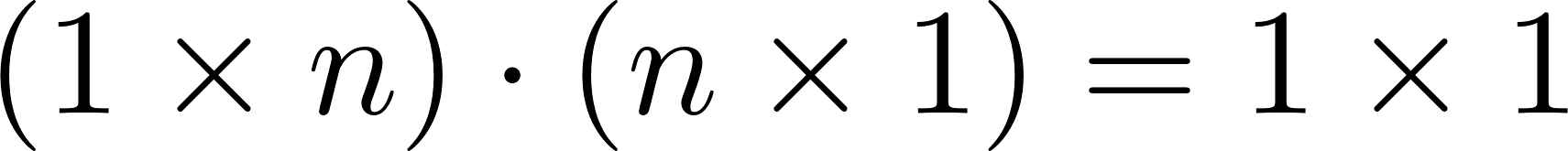 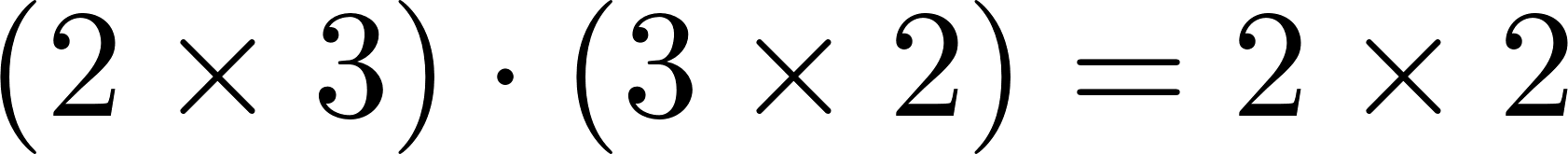 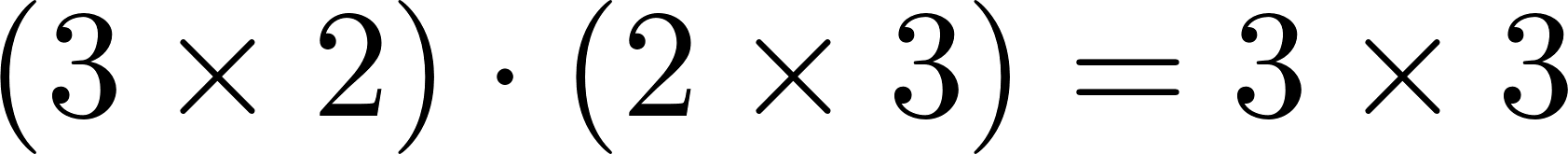 מסקנה מיידית: כפל אינו חילופי. ייתכן
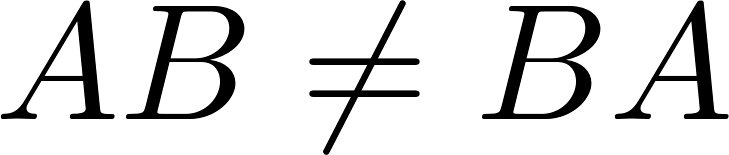 אלגברת מטריצות – כפל מטריצות:
עבור                                            הכפל בניהם
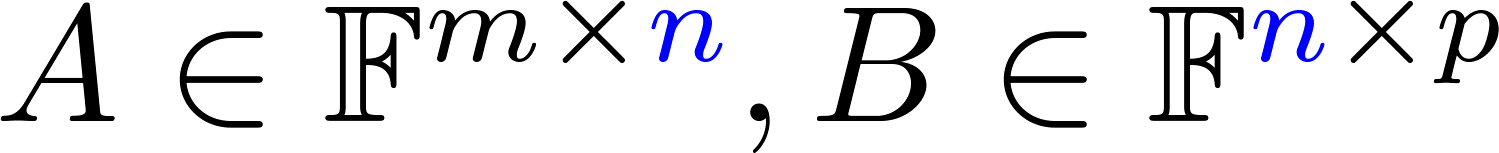 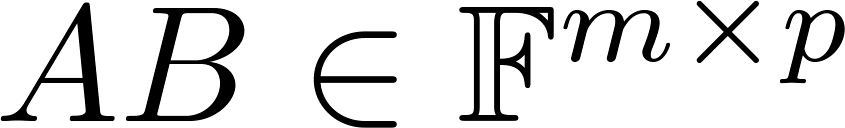 עבור
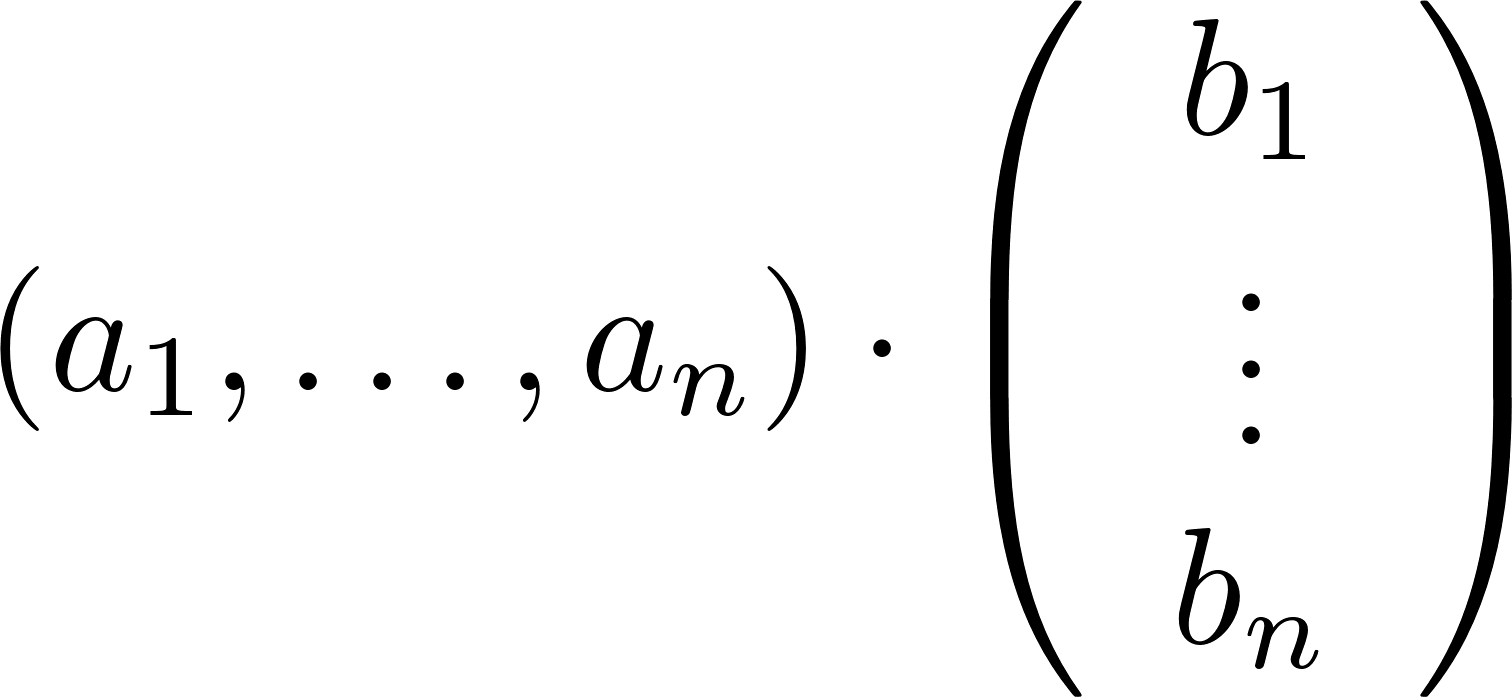 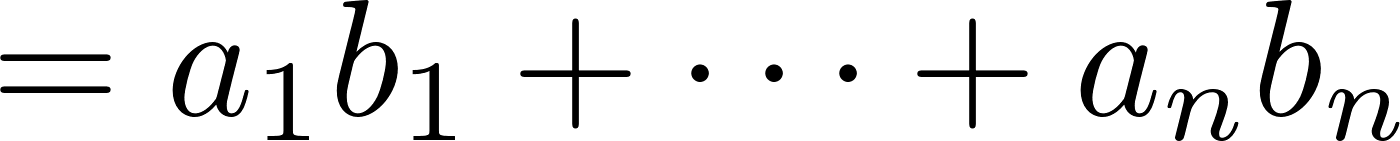 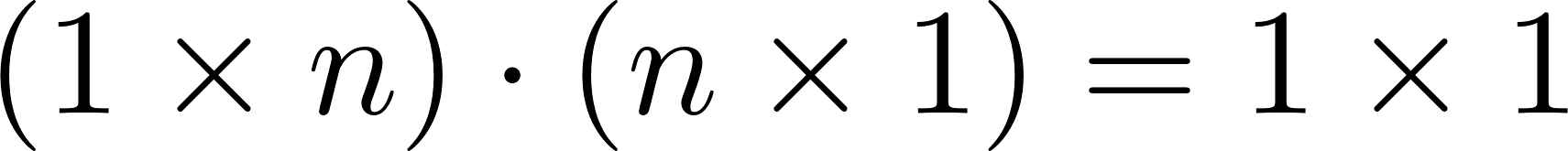 אלגברת מטריצות – כפל מטריצות:
עבור                                            הכפל בניהם
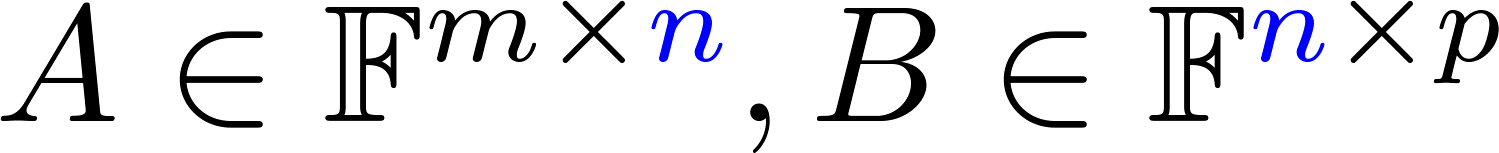 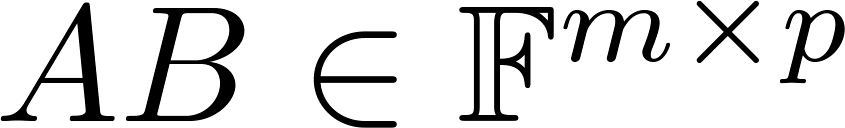 ומוגדר
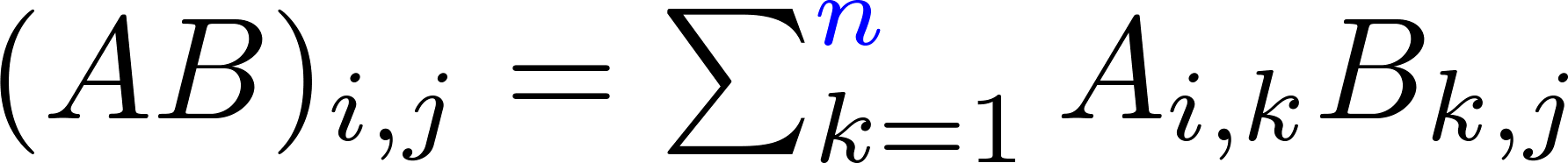 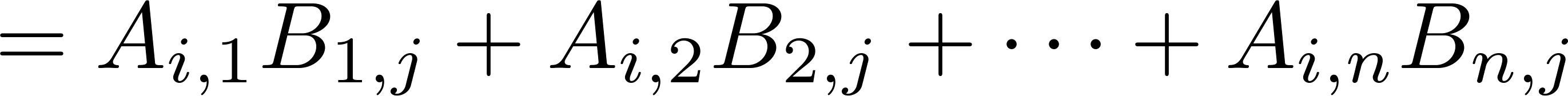 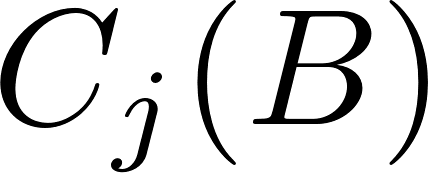 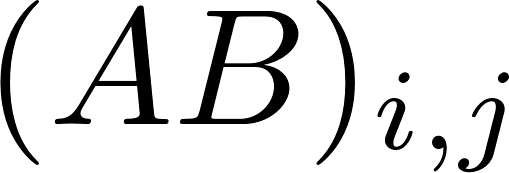 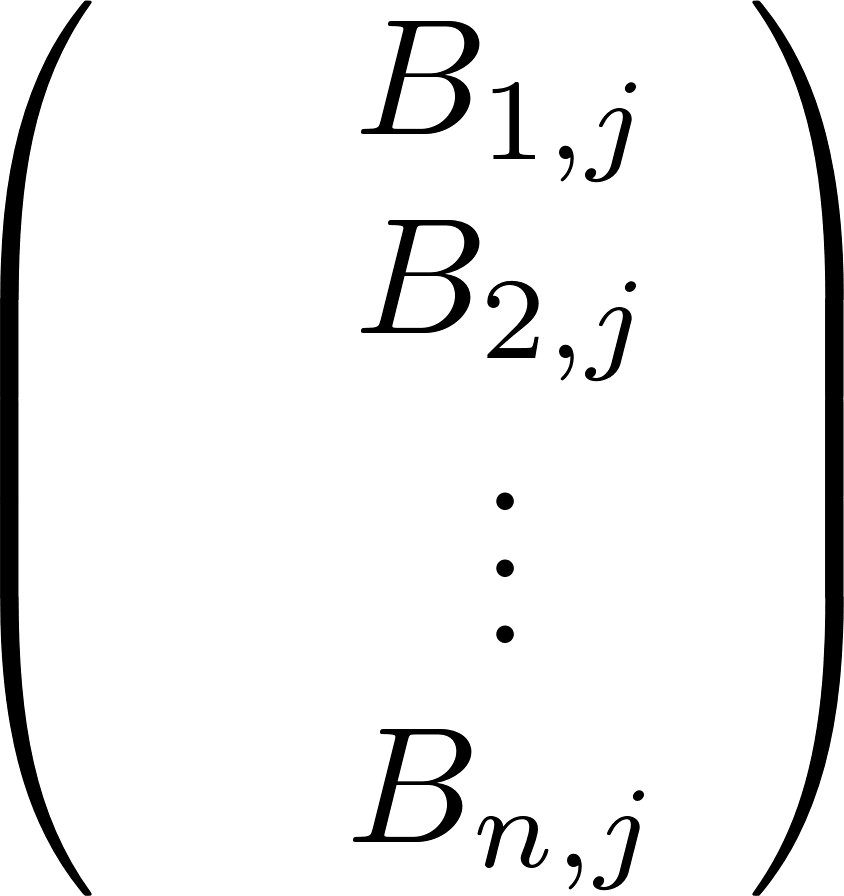 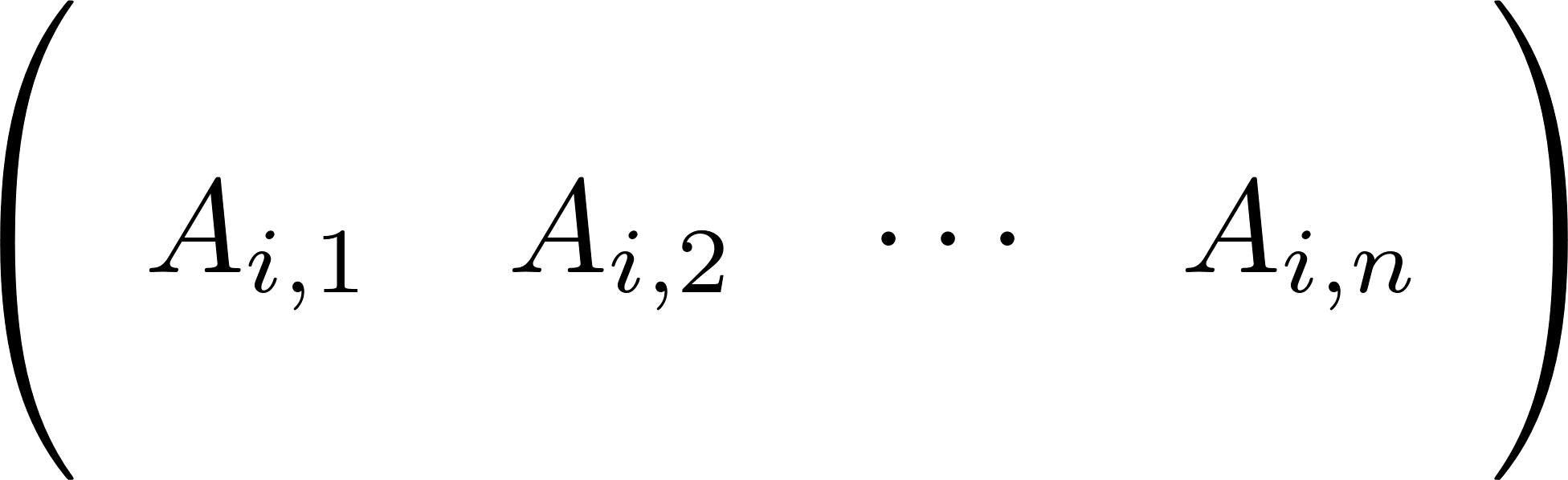 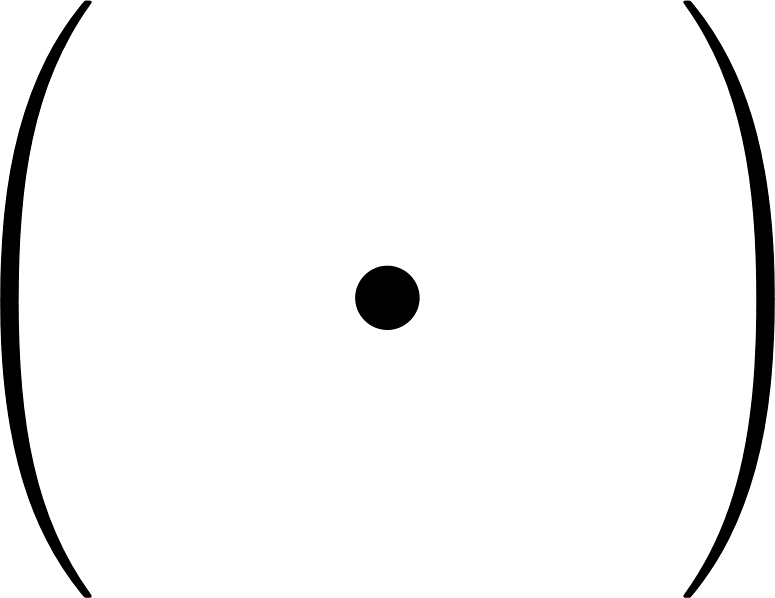 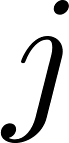 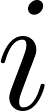 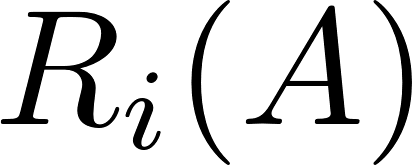 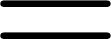 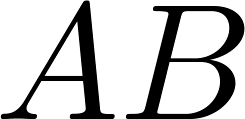 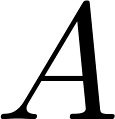 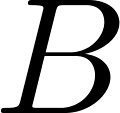 אלגברת מטריצות – כפל מטריצות:
עבור                                            הכפל בניהם
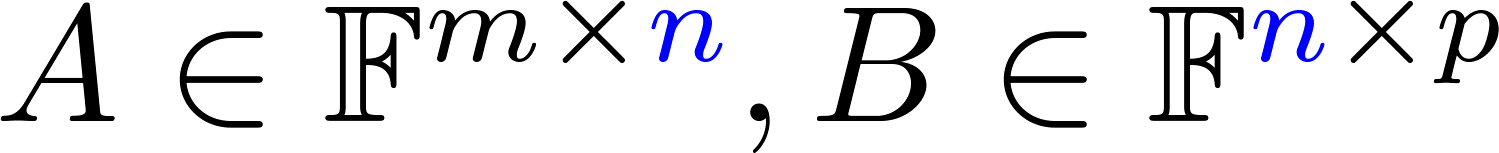 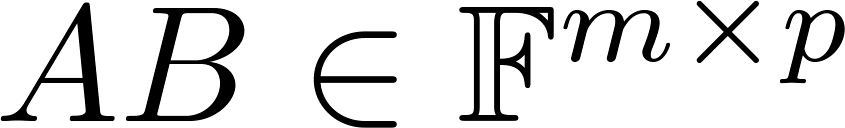 ומוגדר
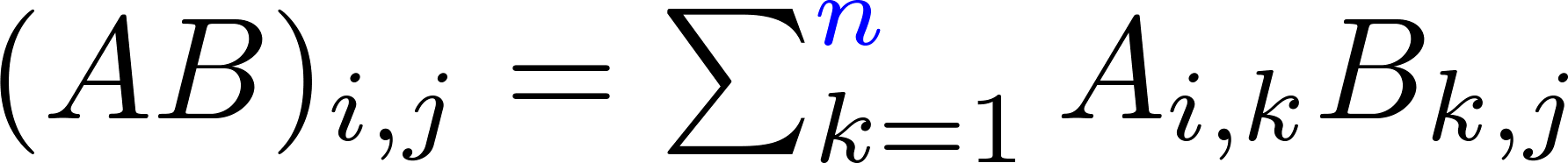 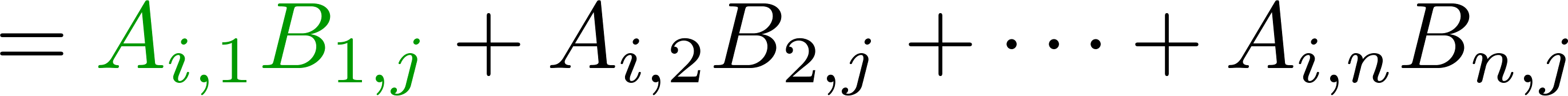 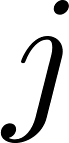 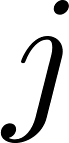 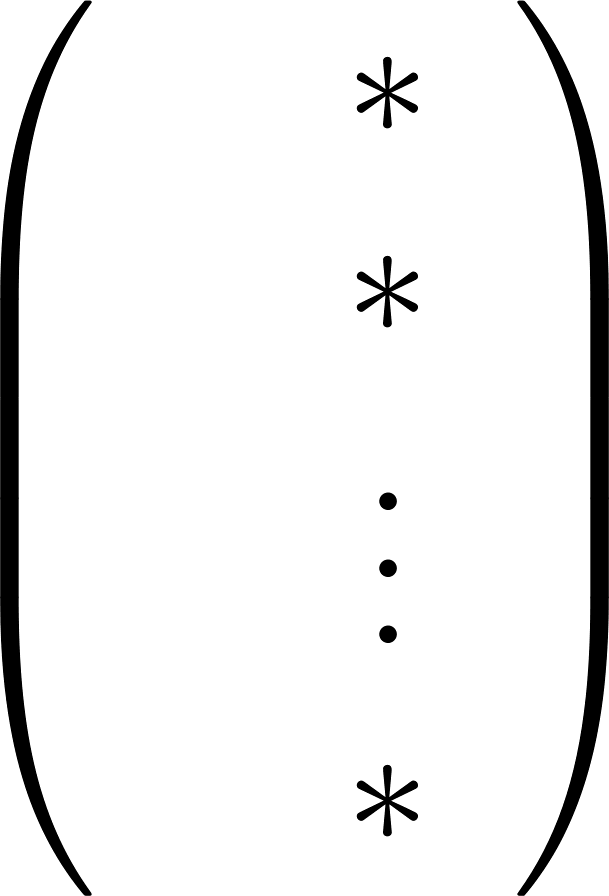 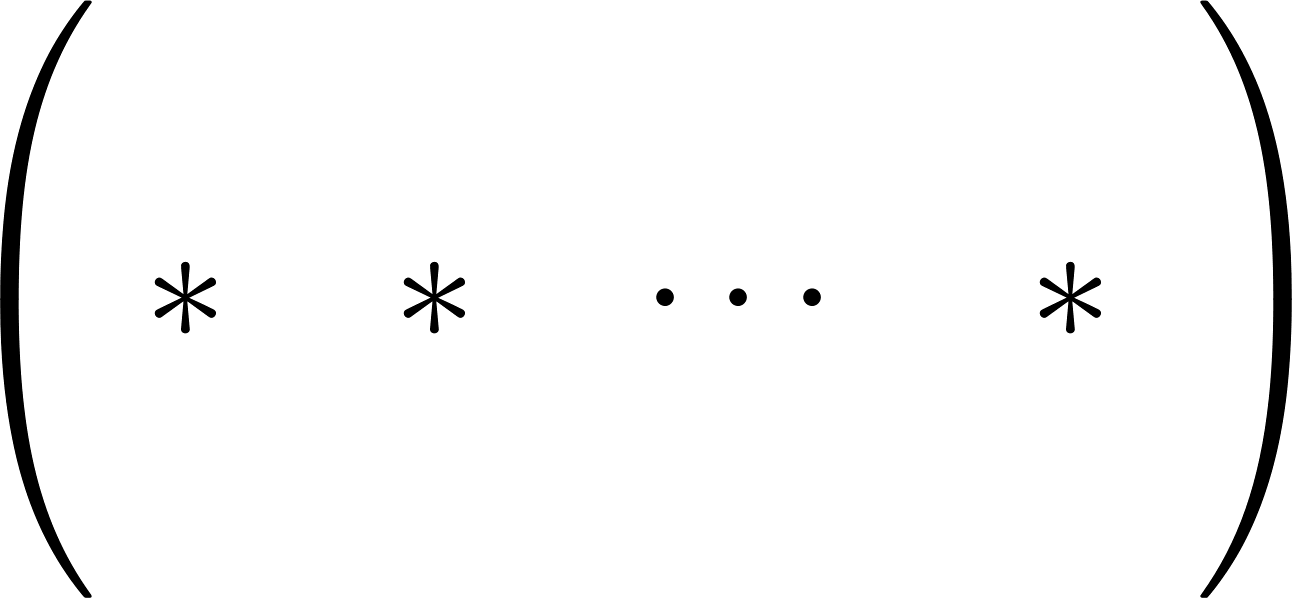 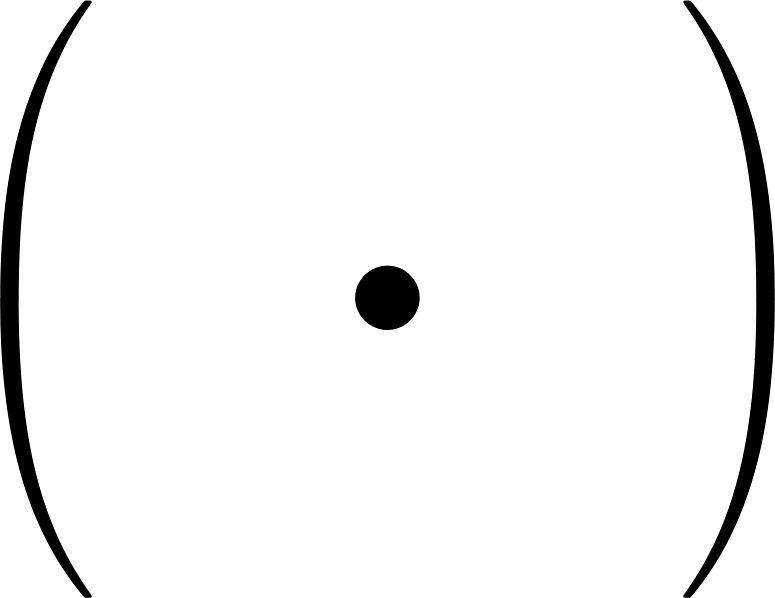 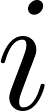 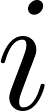 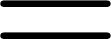 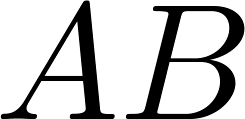 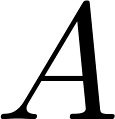 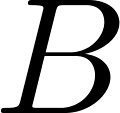 אלגברת מטריצות – כפל מטריצות:
עבור                                            הכפל בניהם
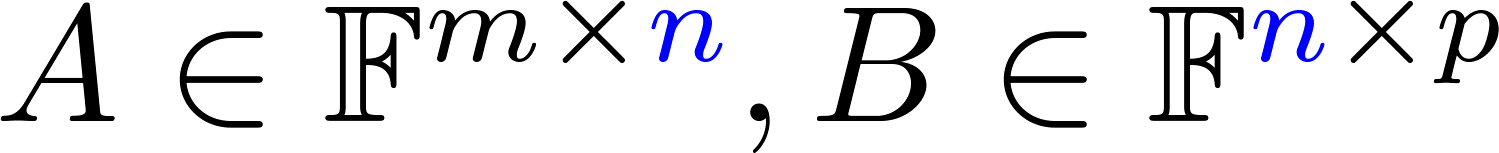 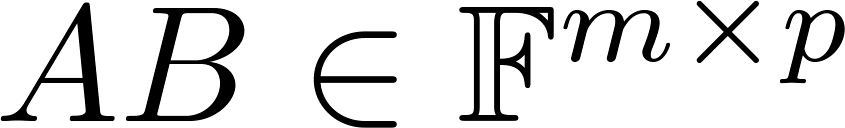 ומוגדר
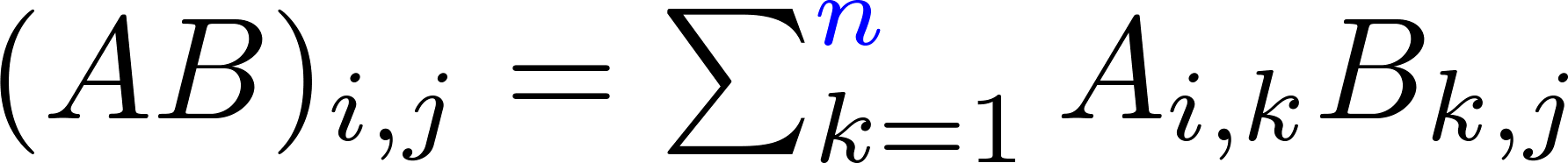 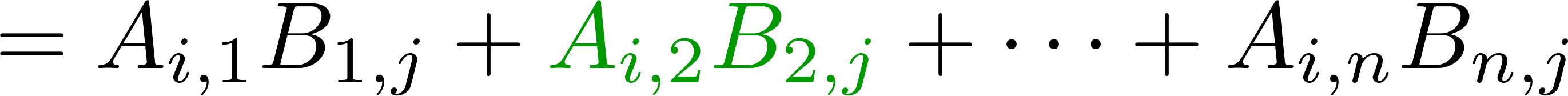 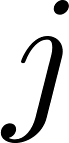 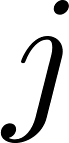 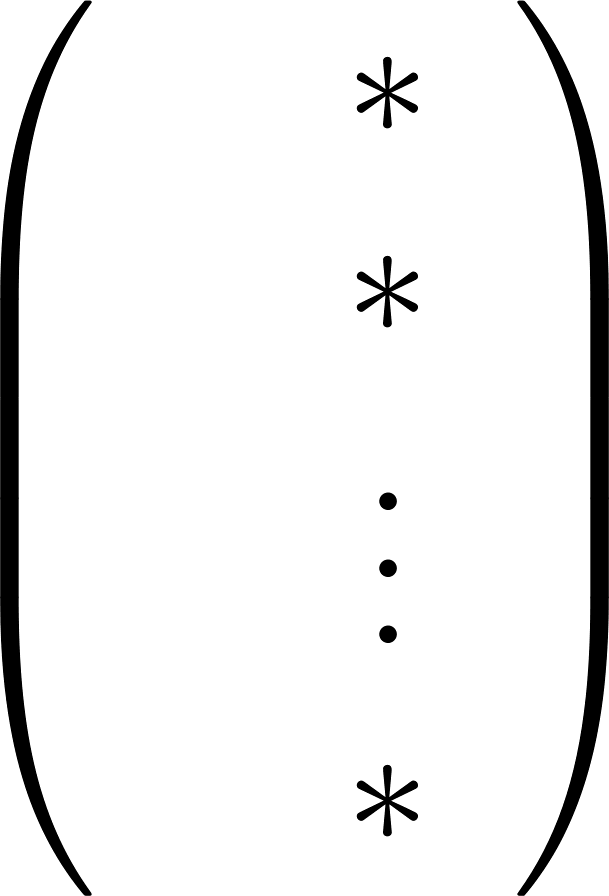 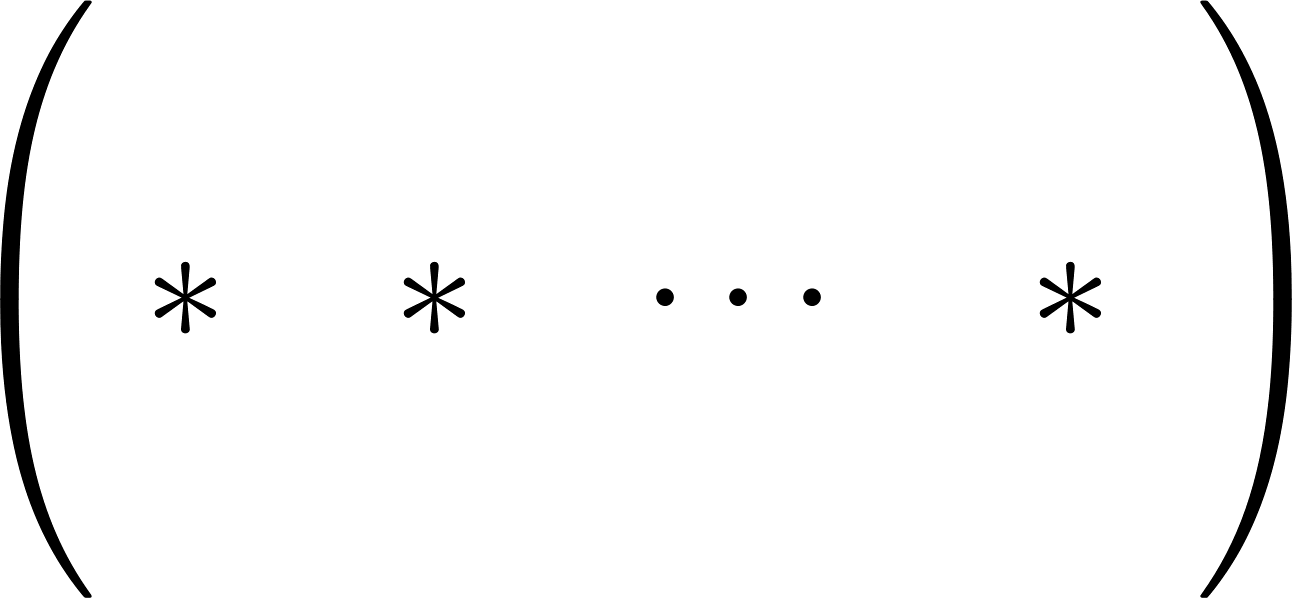 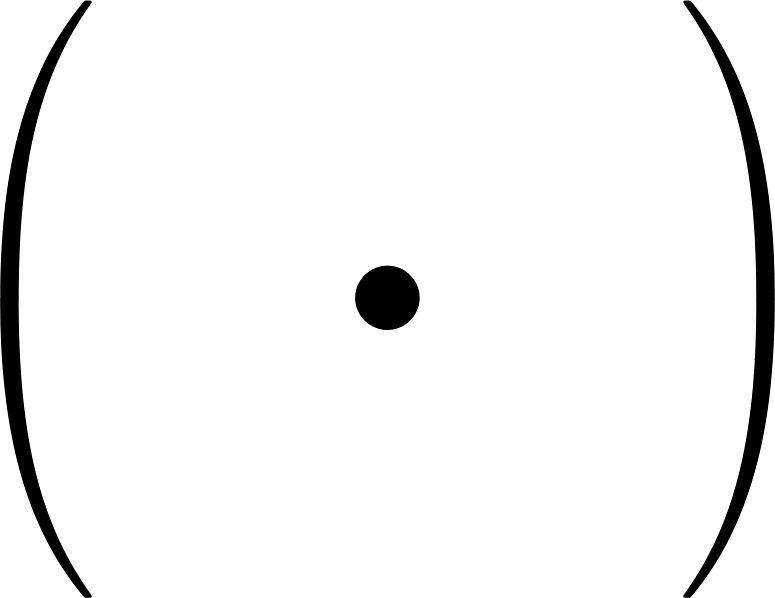 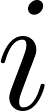 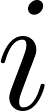 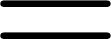 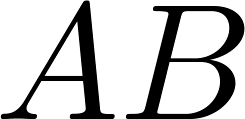 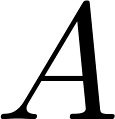 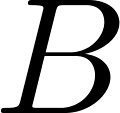 אלגברת מטריצות – כפל מטריצות:
עבור                                            הכפל בניהם
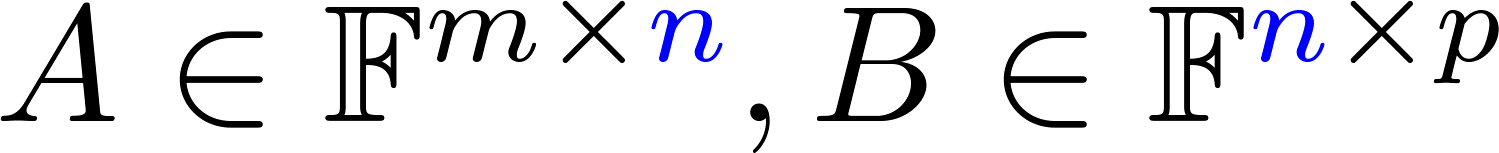 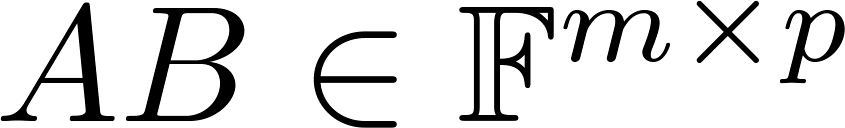 ומוגדר
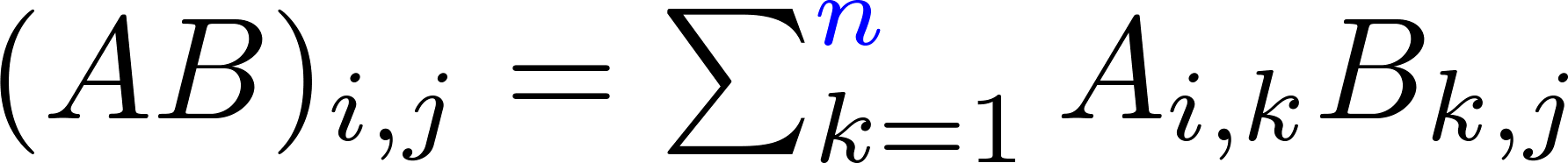 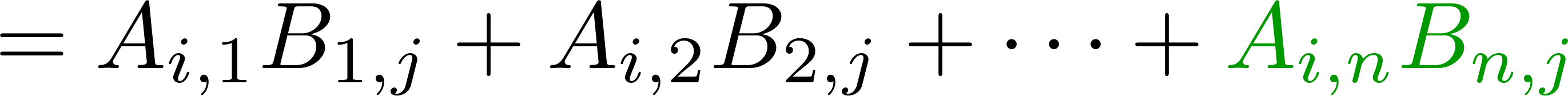 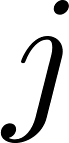 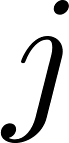 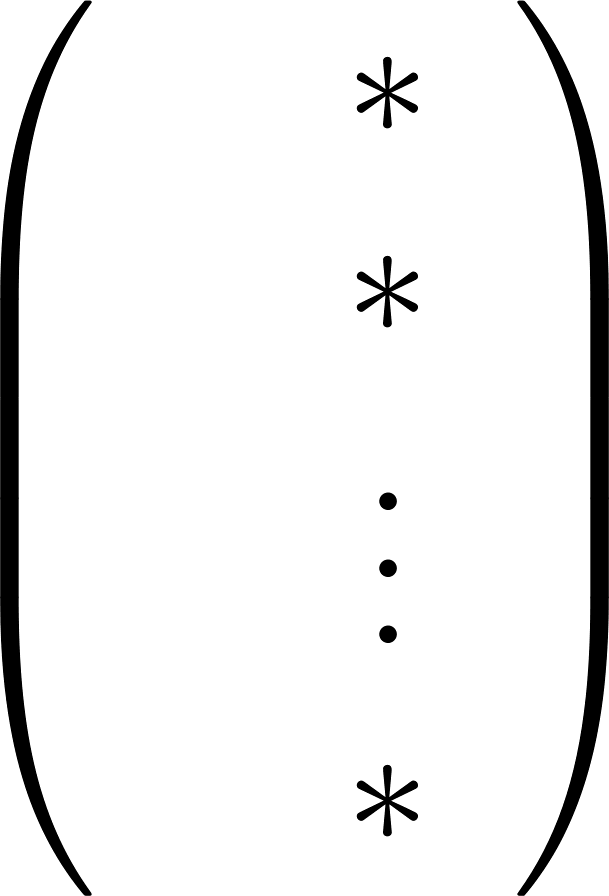 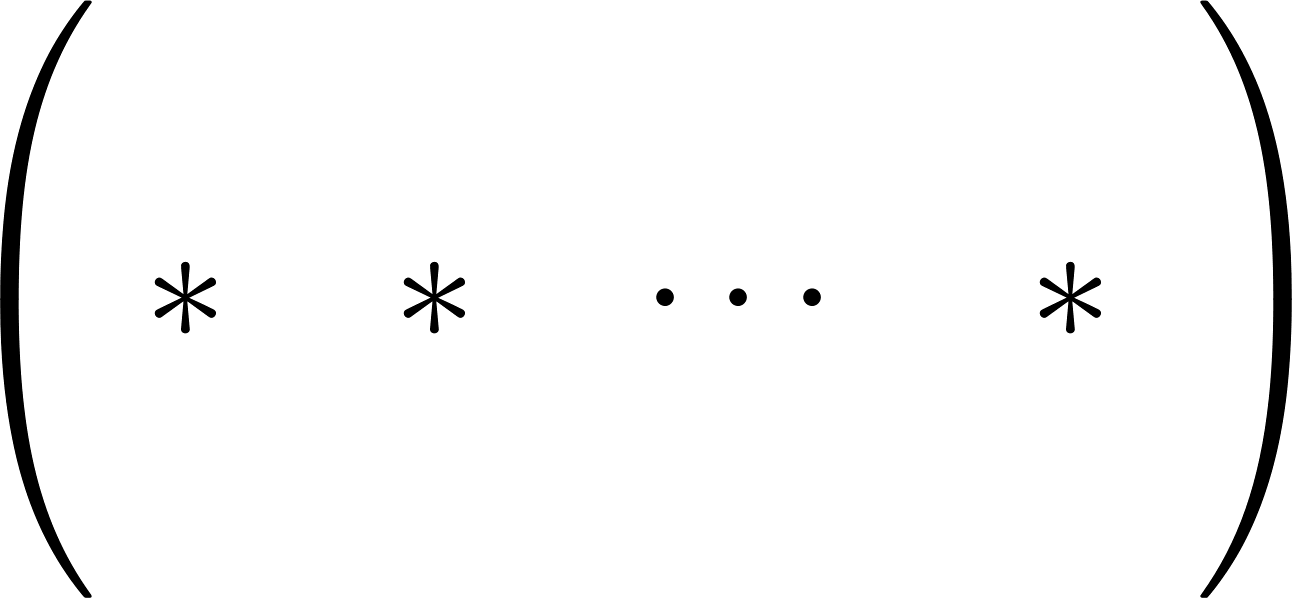 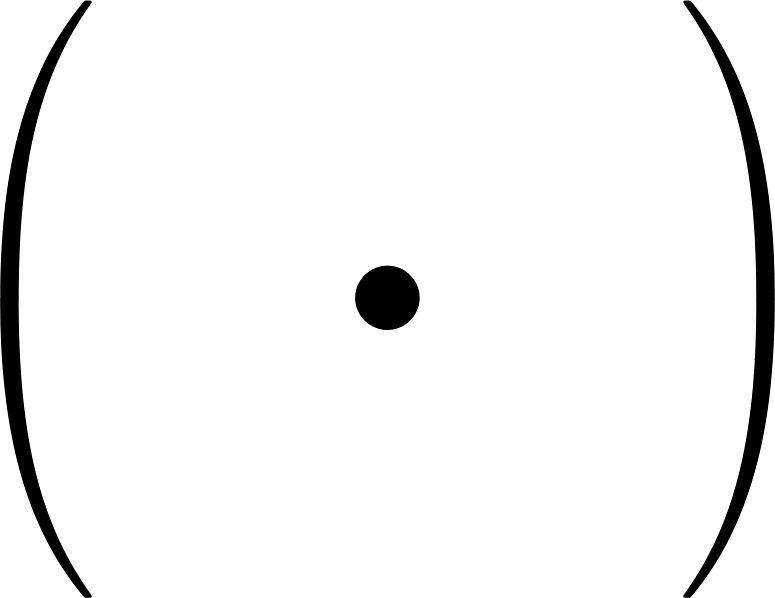 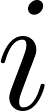 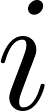 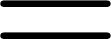 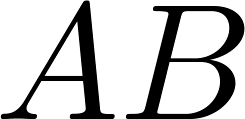 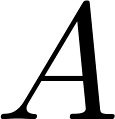 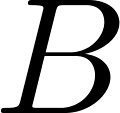 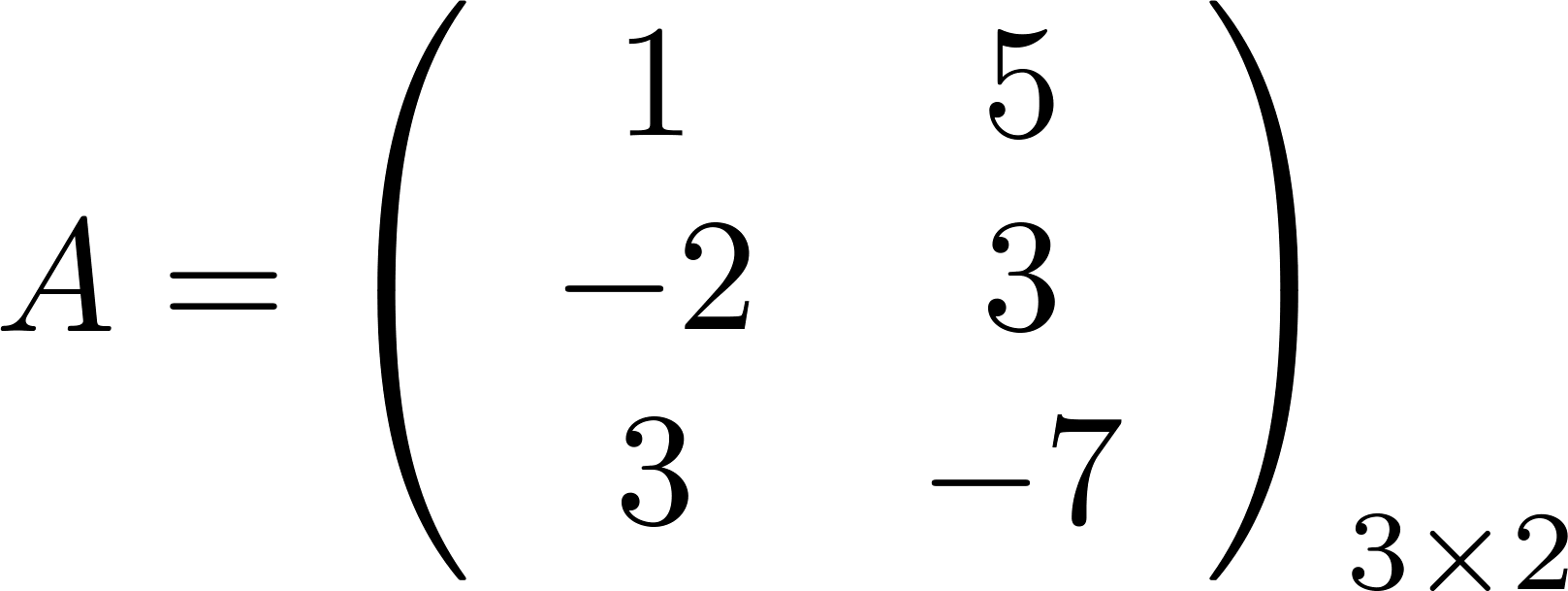 דוגמה:
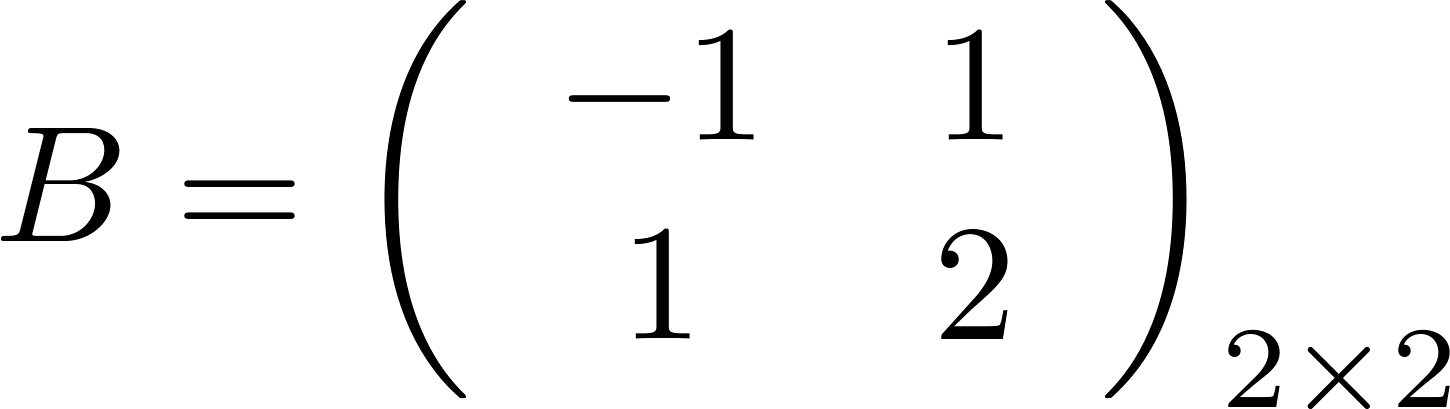 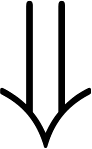 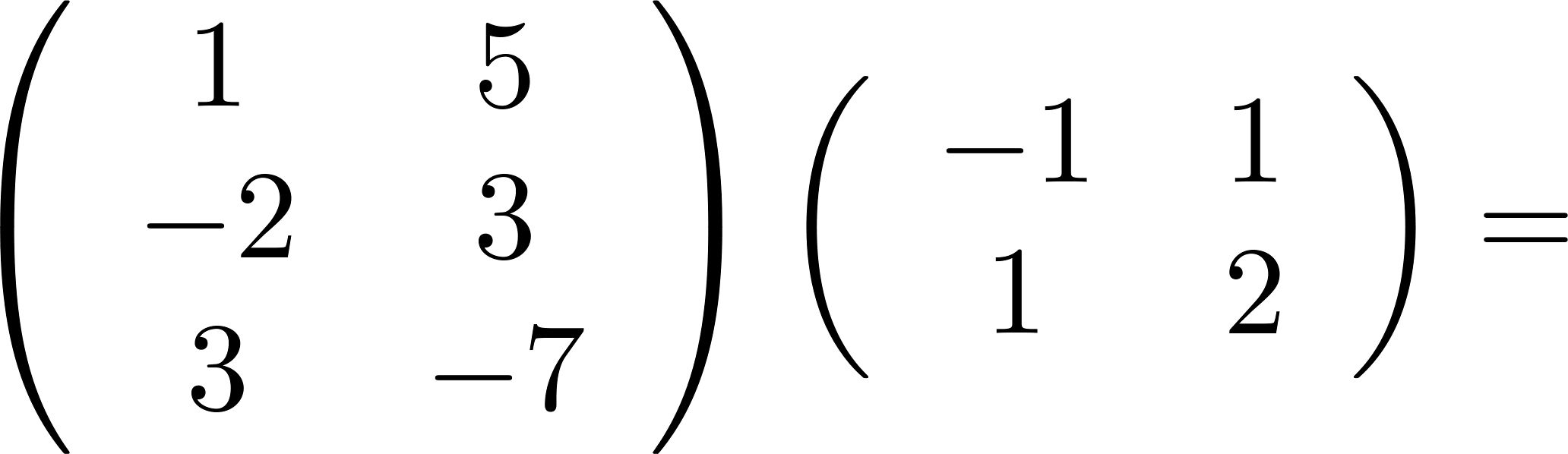 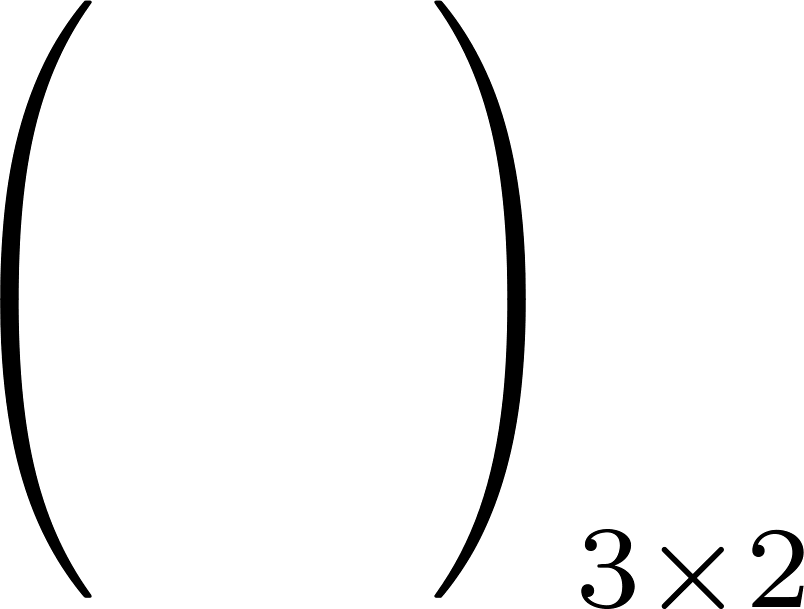 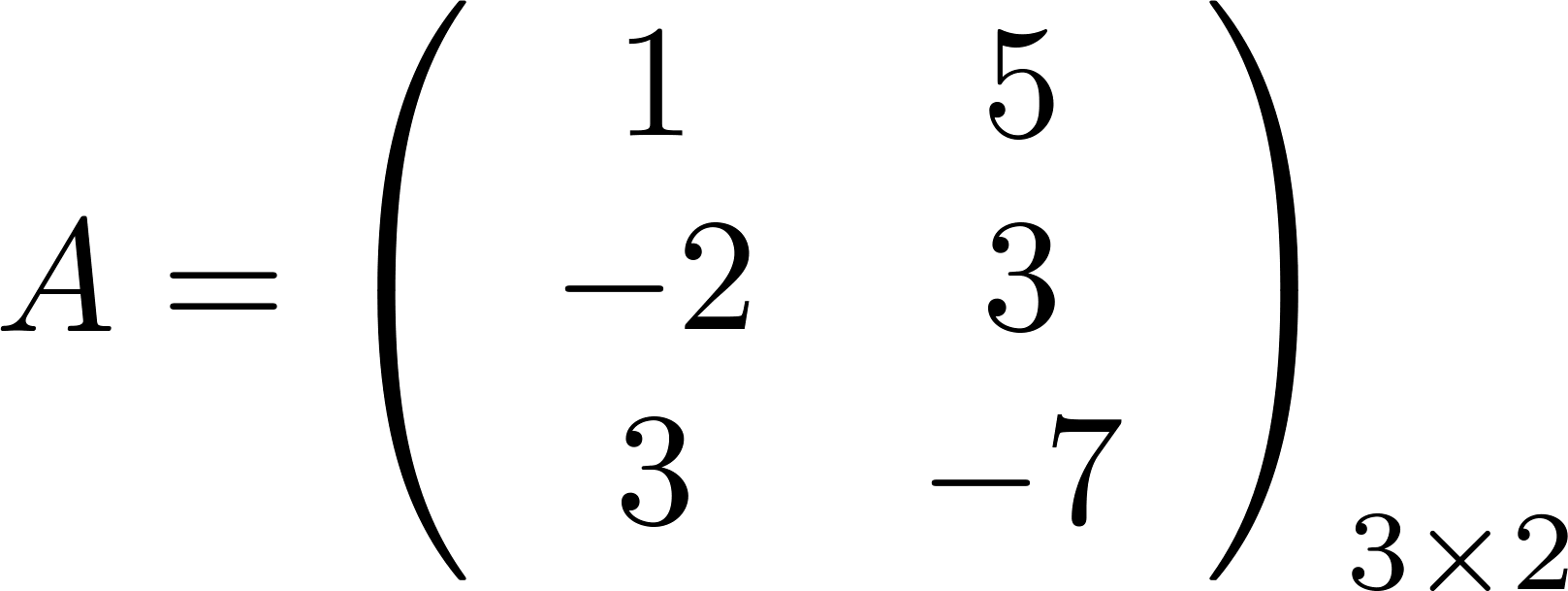 דוגמה:
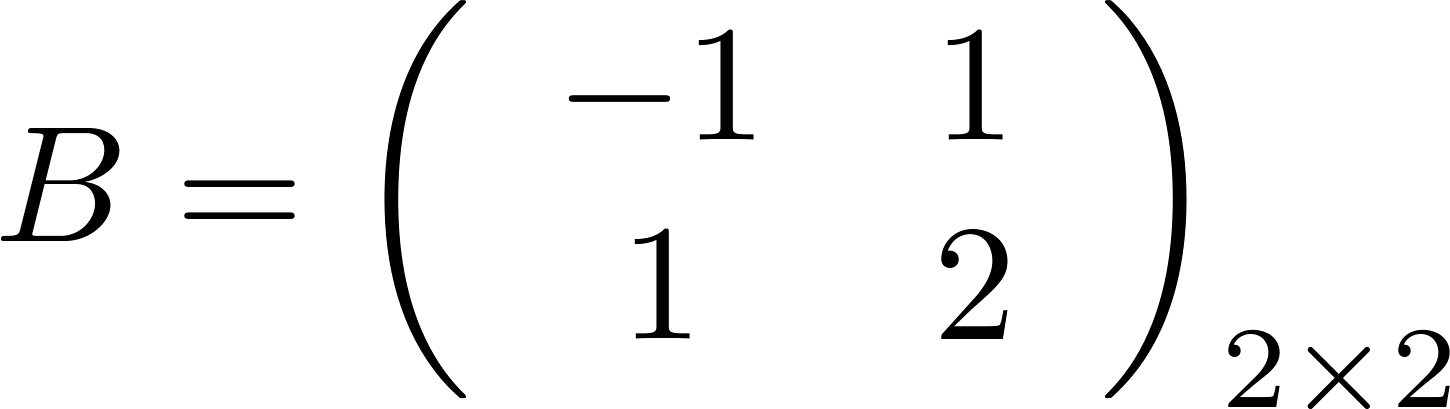 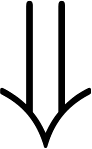 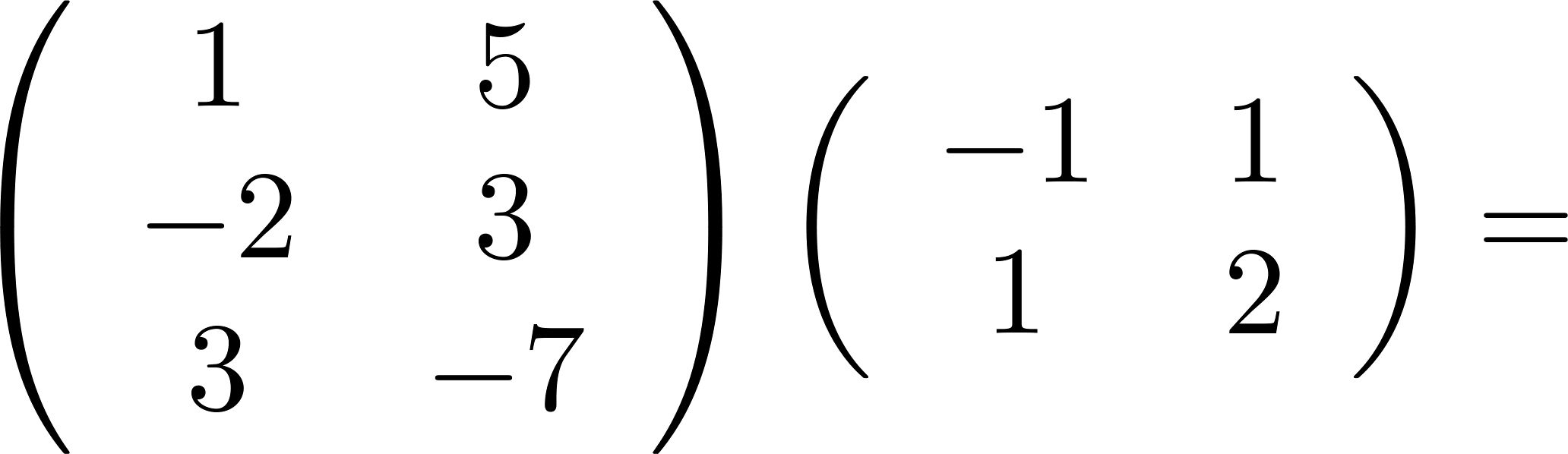 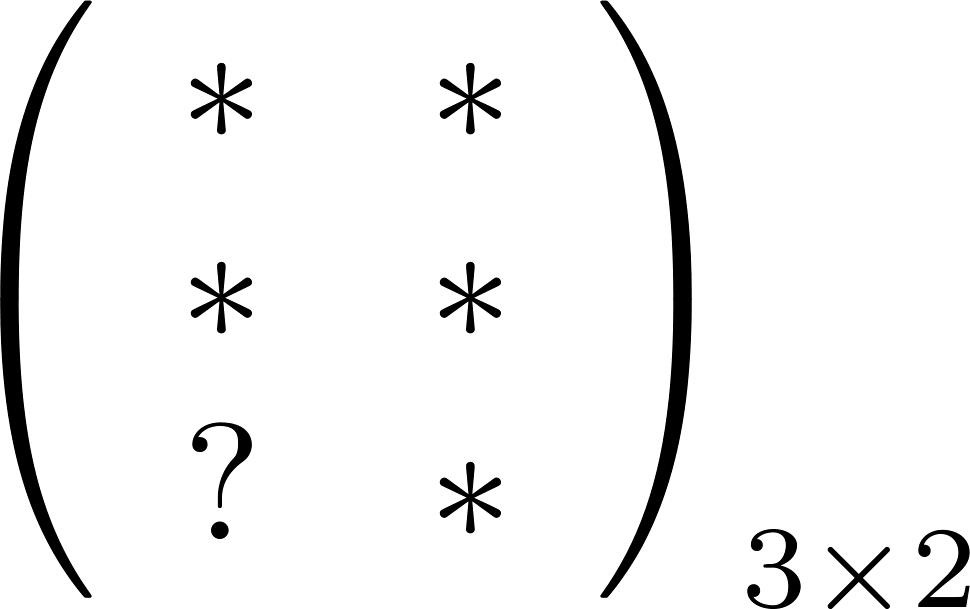 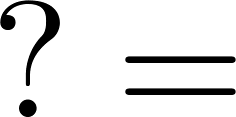 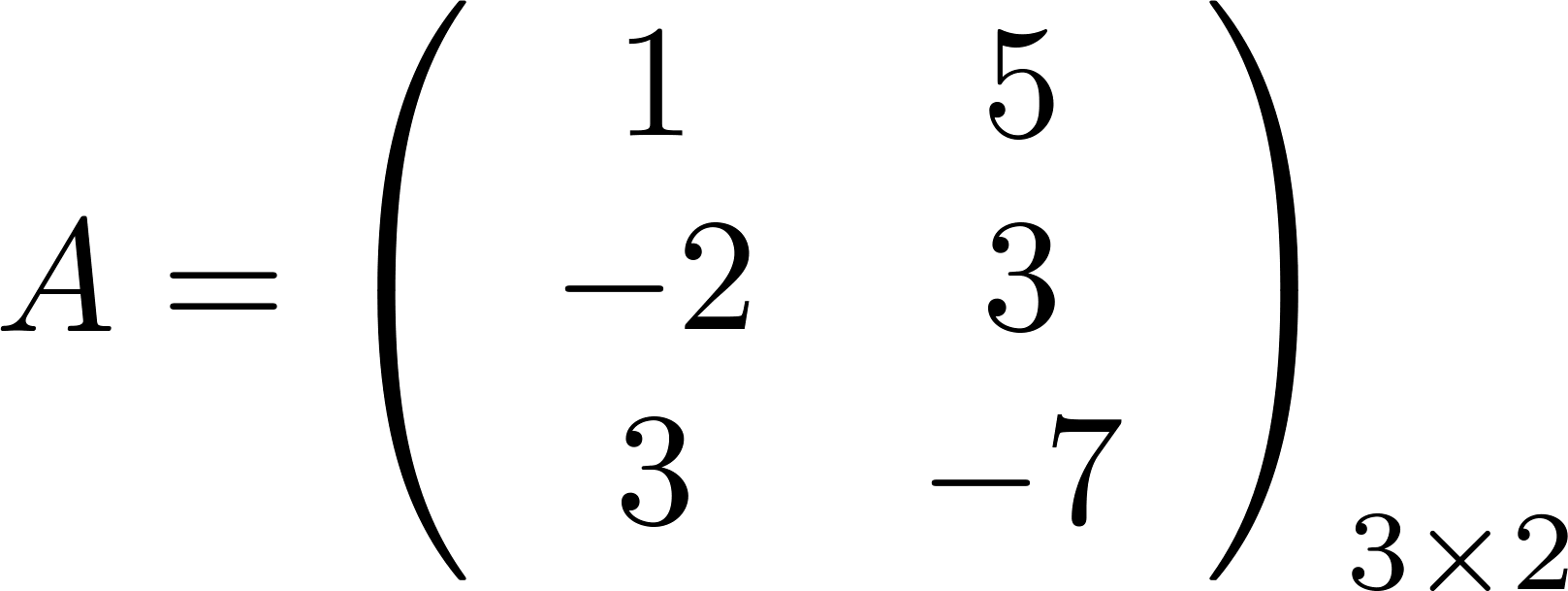 דוגמה:
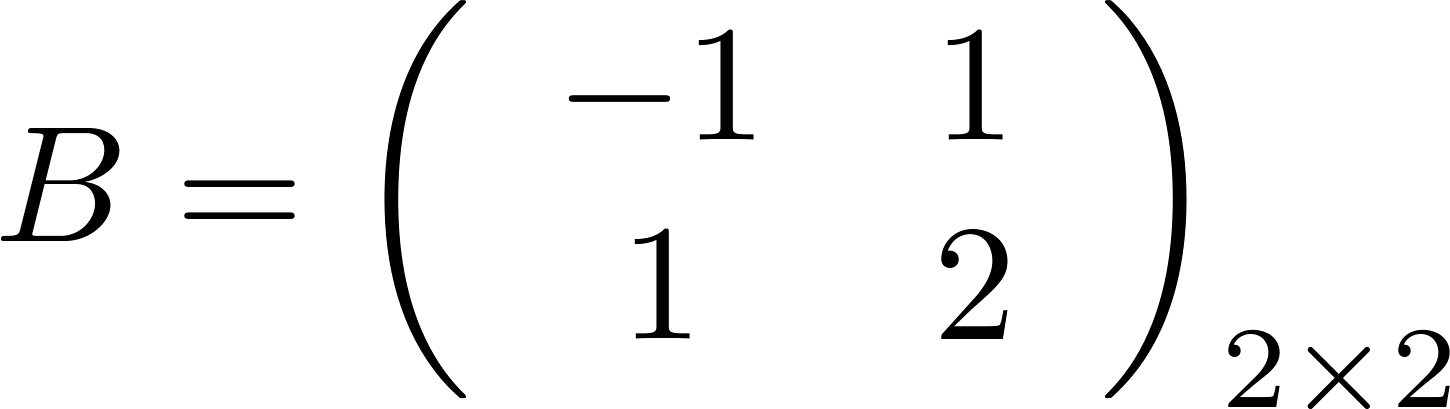 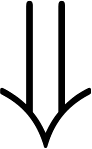 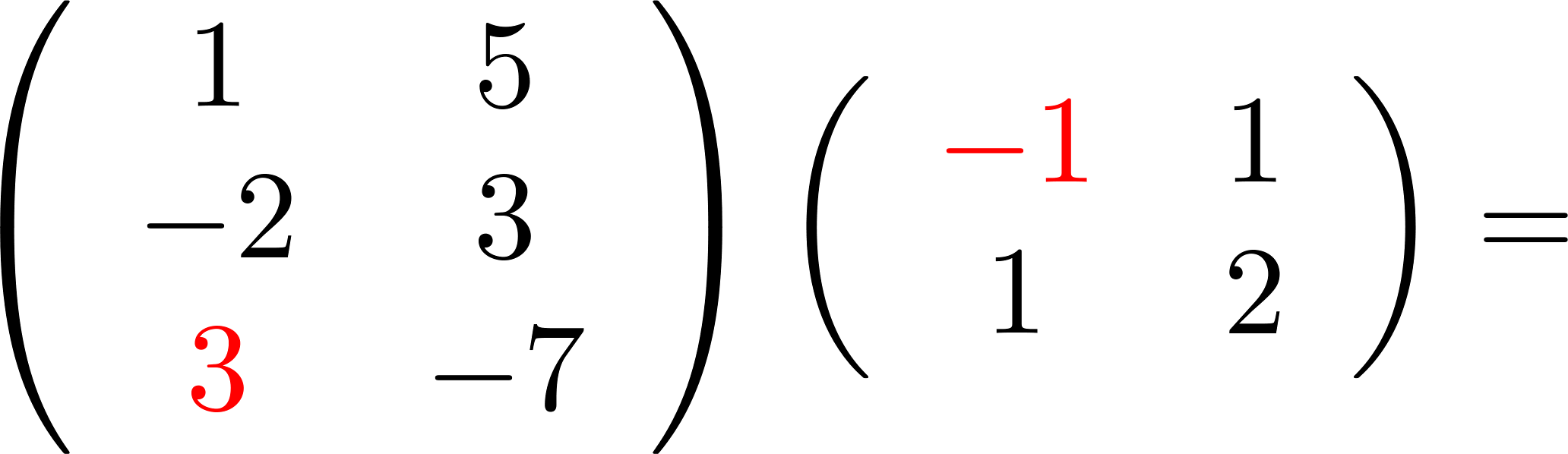 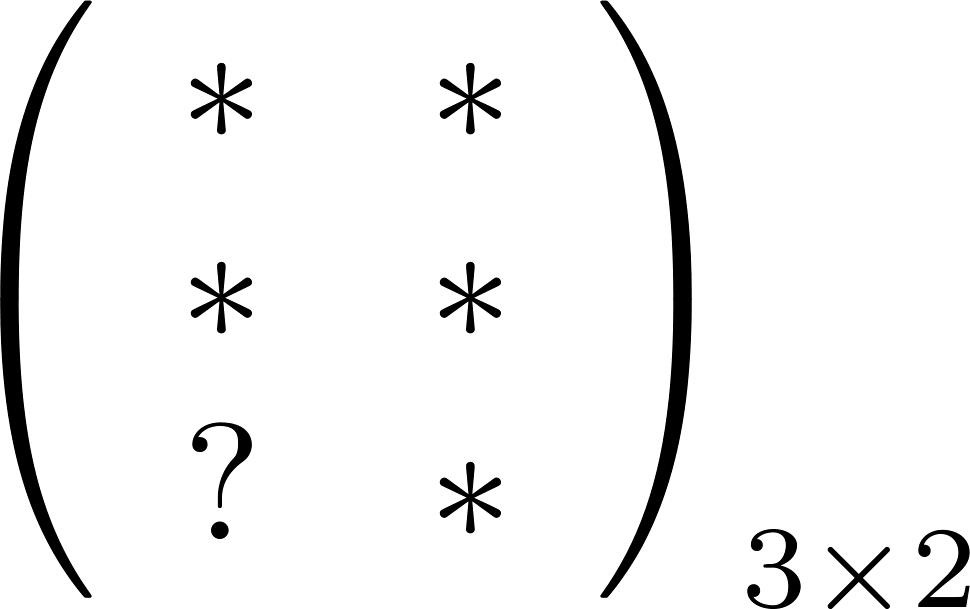 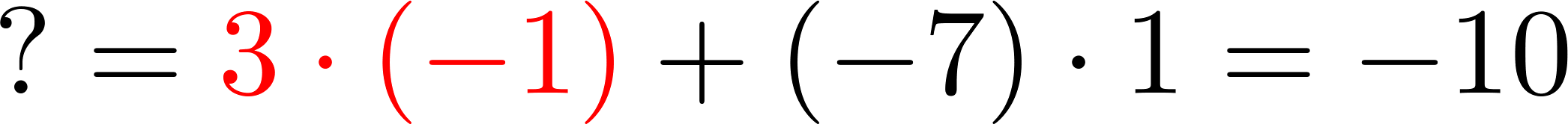 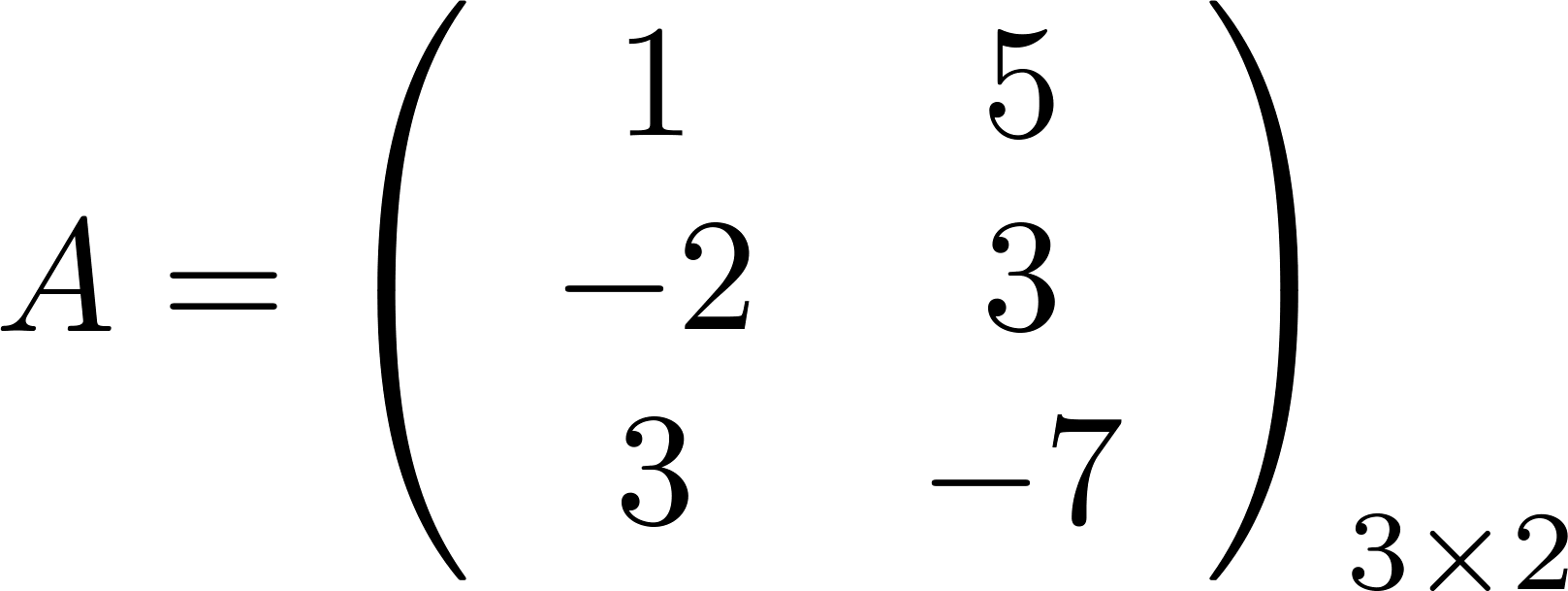 דוגמה:
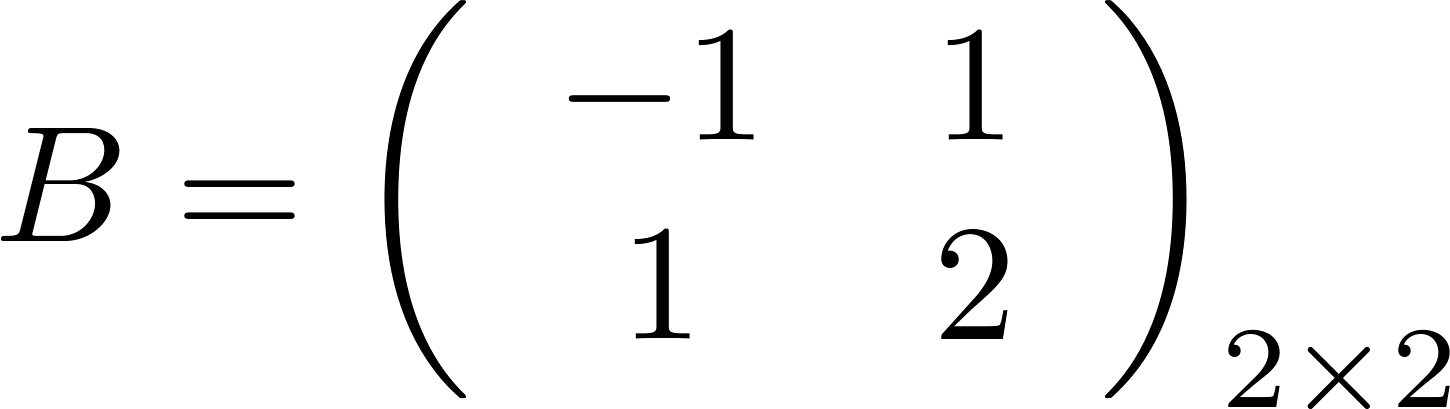 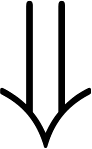 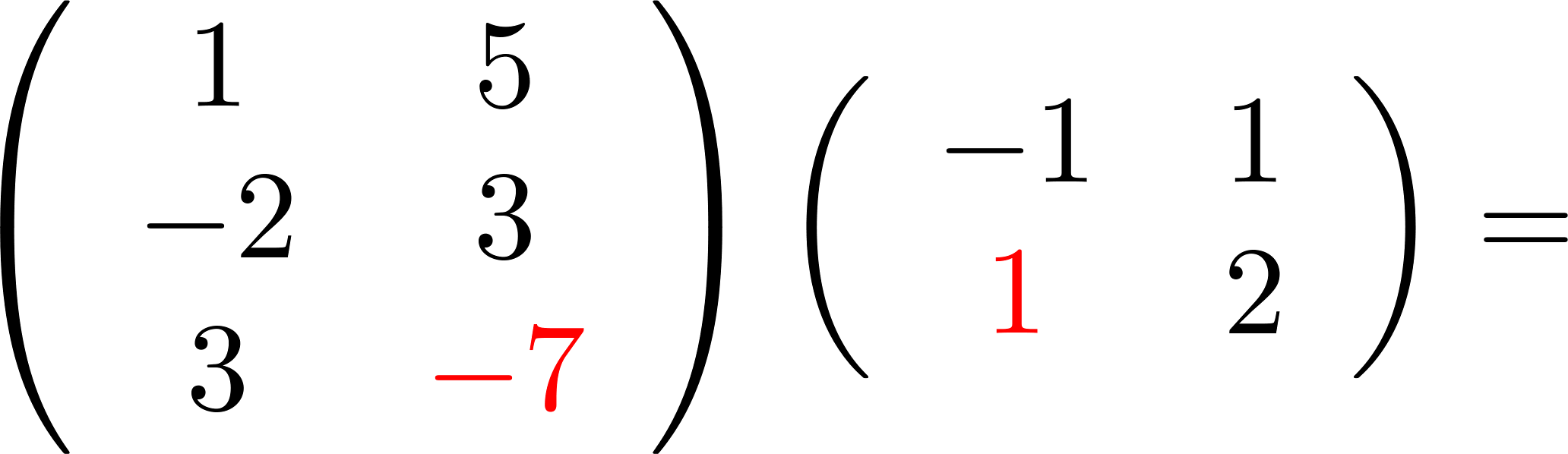 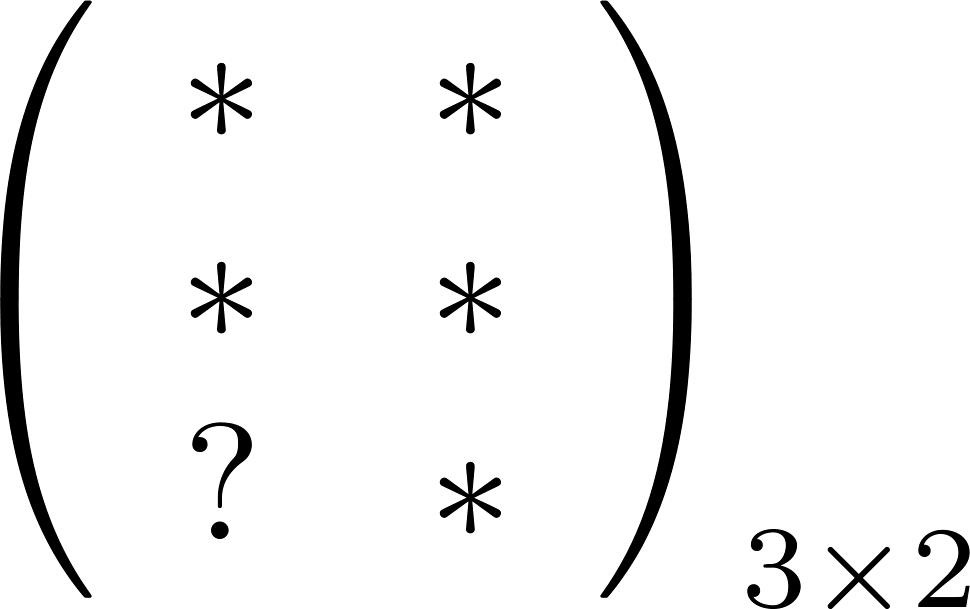 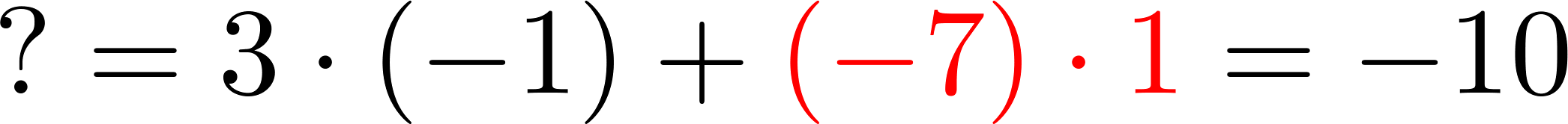 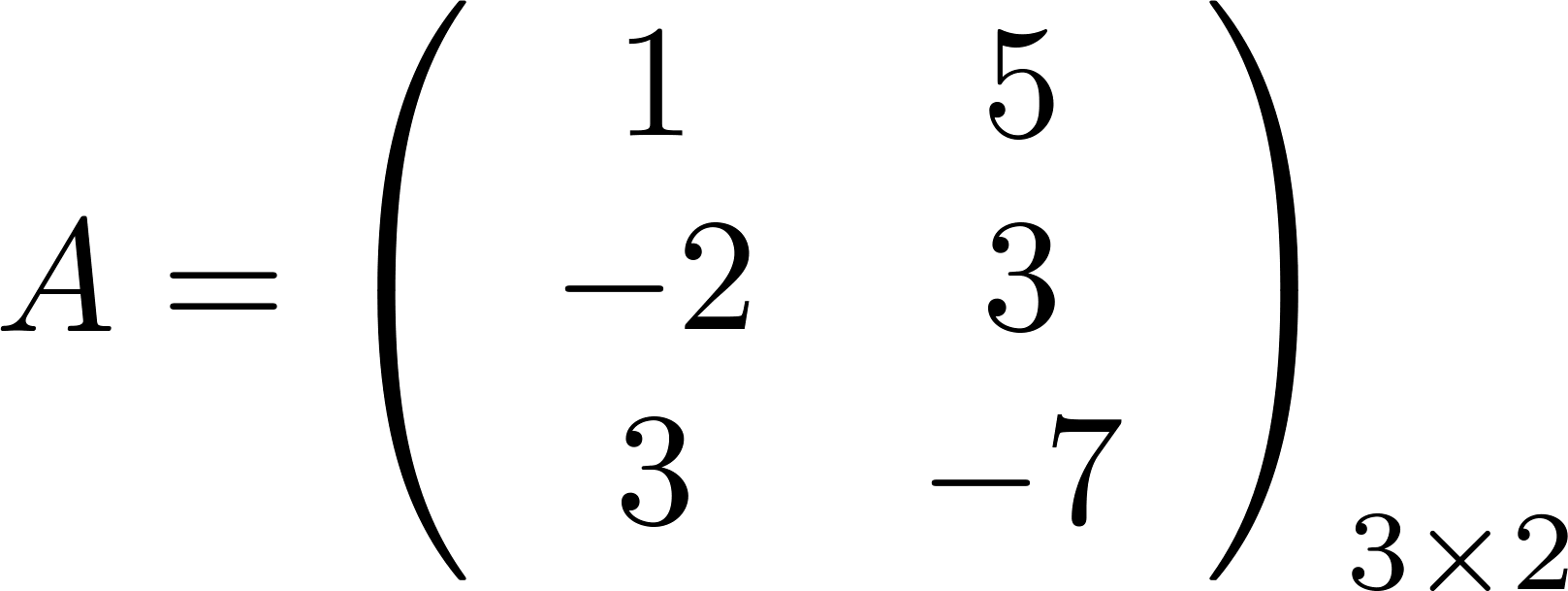 דוגמה:
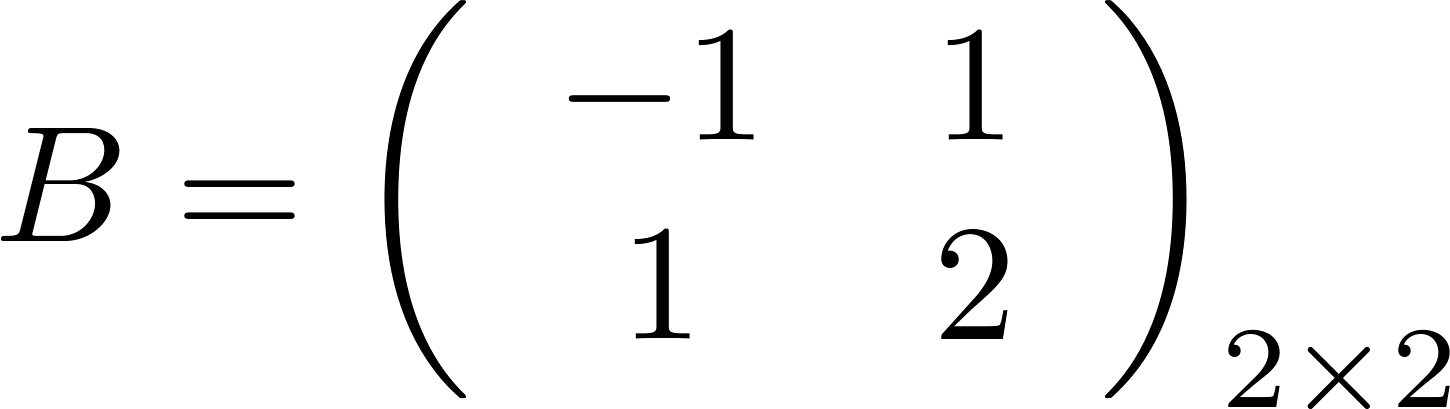 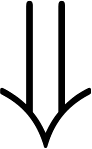 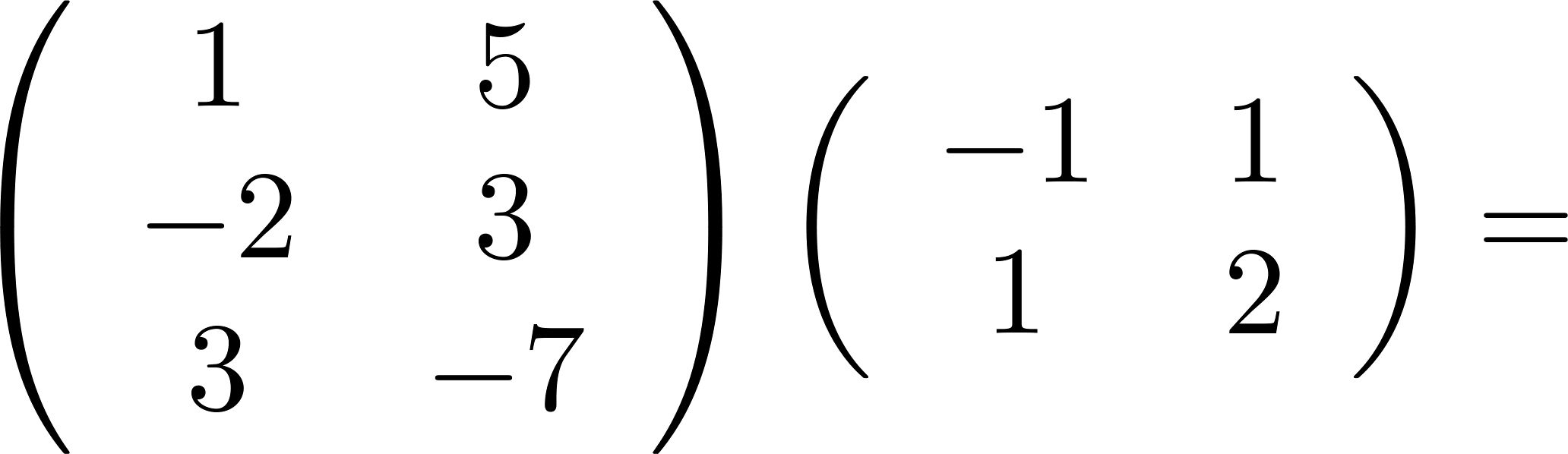 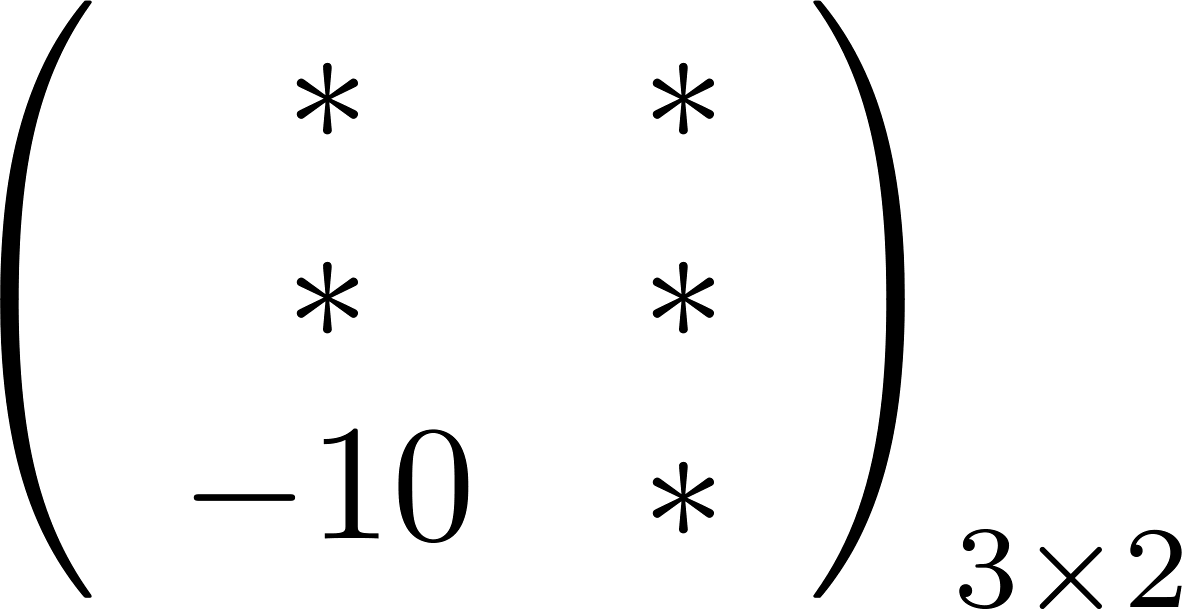 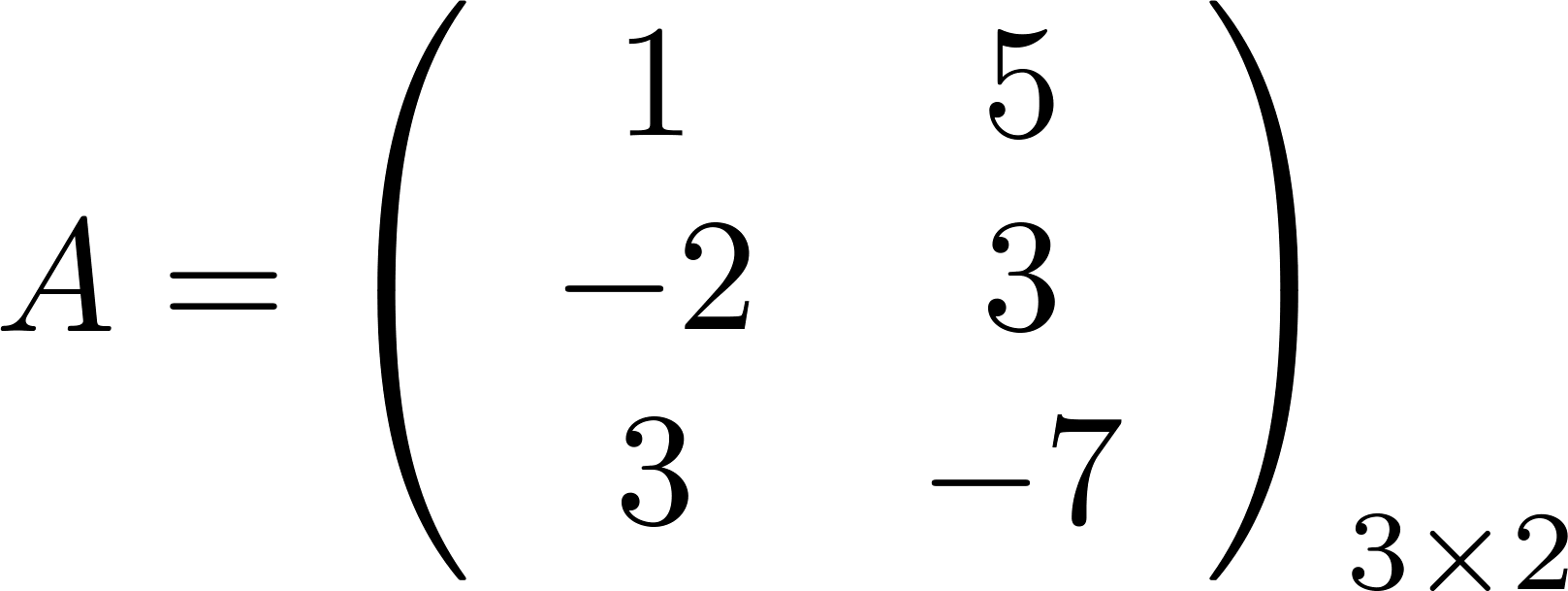 דוגמה:
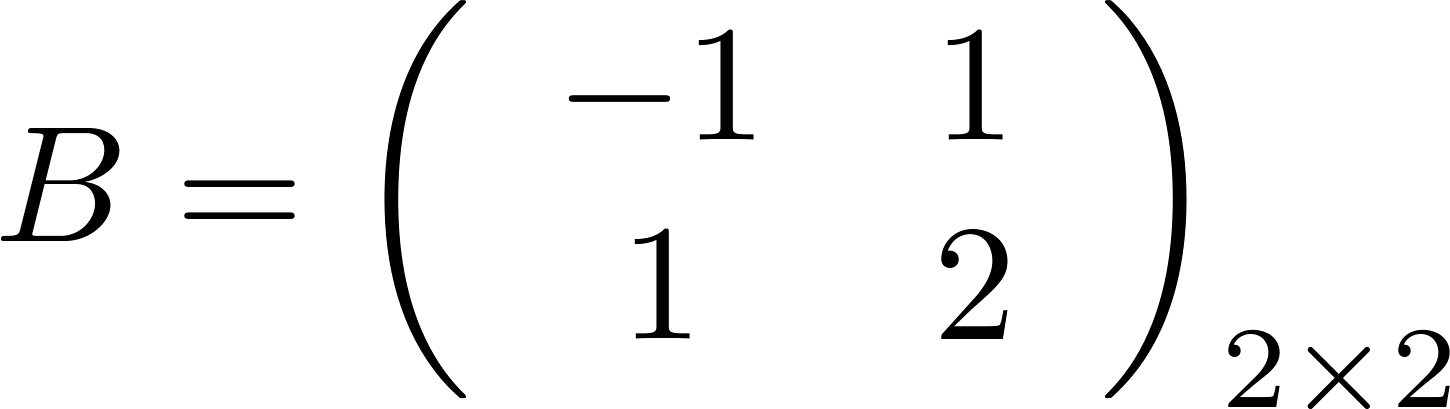 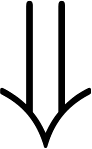 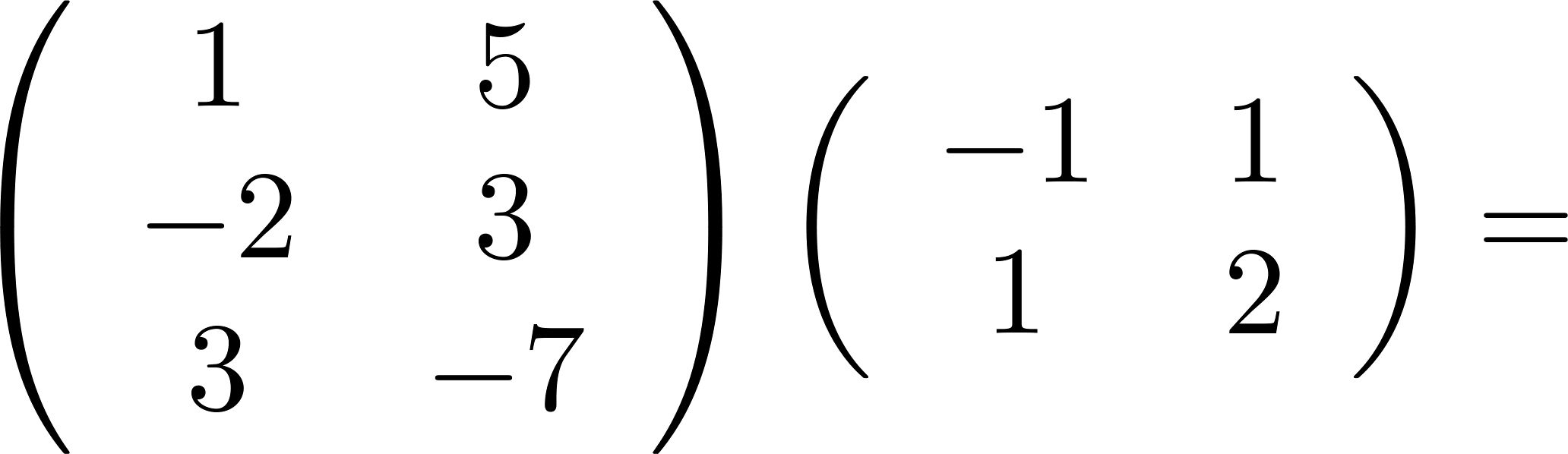 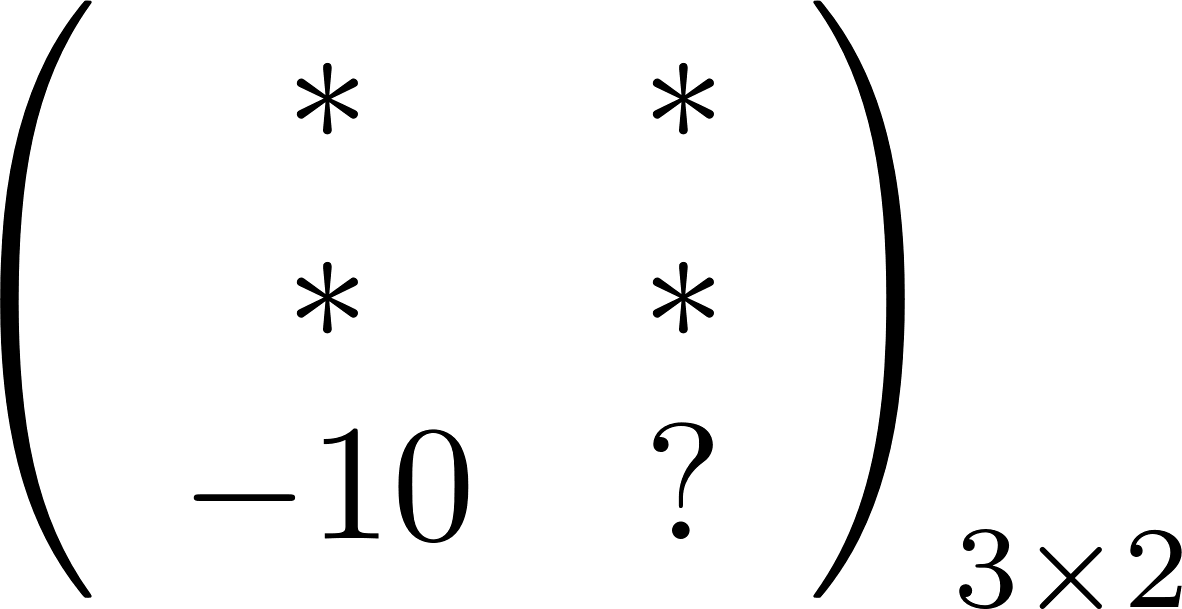 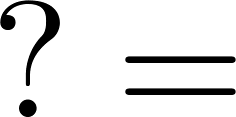 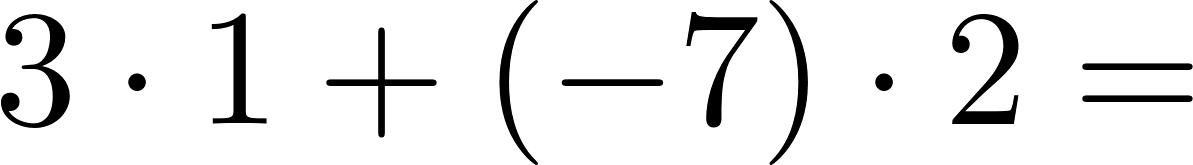 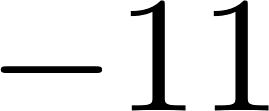 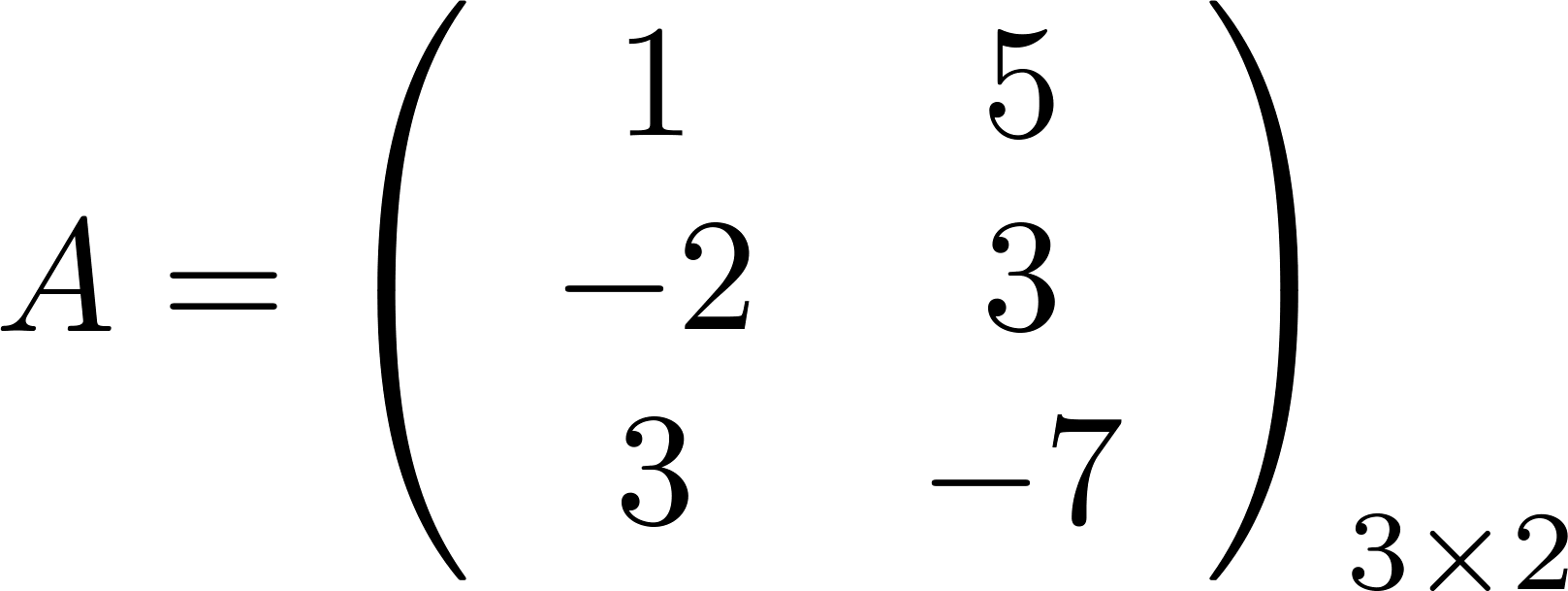 דוגמה:
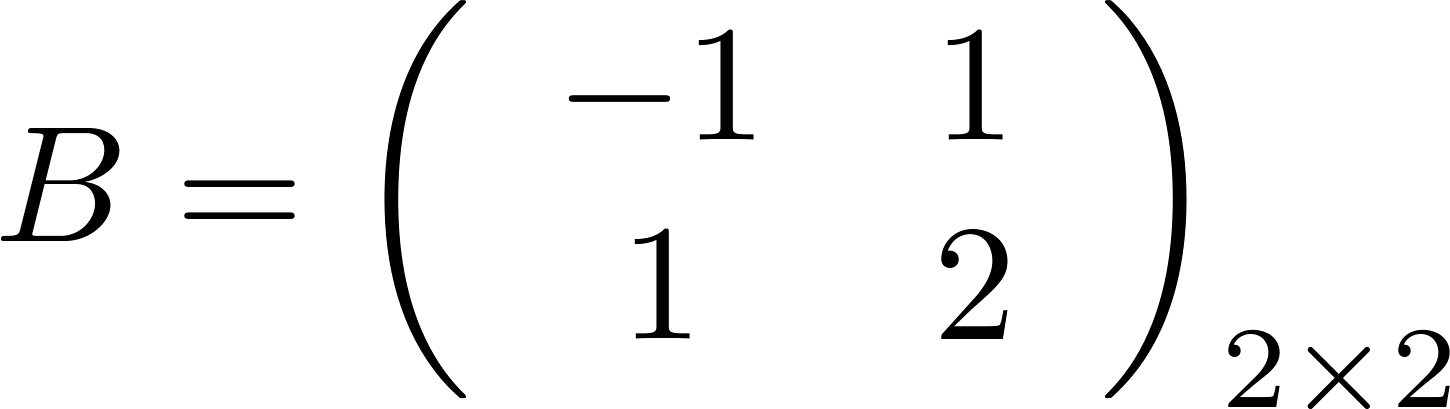 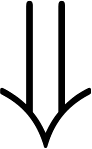 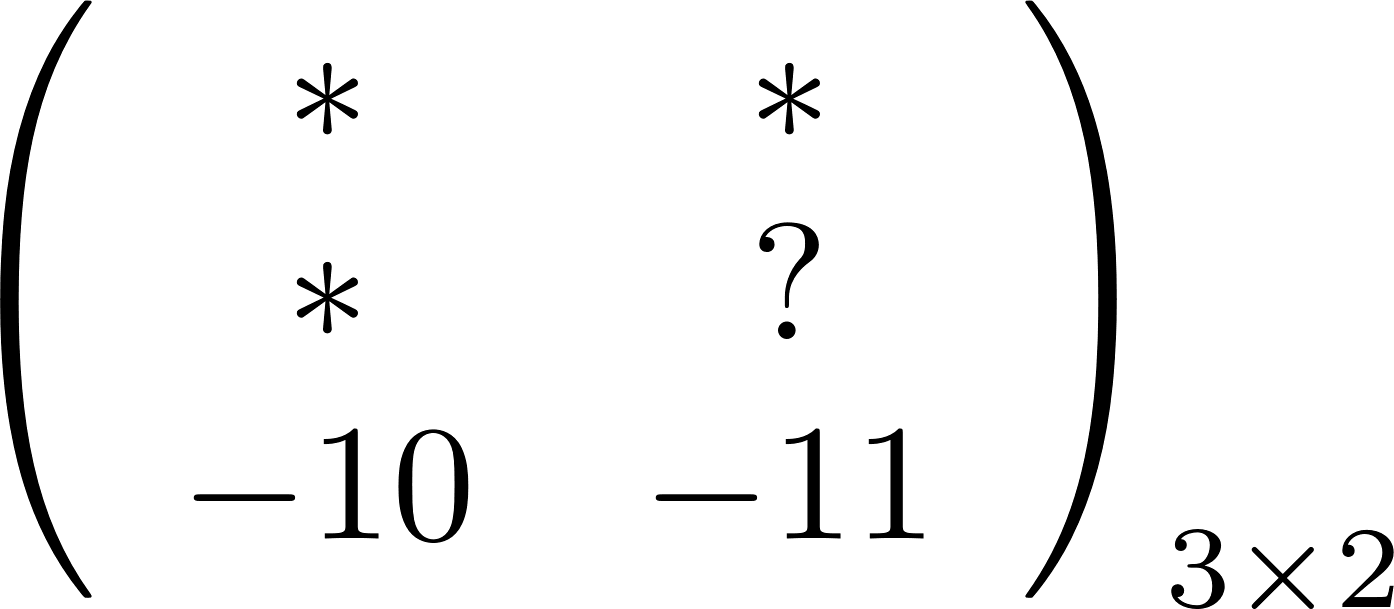 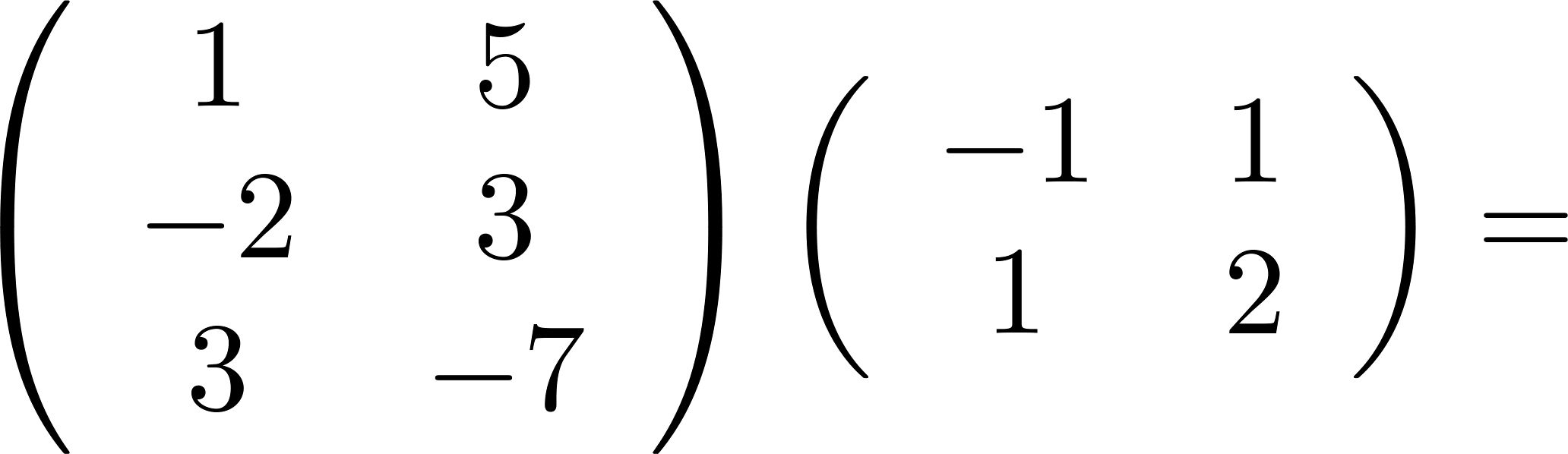 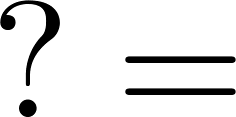 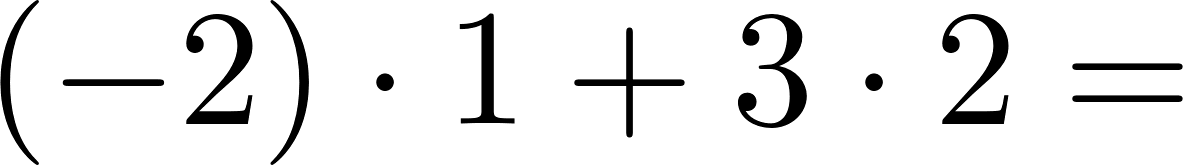 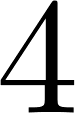 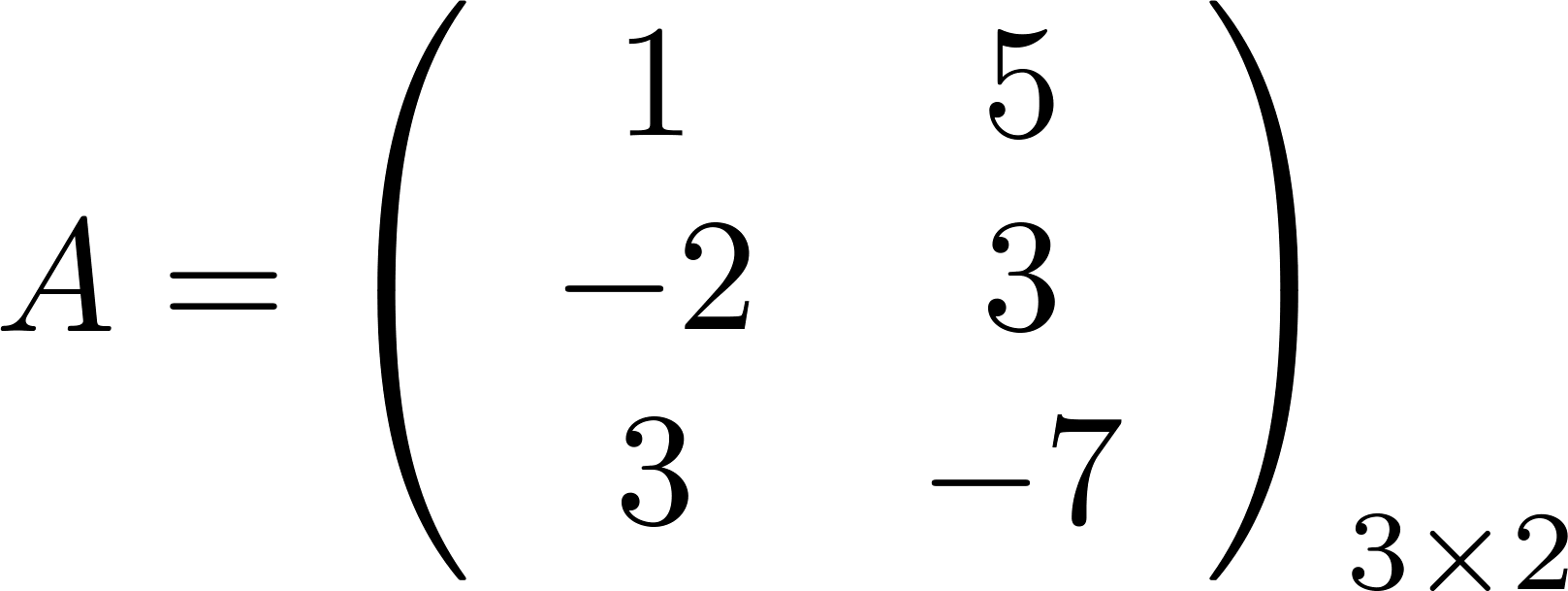 דוגמה:
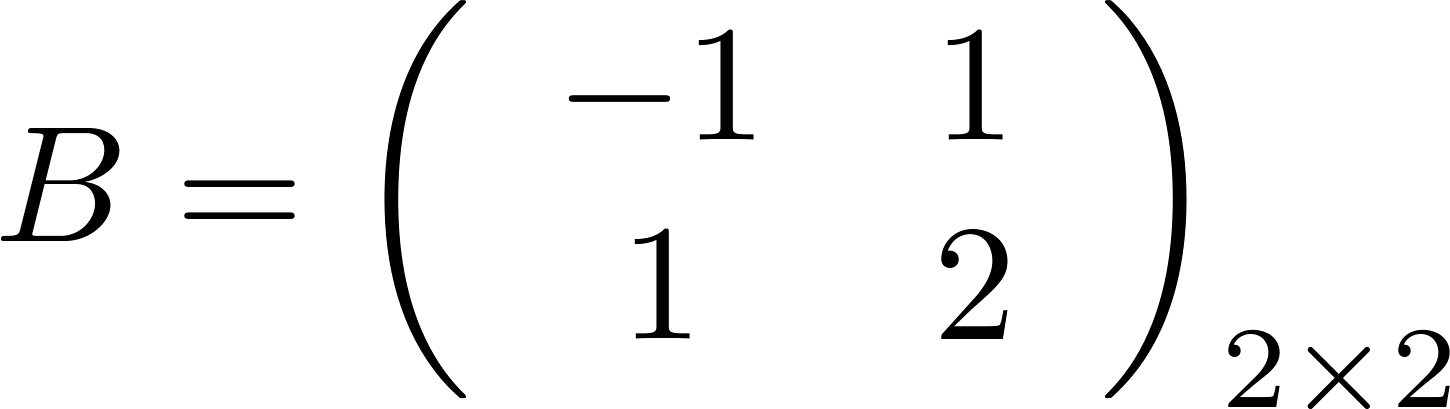 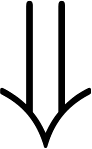 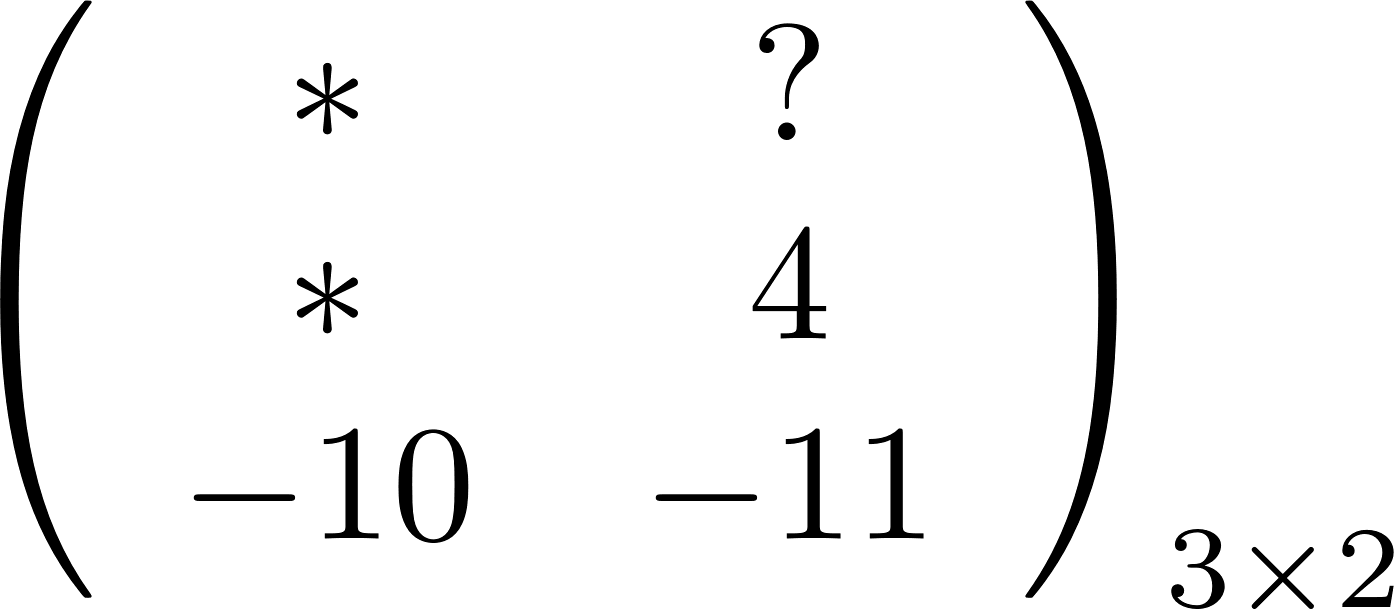 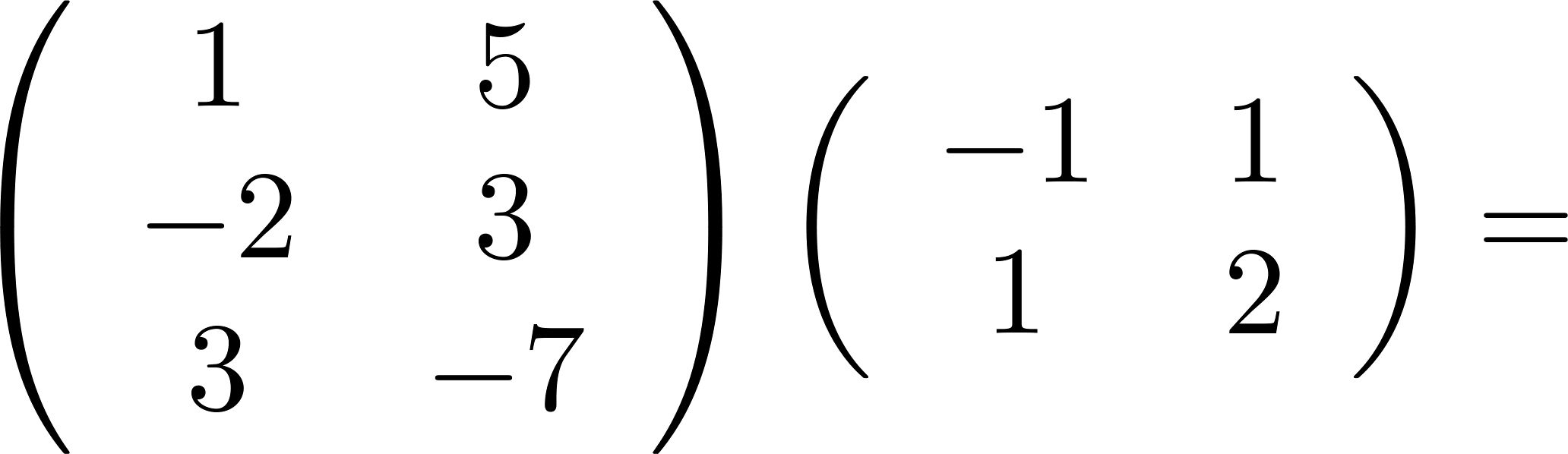 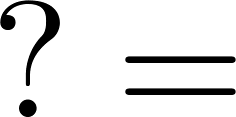 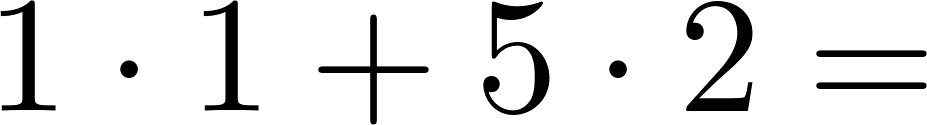 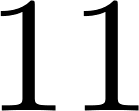 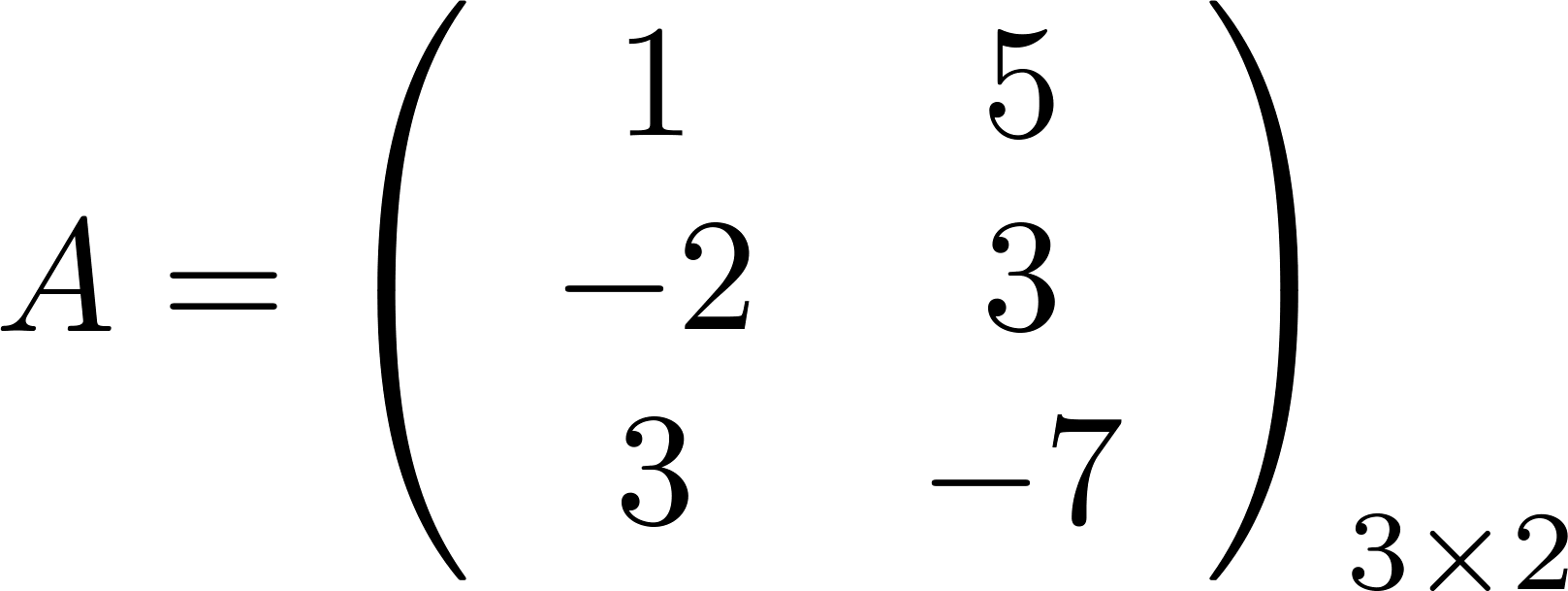 דוגמה:
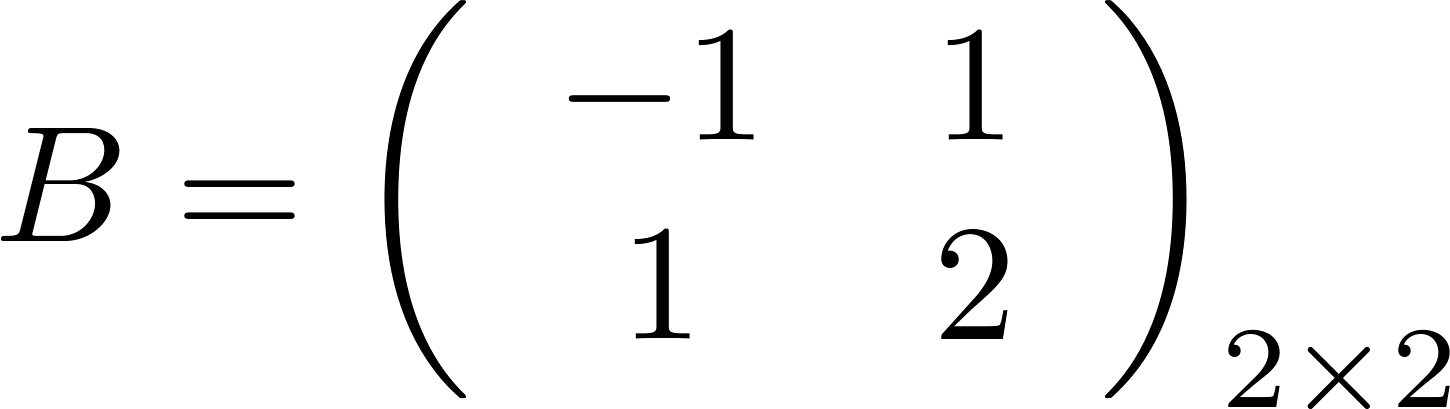 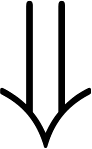 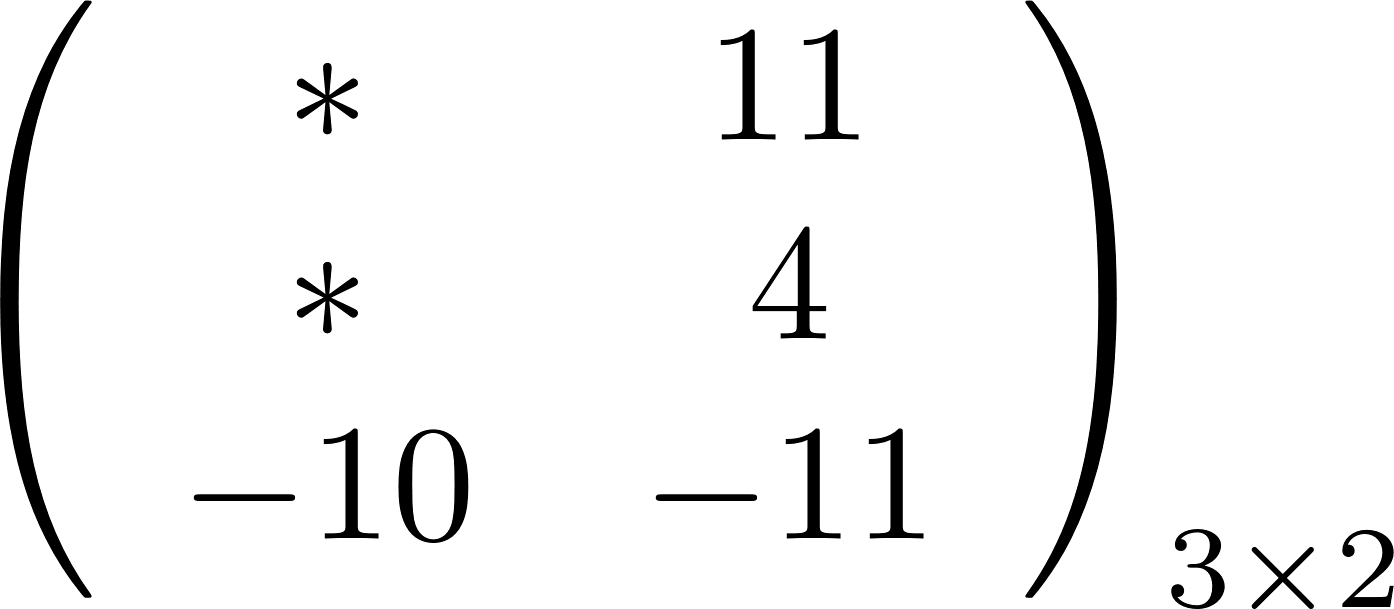 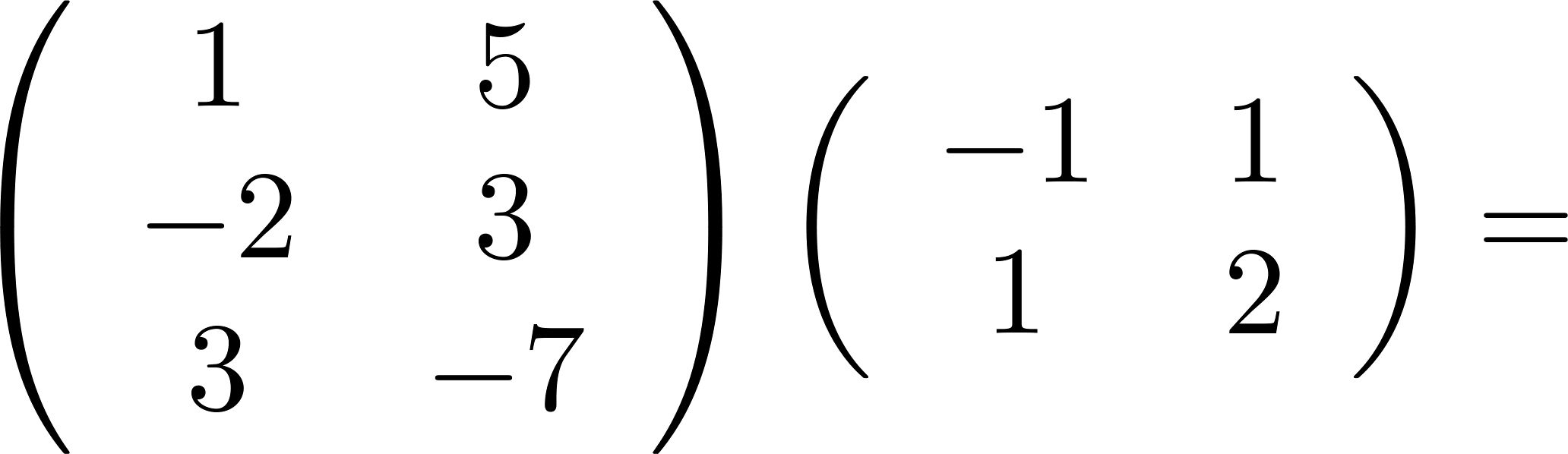 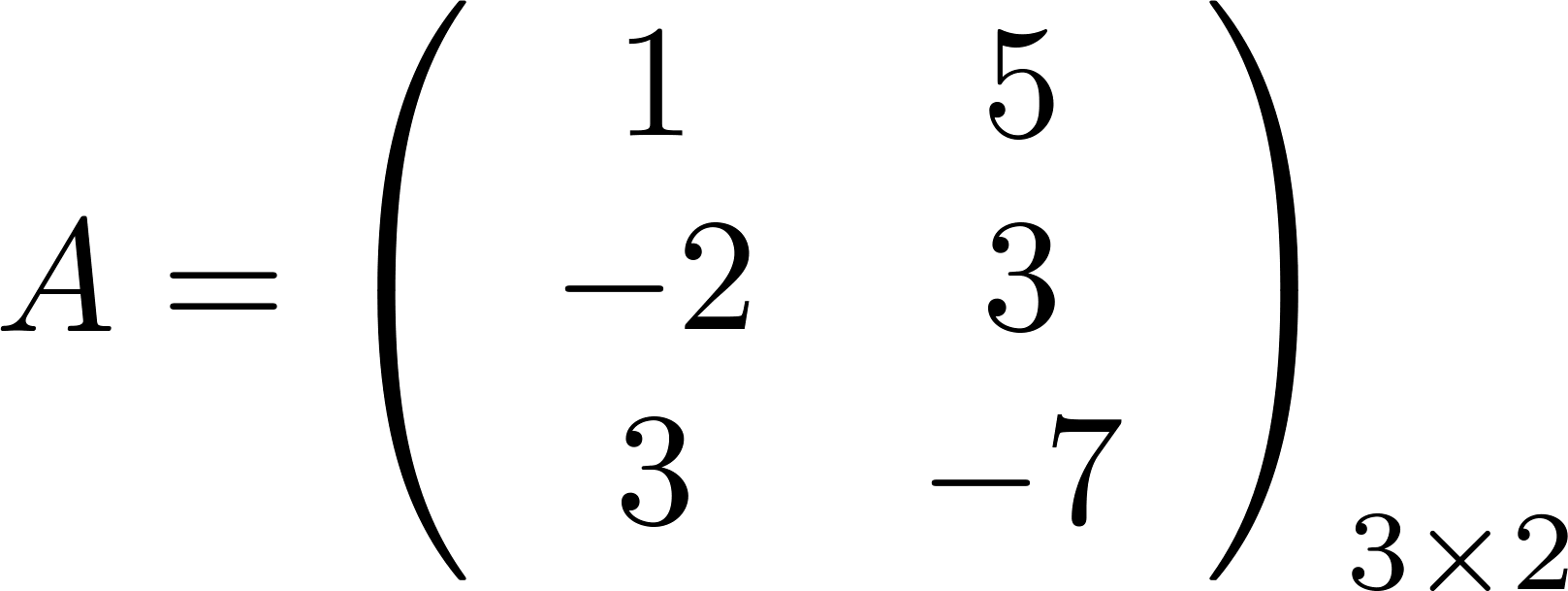 דוגמה:
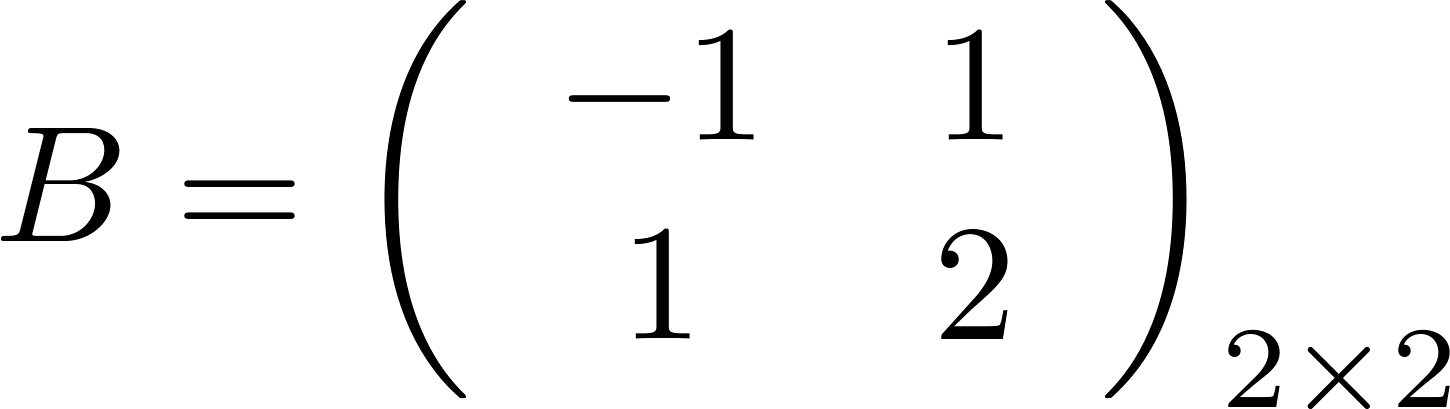 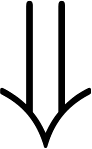 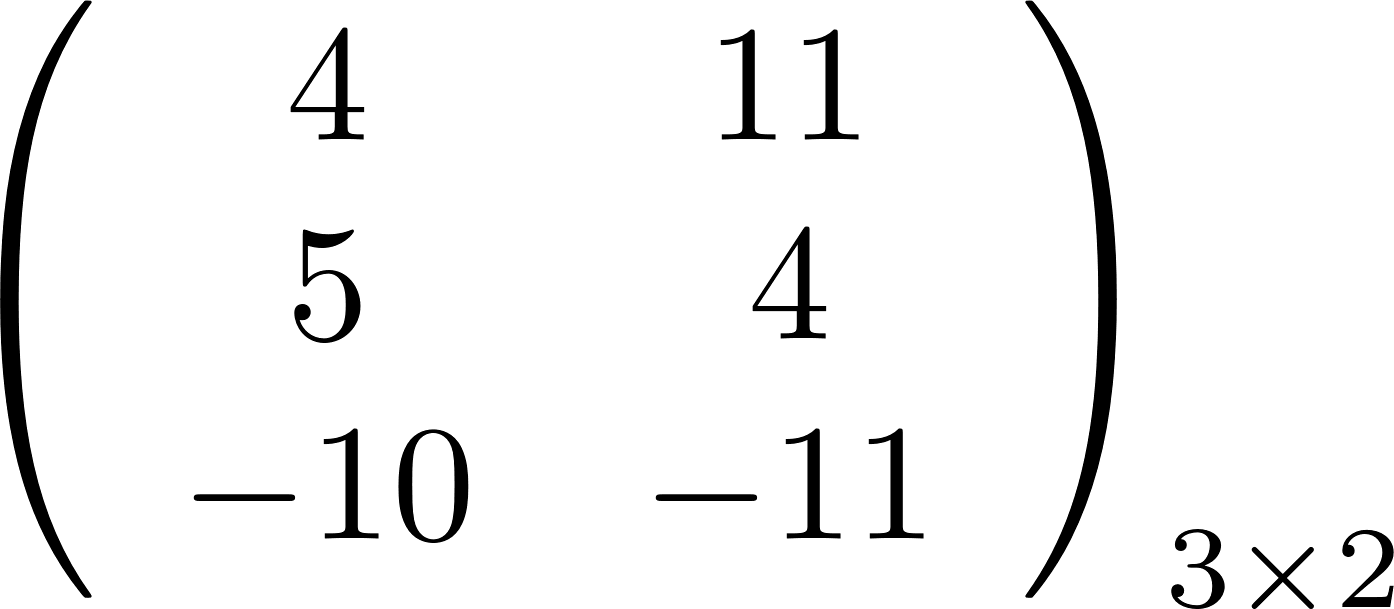 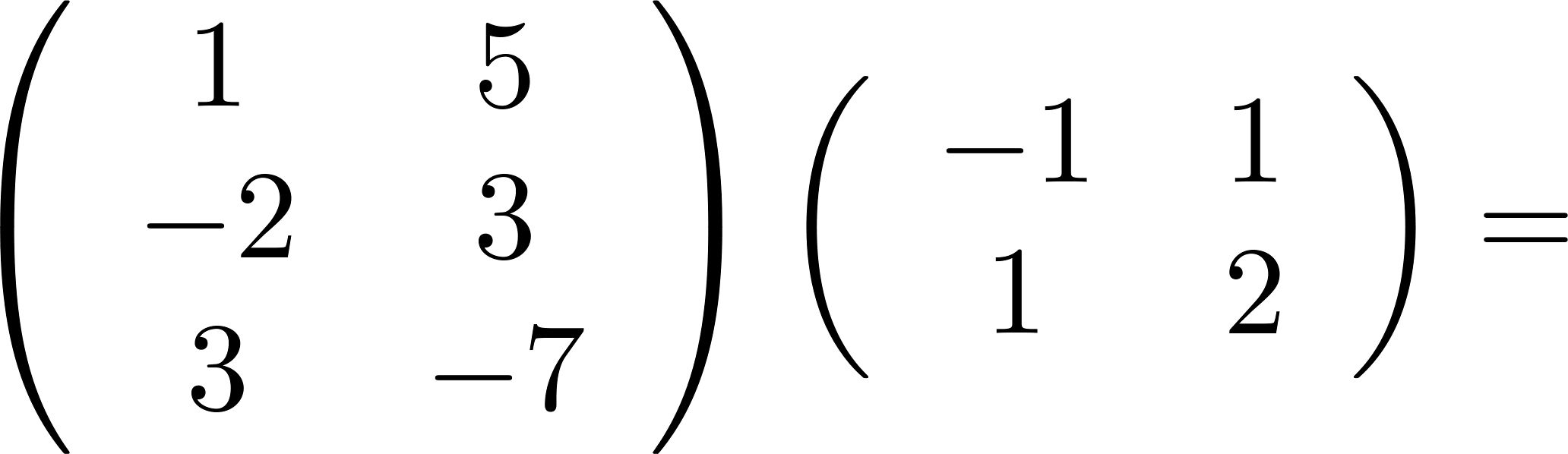 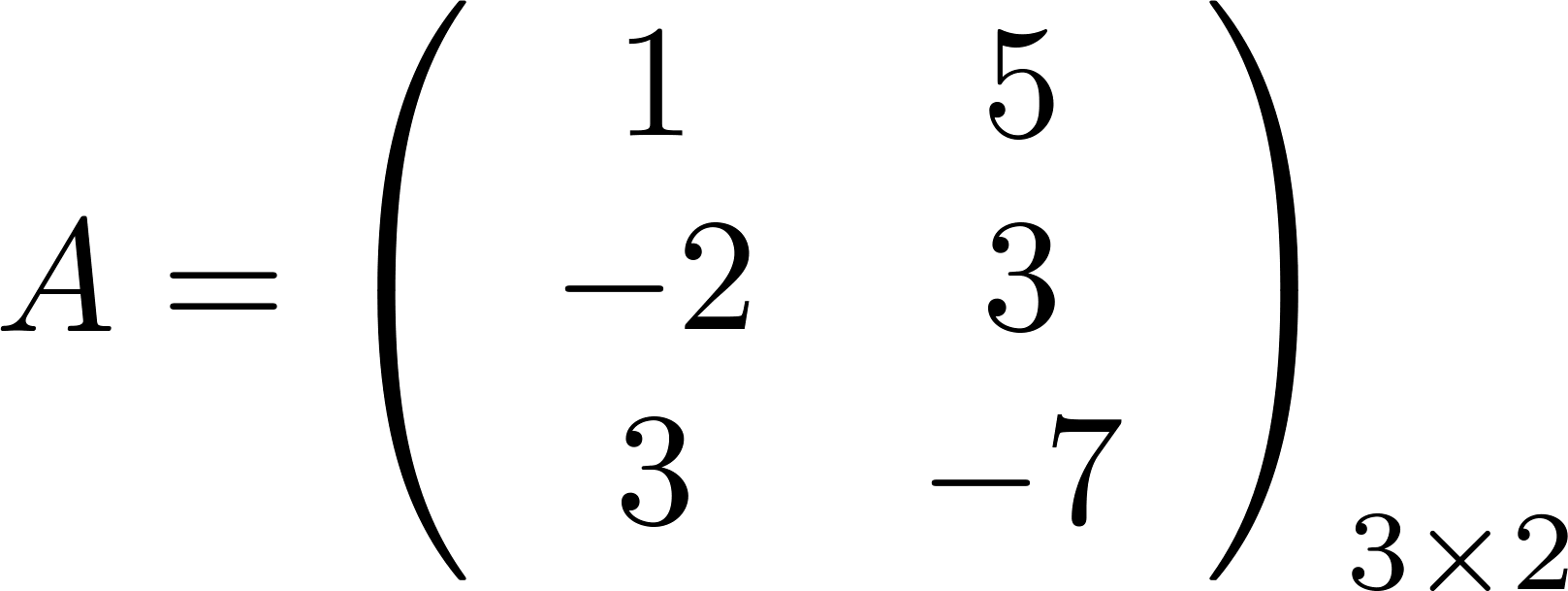 דוגמה:
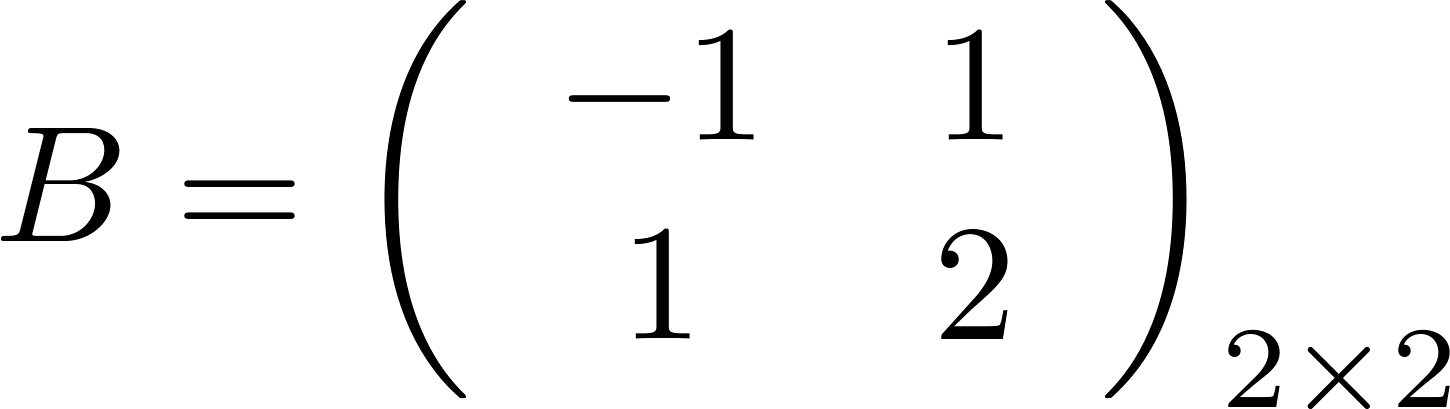 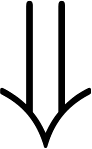 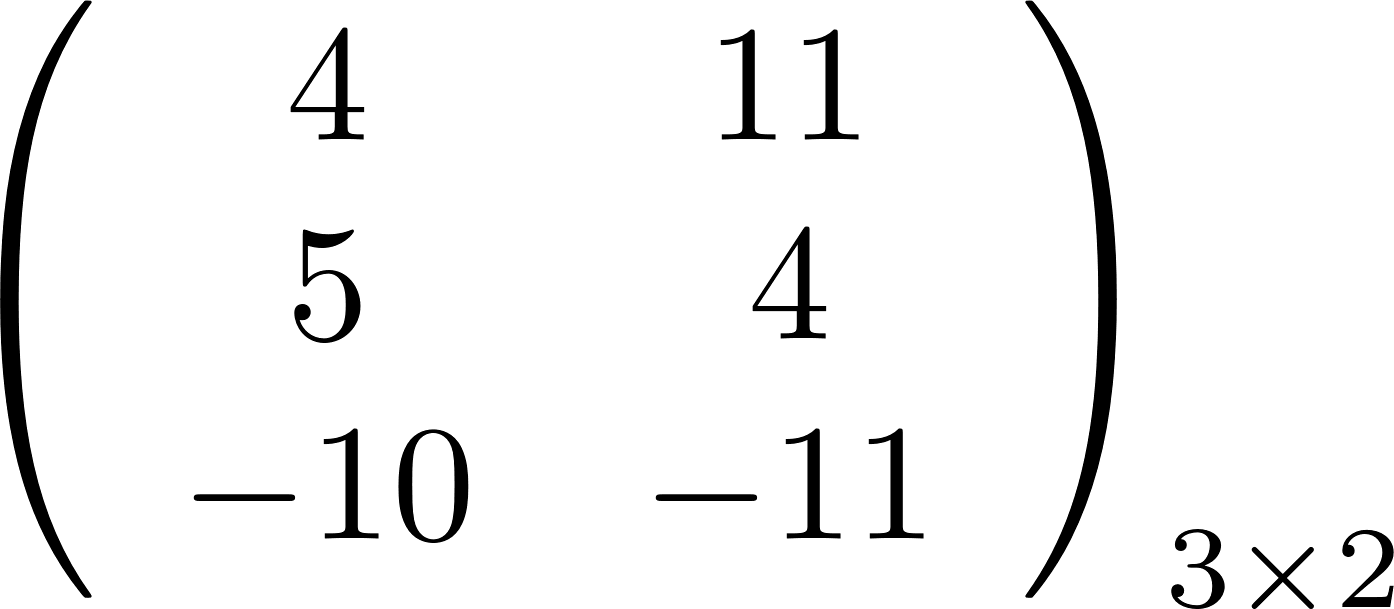 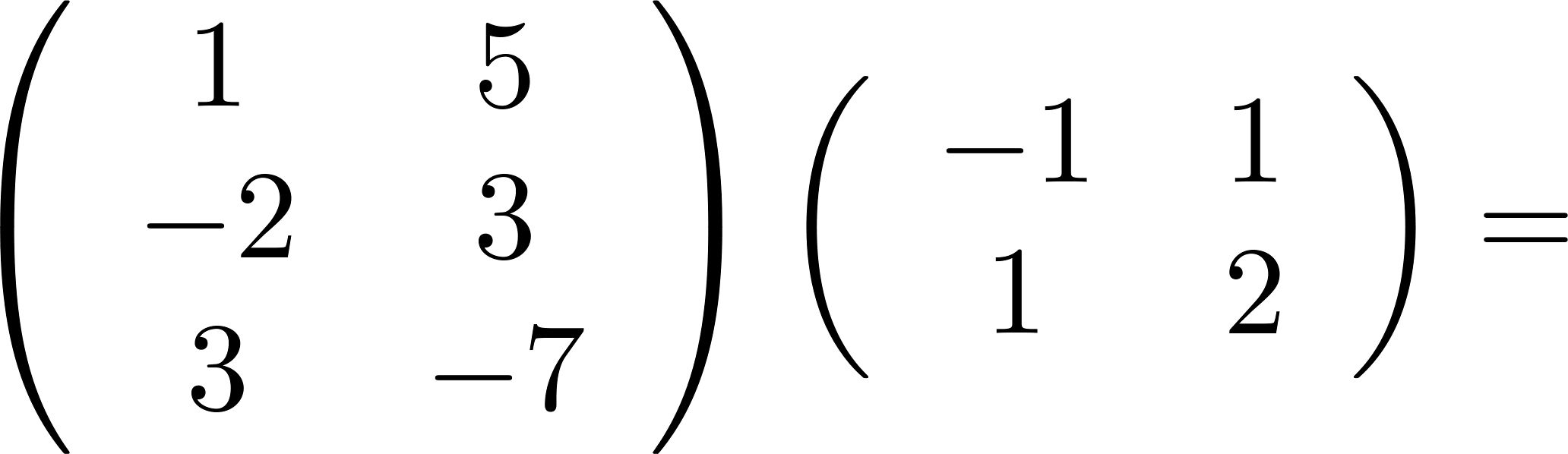 דוגמה:
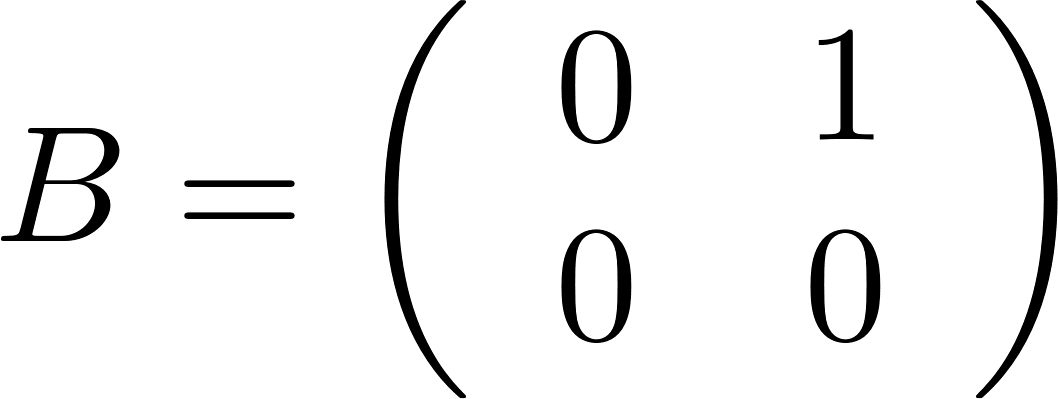 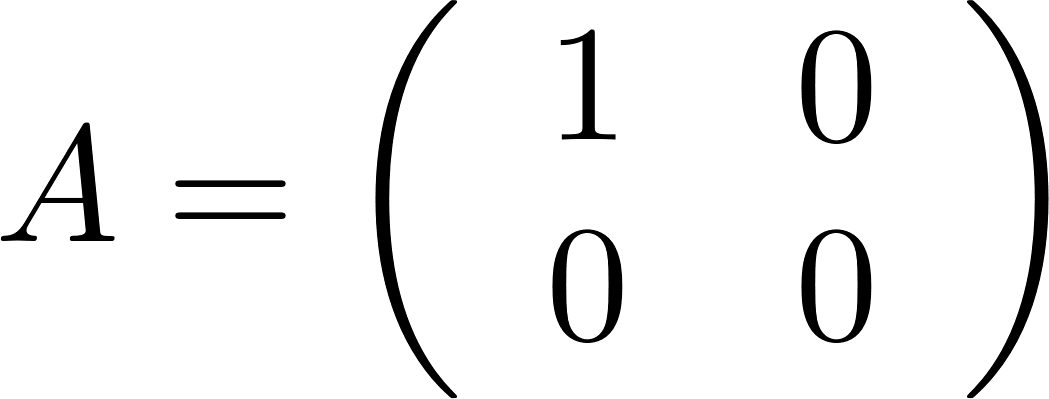 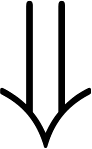 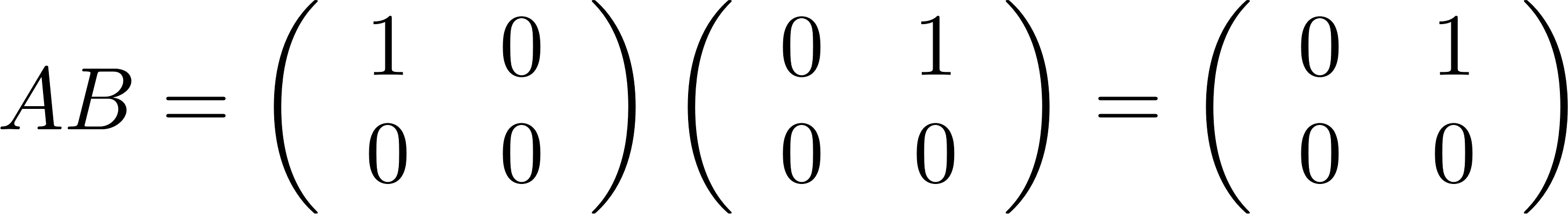 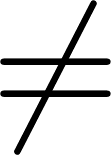 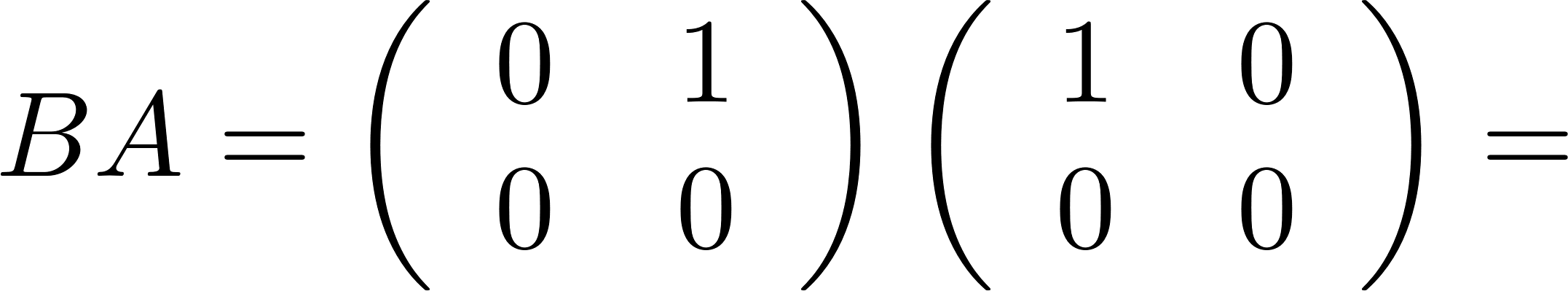 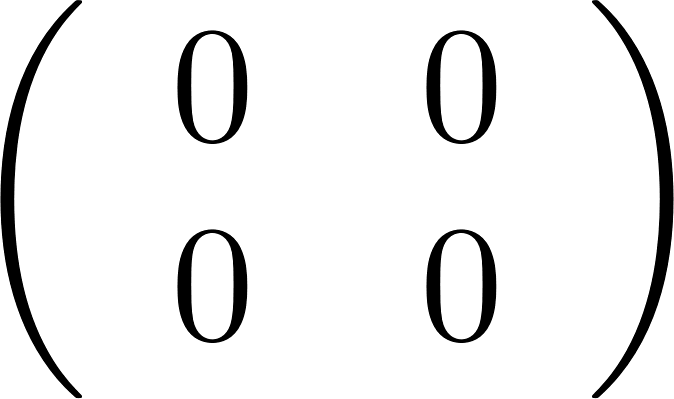 כפל מטריצה בוקטור (מימין):
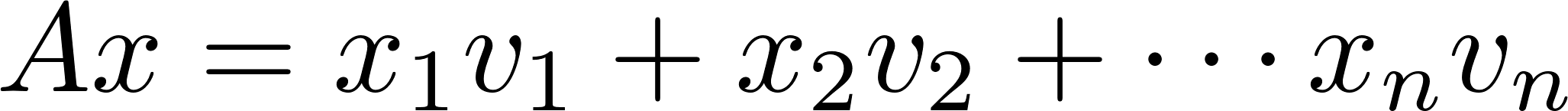 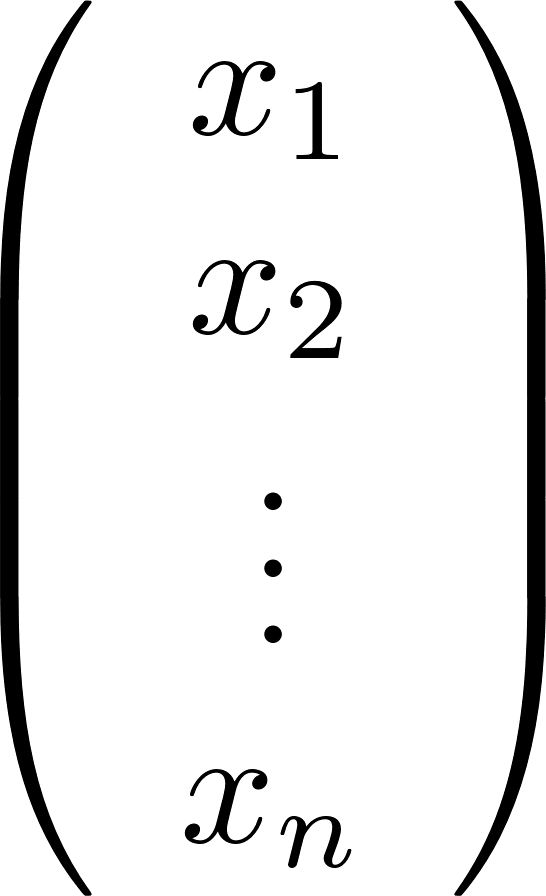 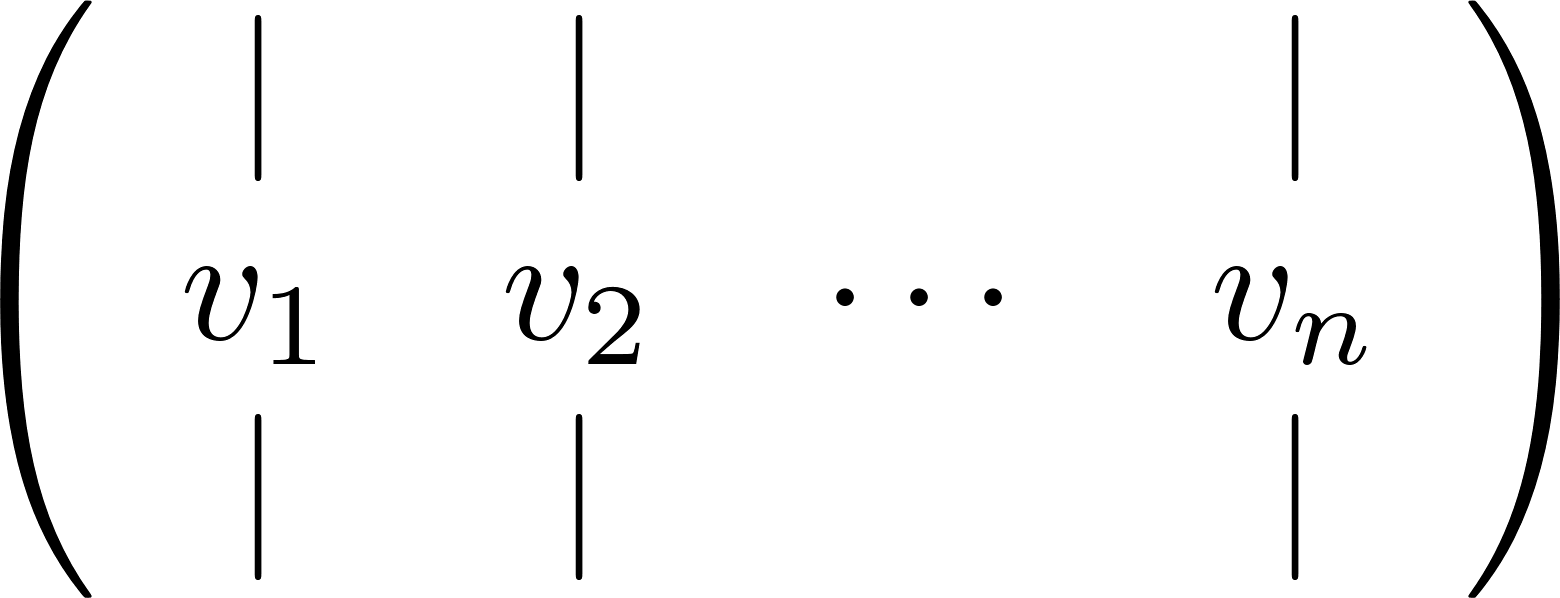 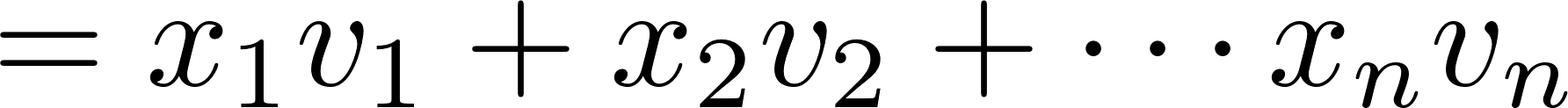 למשל:
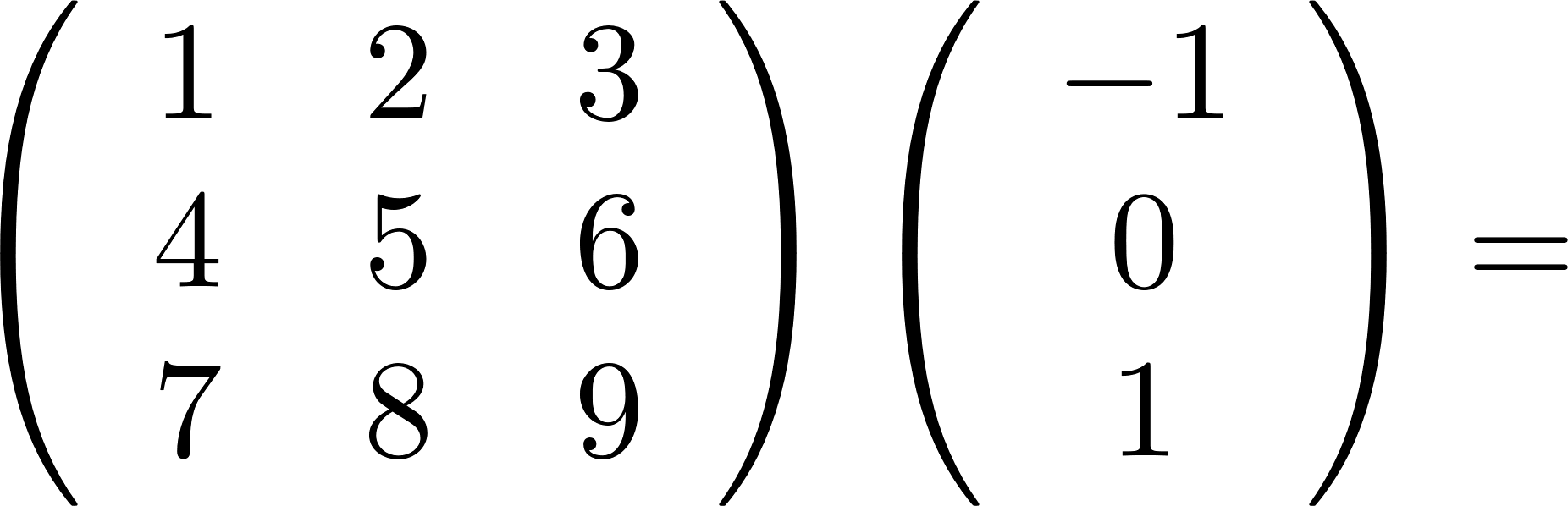 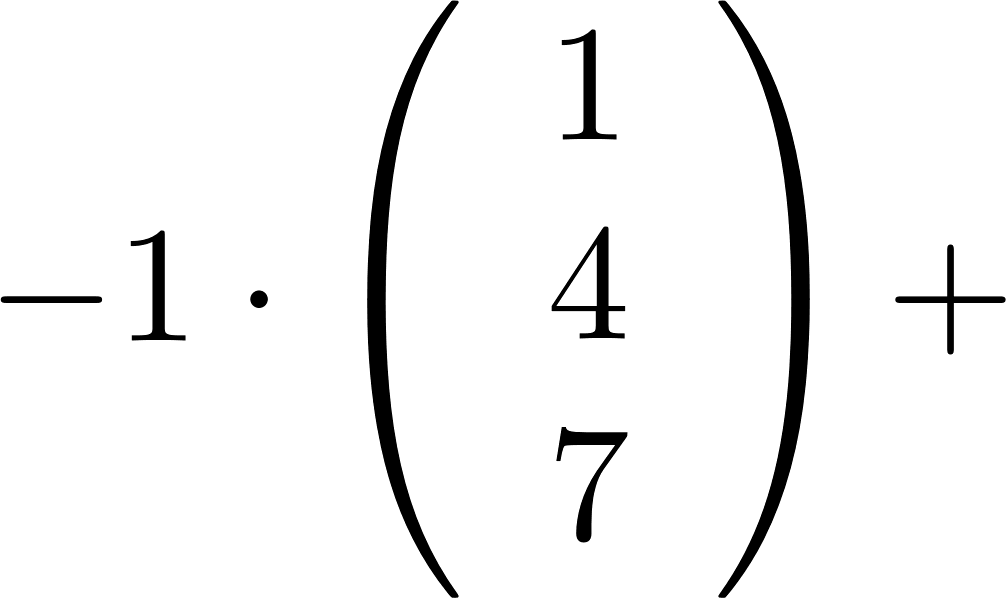 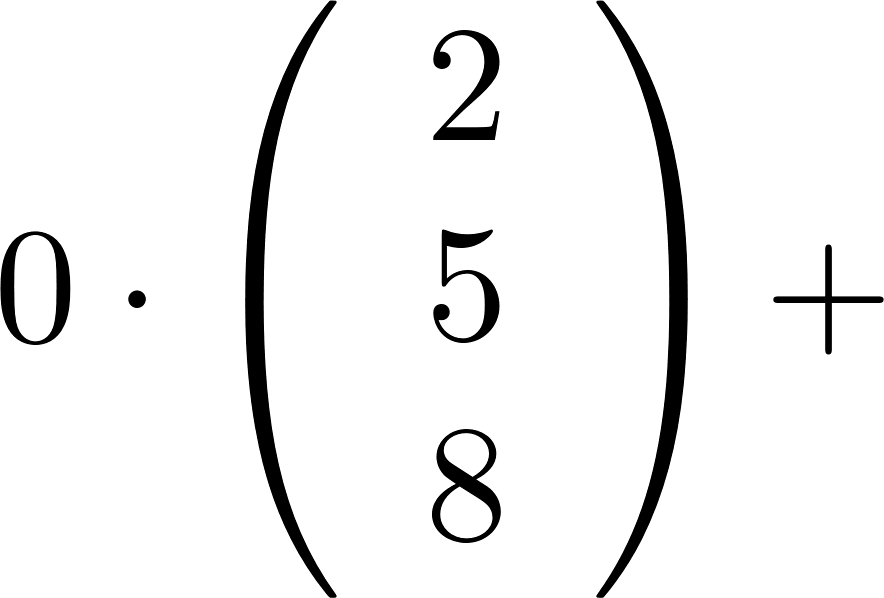 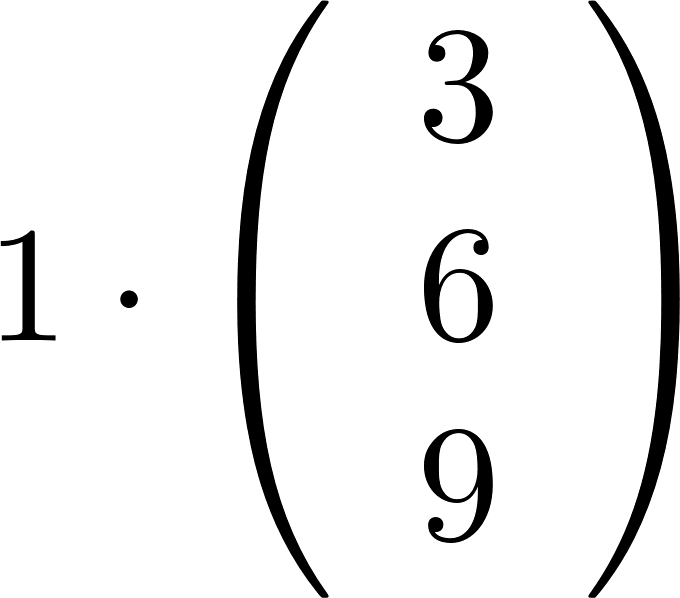 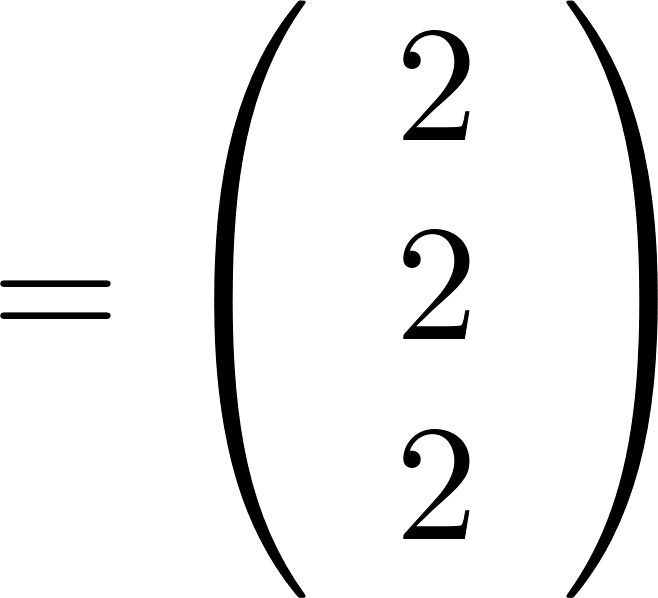 למשל:
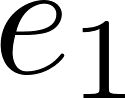 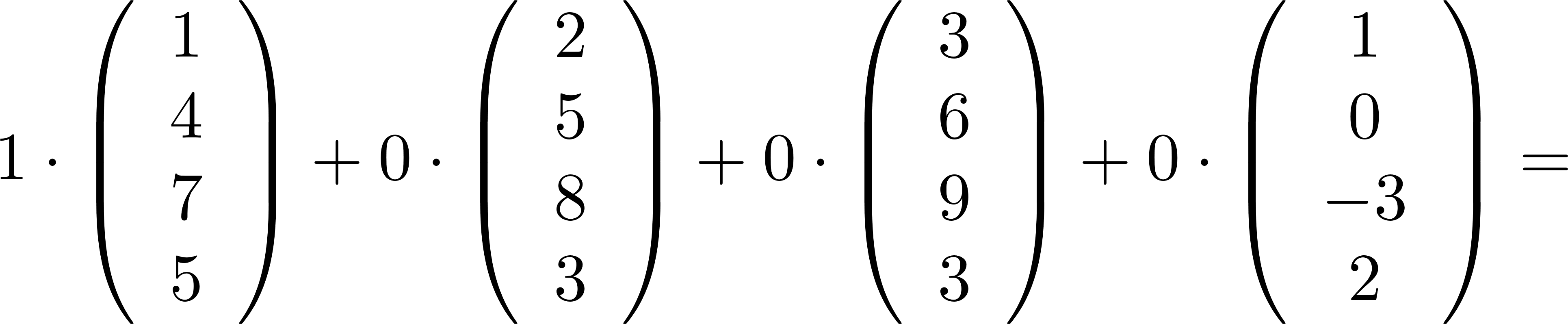 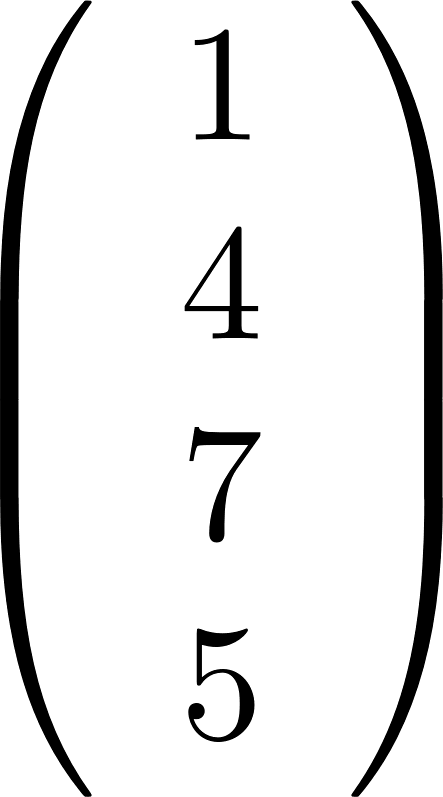 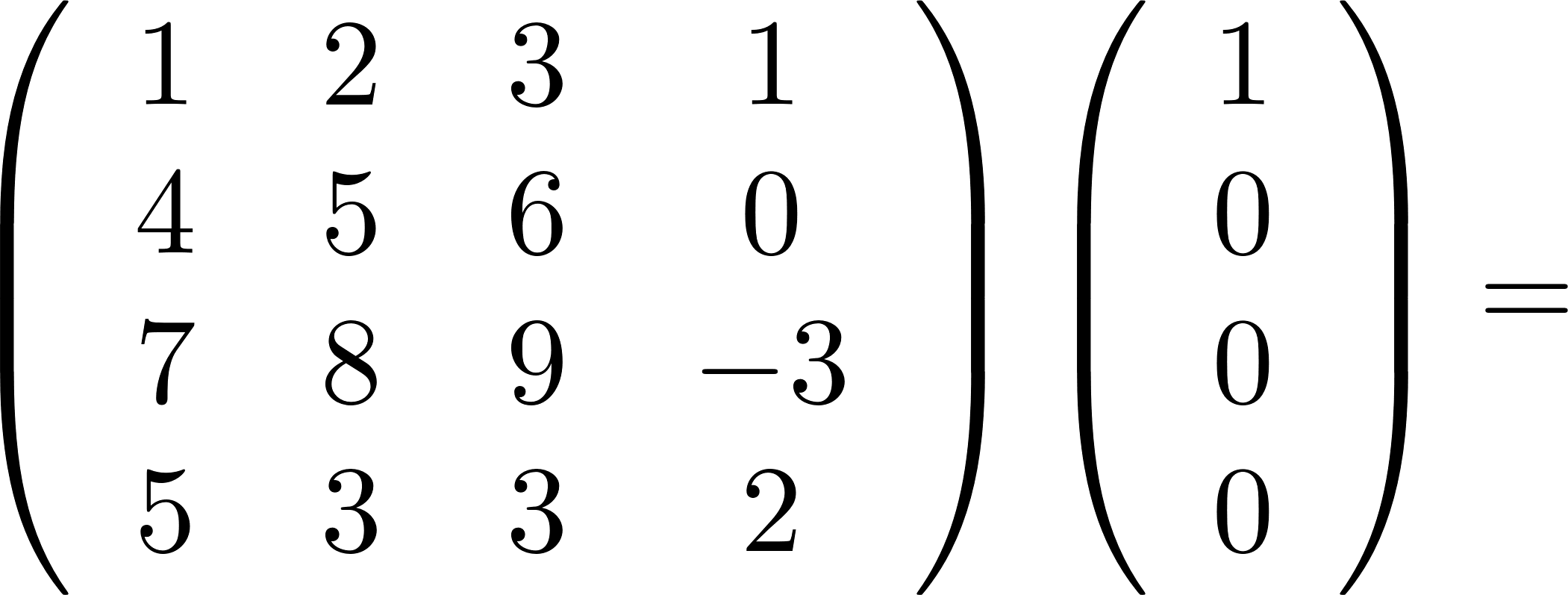 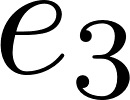 באופן כללי:
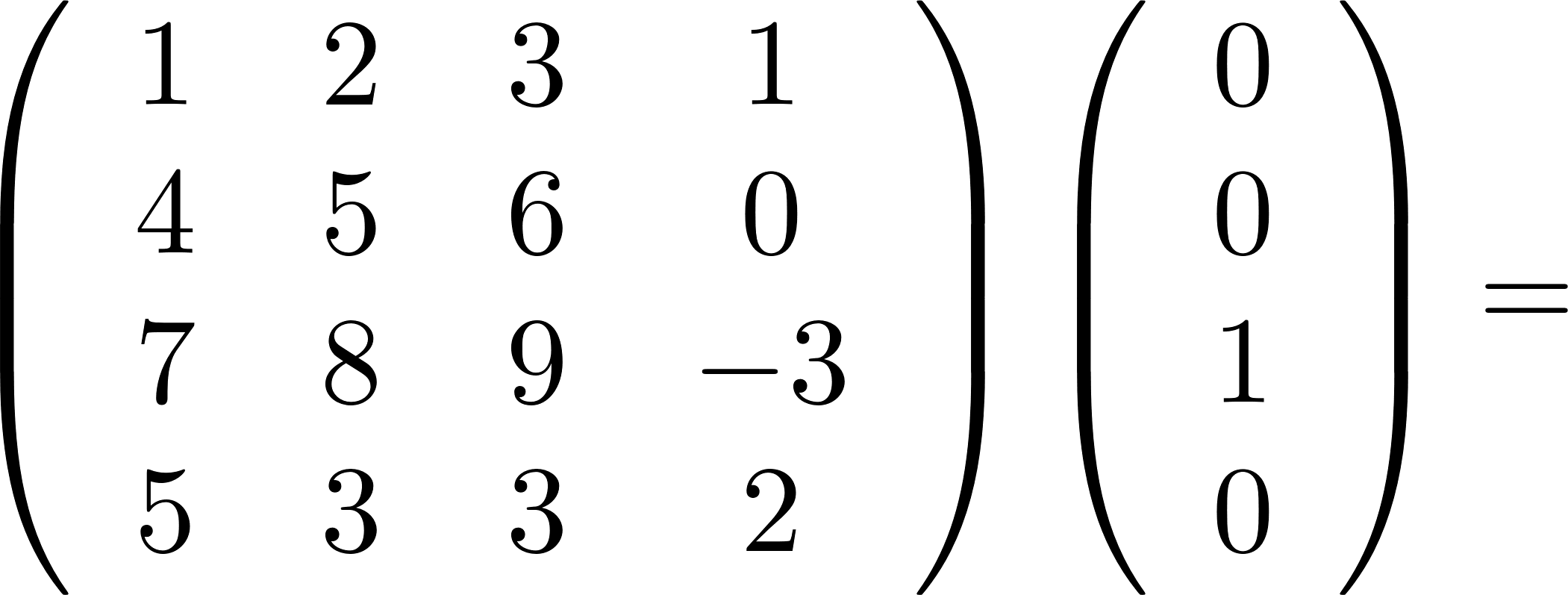 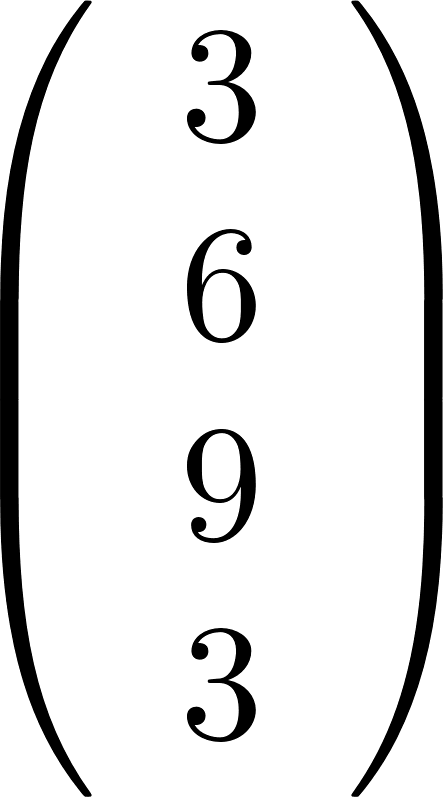 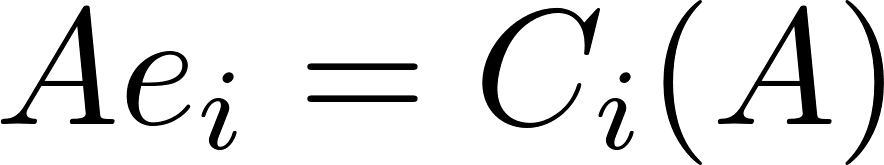 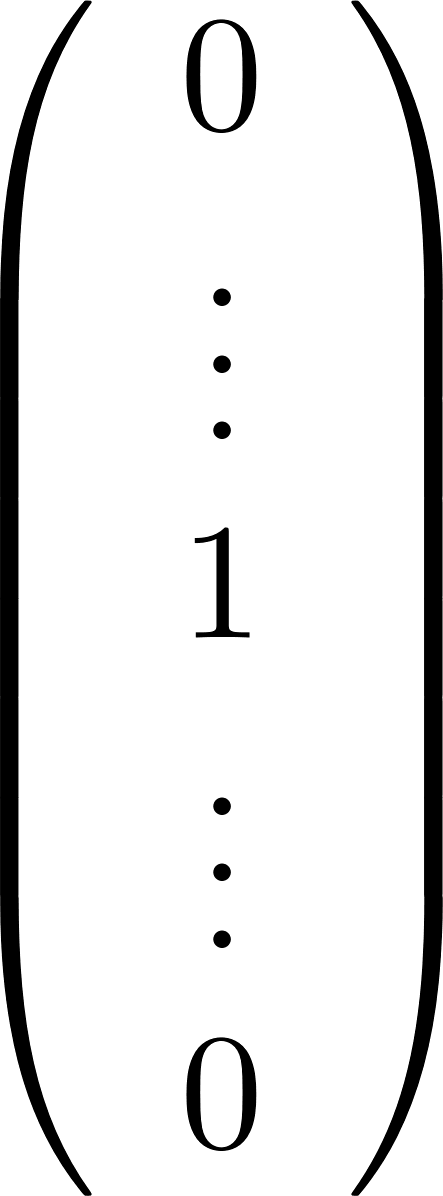 כפל מטריצה בוקטור (משמאל):
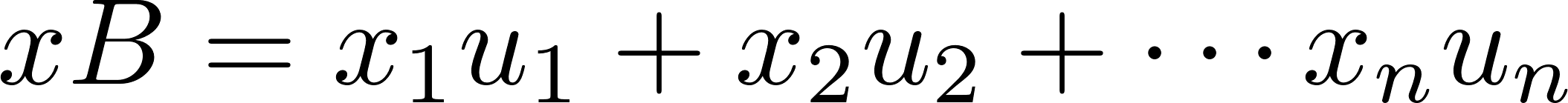 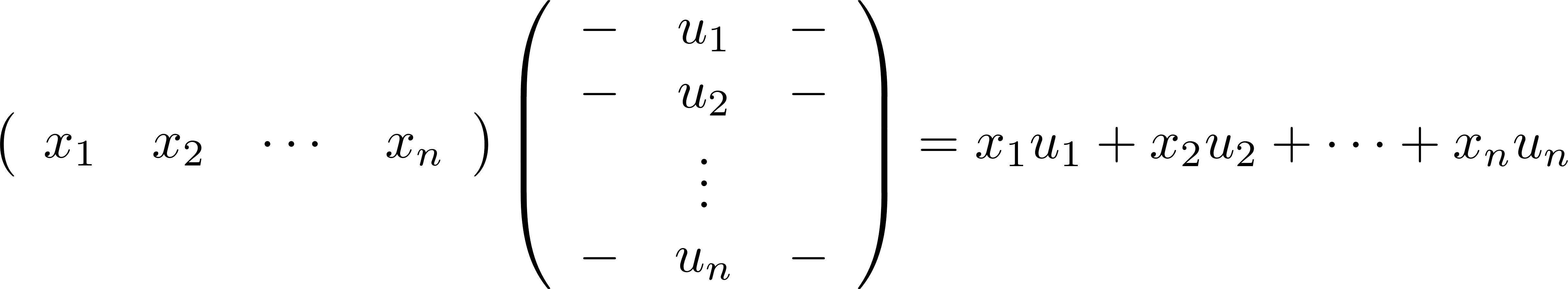 למשל:
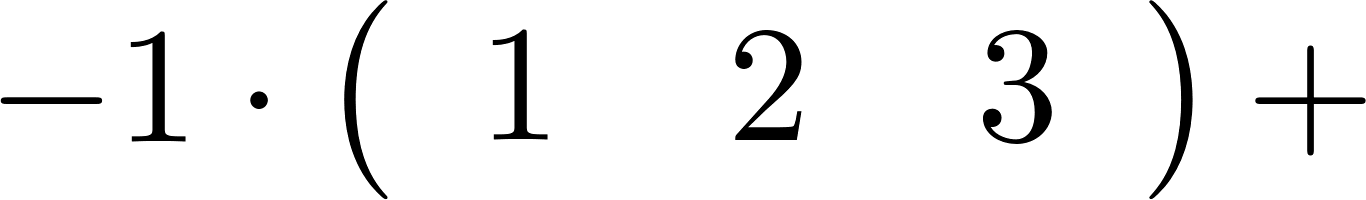 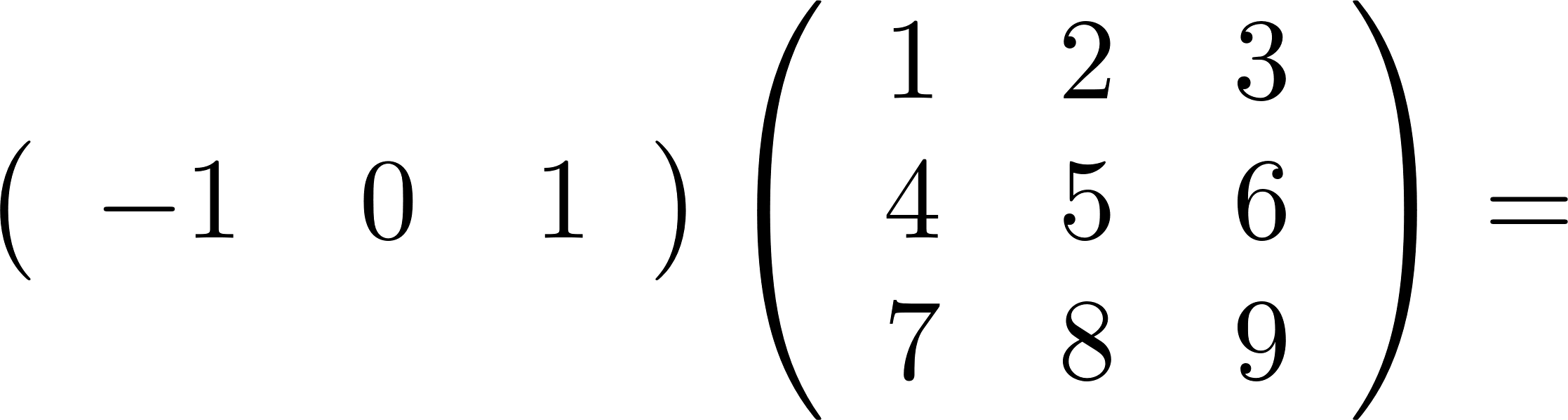 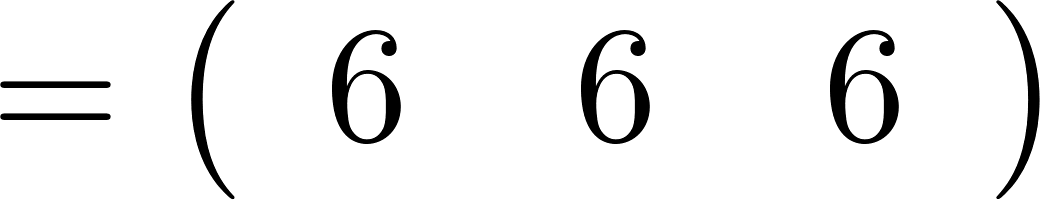 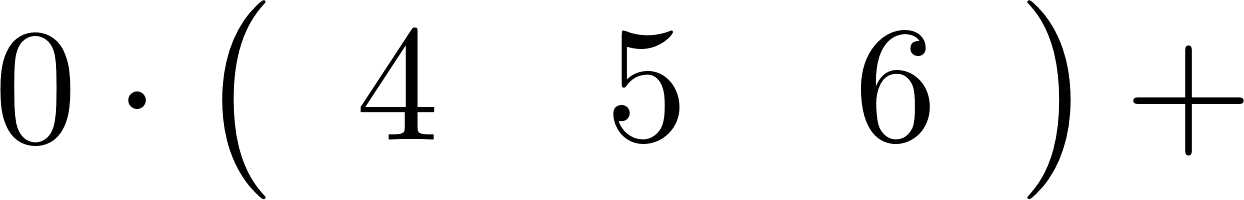 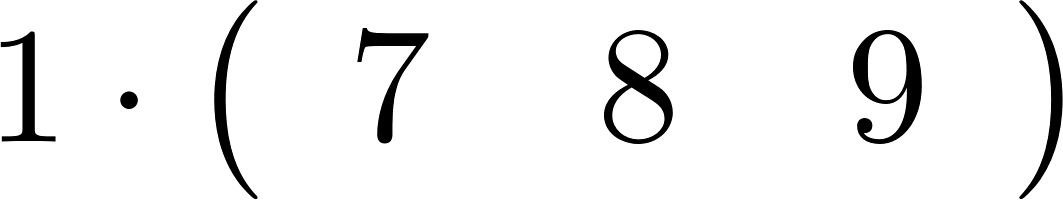 למשל:
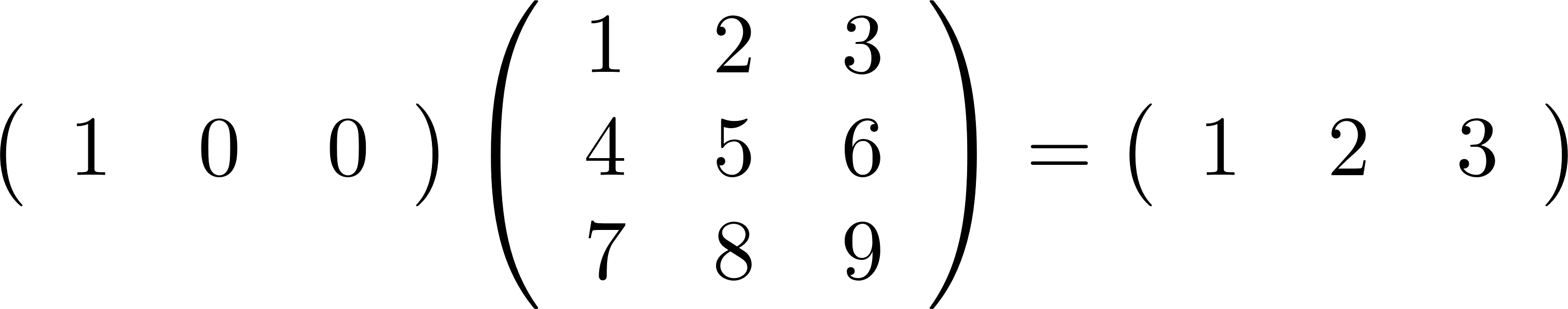 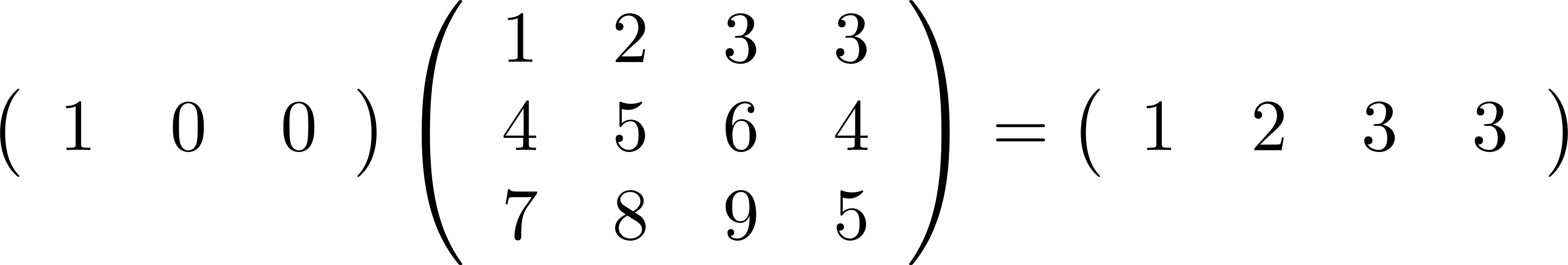 באופן כללי:
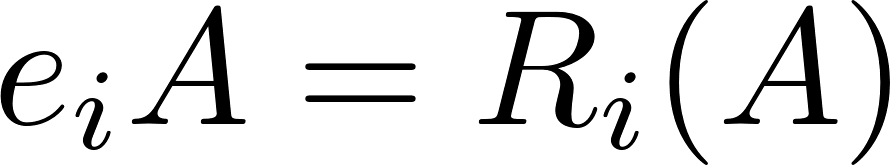 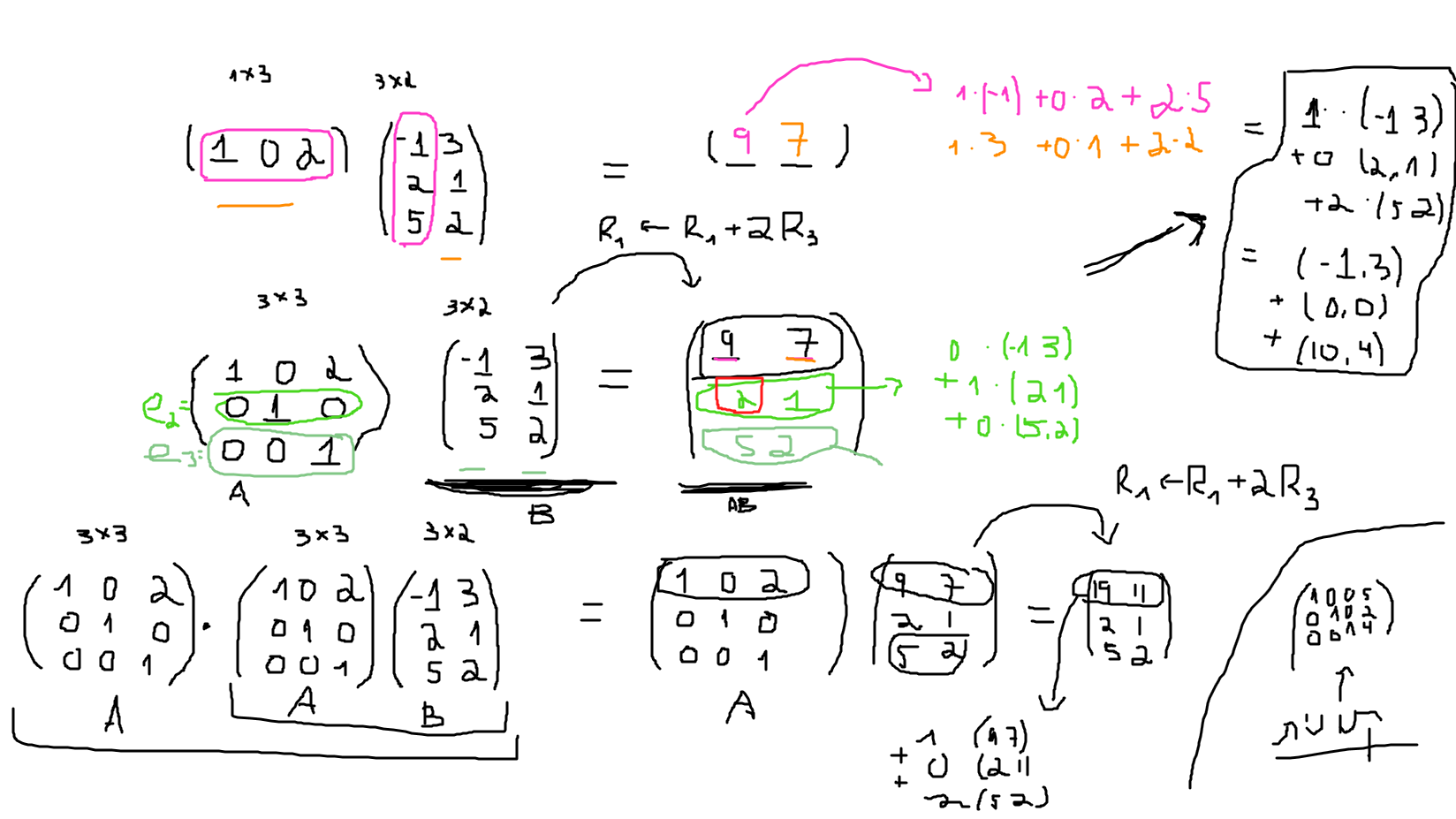 אלגברת מטריצות – כפל מטריצות - כפל עמודה:
עבור                                            הכפל בניהם
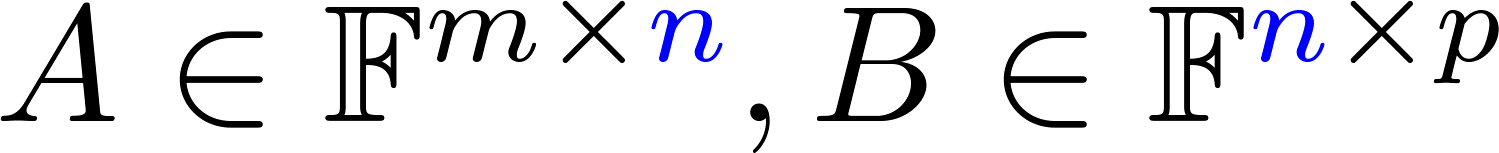 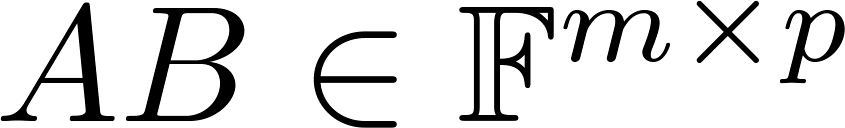 מתקיים כי:
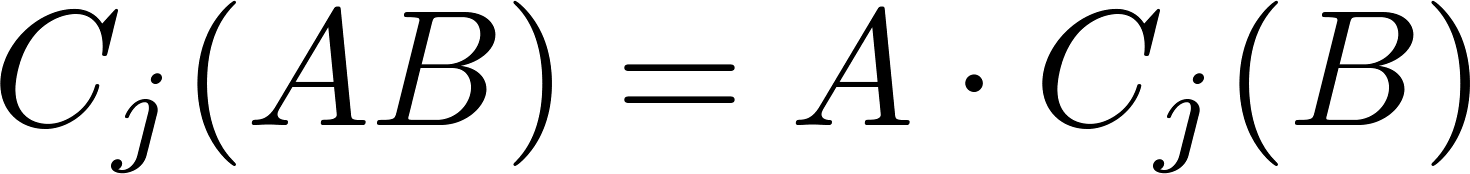 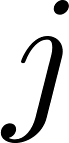 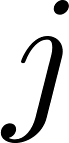 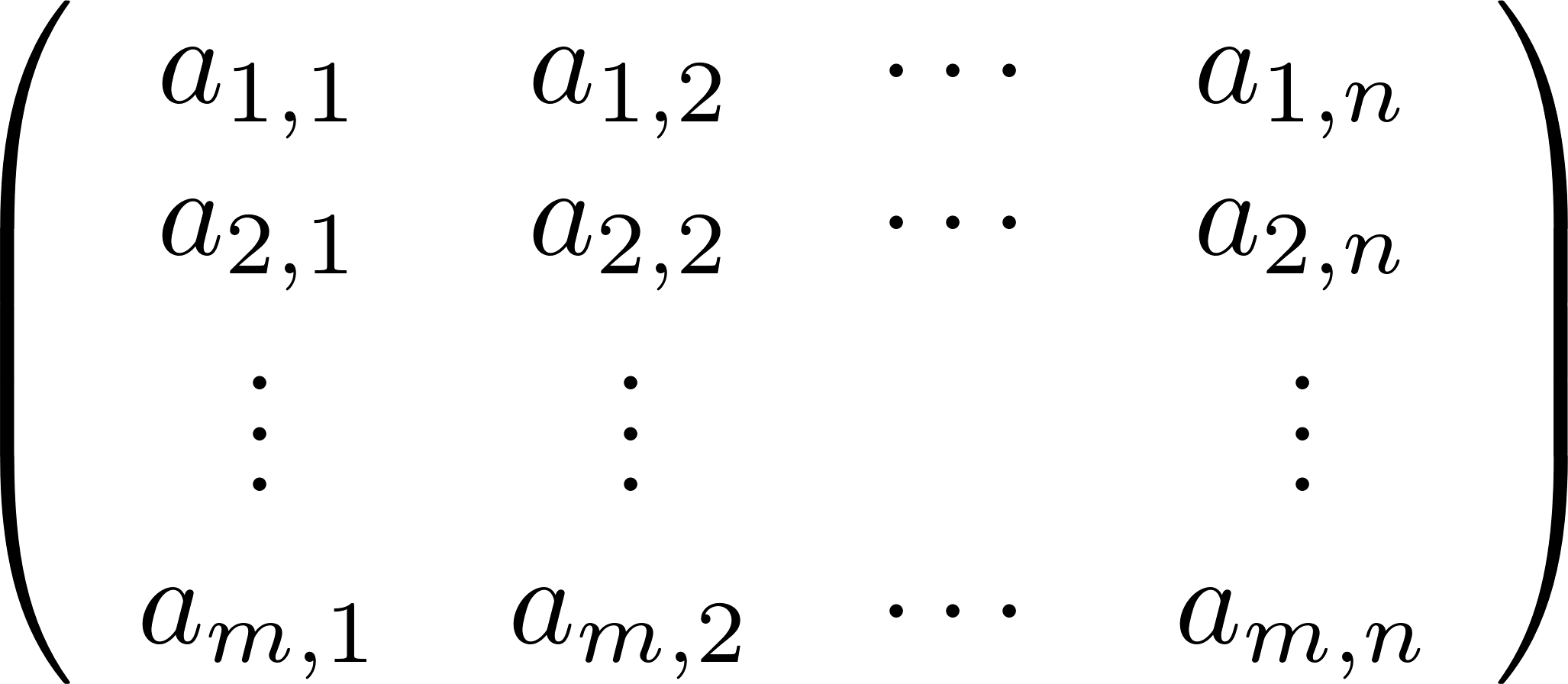 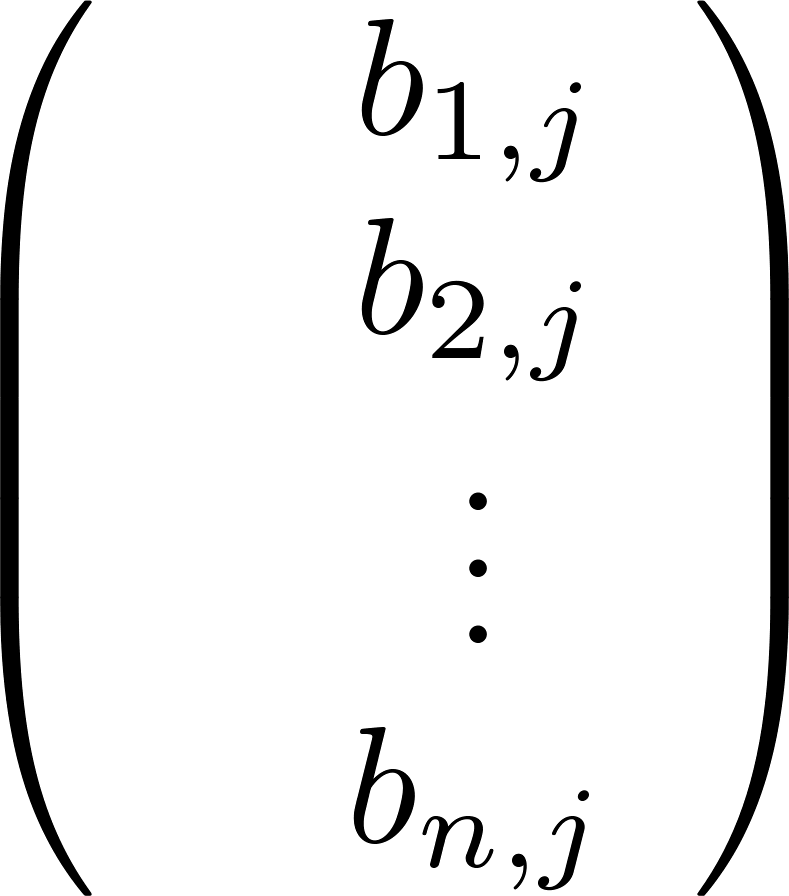 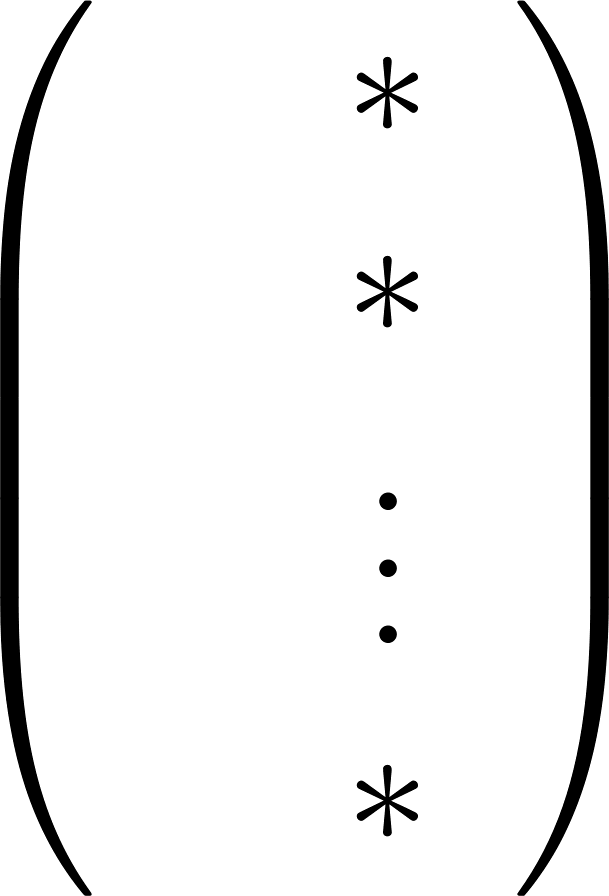 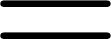 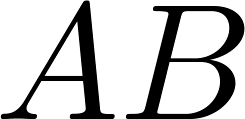 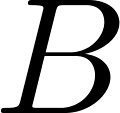 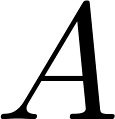 אלגברת מטריצות – כפל מטריצות - כפל עמודה:
עבור                                            הכפל בניהם
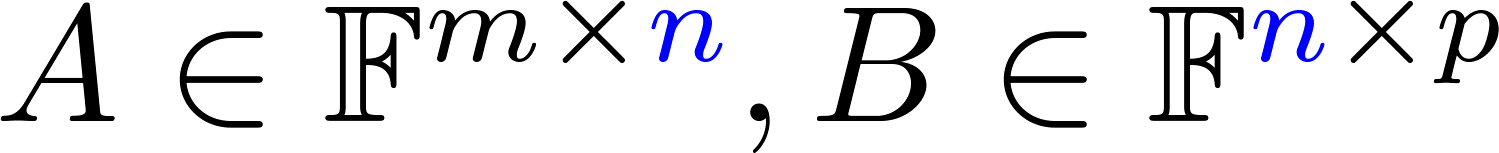 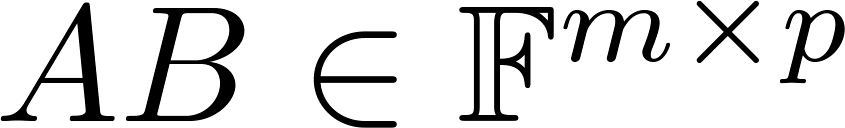 מתקיים כי:
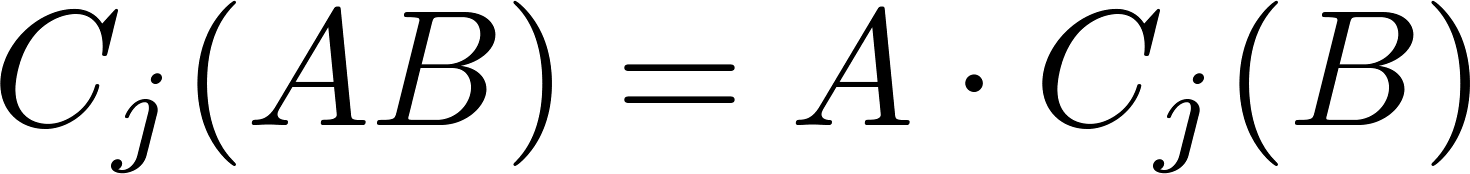 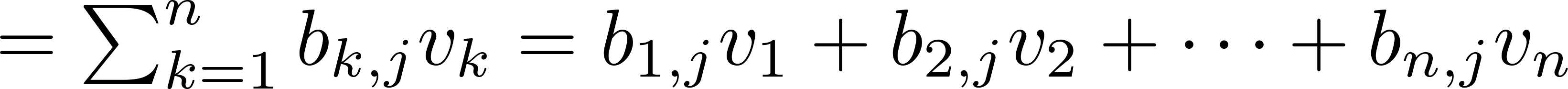 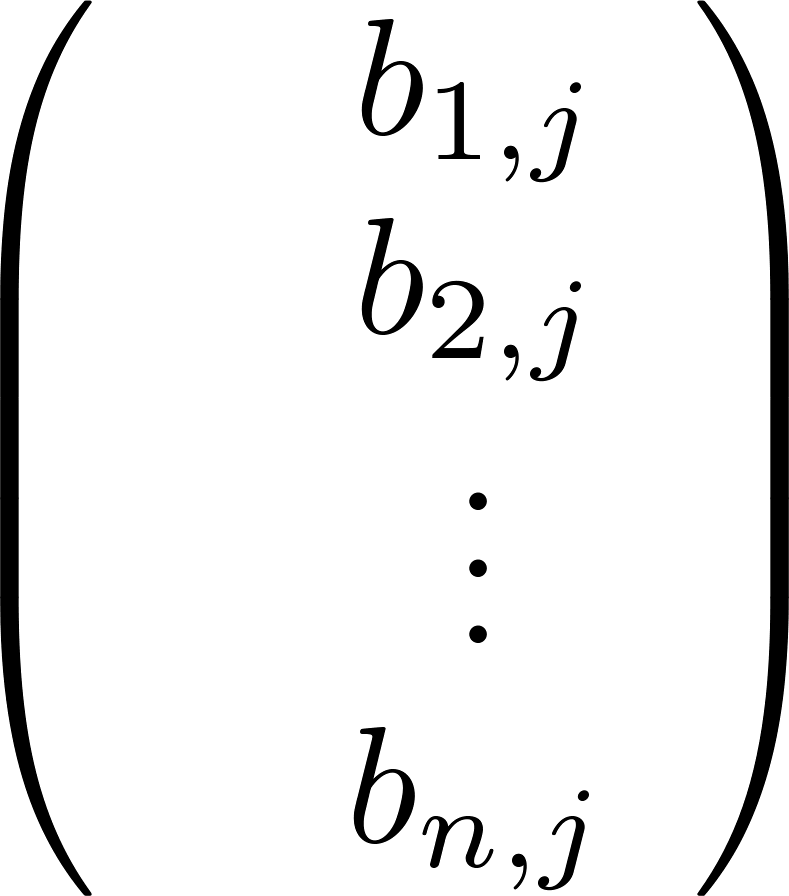 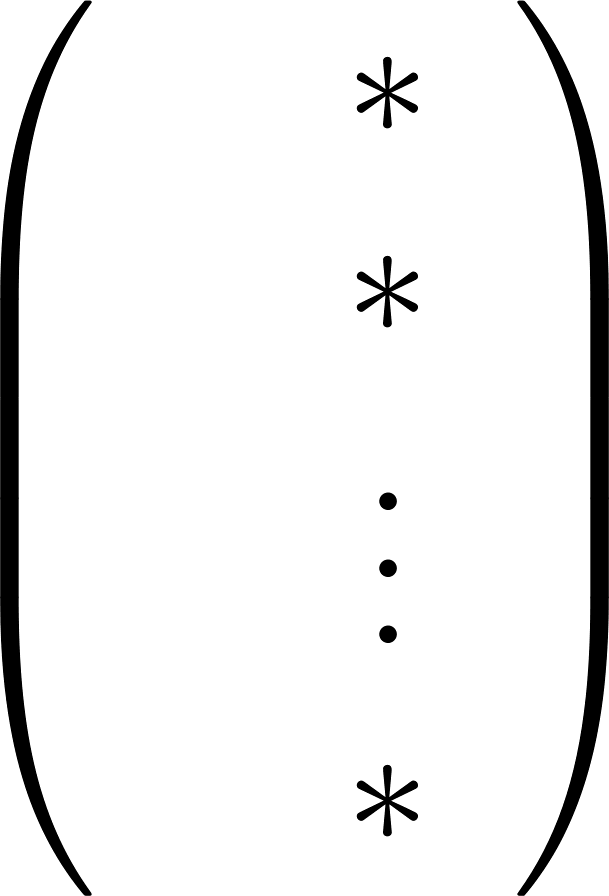 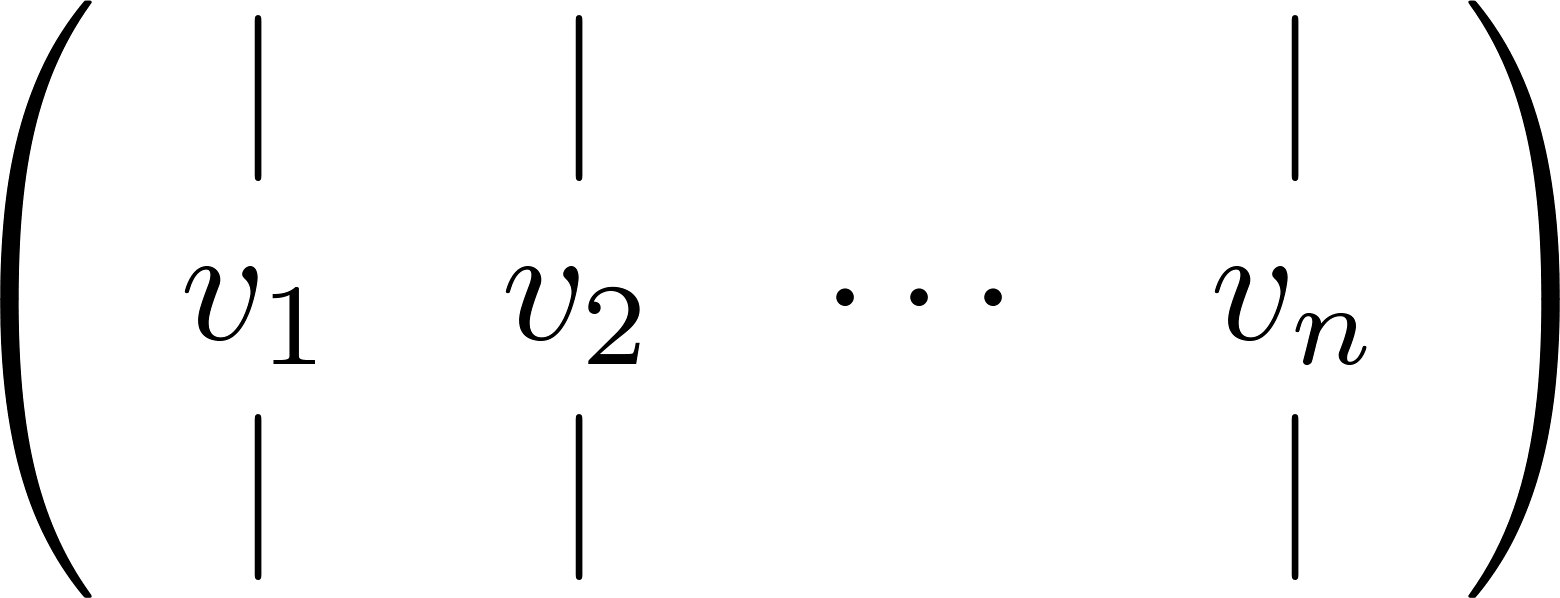 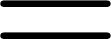 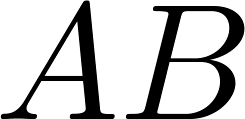 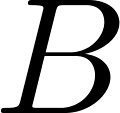 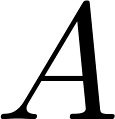 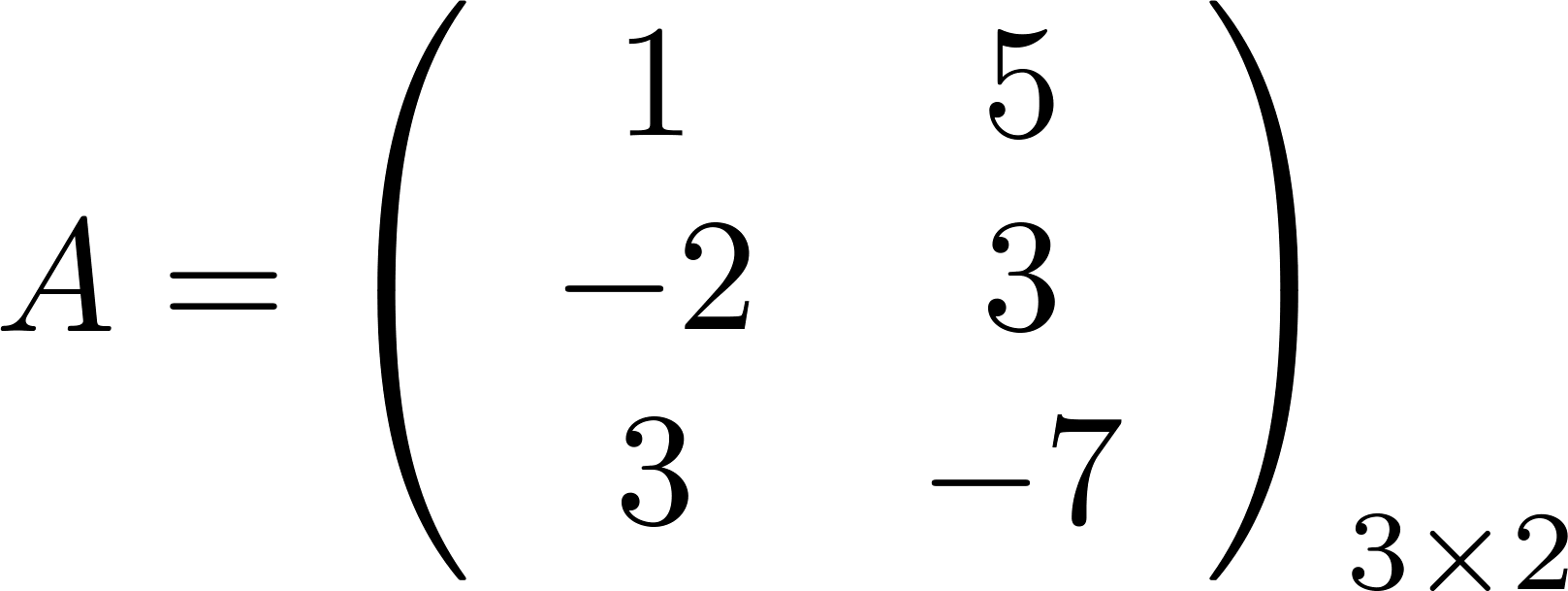 דוגמא:
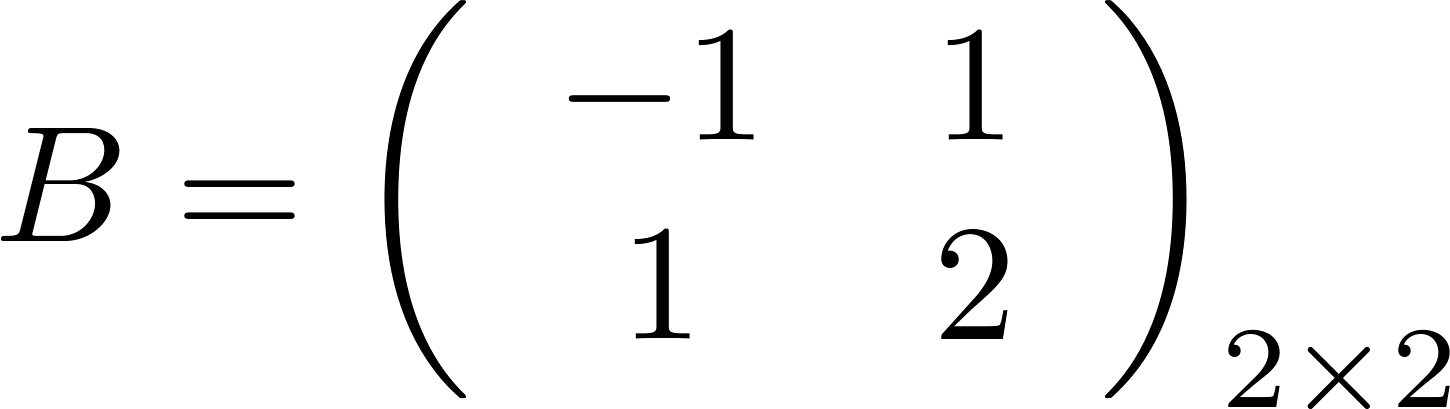 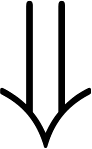 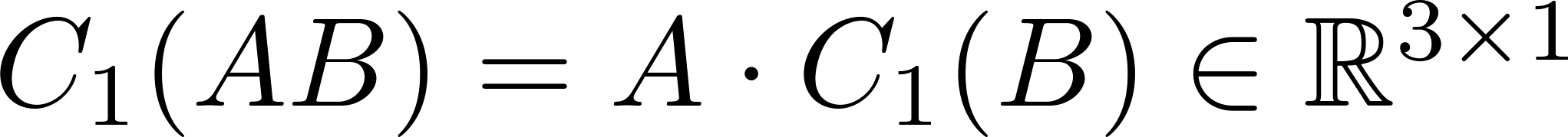 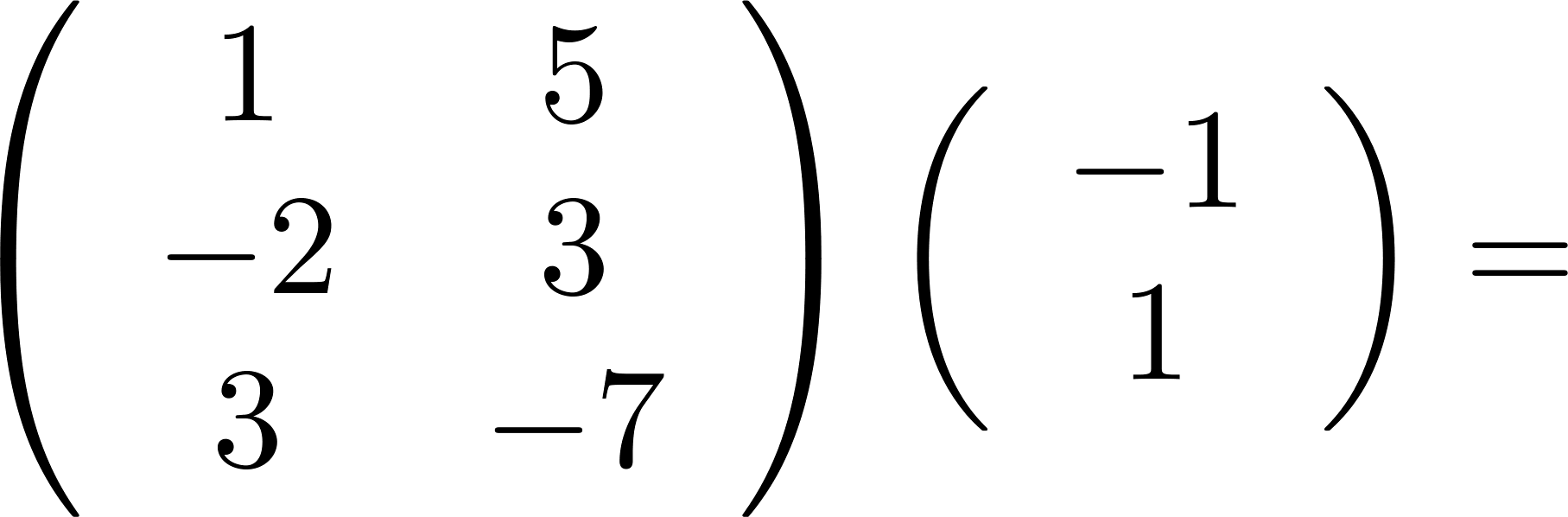 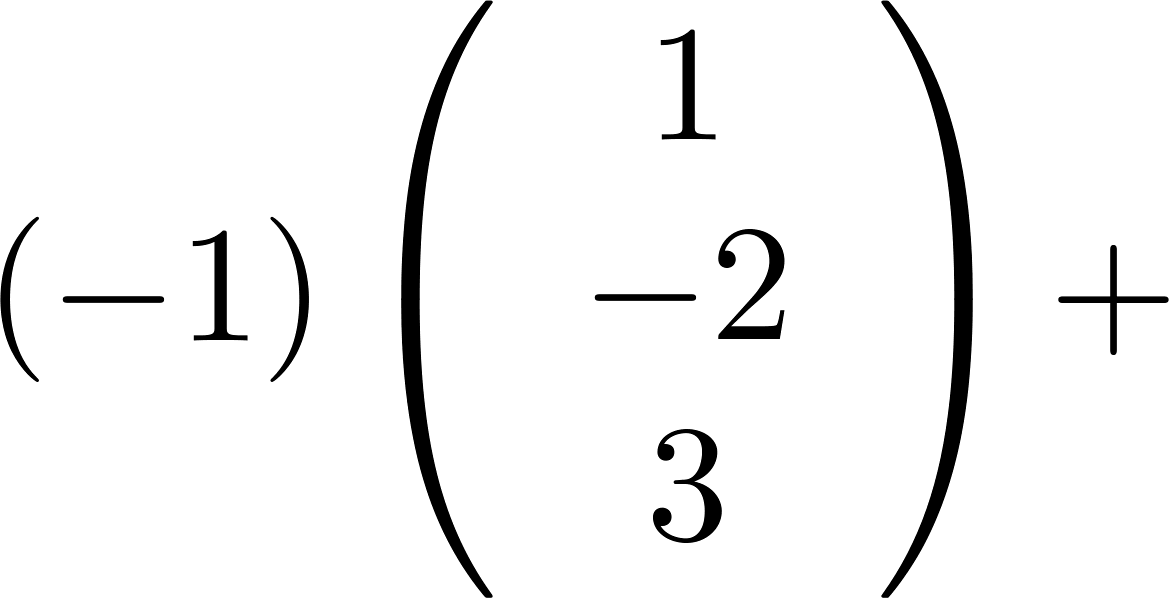 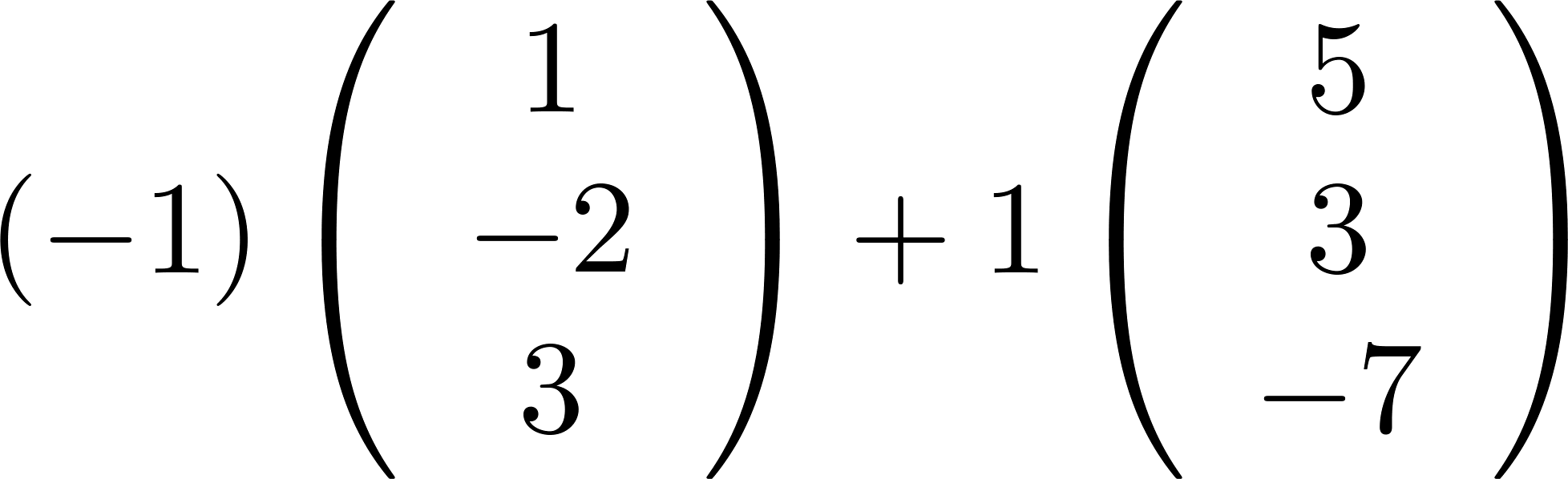 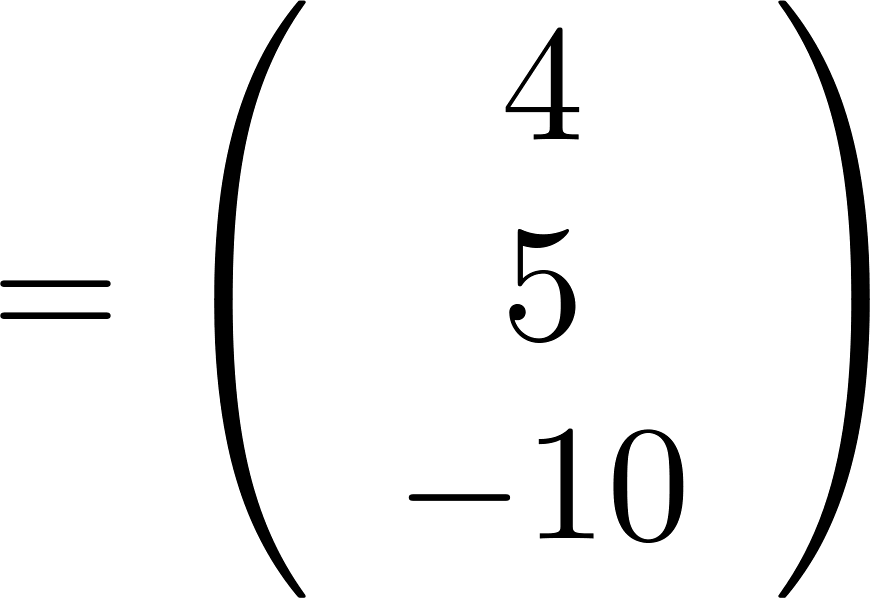 בכתיב אחר:
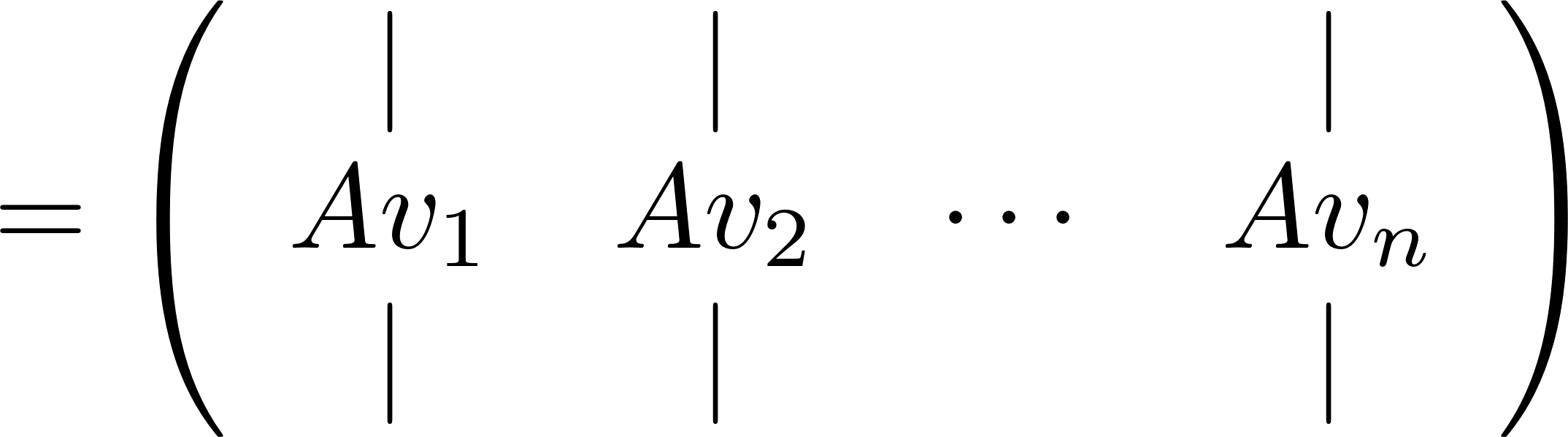 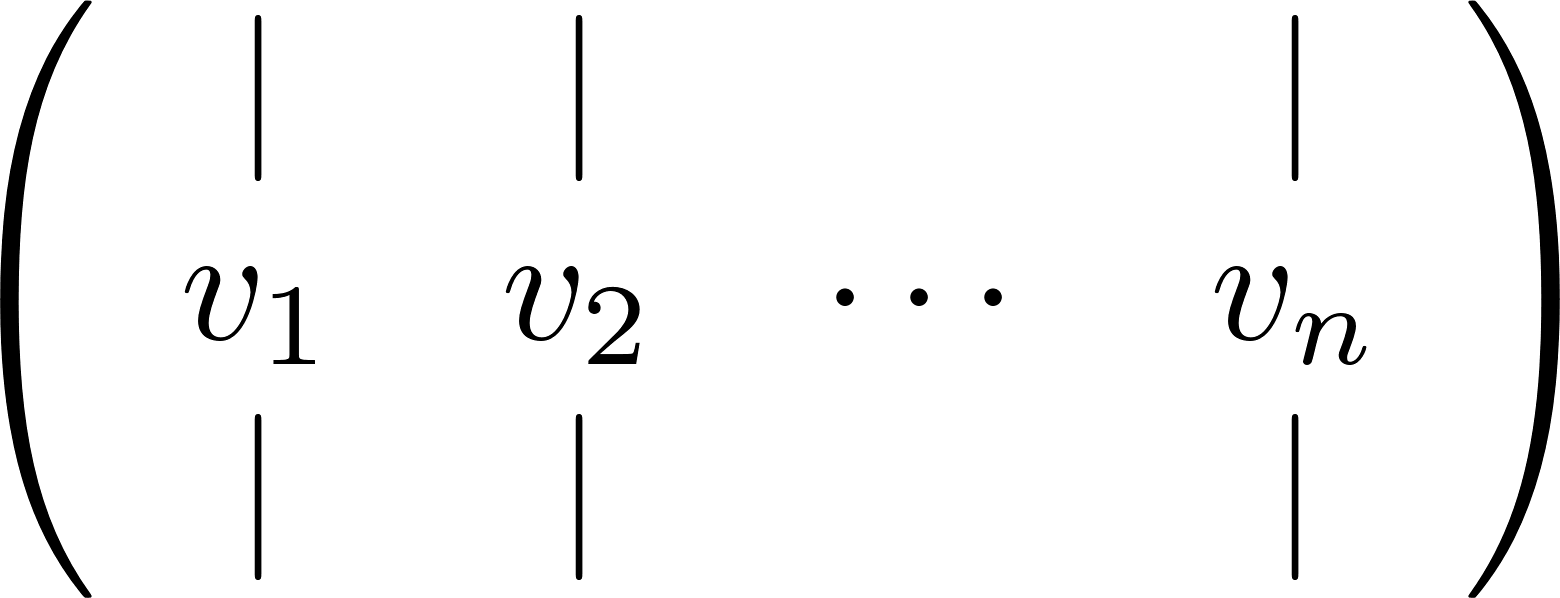 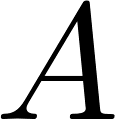 חשבו:
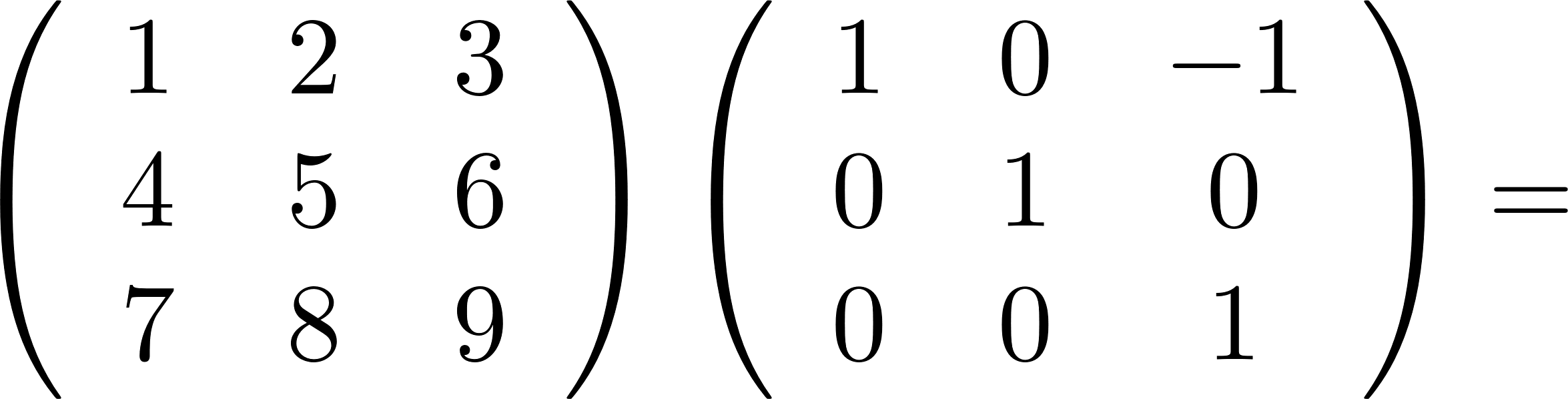 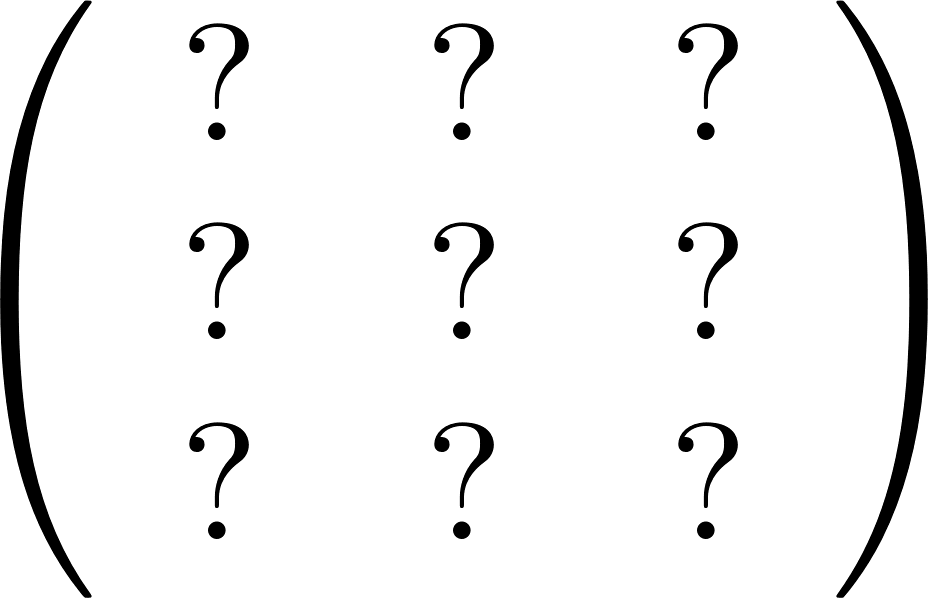 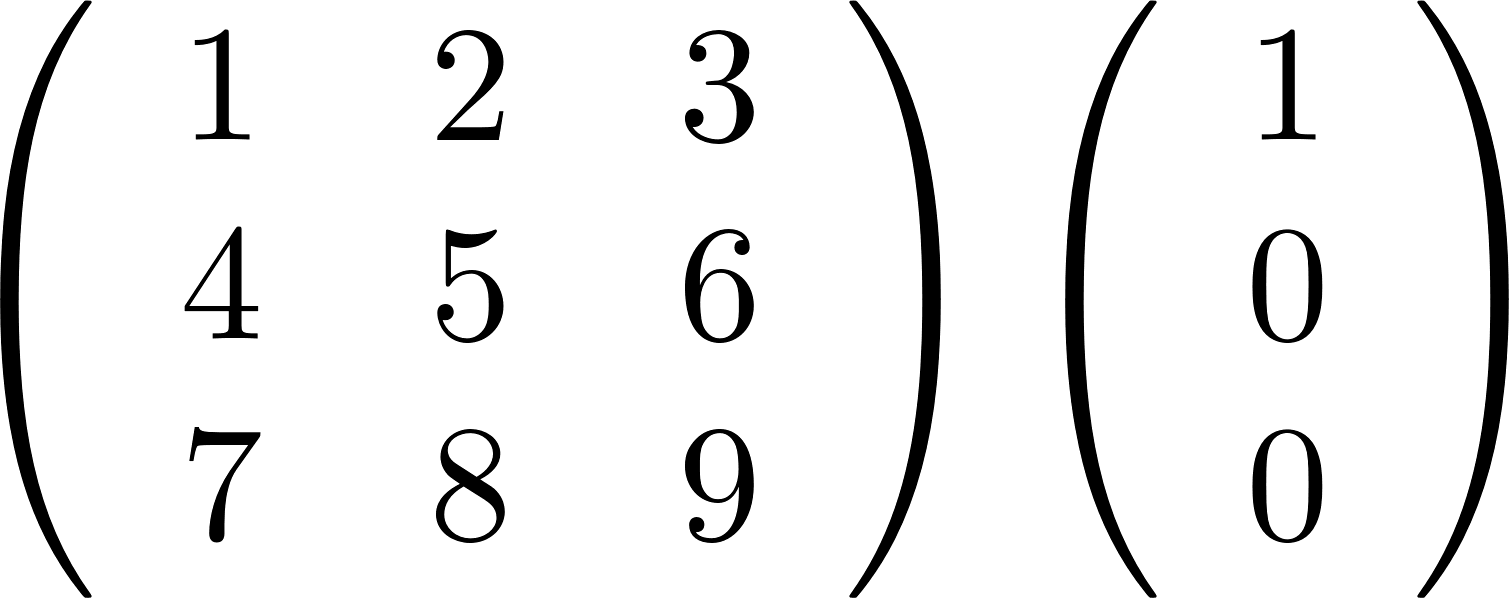 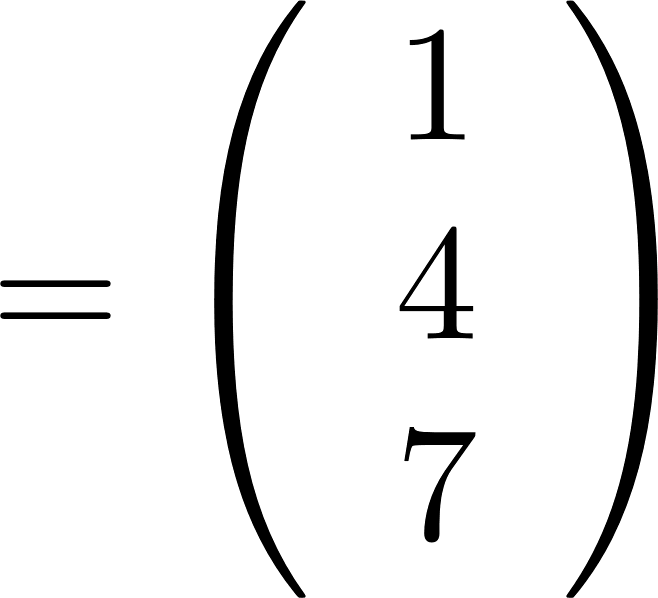 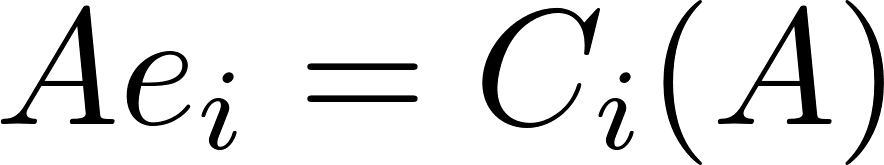 חשבו:
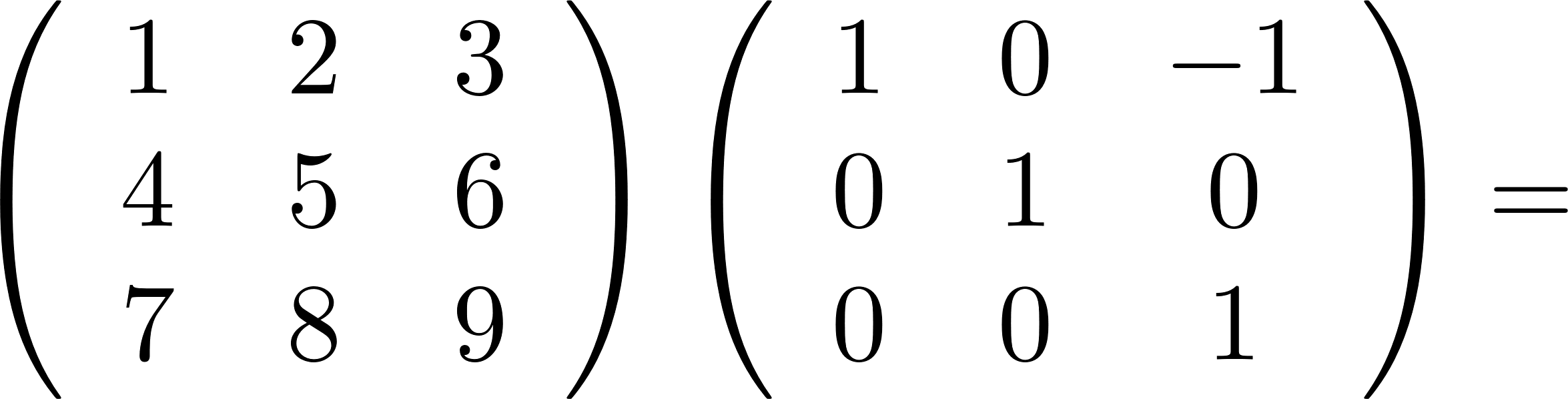 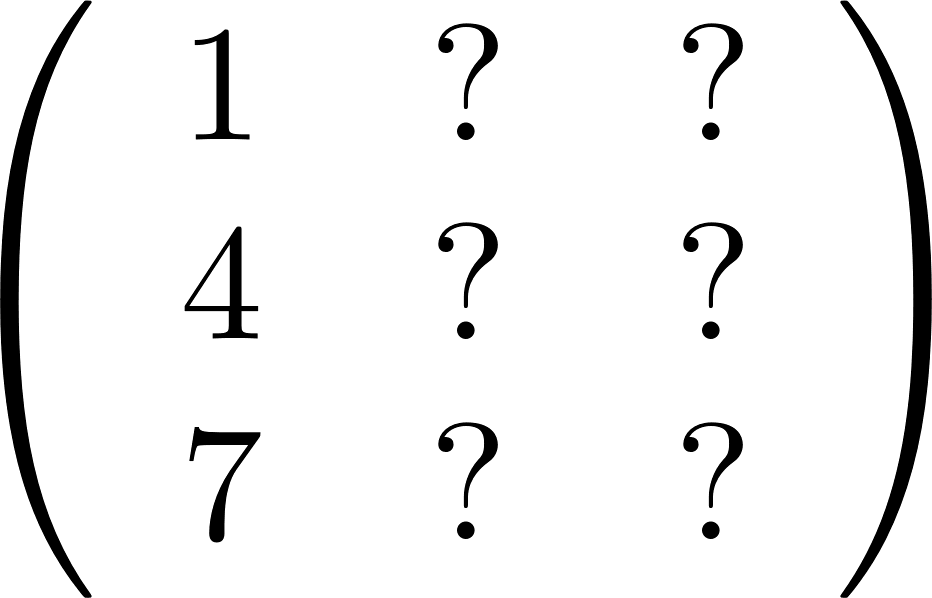 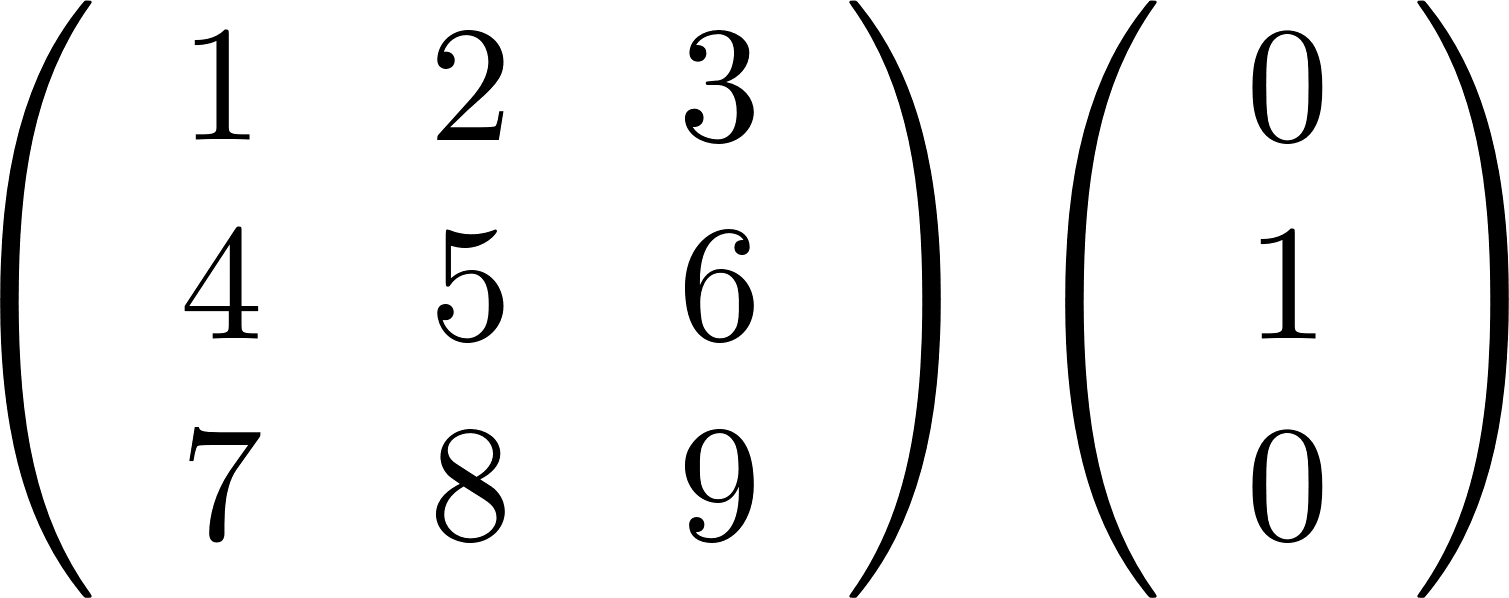 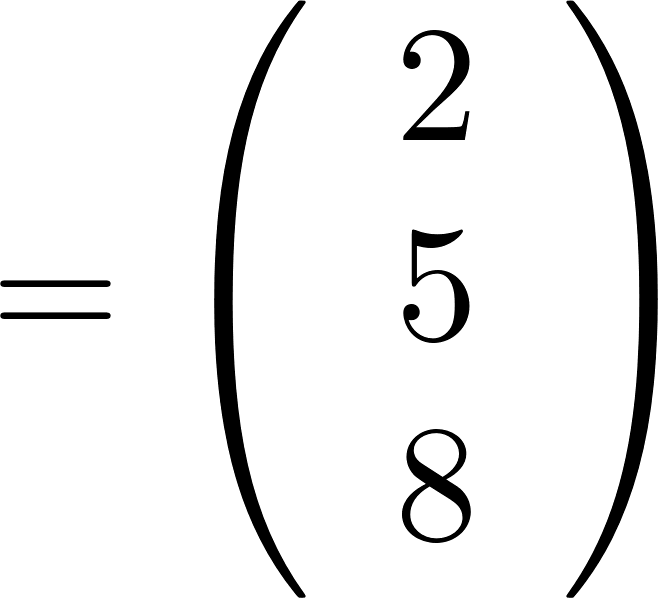 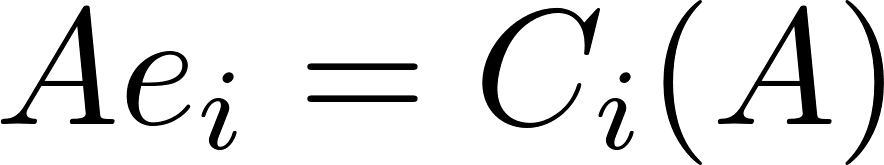 חשבו:
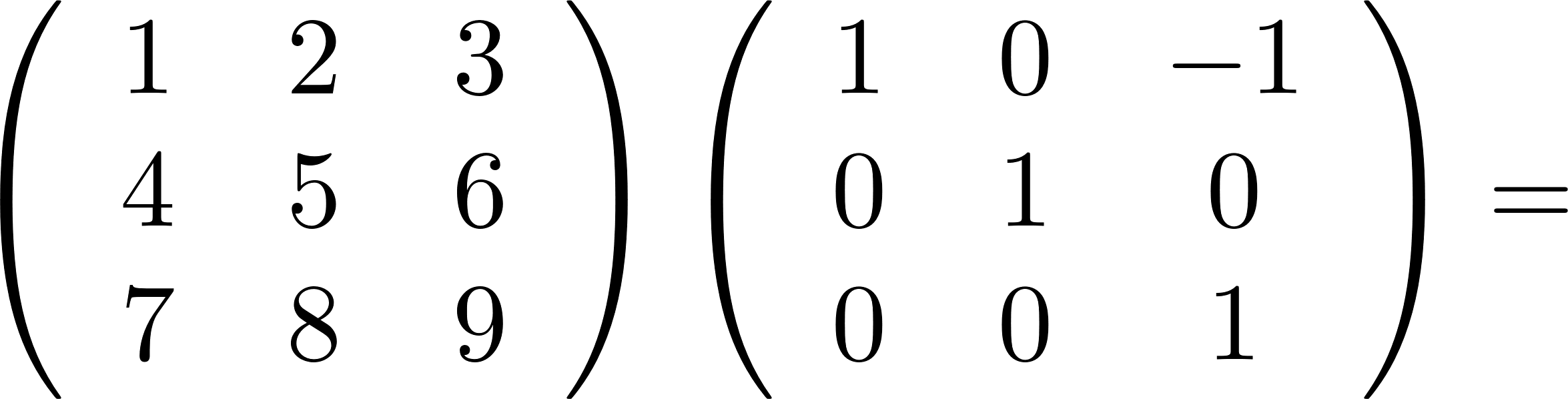 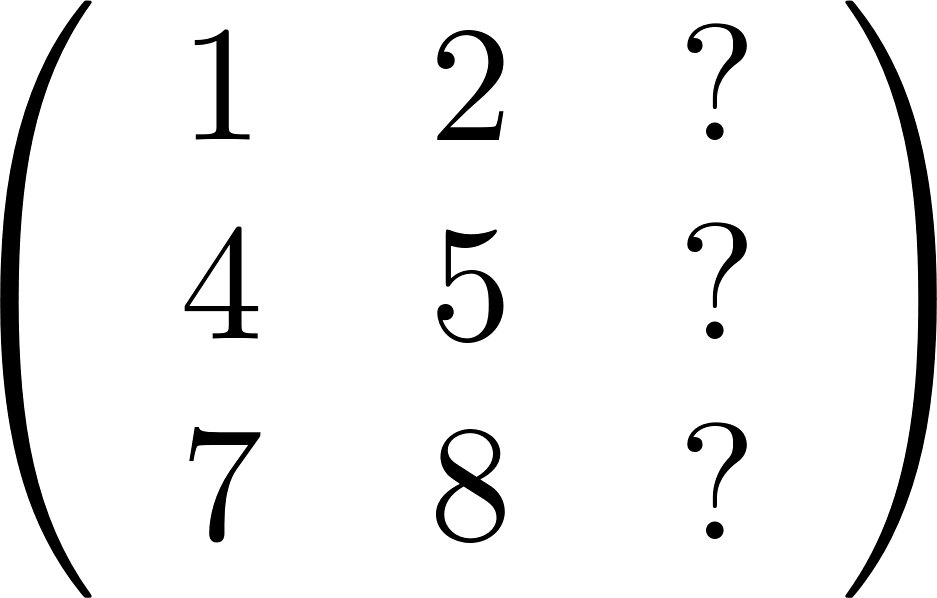 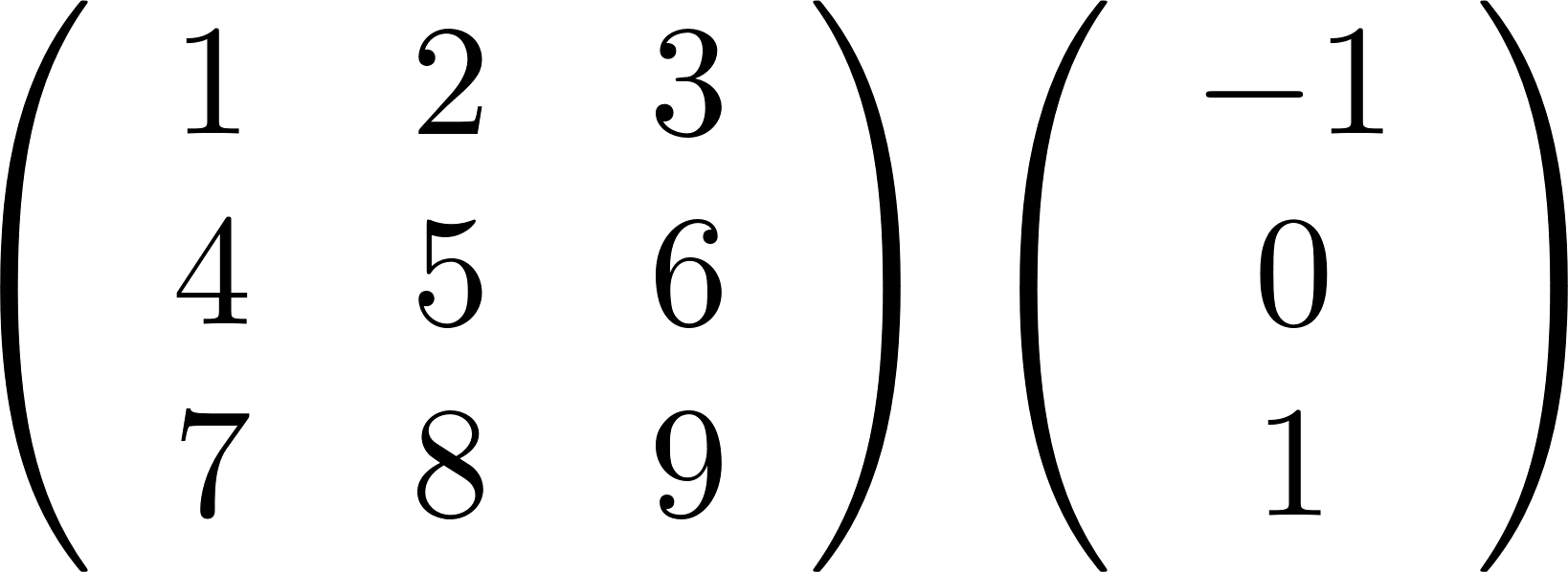 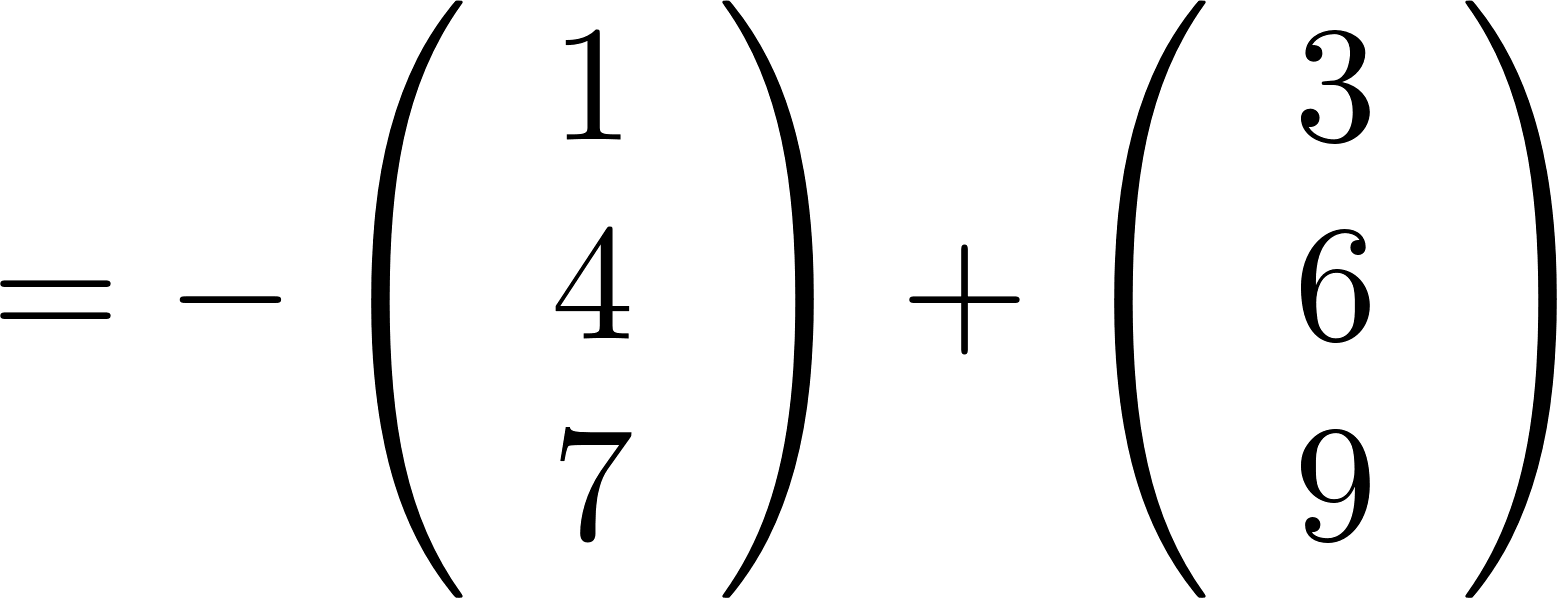 חשבו:
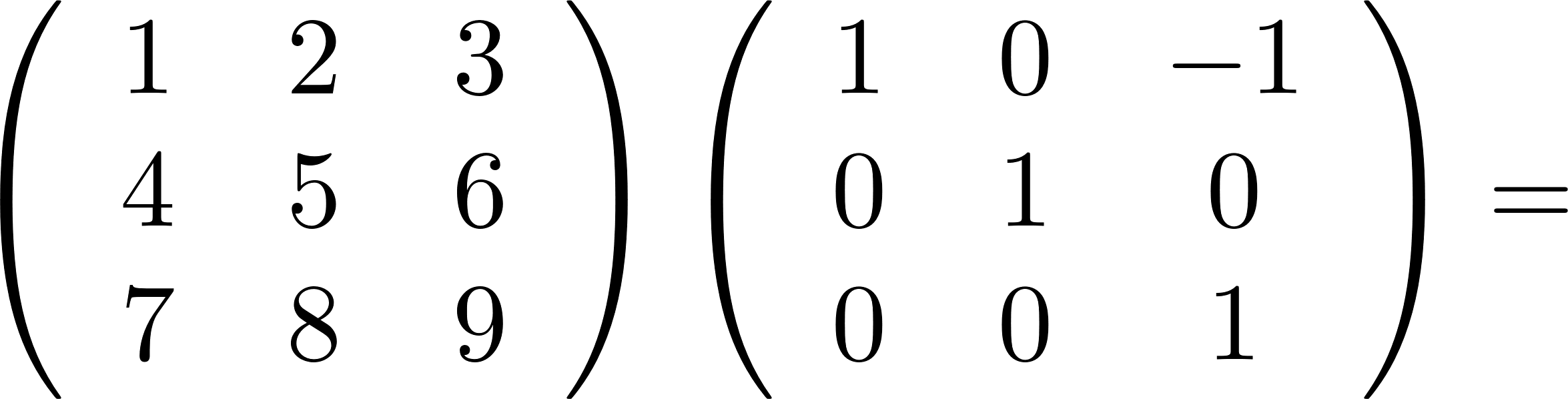 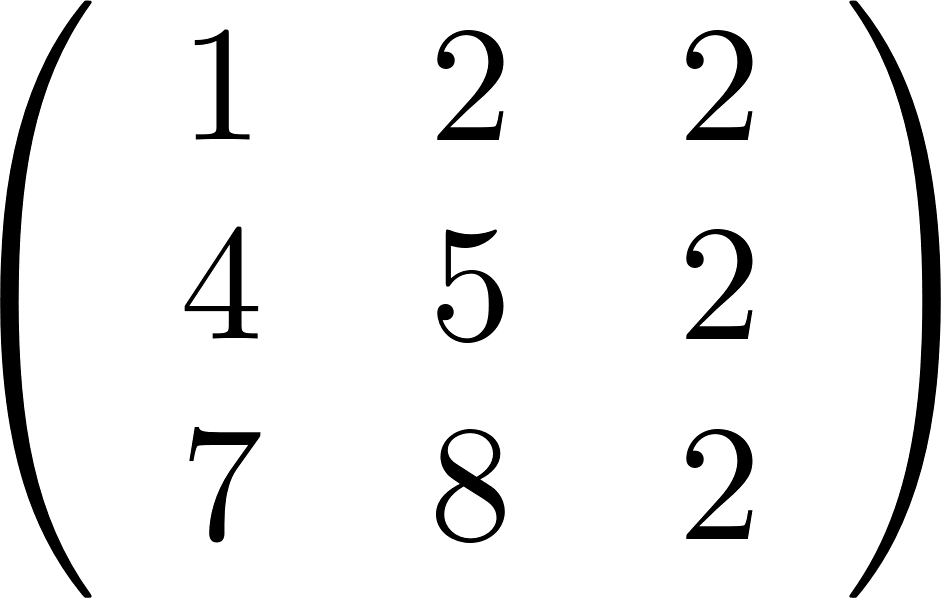 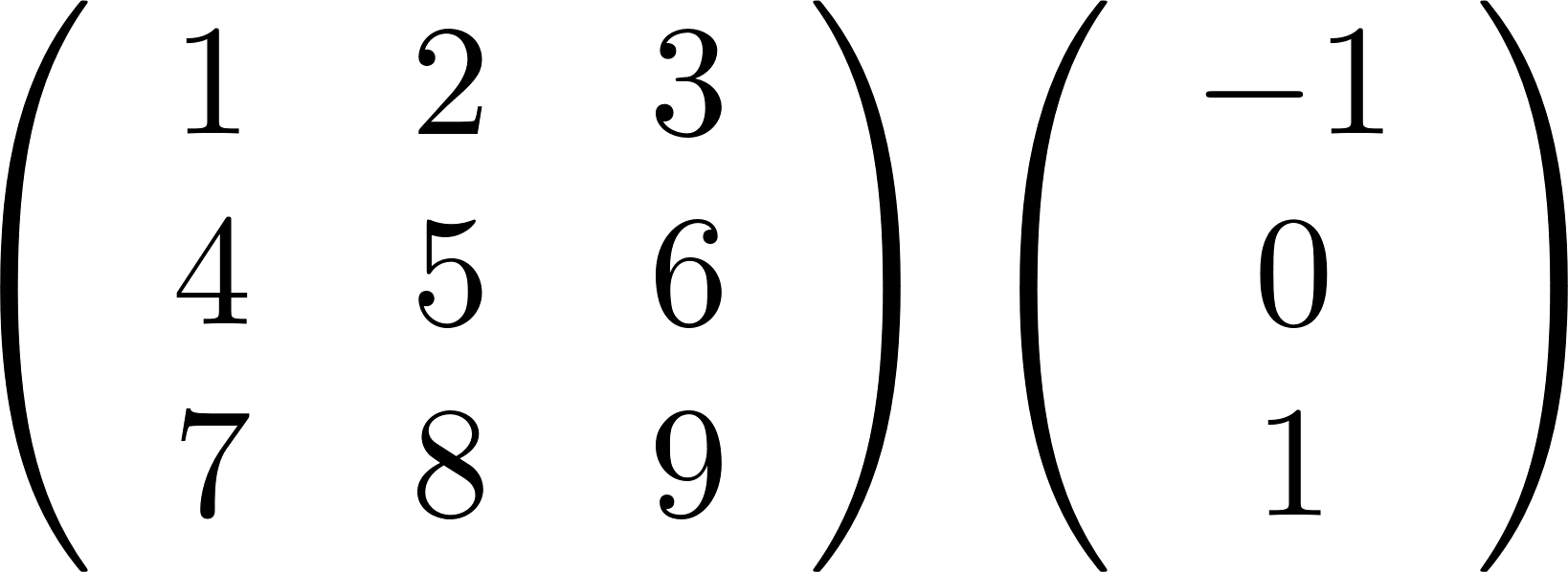 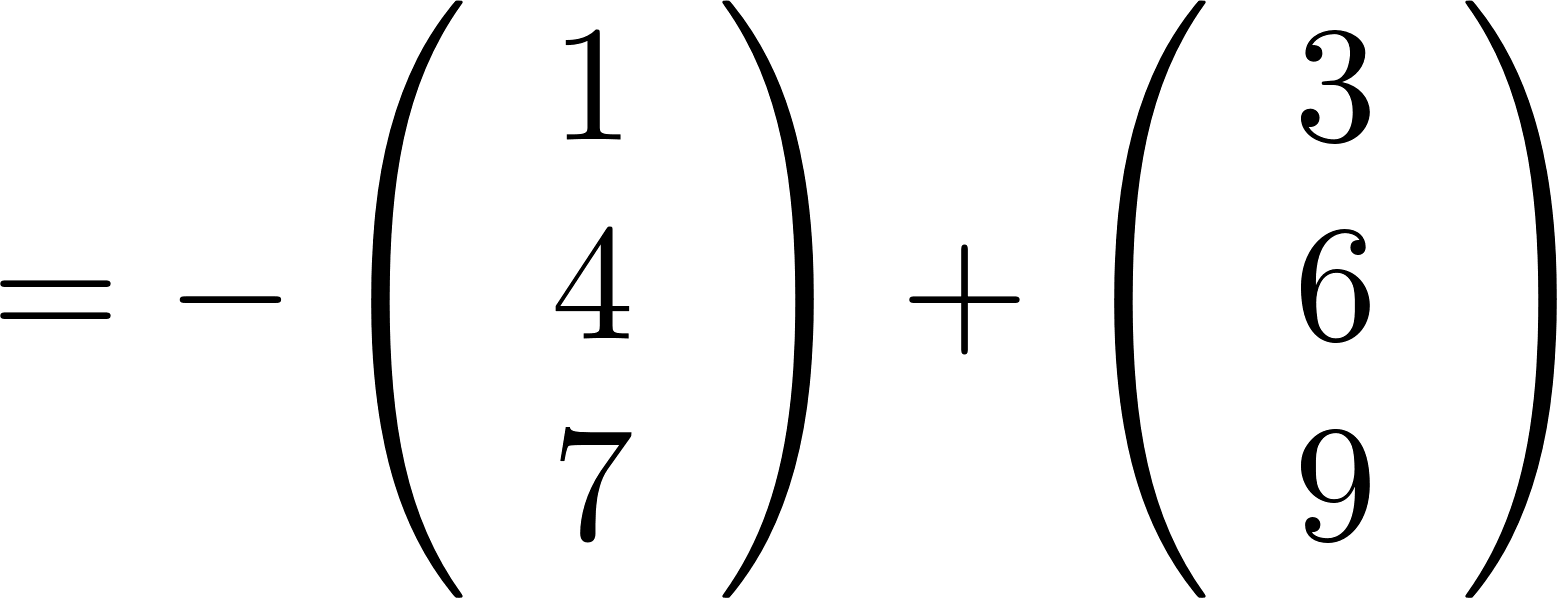 אלגברת מטריצות – כפל מטריצות - כפל שורה:
עבור                                            הכפל בניהם
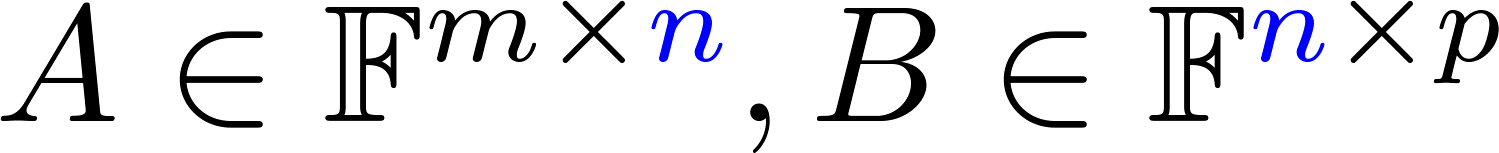 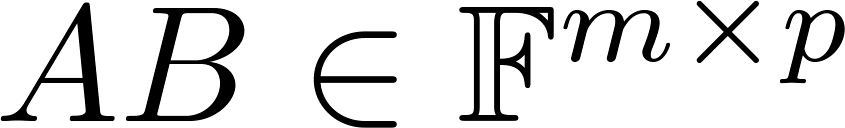 מתקיים כי:
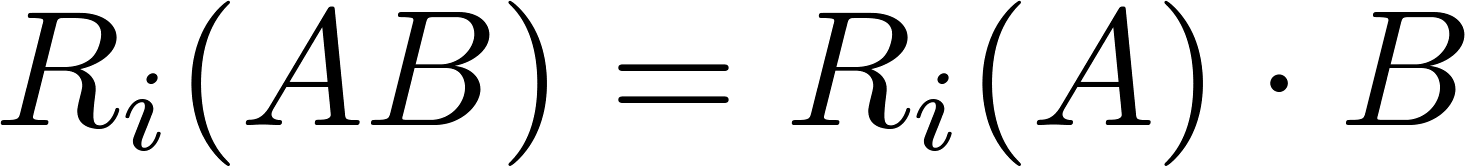 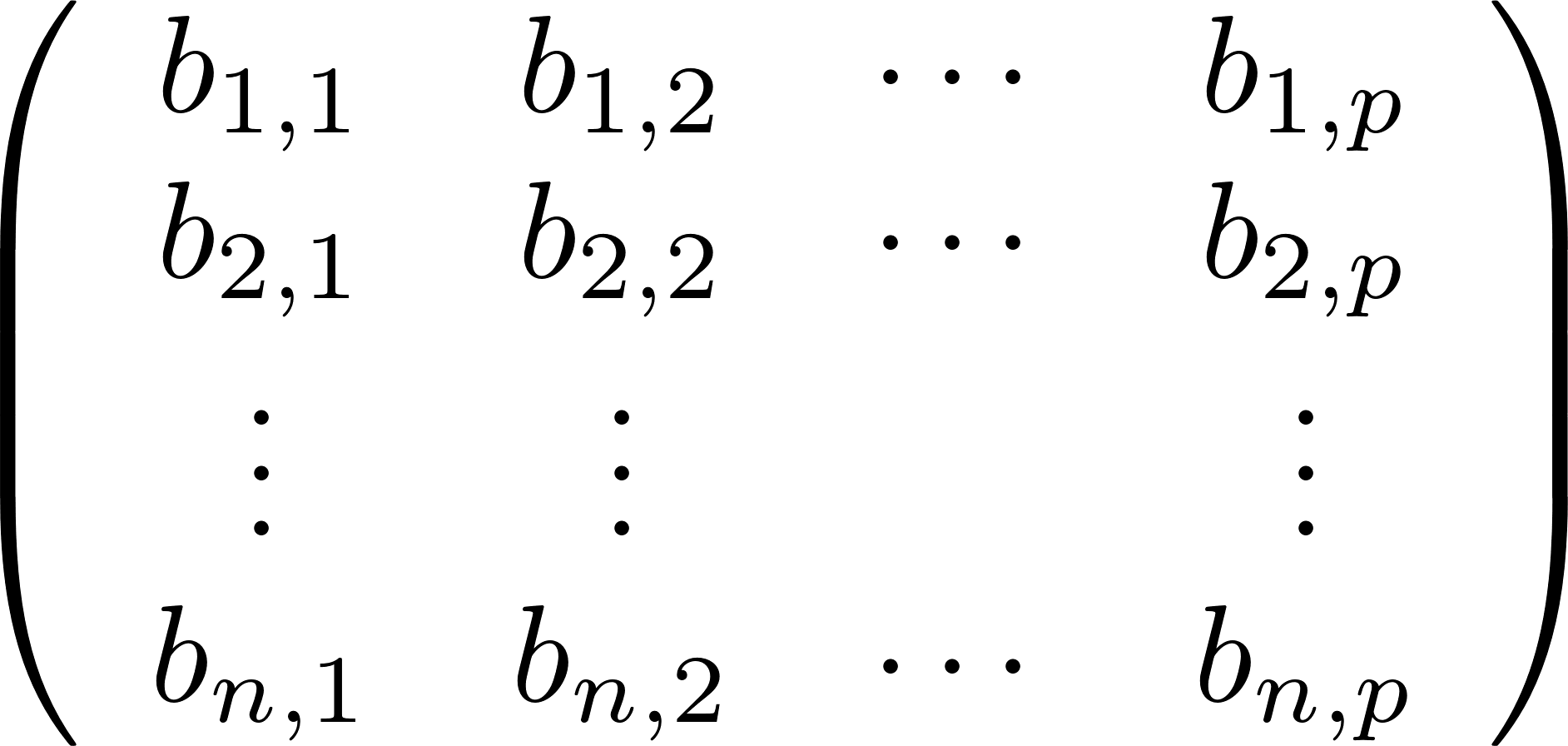 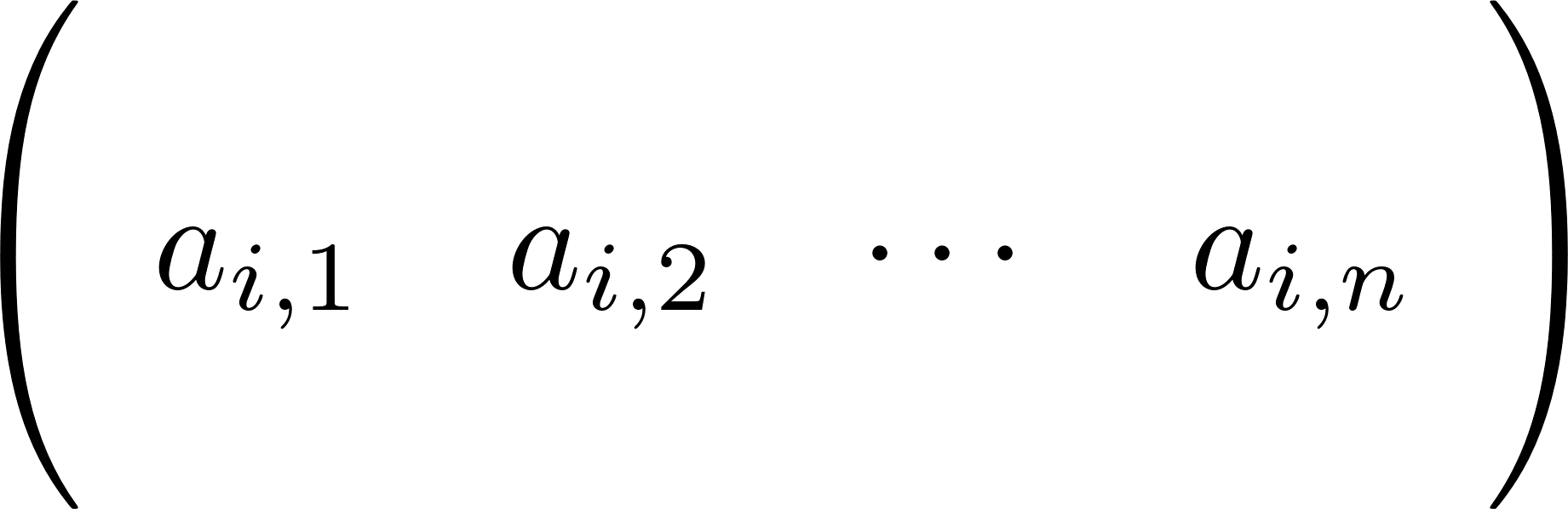 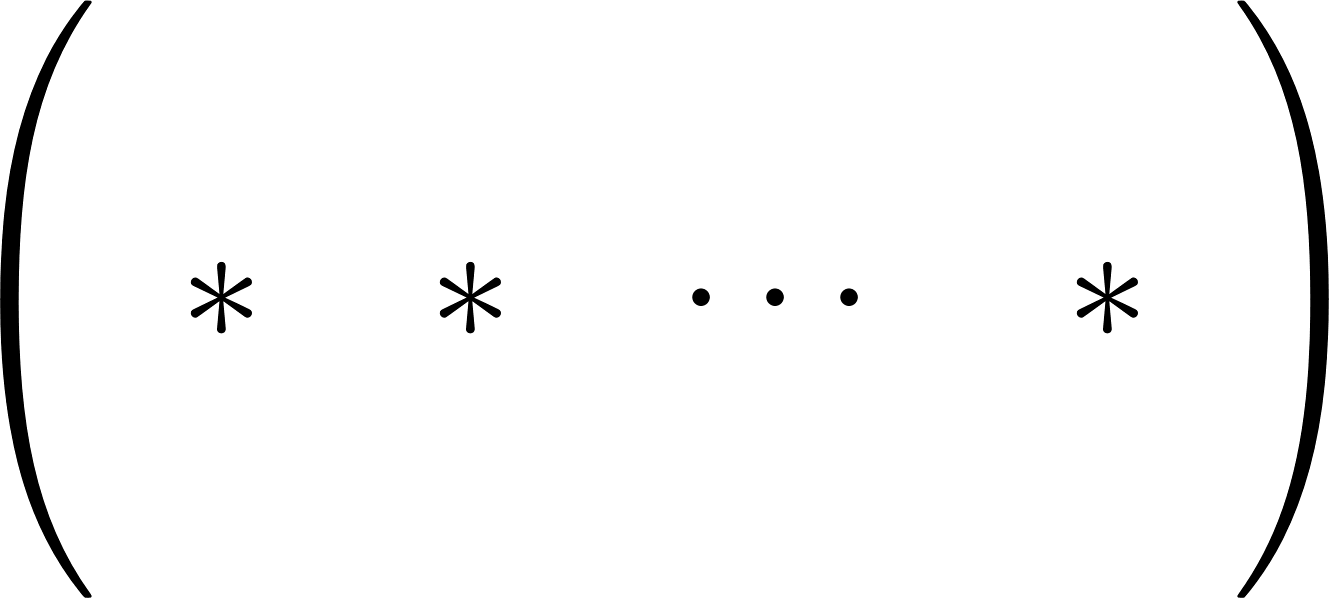 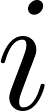 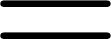 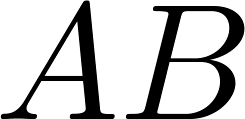 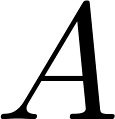 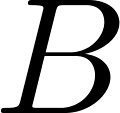 אלגברת מטריצות – כפל מטריצות, כפל שורה (הגדרה שקולה):
עבור                                            הכפל בניהם
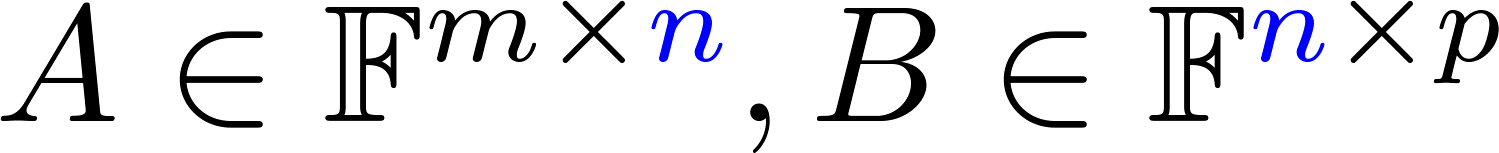 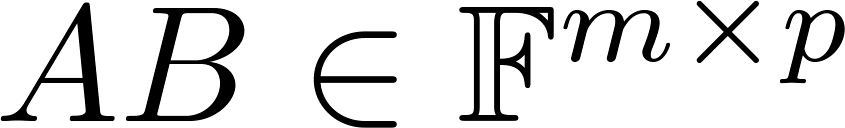 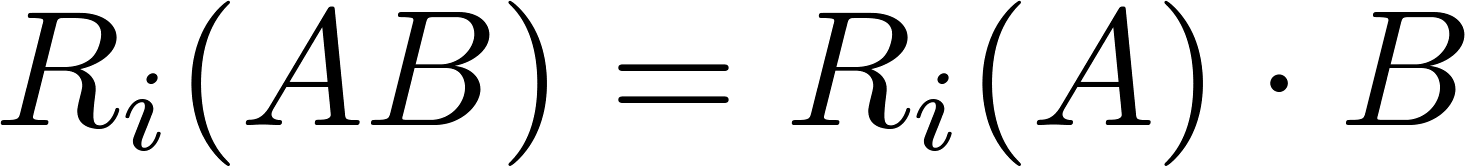 ומוגדר
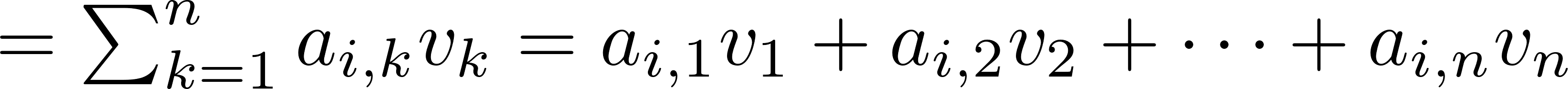 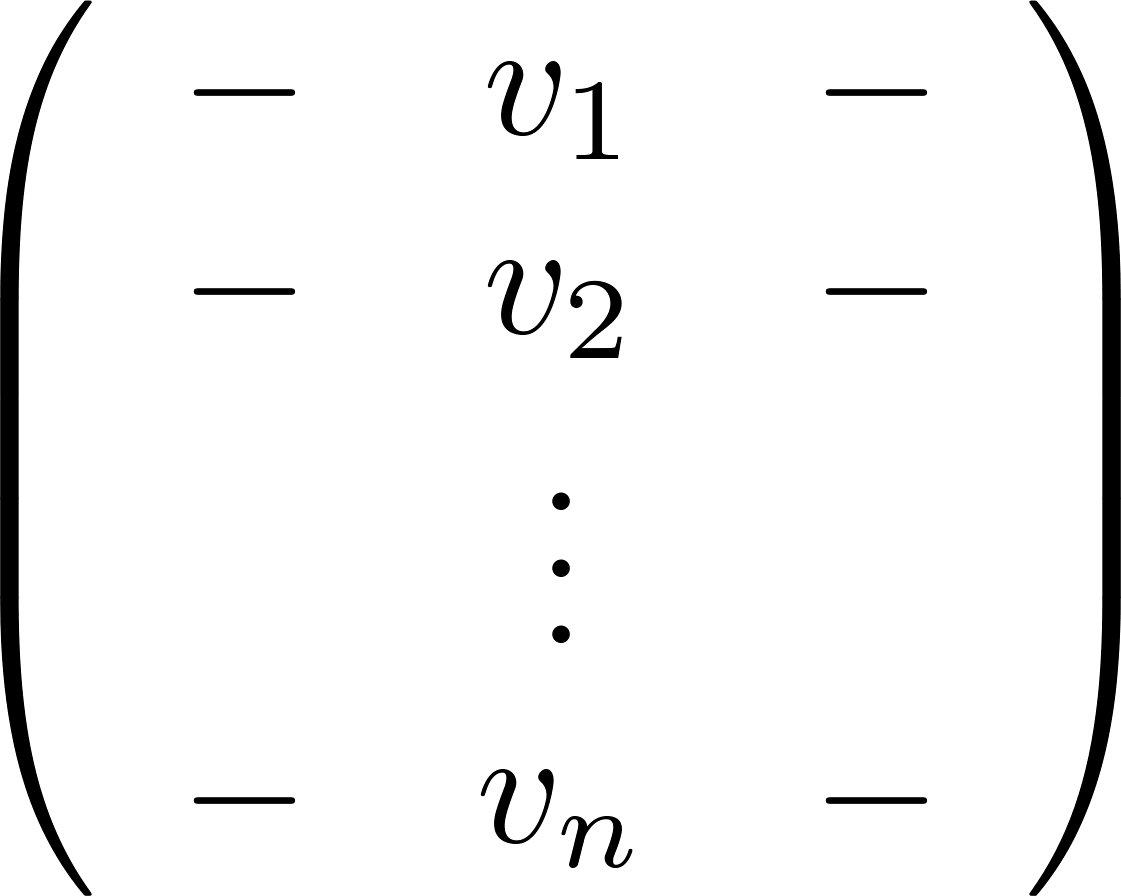 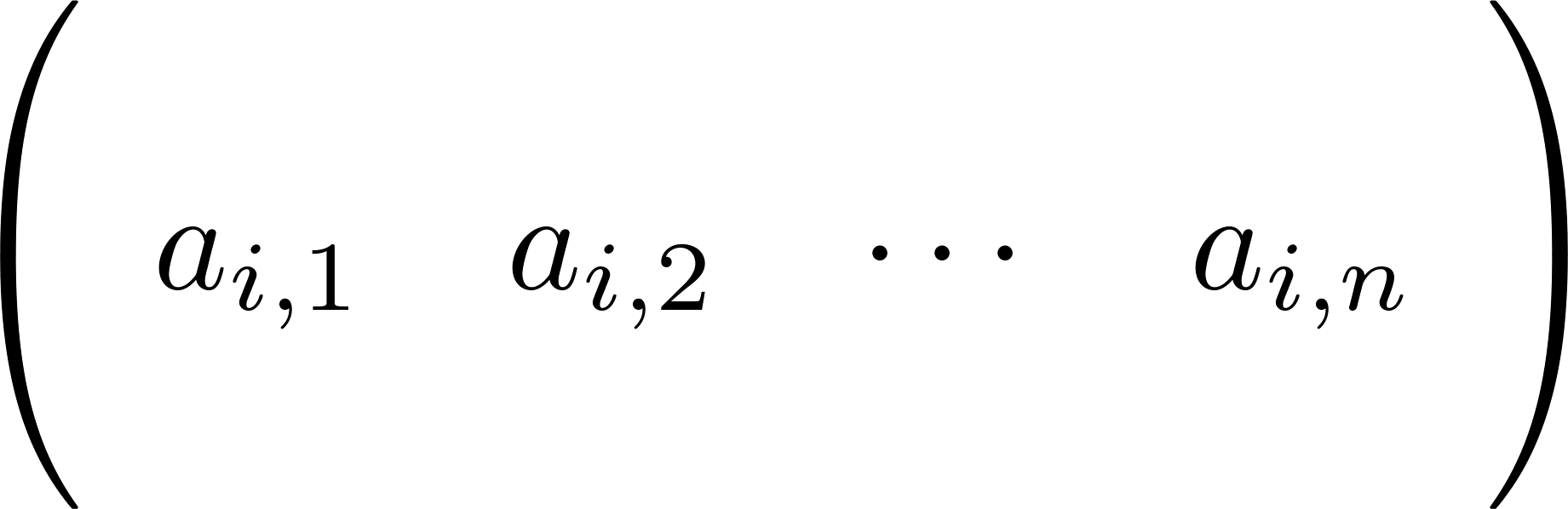 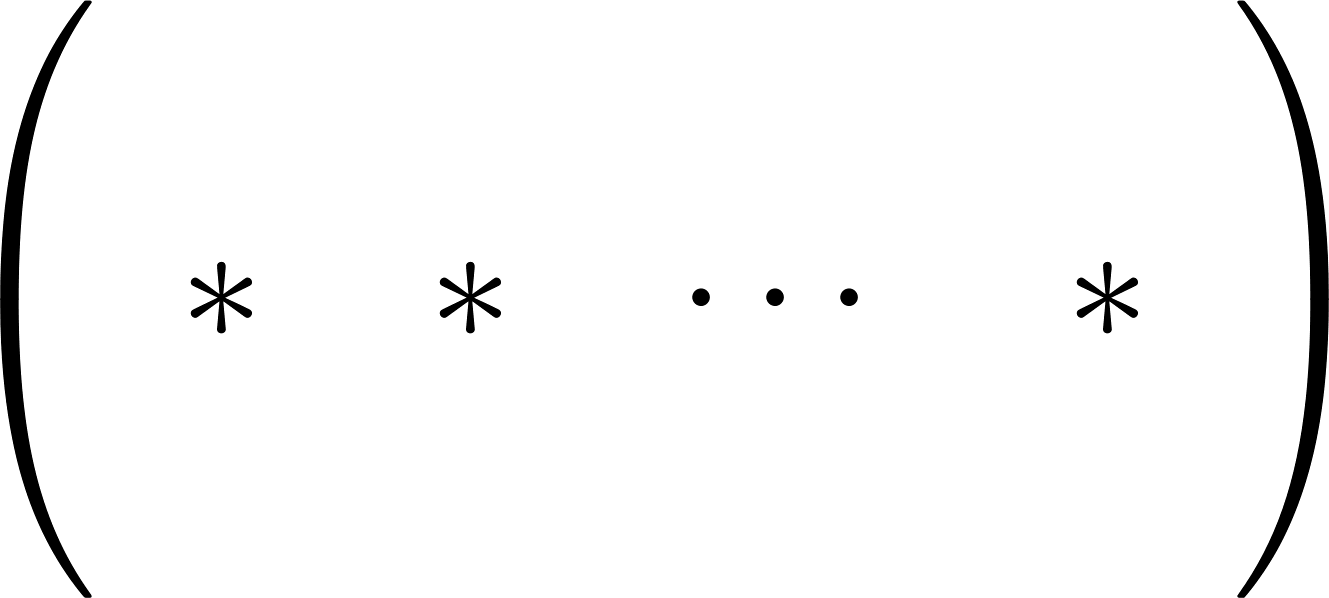 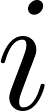 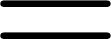 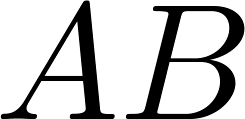 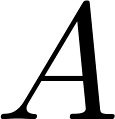 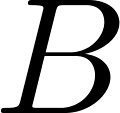 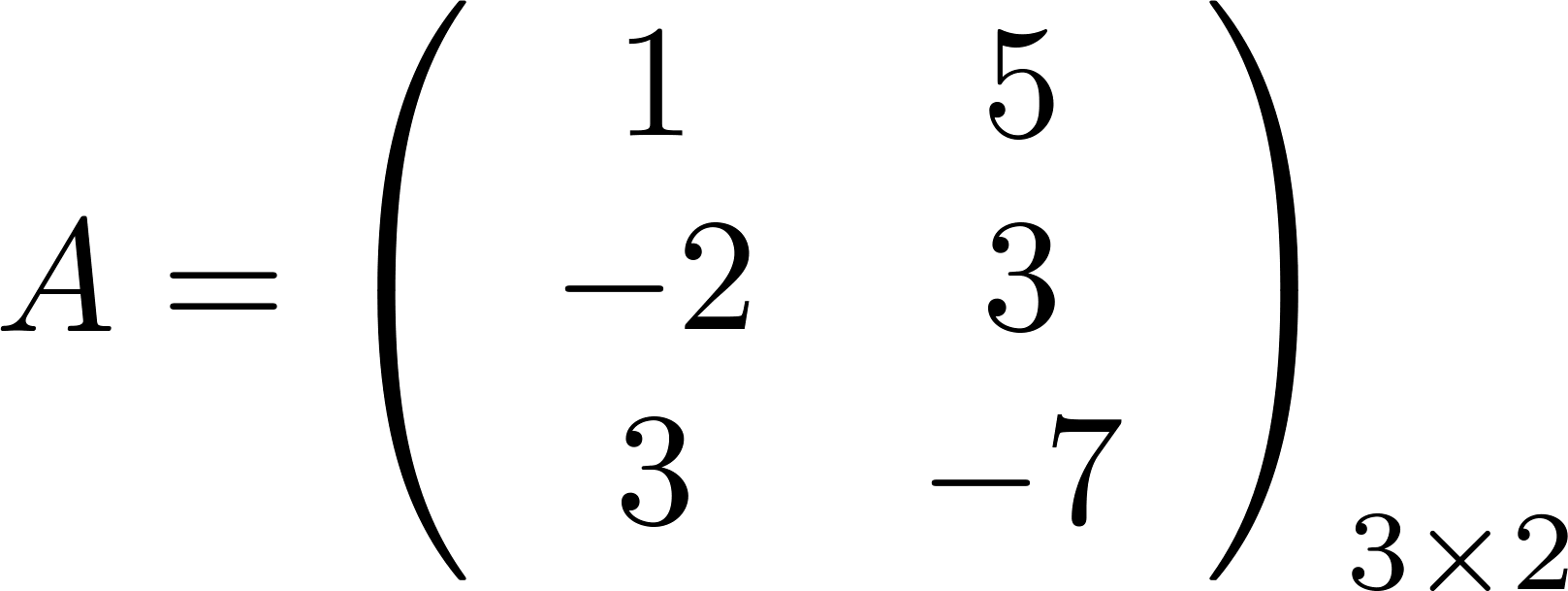 דוגמא:
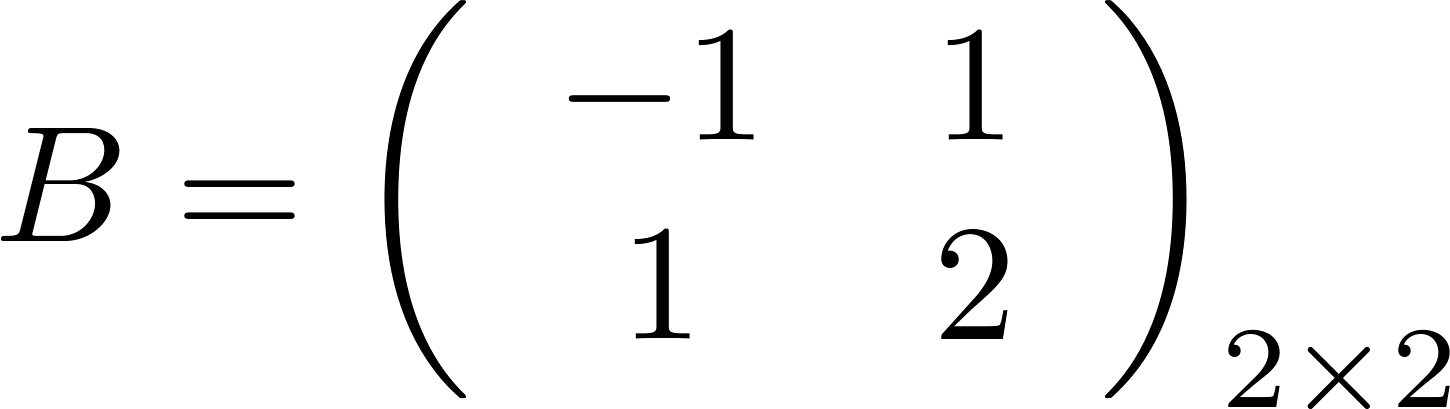 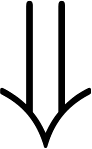 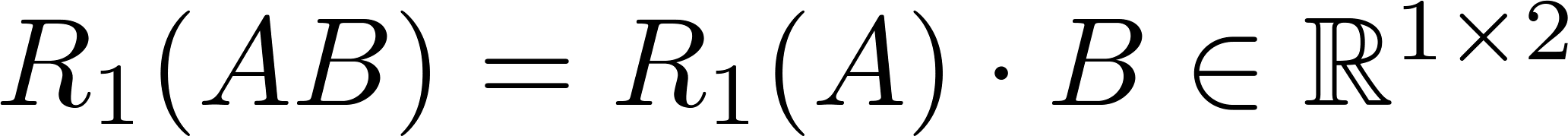 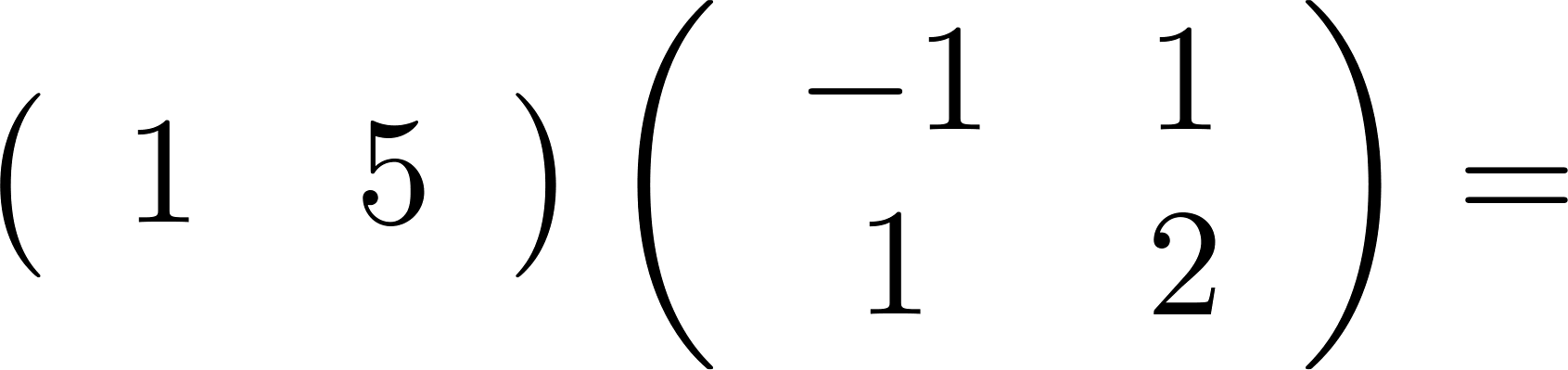 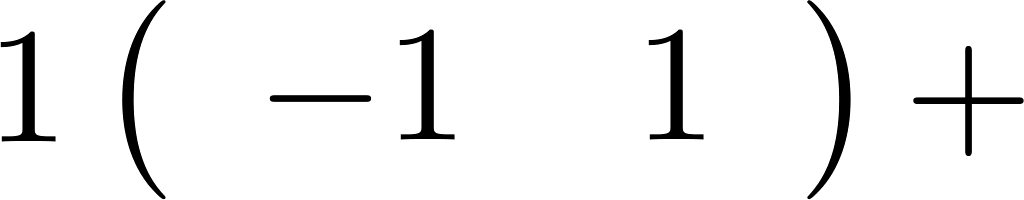 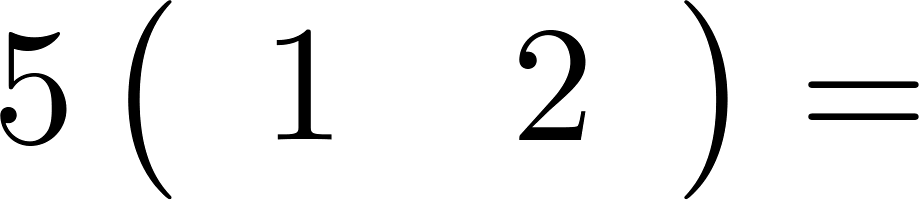 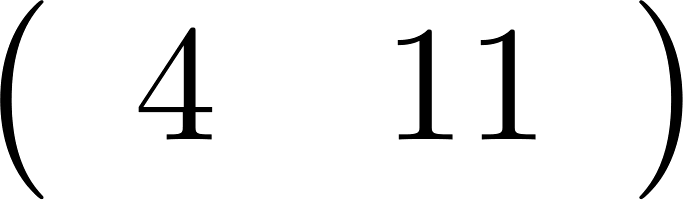 חשבו:
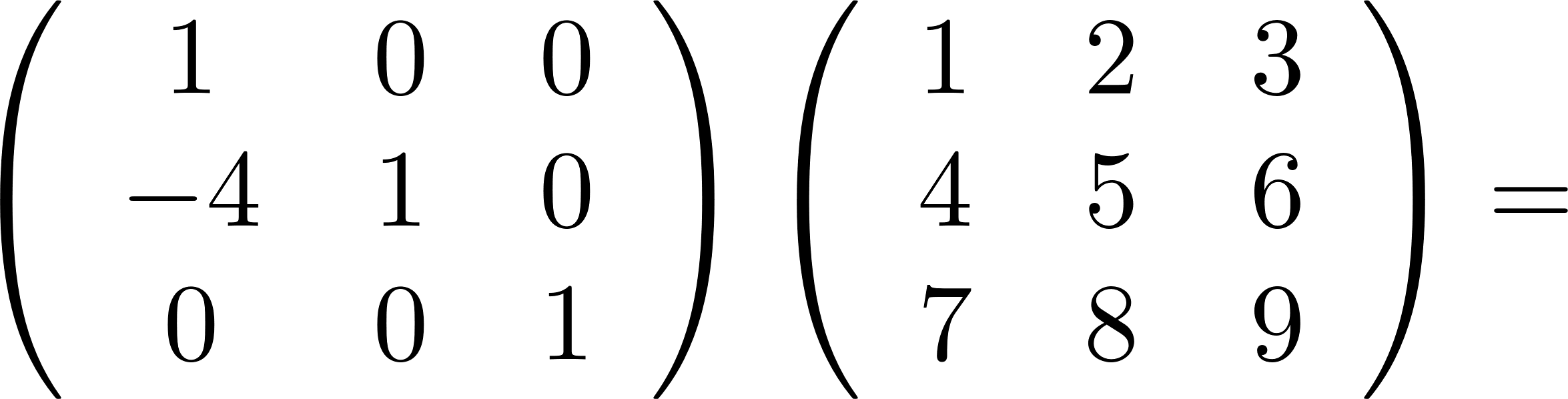 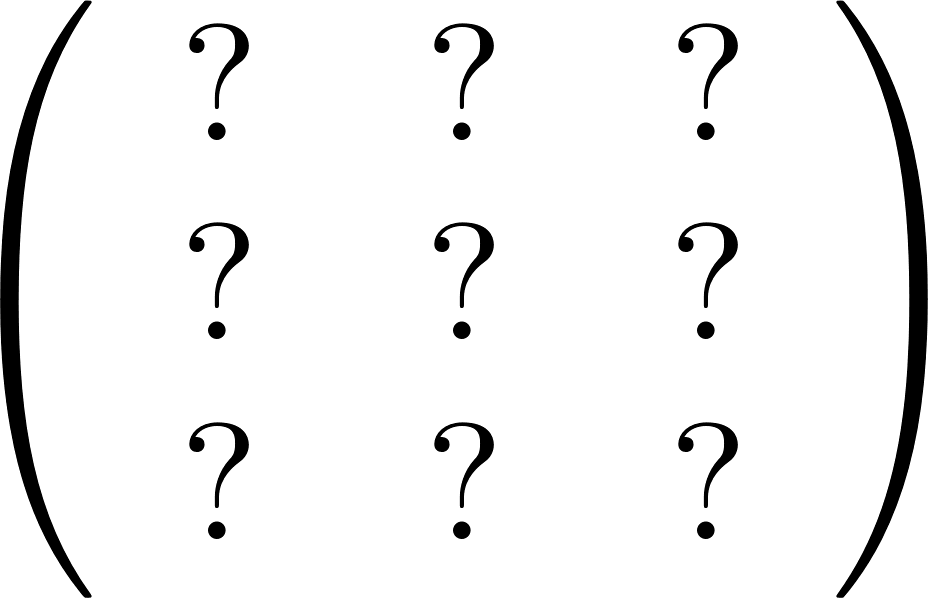 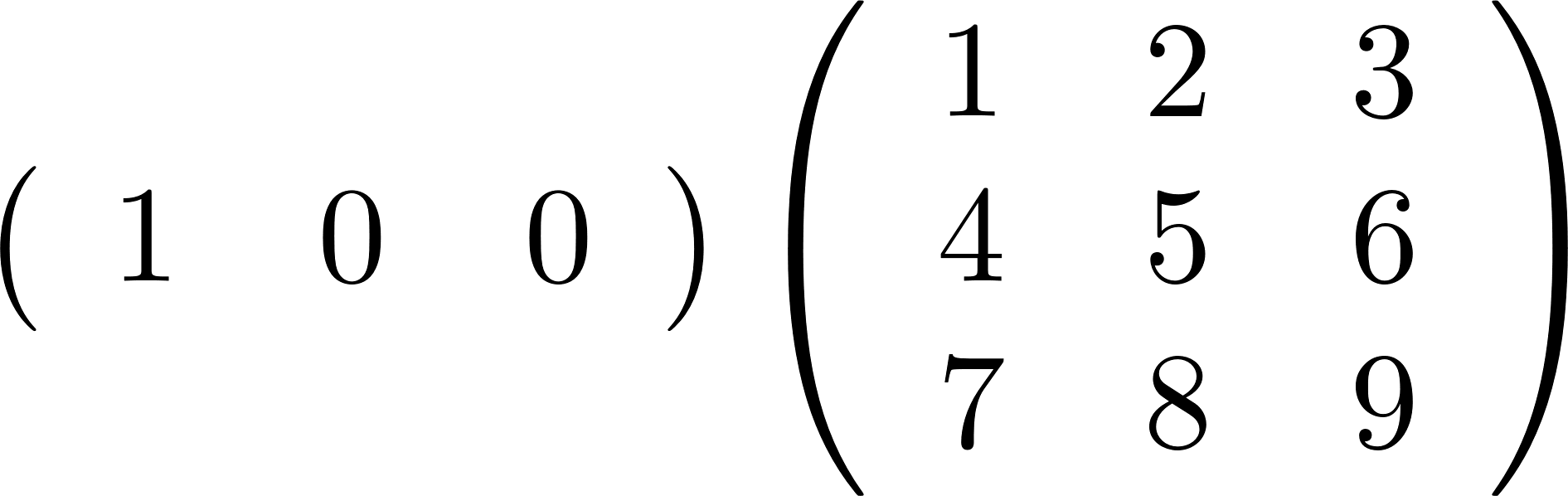 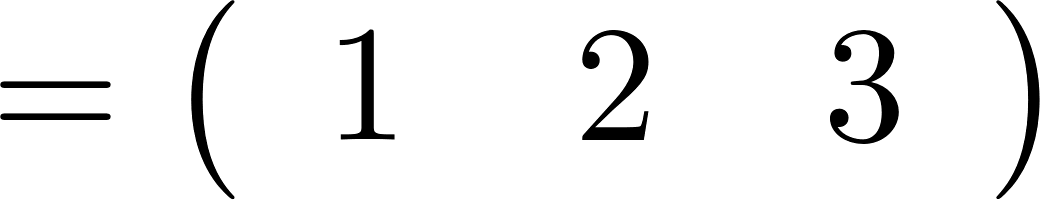 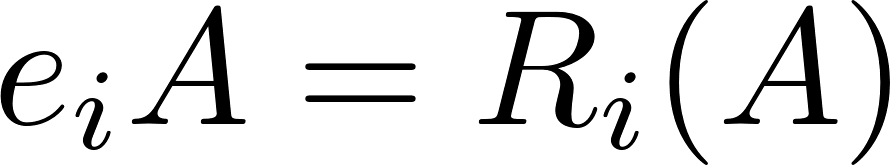 חשבו:
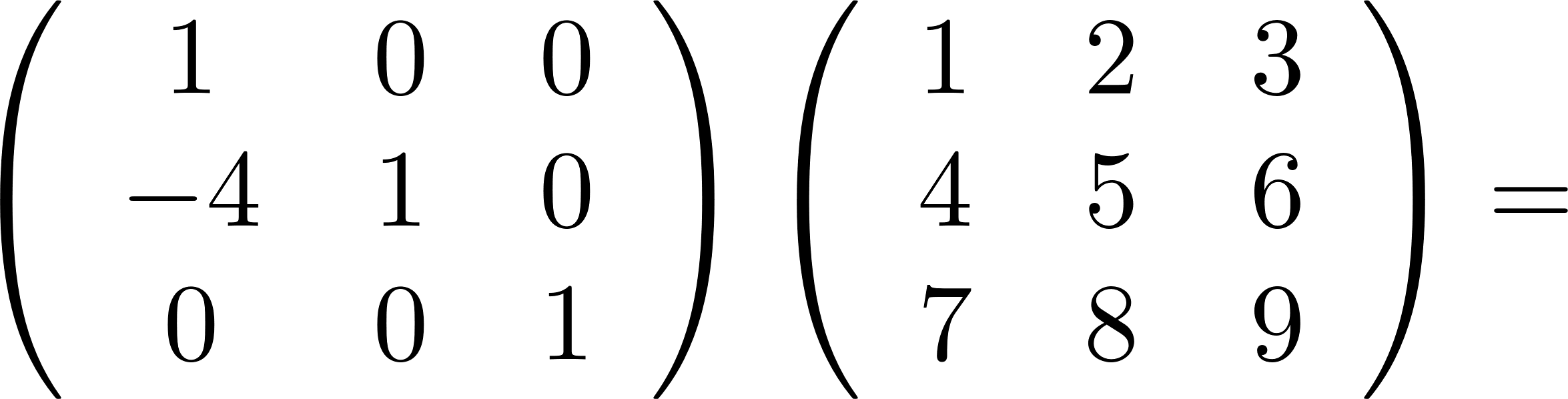 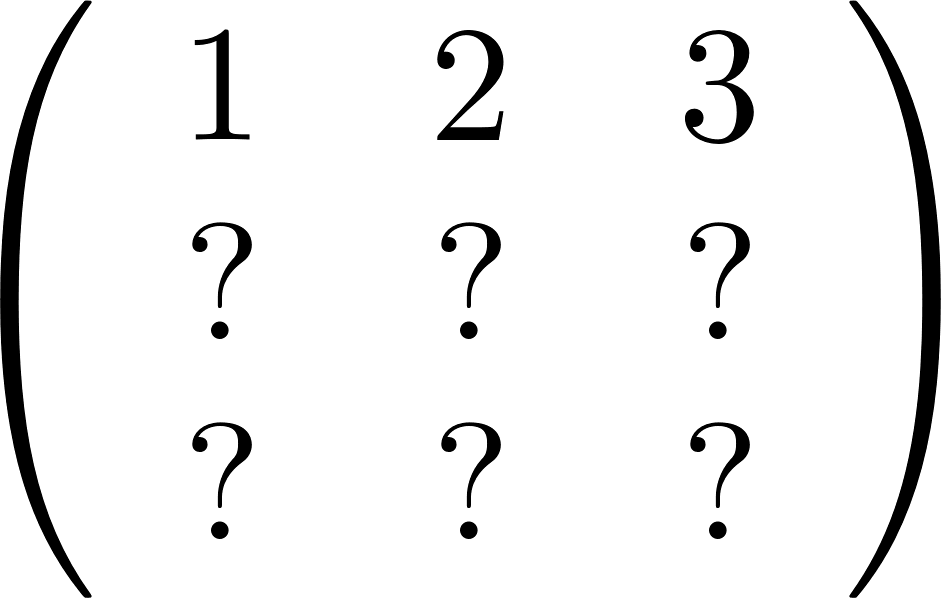 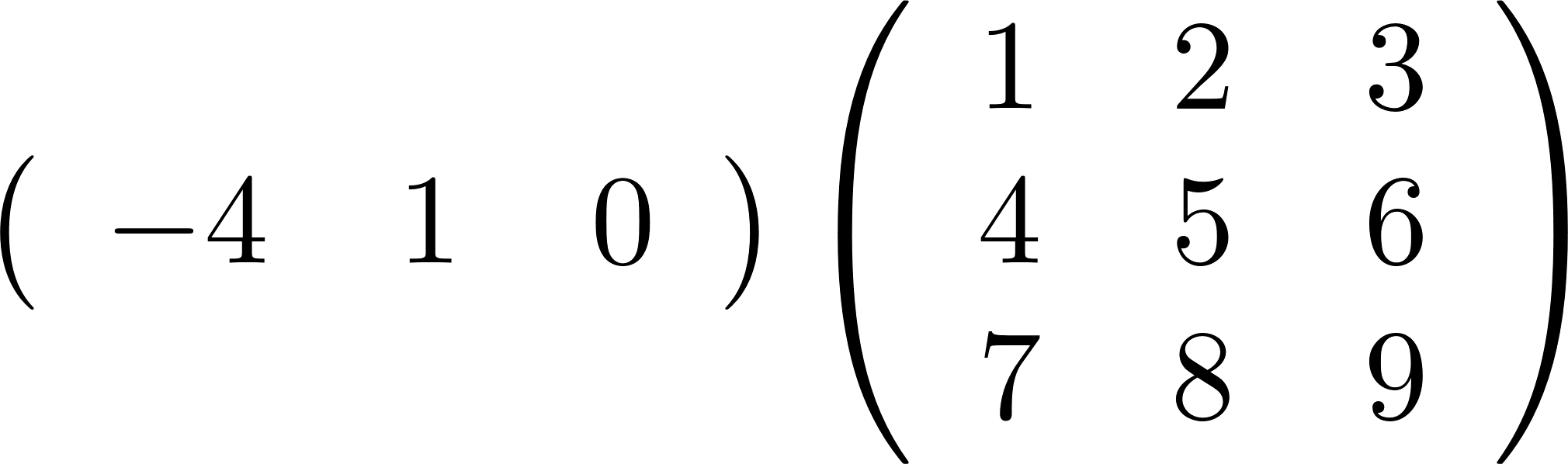 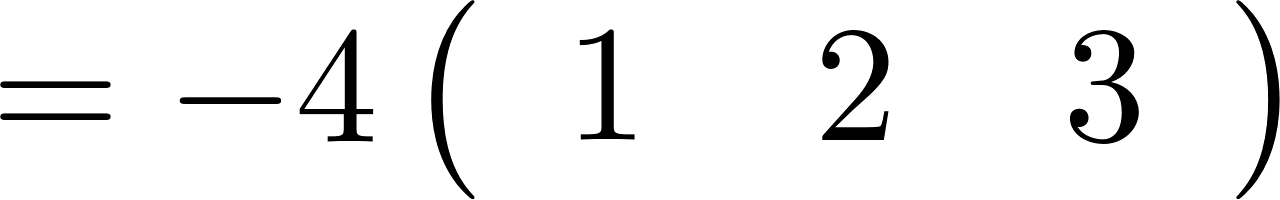 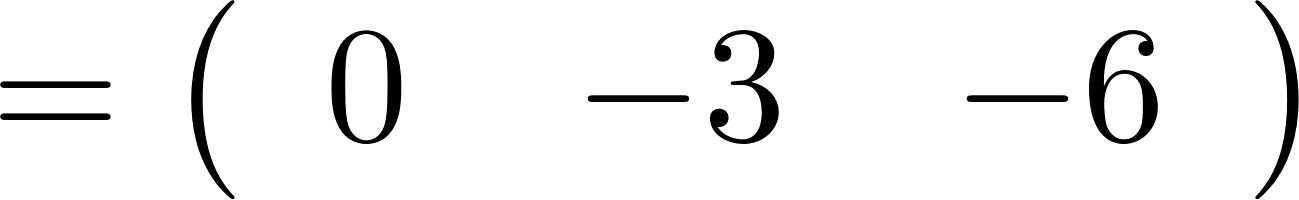 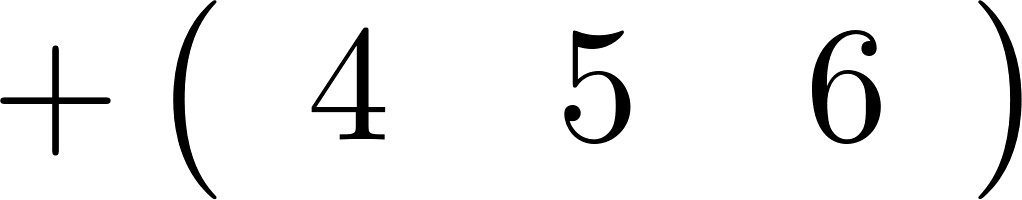 חשבו:
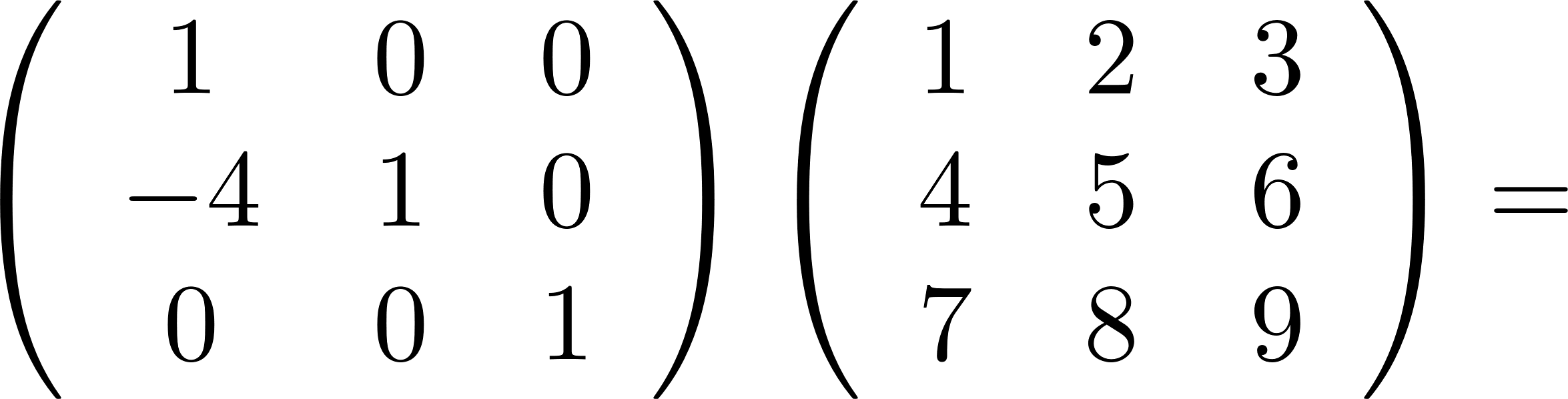 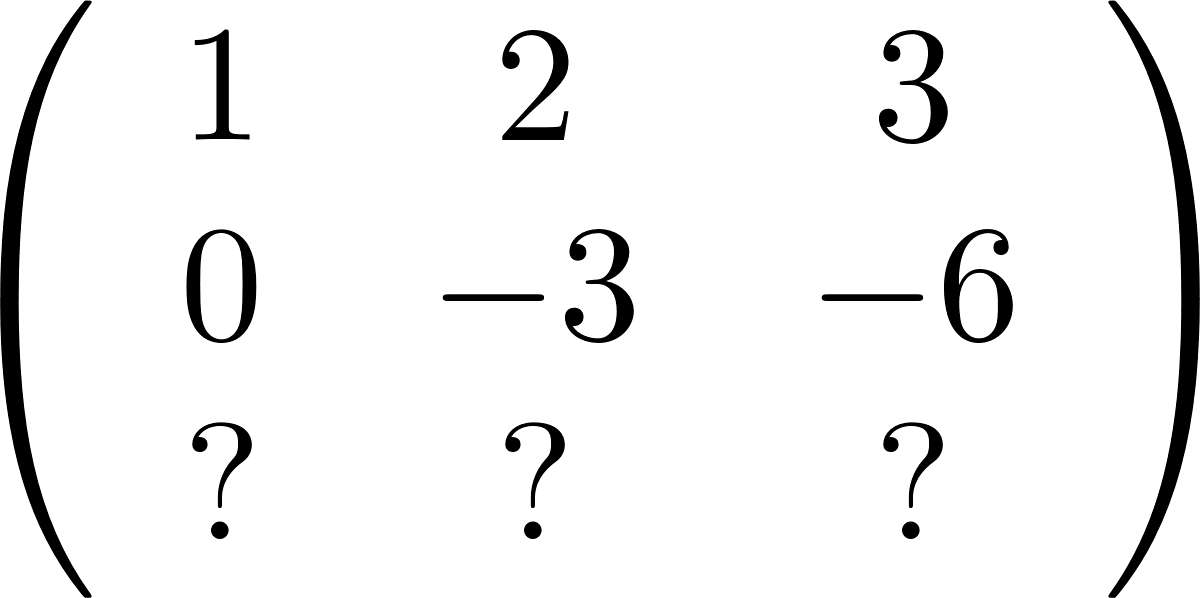 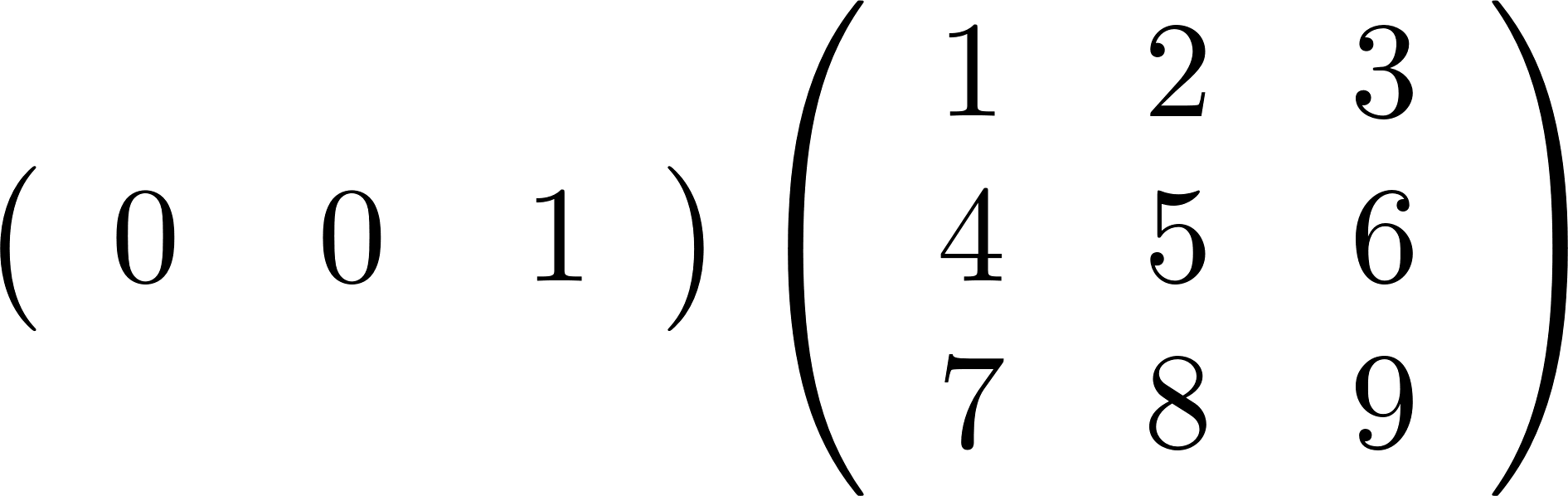 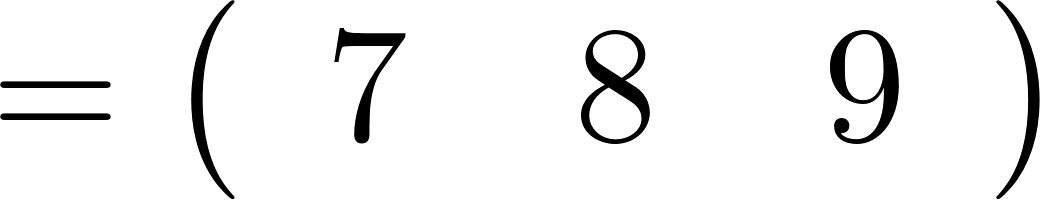 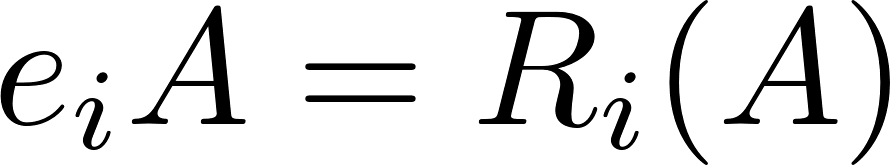 חשבו:
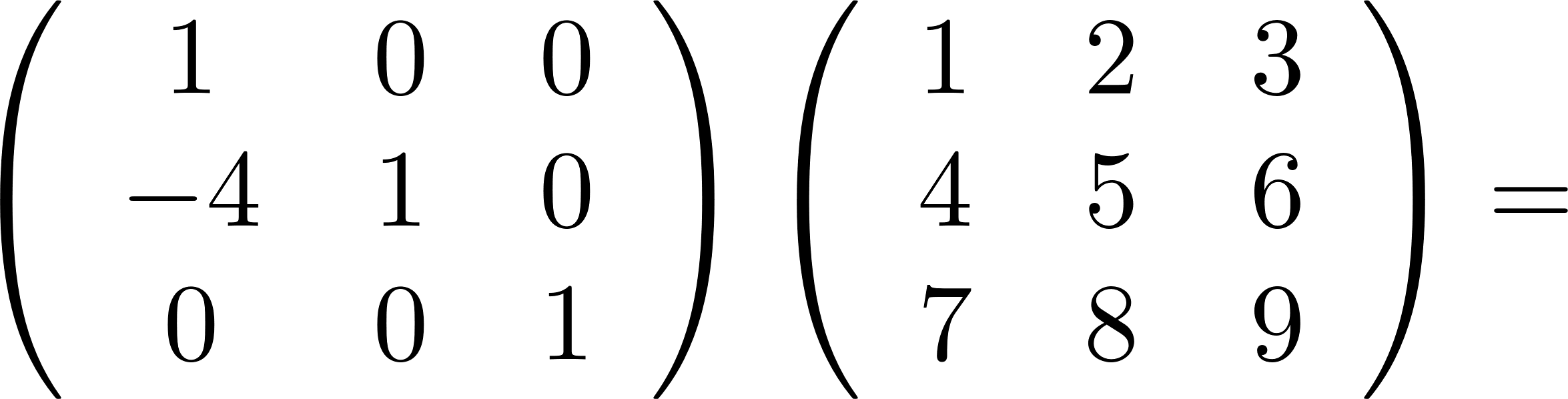 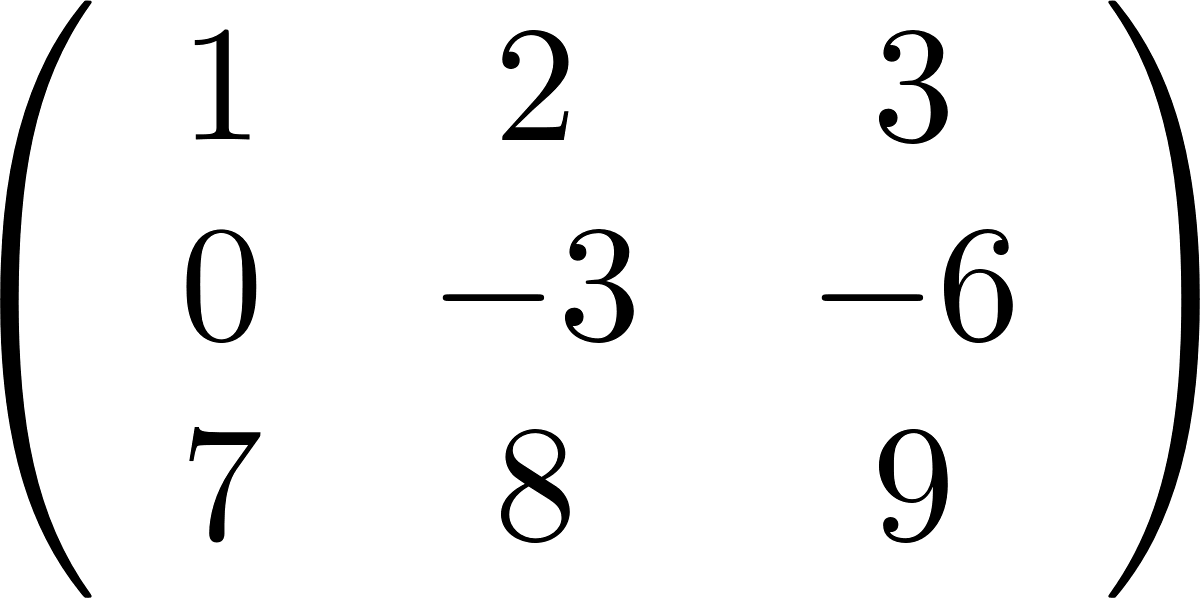 כמו ביצוע פעולת שורה!
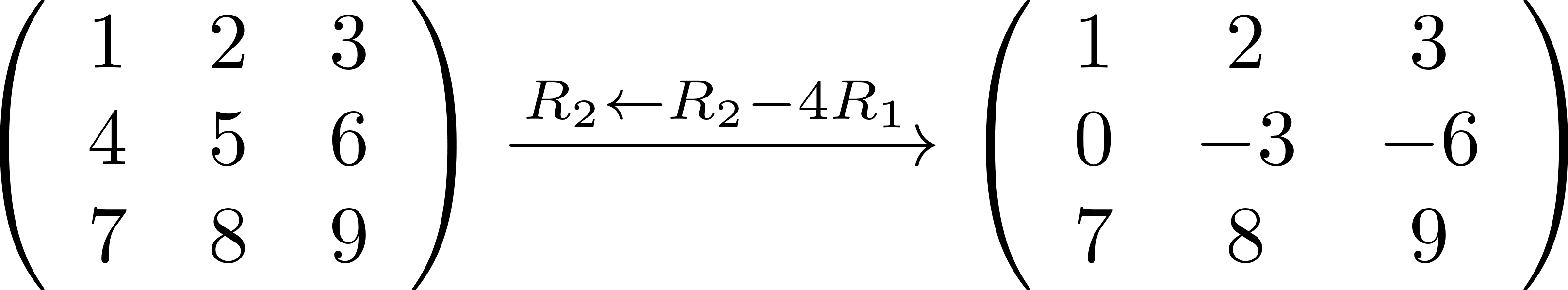 מסקנה נוספת:
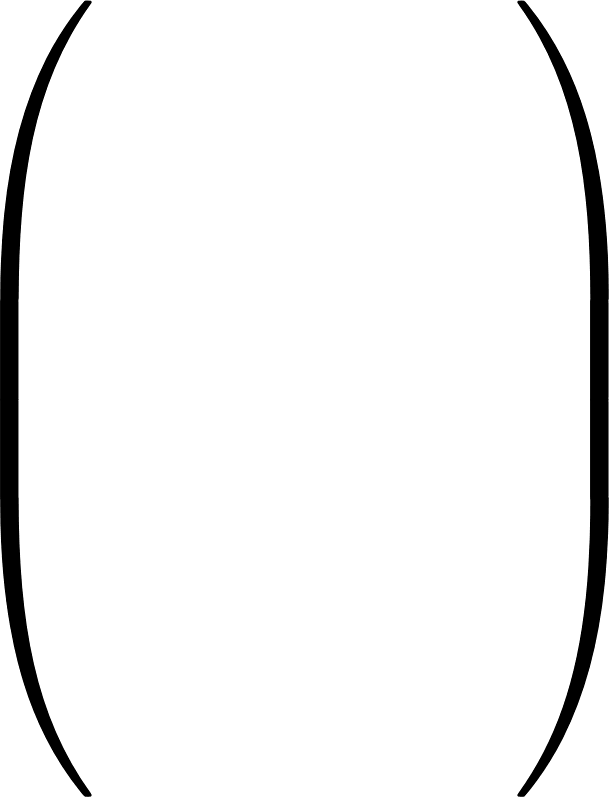 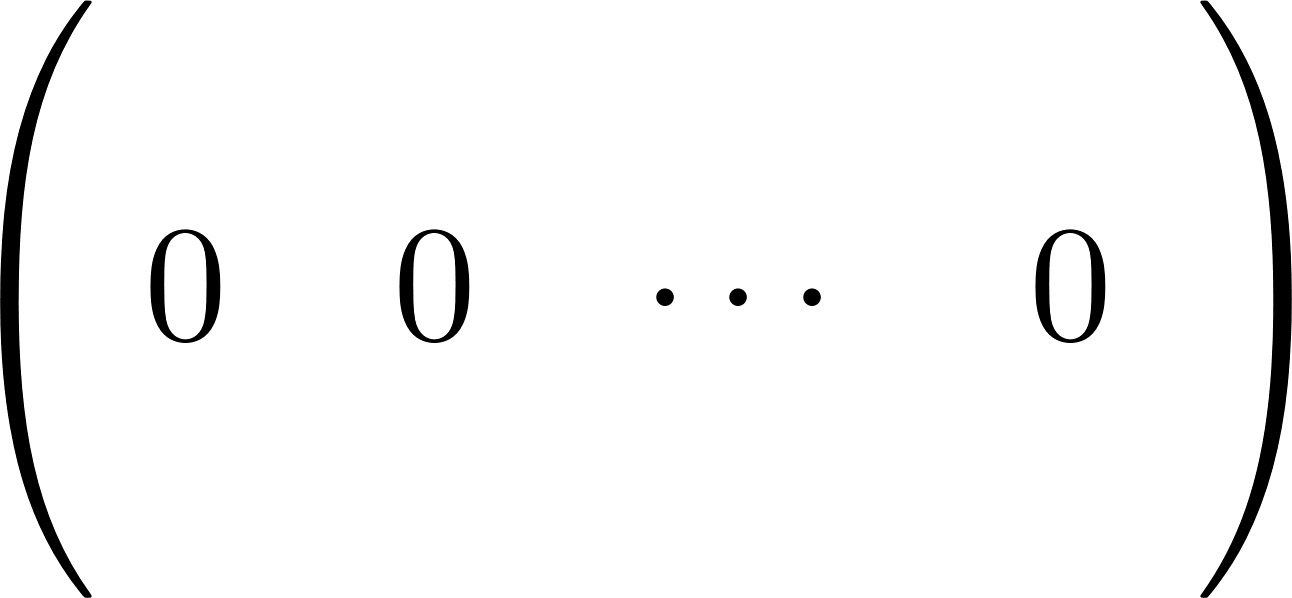 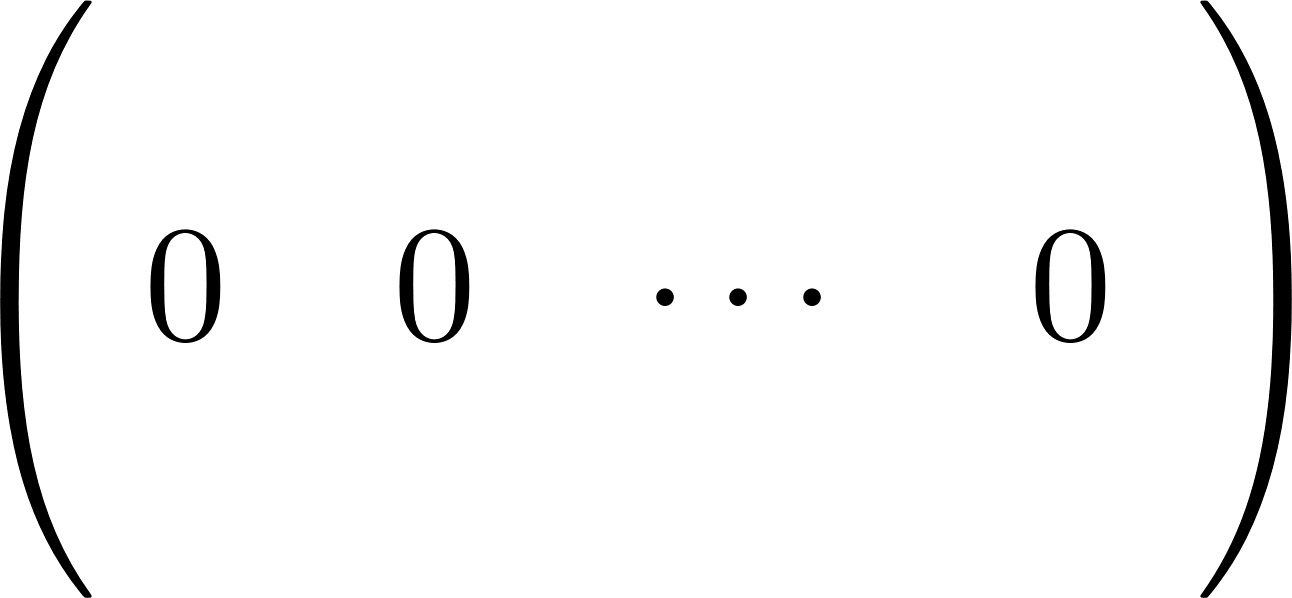 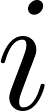 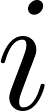 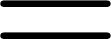 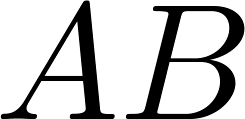 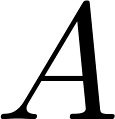 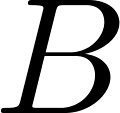 היא המטריצה
הגדרה: מטריצת היחידה מגודל
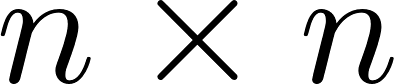 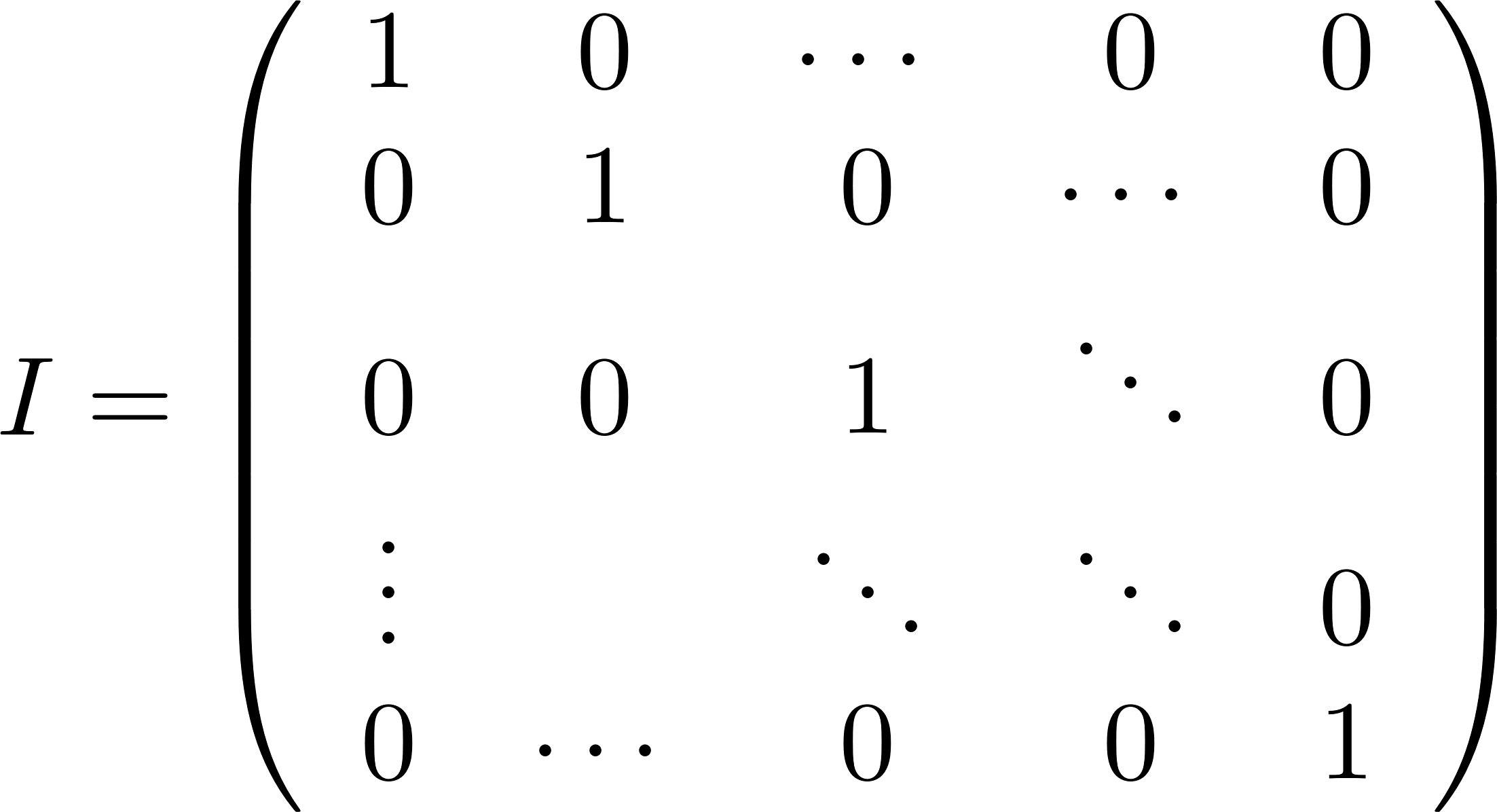 כלומר, אחדות על האלכסון ובכל מקום אחר 0
היא המטריצה
הגדרה: מטריצת היחידה מגודל
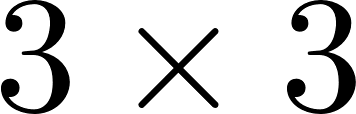 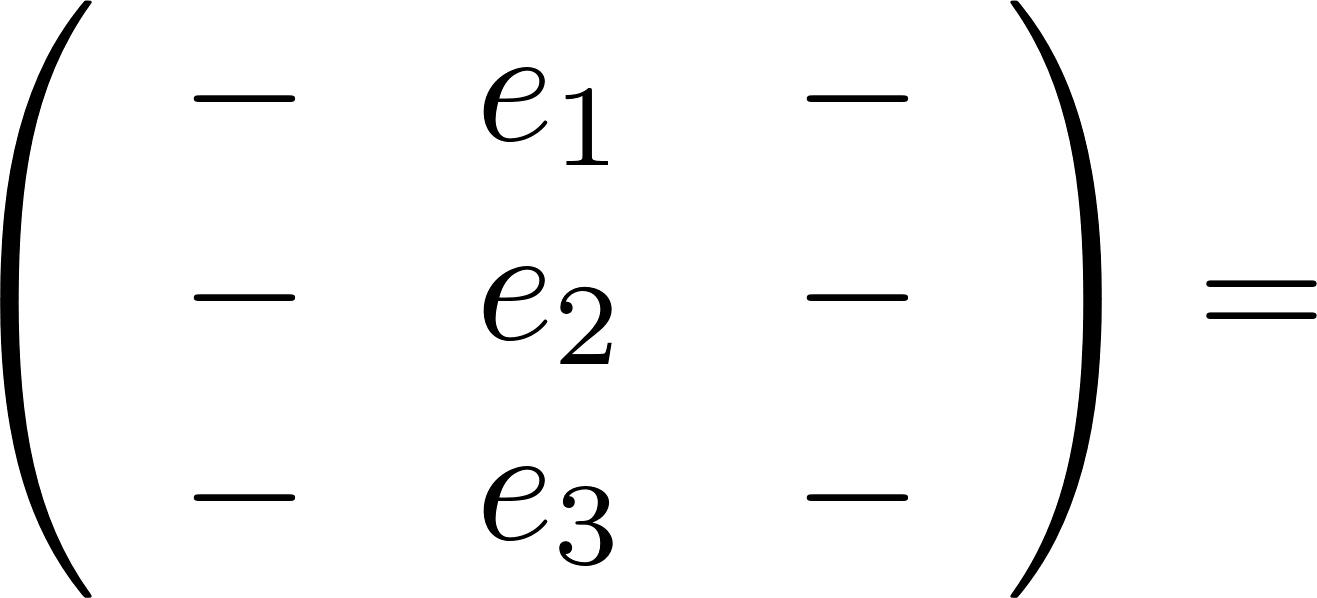 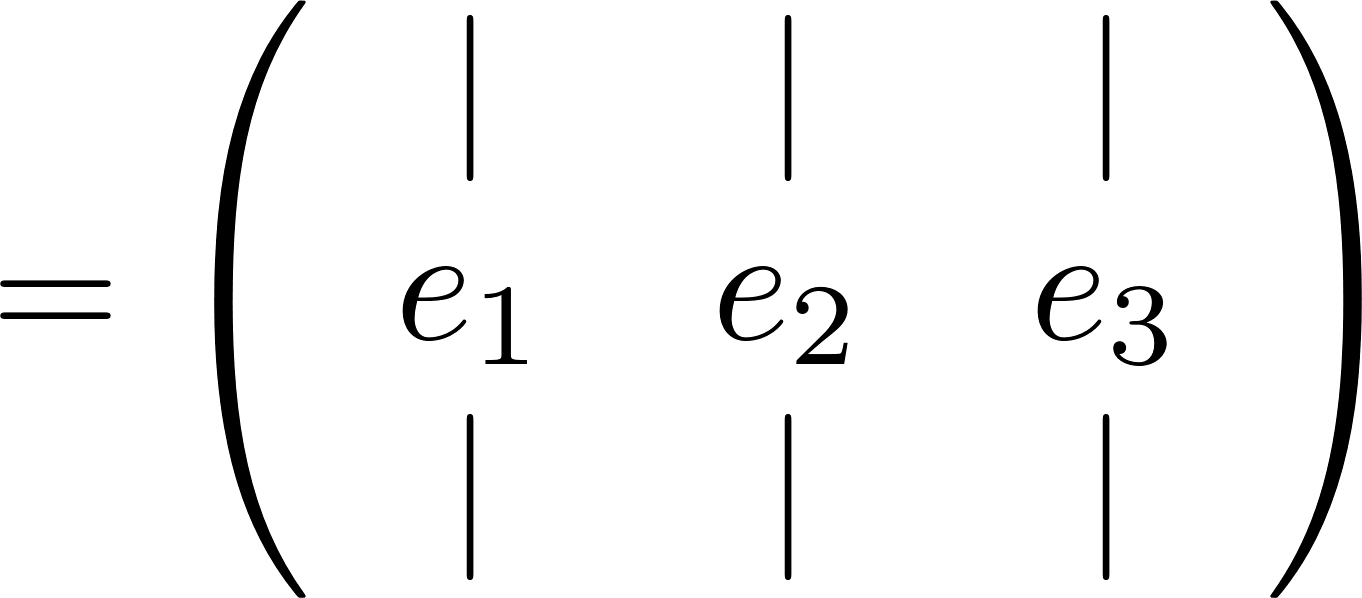 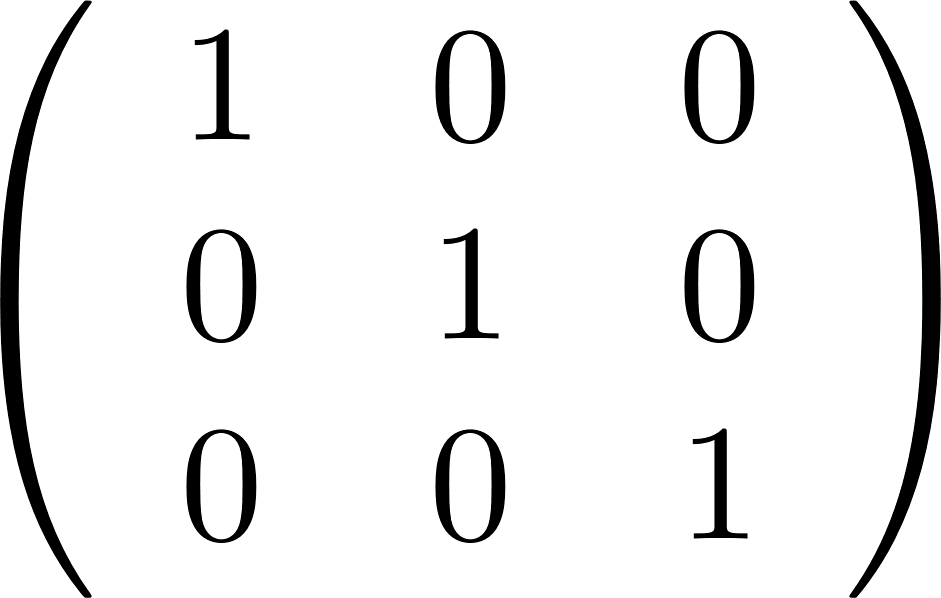 היא המטריצה
הגדרה: מטריצת היחידה מגודל
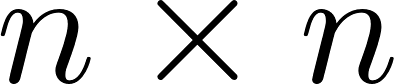 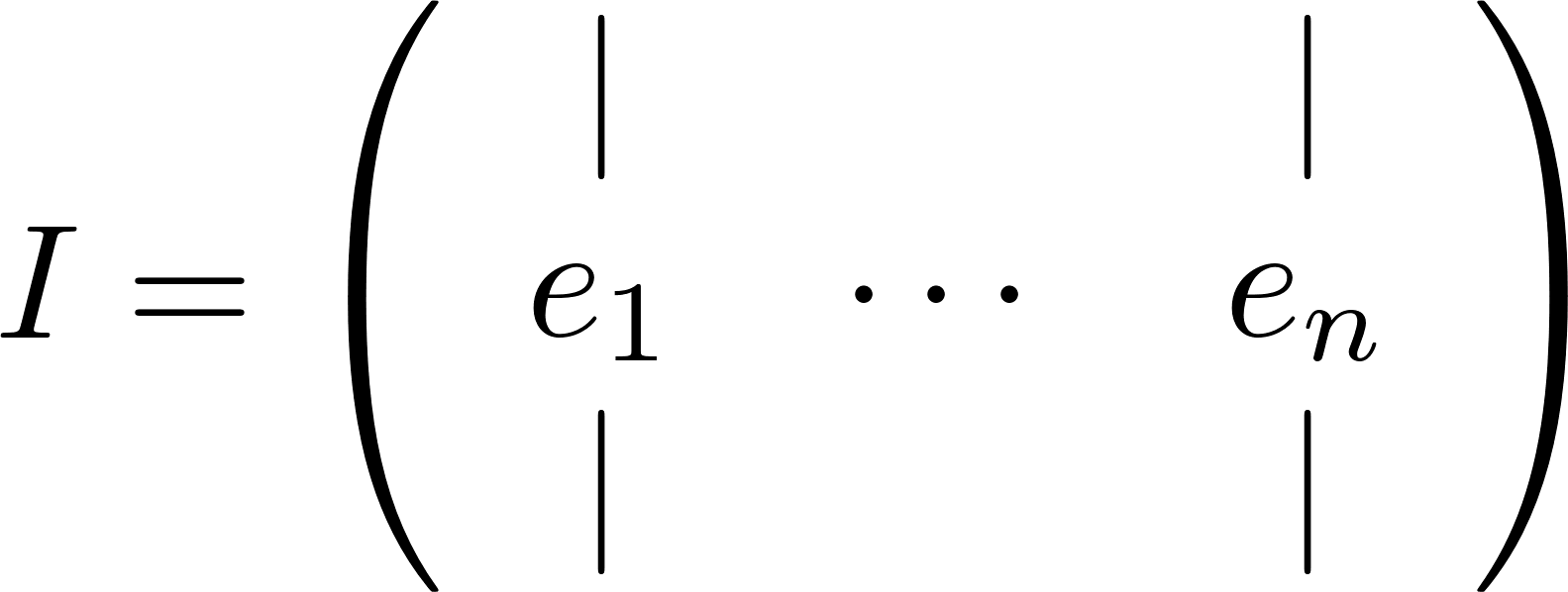 (וגם                עבור     מתאימה)
מתקיים
משפט: לכל מטריצה
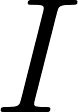 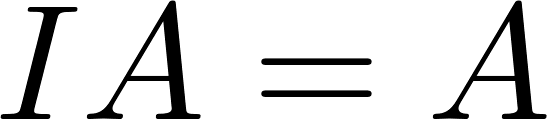 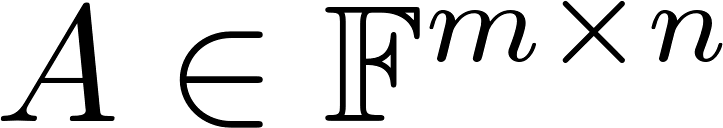 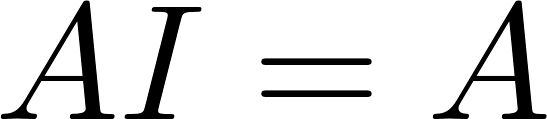 הוכחה:
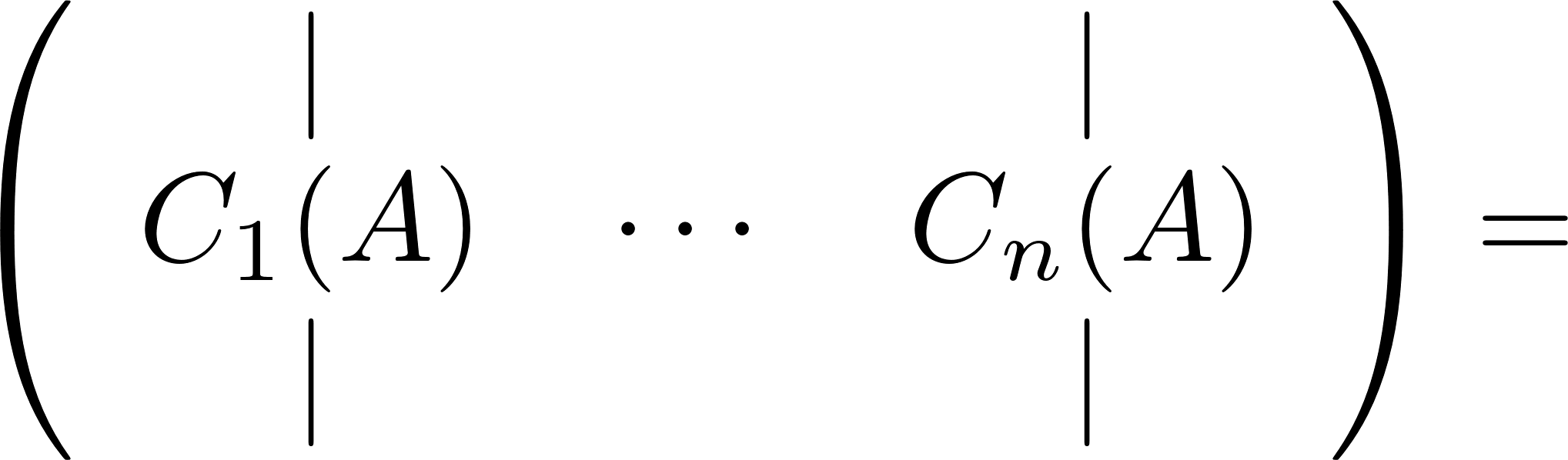 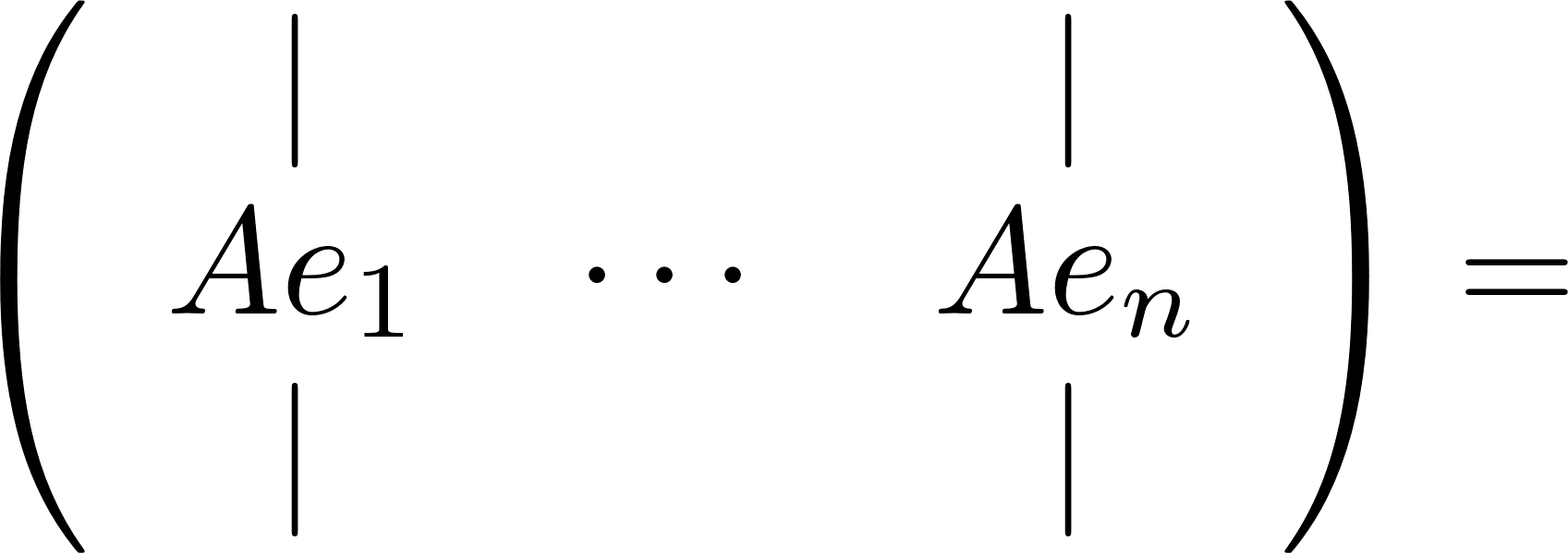 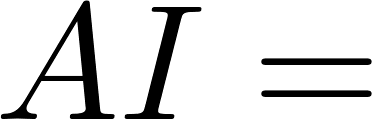 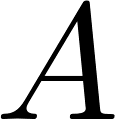 כך שהפעולות מוגדרות:
ולכל סקאלר
תכונות:  לכל שלוש מטריצות
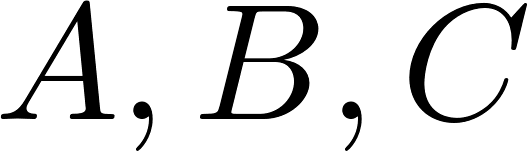 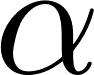 קיבוציות הכפל:
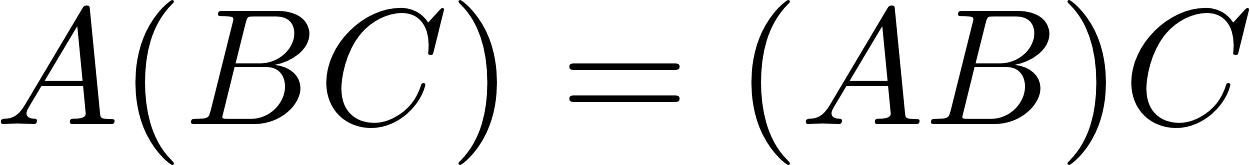 אין חילופיות בכפל:
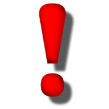 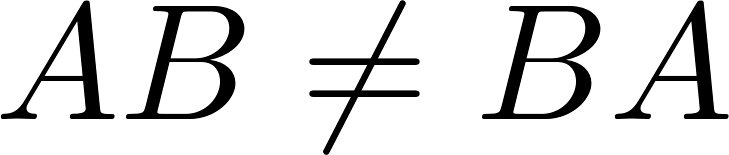 קיום נטרלי לכפל:
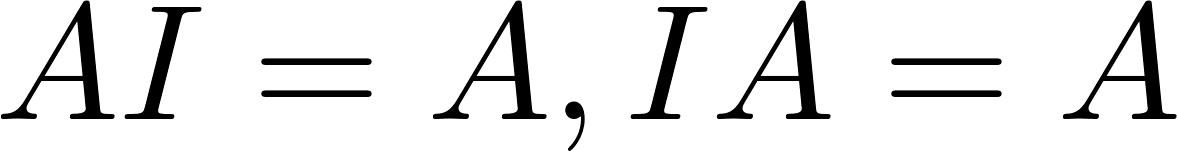 קיום הופכי:
?
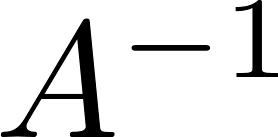 כך שהפעולות מוגדרות:
ולכל סקאלר
תכונות:  לכל שלוש מטריצות
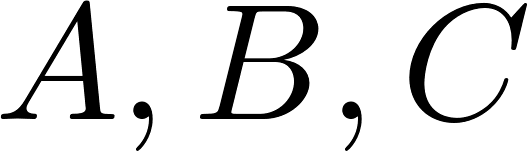 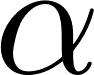 קיבוציות הכפל:
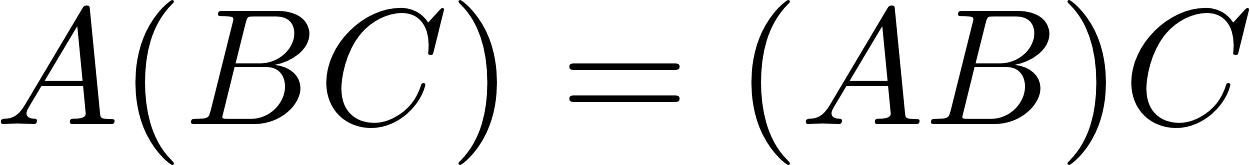 אין חילופיות בכפל:
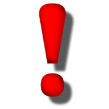 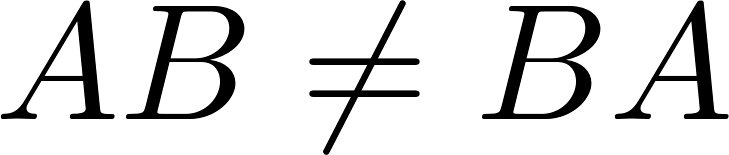 קיום נטרלי לכפל:
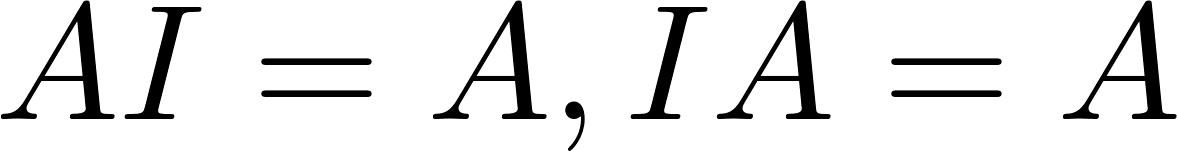 פילוג חיבור וכפל :
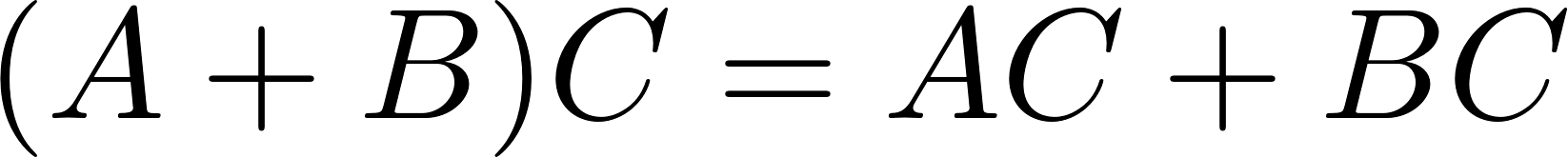 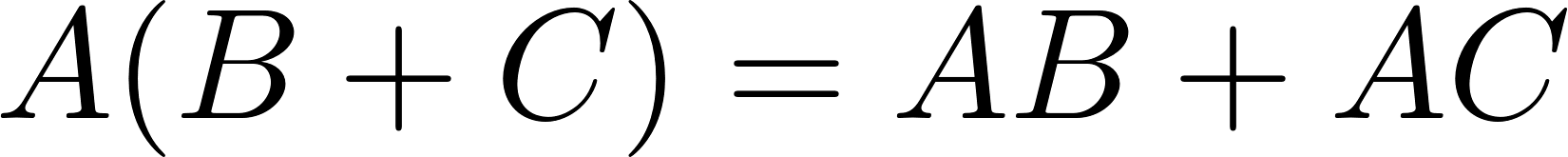 סקלאר נודד
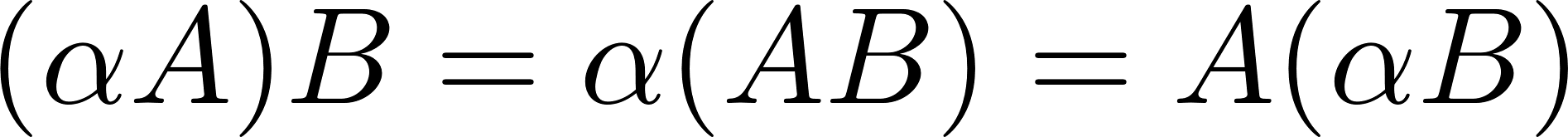 כפל במטריצת  האפס:
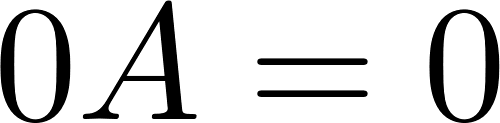 כך שהפעולות מוגדרות:
ולכל סקאלר
תכונות:  לכל שלוש מטריצות
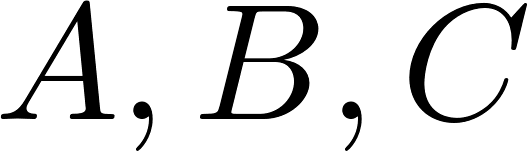 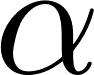 פילוג חיבור וכפל :
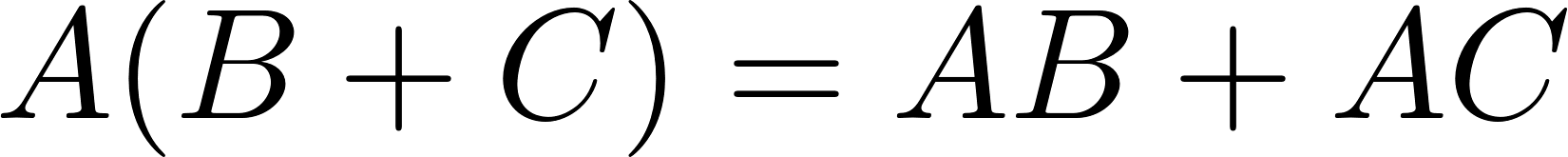 הוכחה:
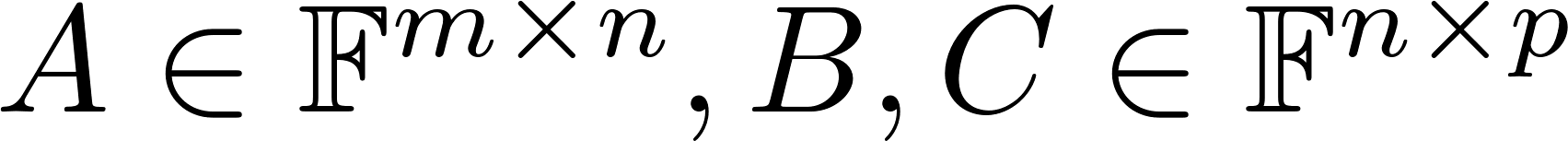 שני האגפים מגודל
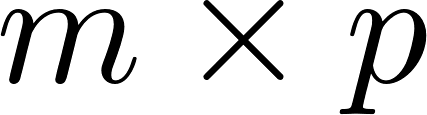 לכל
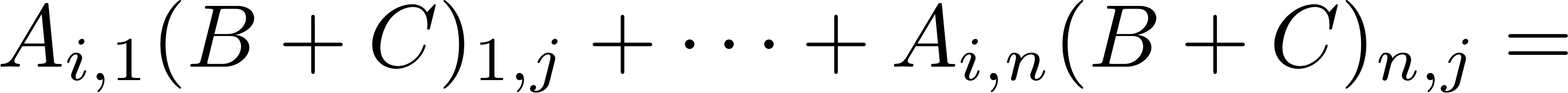 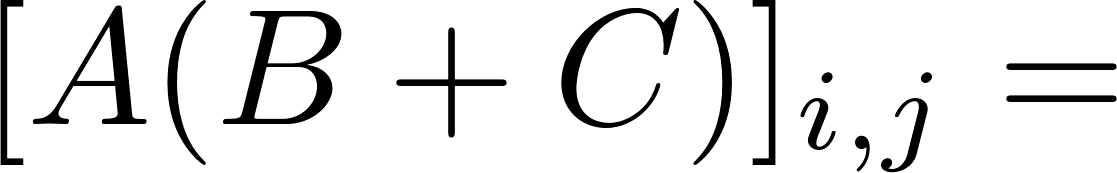 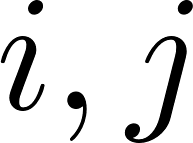 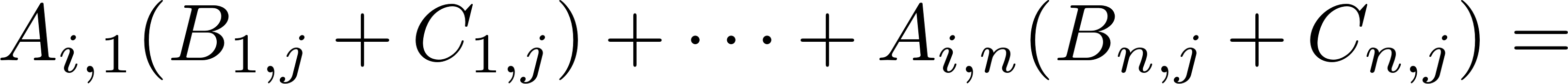 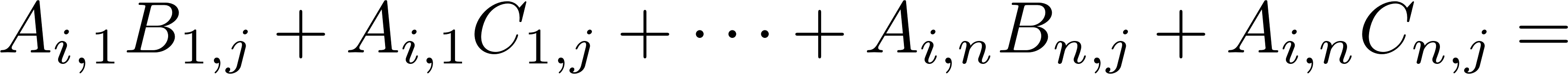 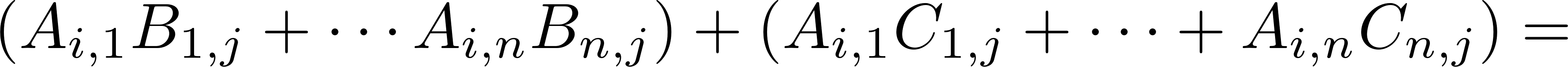 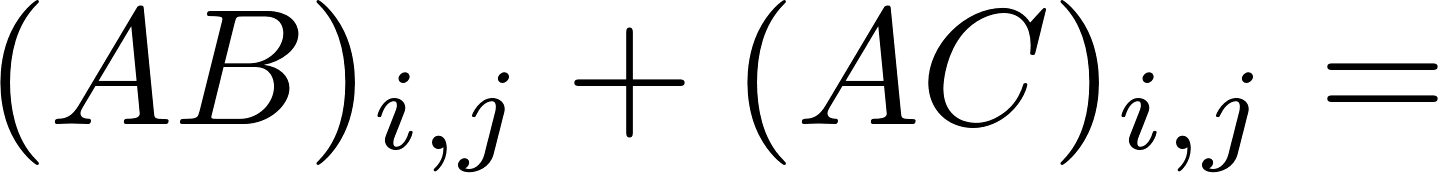 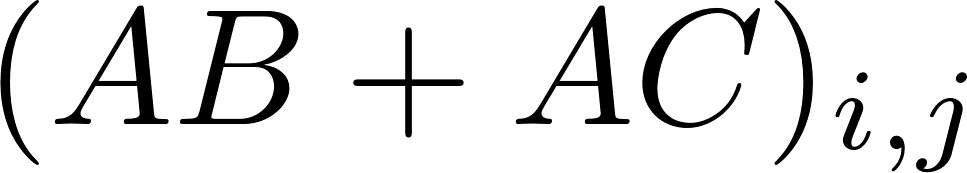 ייצוג מערכת משוואות ע"י שיוויון מטריצות:
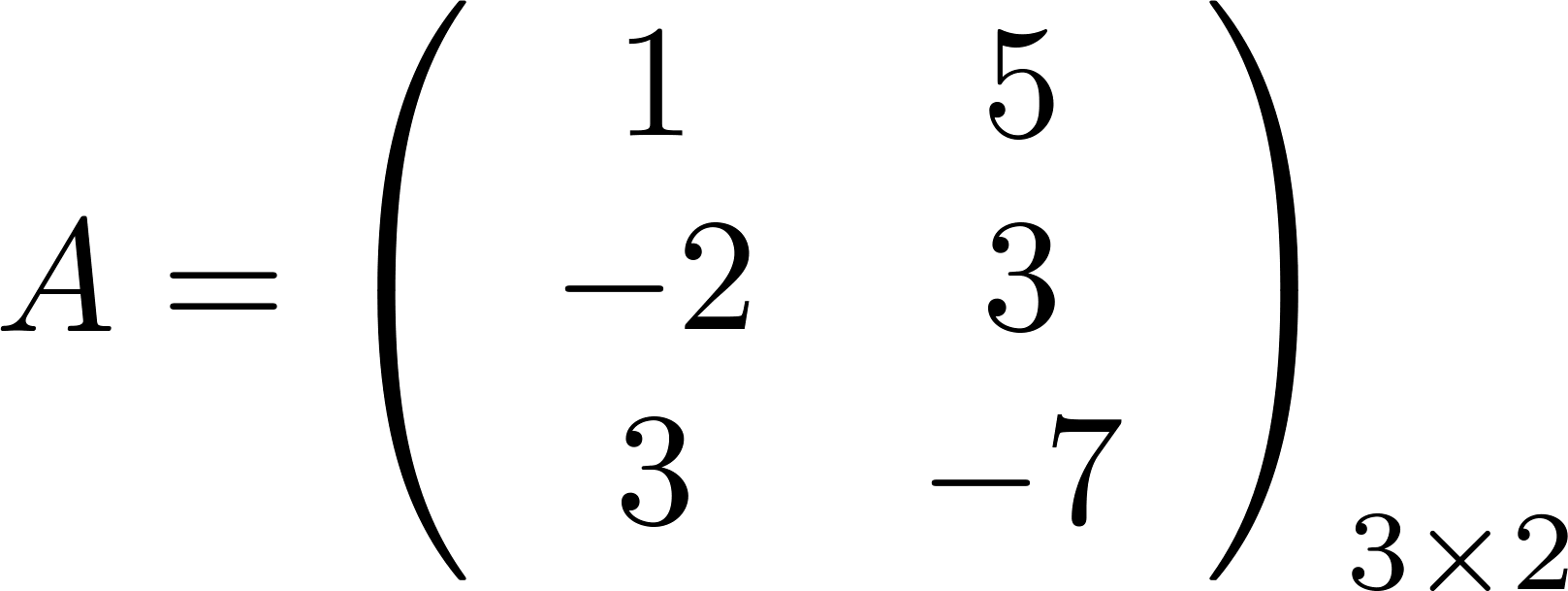 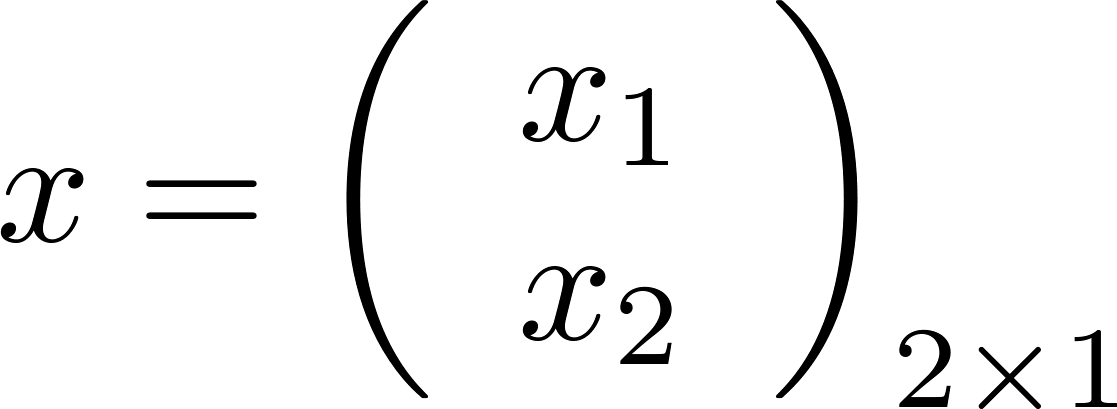 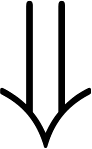 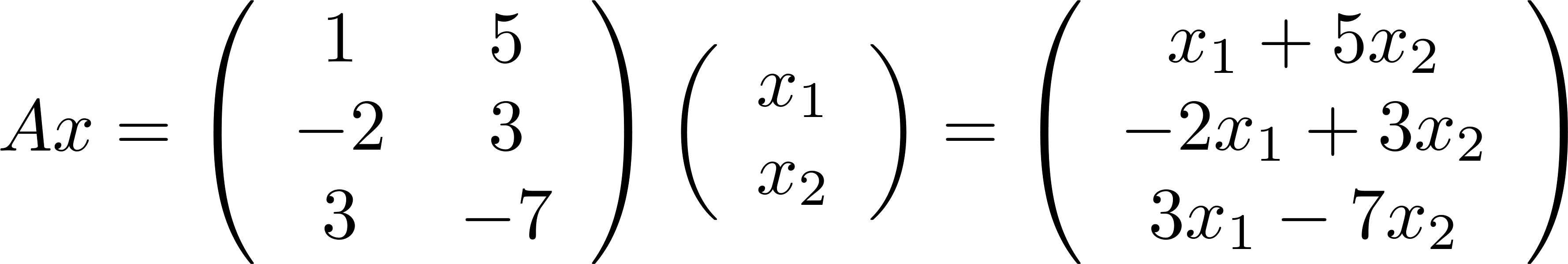 ייצוג מערכת משוואות ע"י שיוויון מטריצות:
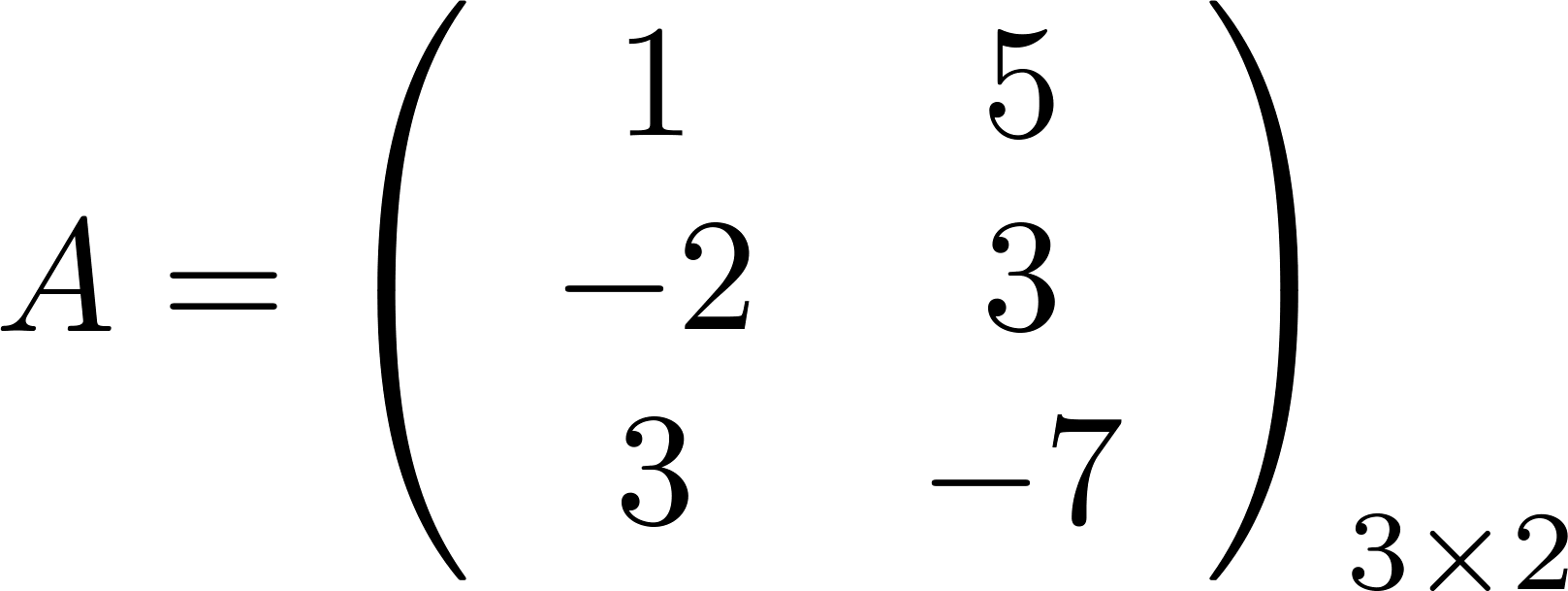 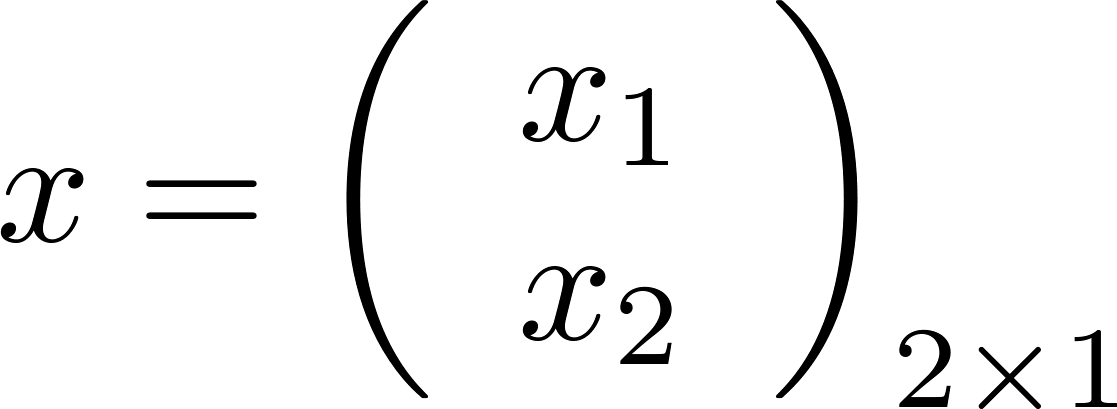 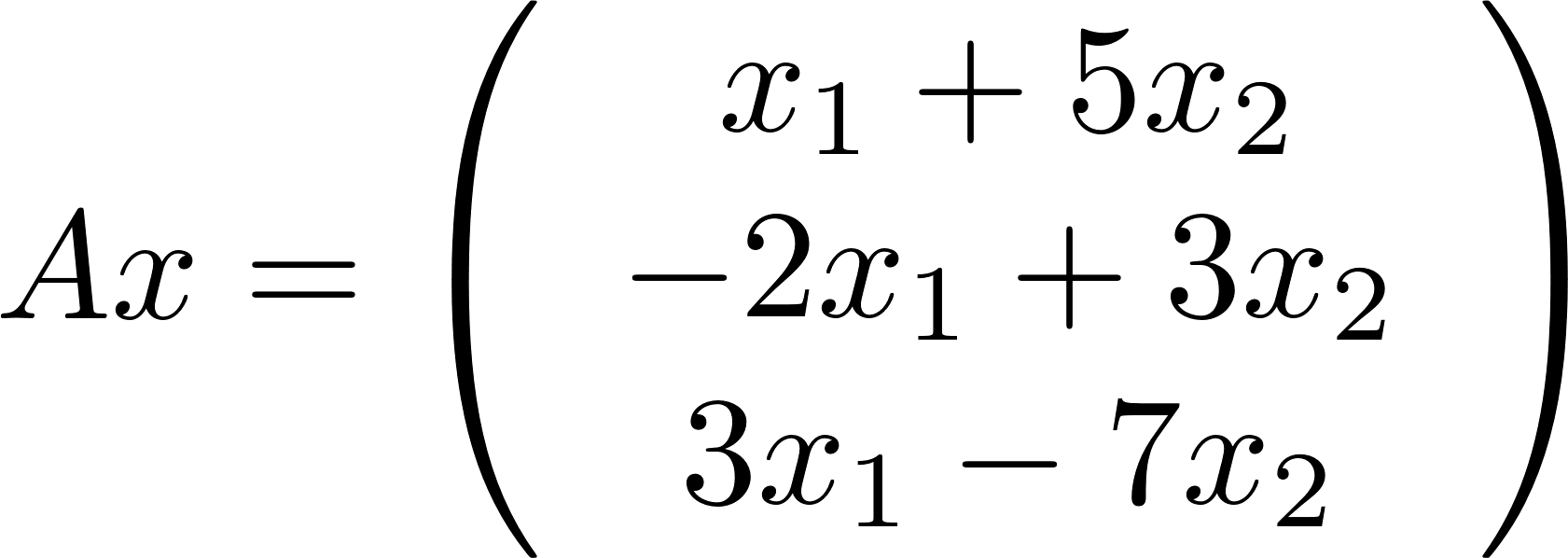 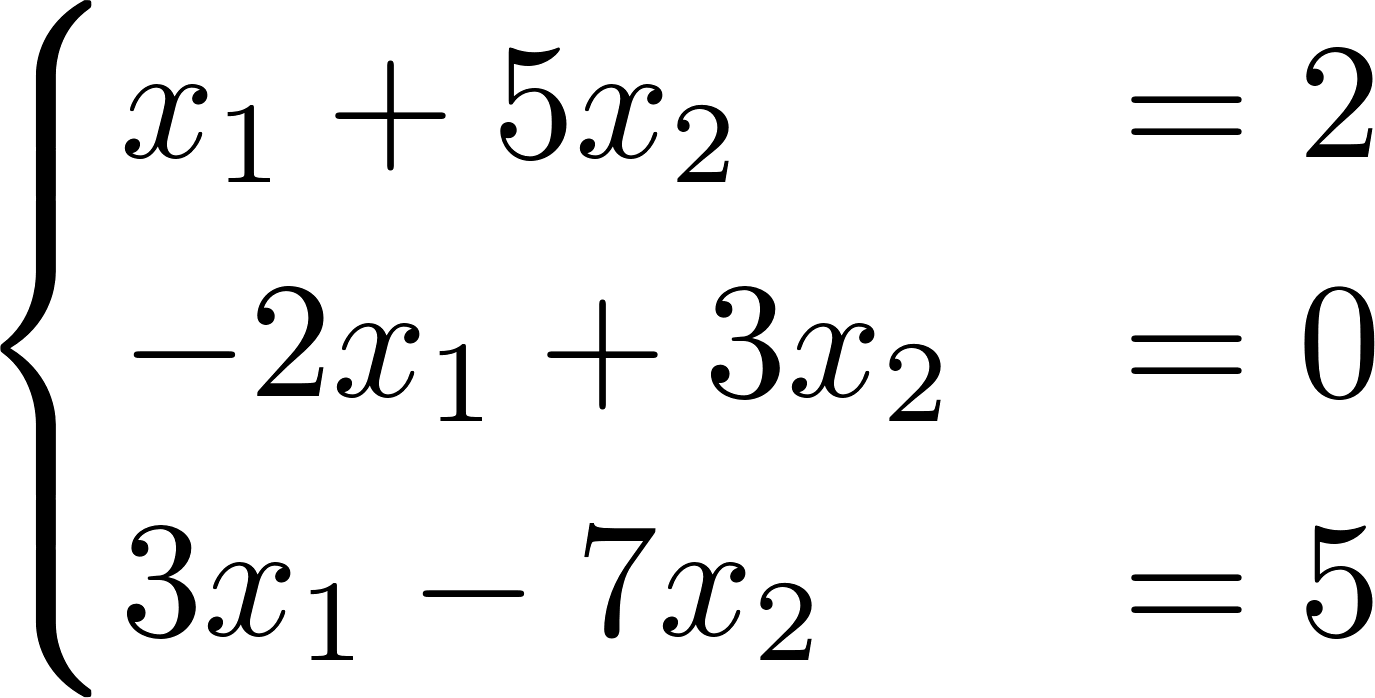 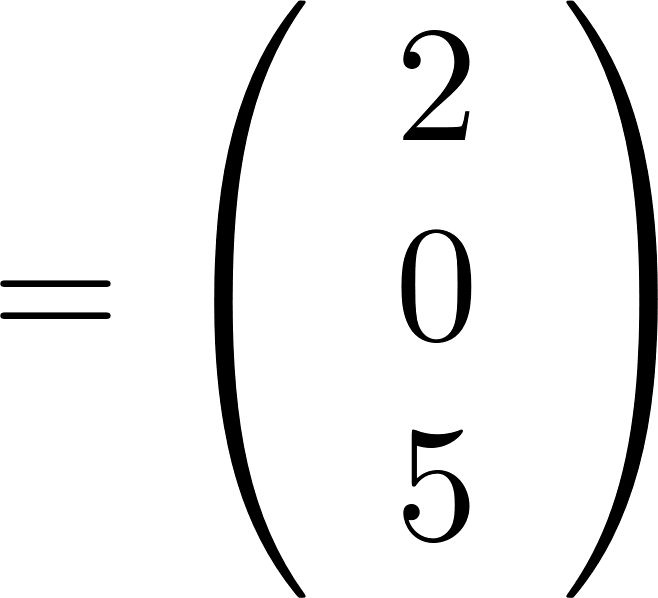 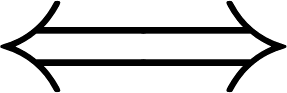 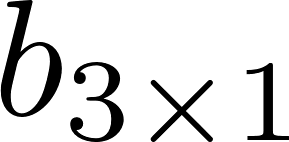 דוגמא:
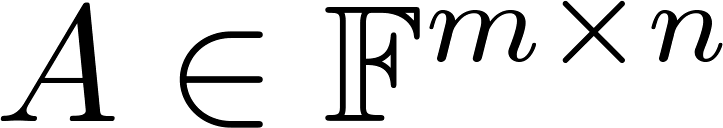 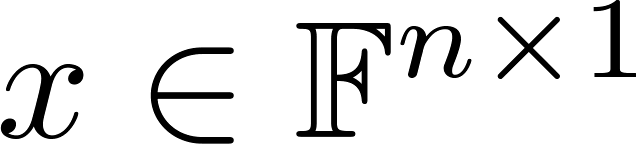 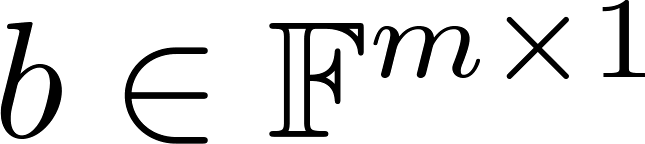 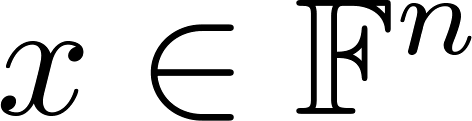 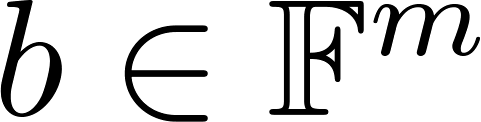 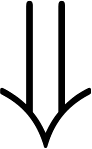 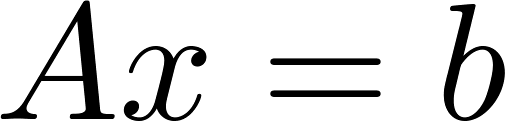 מטריצת מקדמים
וקטור נעלמים
וקטור תוצאה
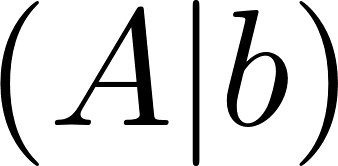 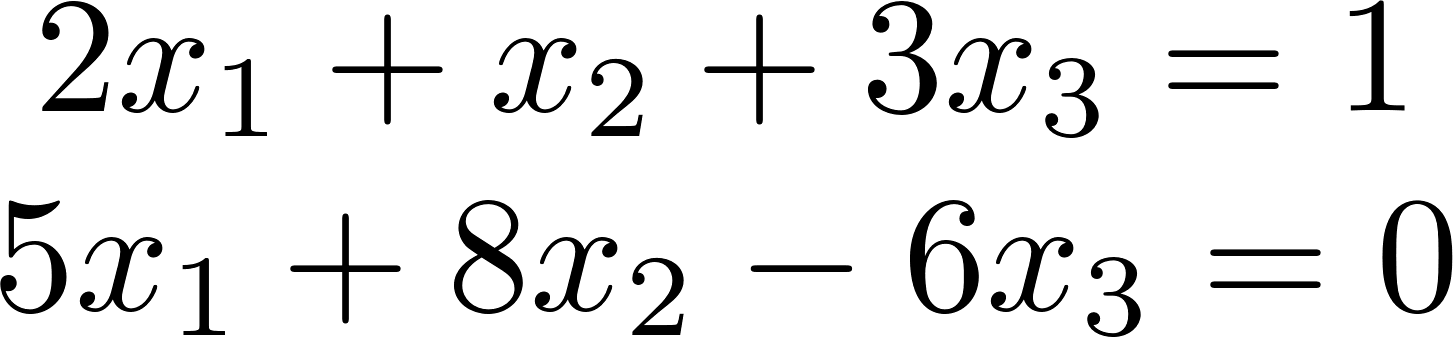 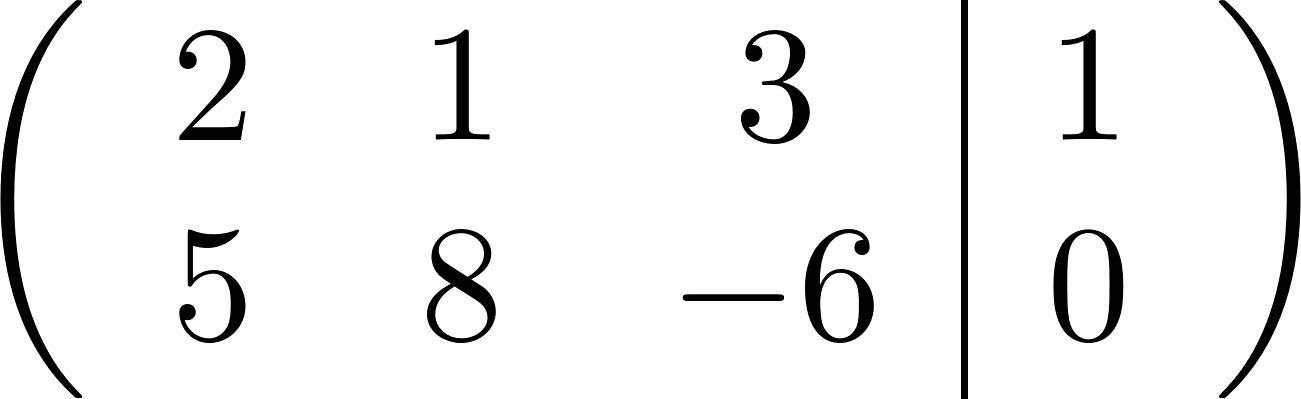 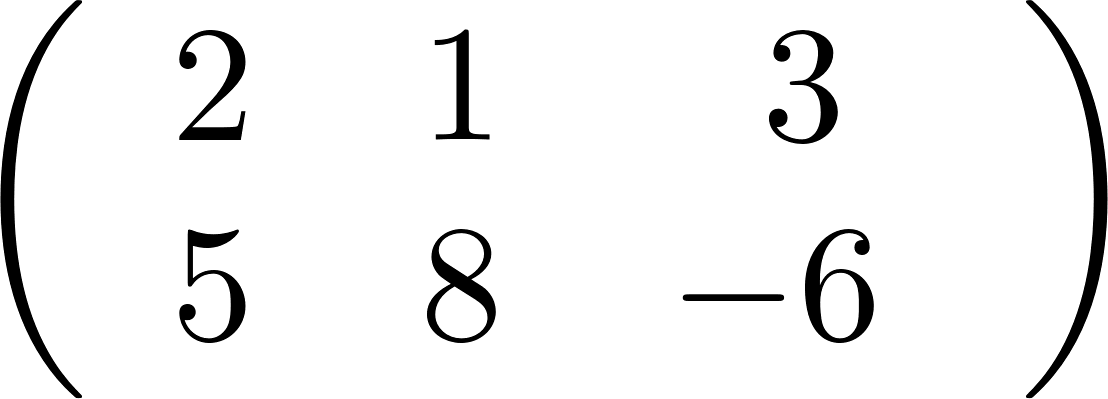 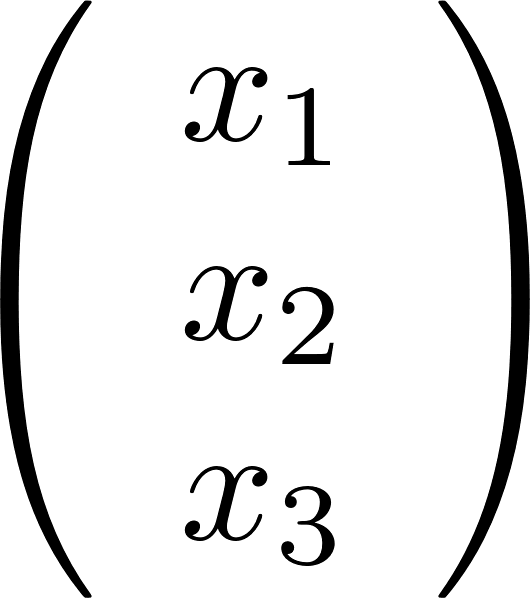 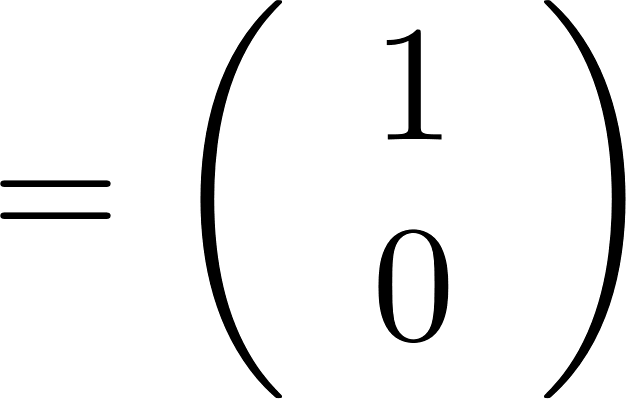 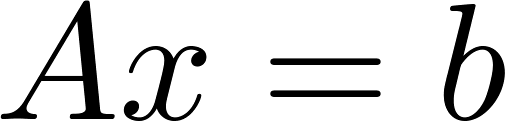 תרגיל – תהא                    מטריצה. נסמן
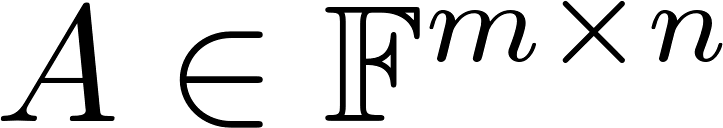 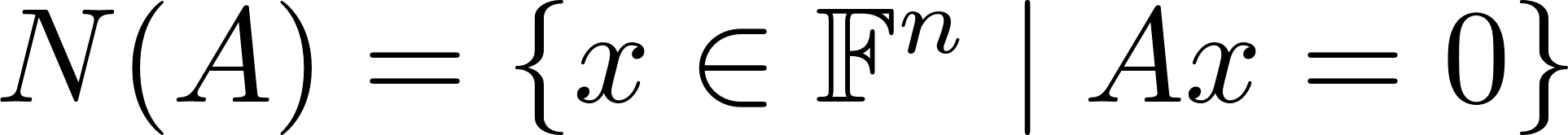 אוסף הפתרונות למערכת ההומוגנית
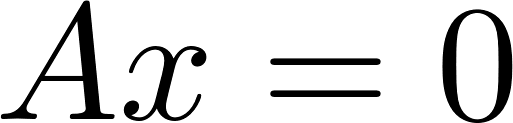 אזי:
אז
אם
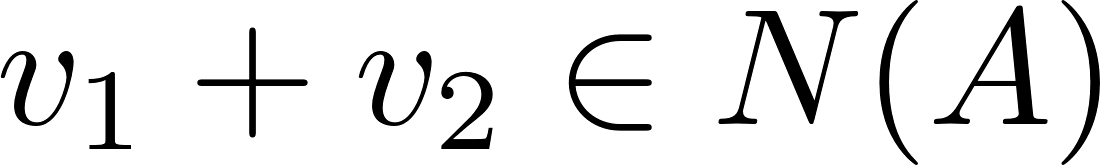 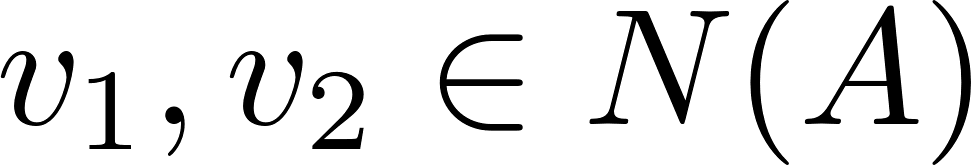 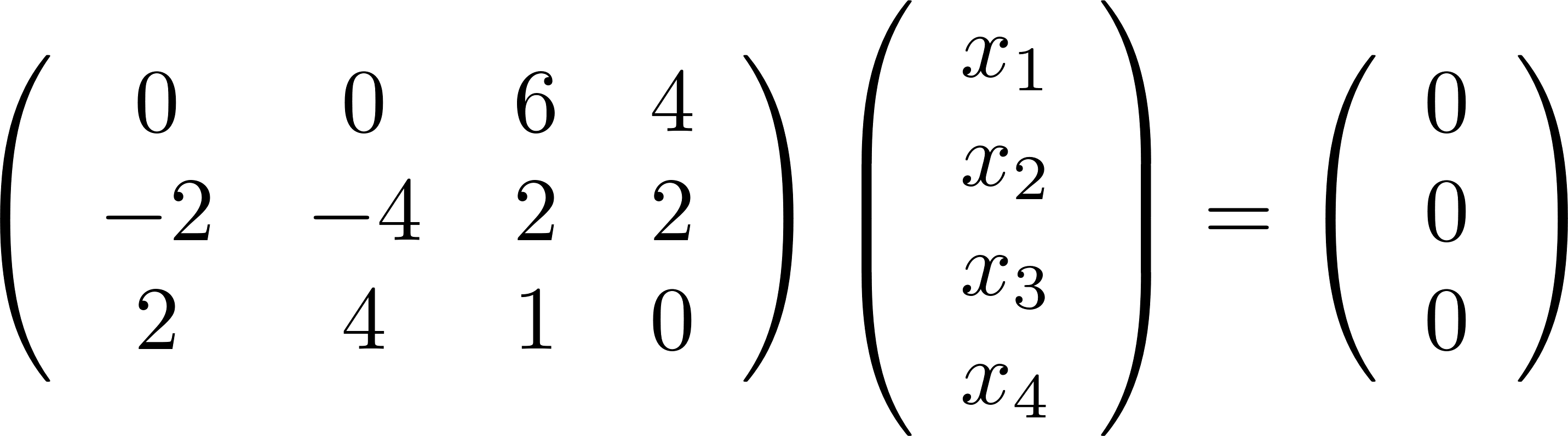 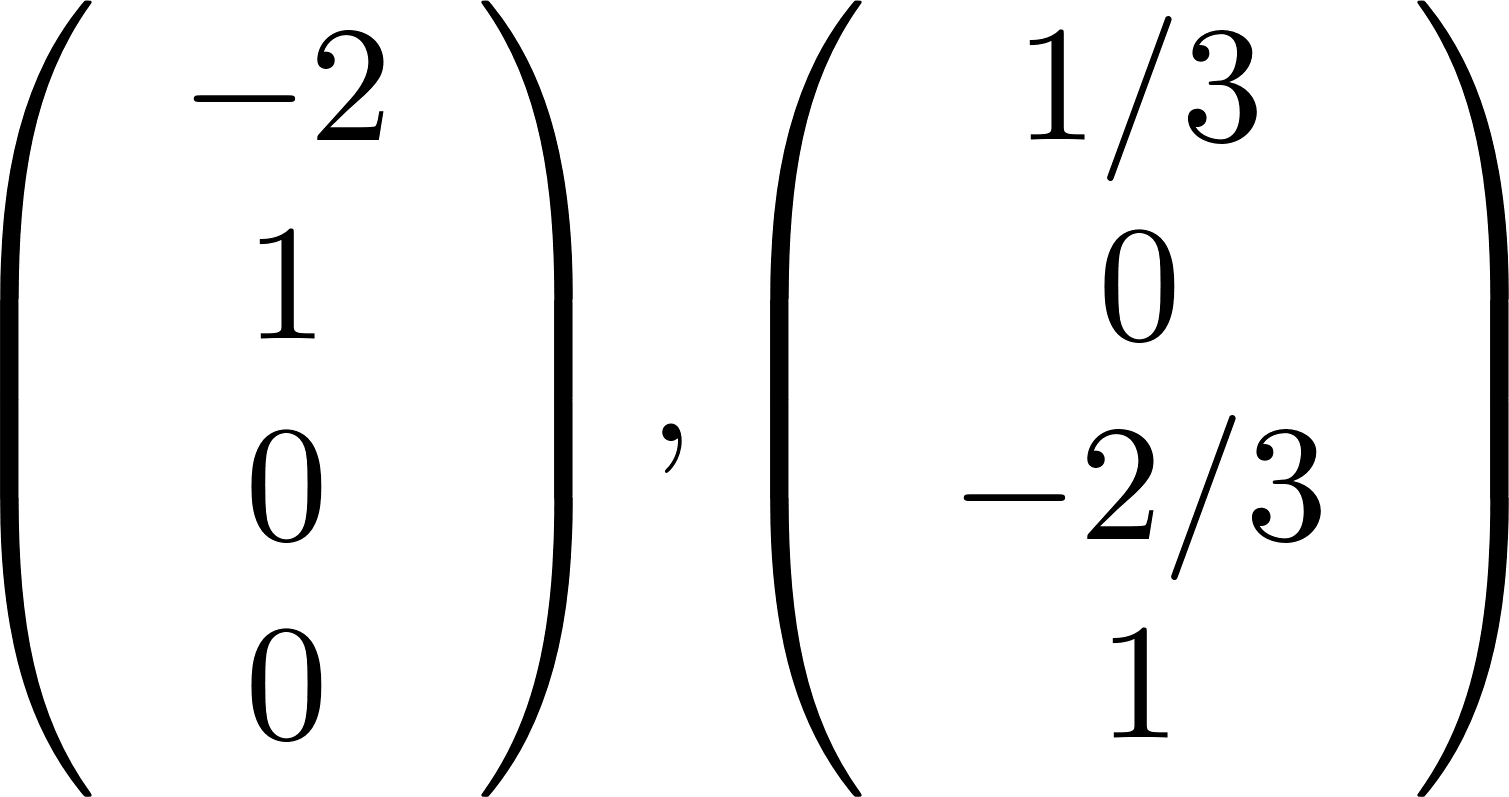 פתרונות ל
למשל כיוון ש
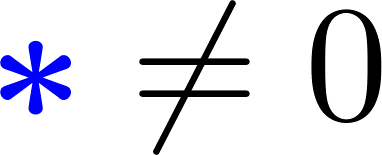 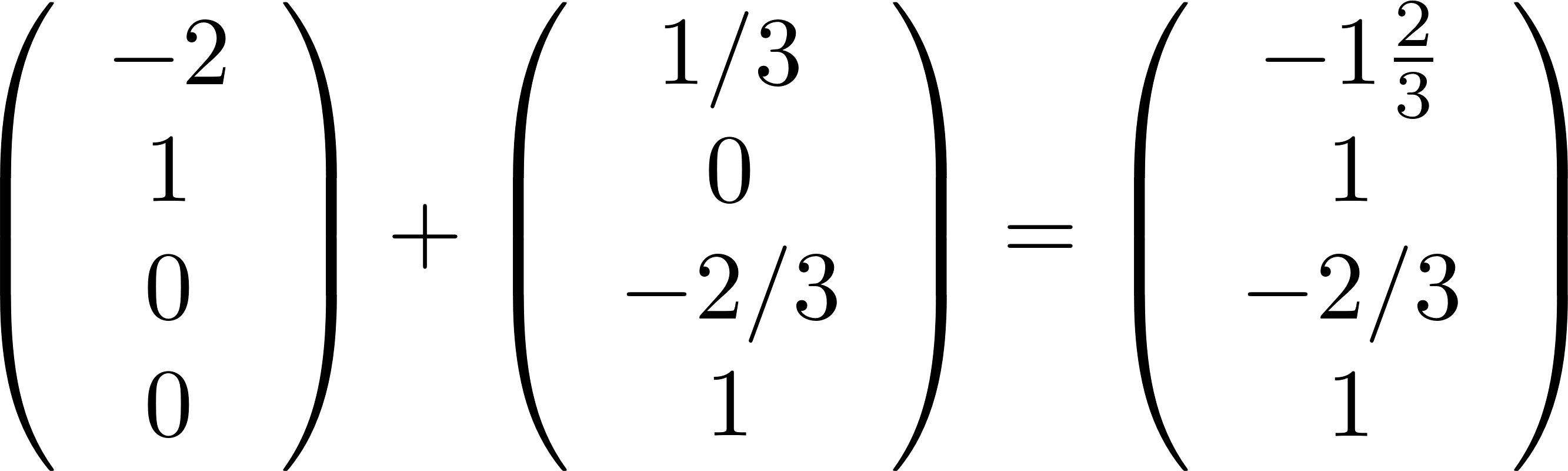 פתרון
אז גם
תרגיל – תהא                    מטריצה. נסמן
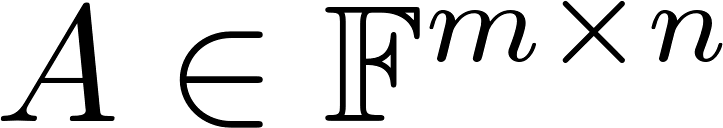 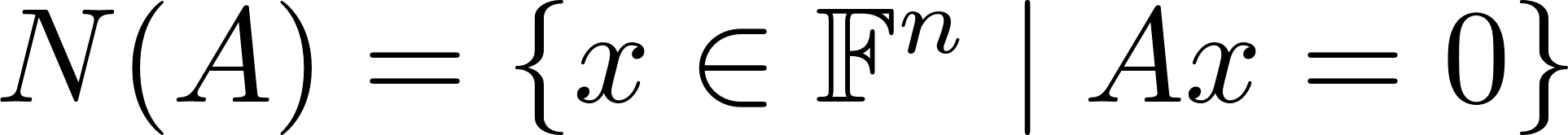 אוסף הפתרונות למערכת ההומוגנית
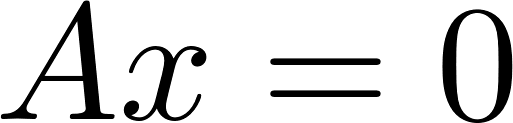 אזי:
אז
אם
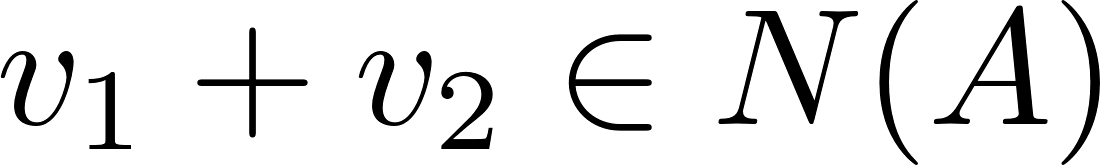 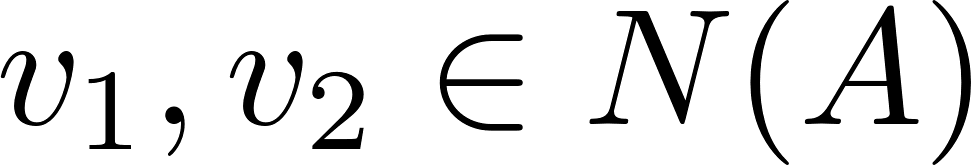 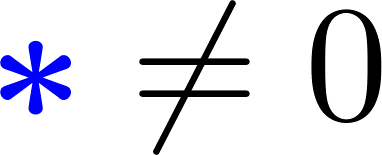 הוכחה:
כלומר
נניח
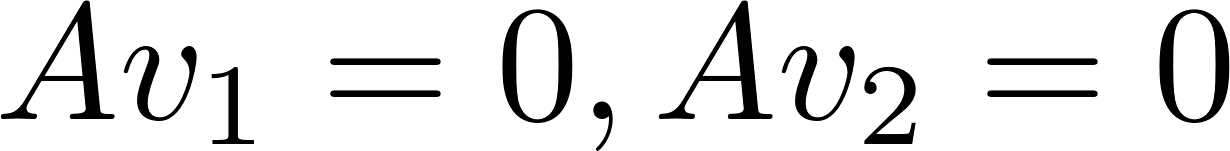 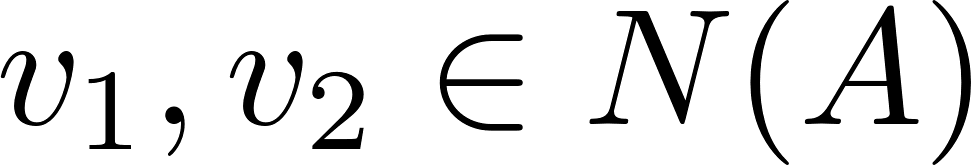 ואז
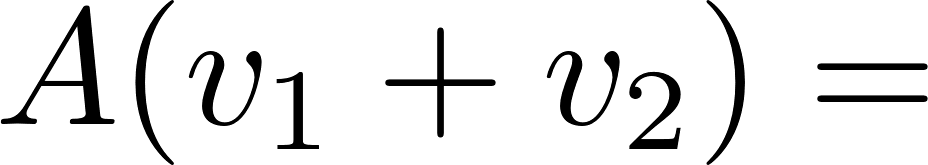 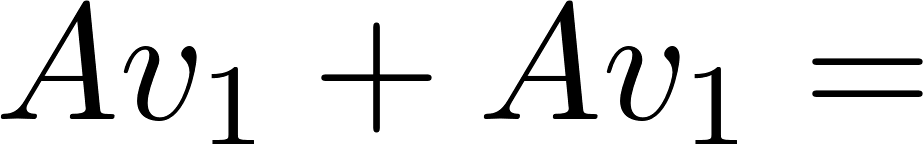 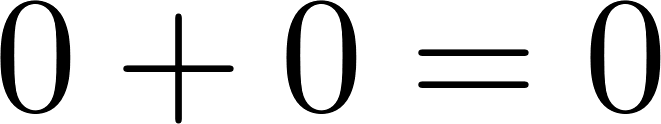 תרגיל – תהא                    מטריצה. נסמן
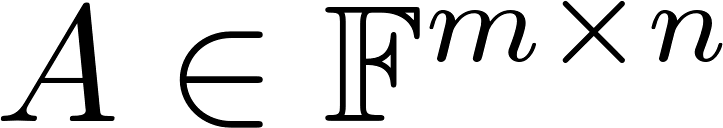 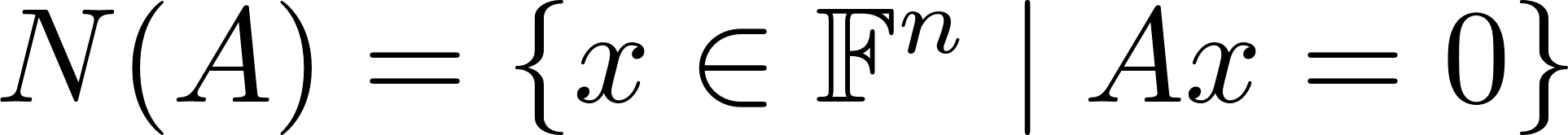 אוסף הפתרונות למערכת ההומוגנית
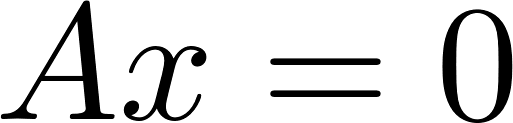 אזי:
אז
אם
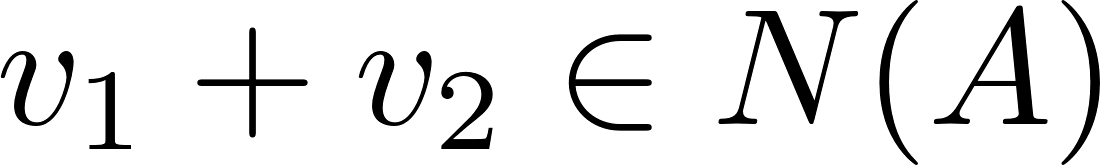 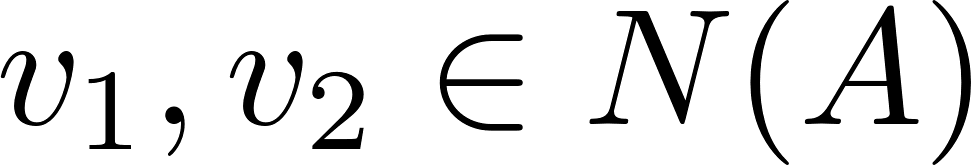 (לכל סקלאר)
אז
אם
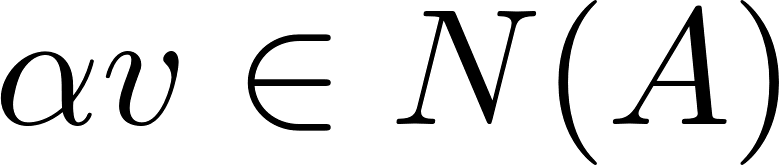 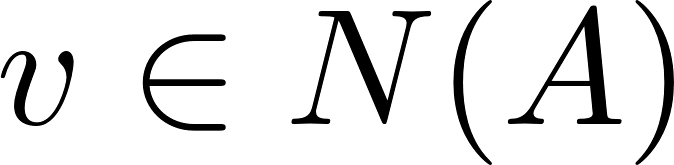 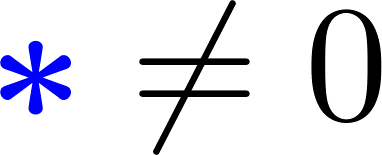 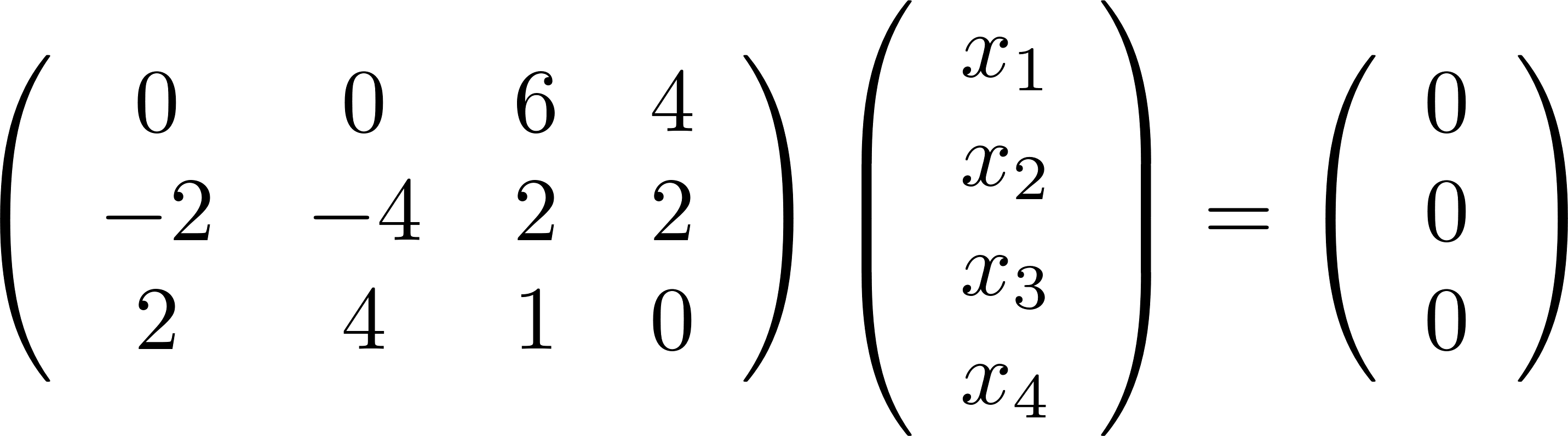 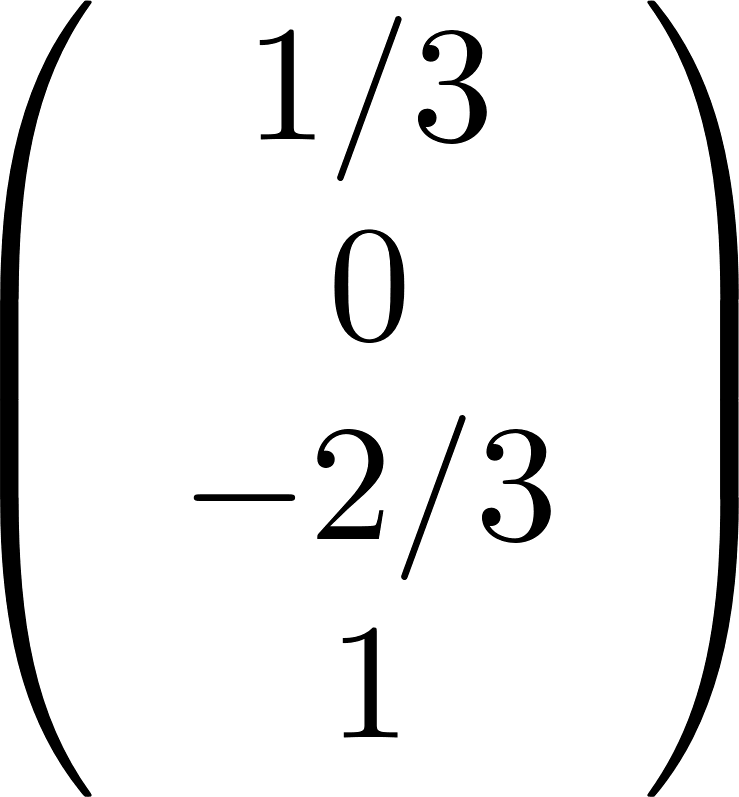 פתרון ל
למשל כיוון ש
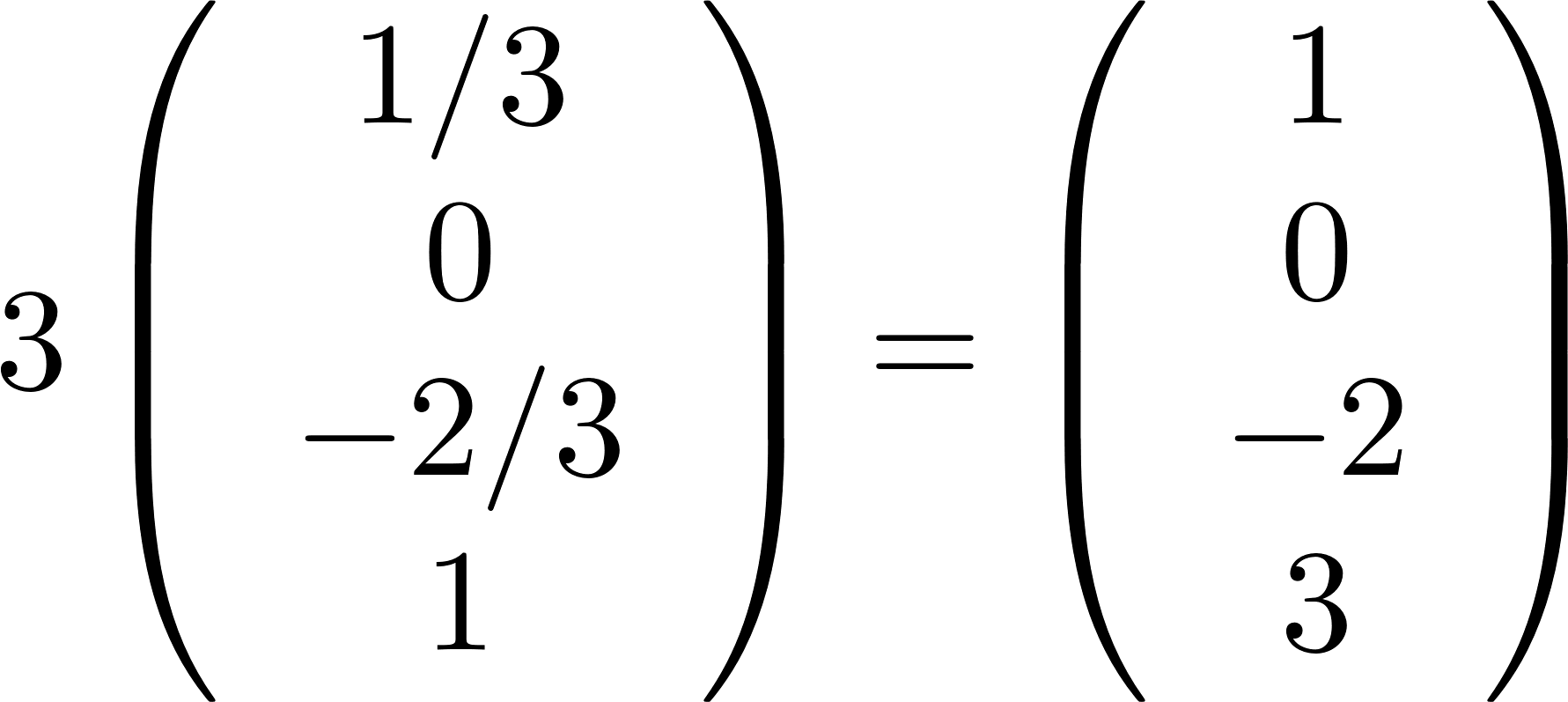 פתרון
אז גם
תרגיל – תהא                    מטריצה. נסמן
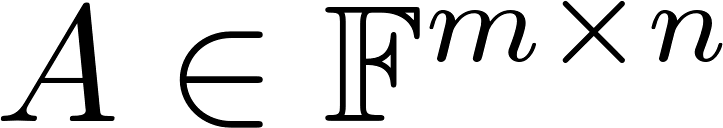 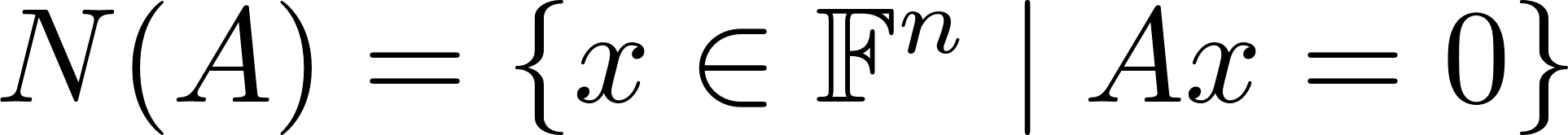 אוסף הפתרונות למערכת ההומוגנית
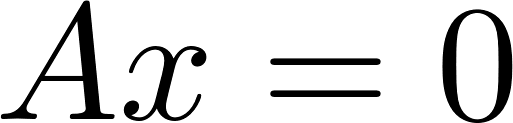 אזי:
אז
אם
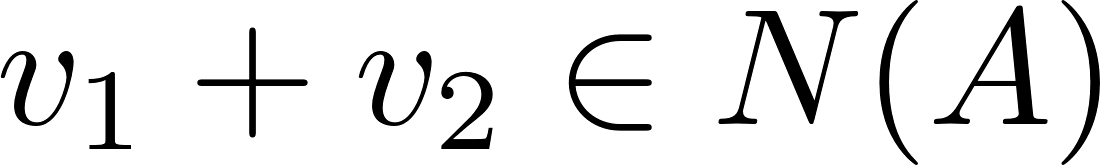 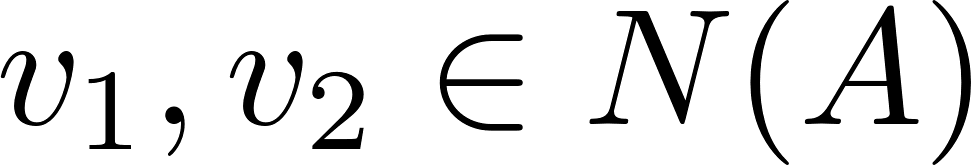 (לכל סקלאר)
אז
אם
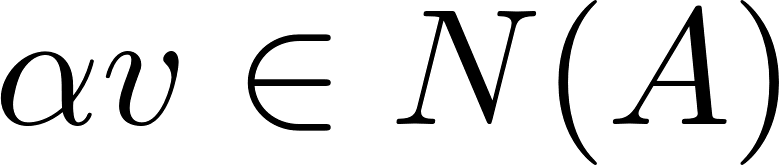 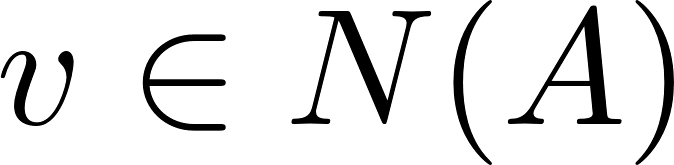 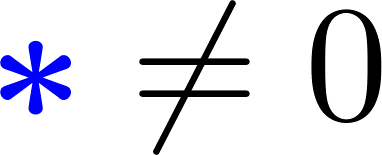 הוכחה:
ולכן לכל
כלומר
נניח
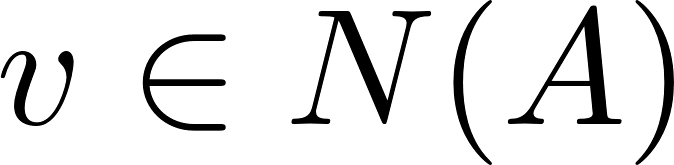 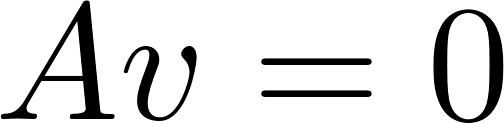 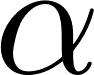 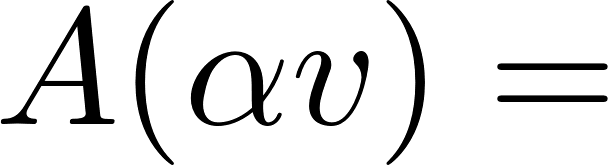 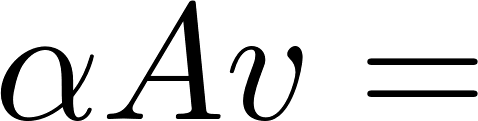 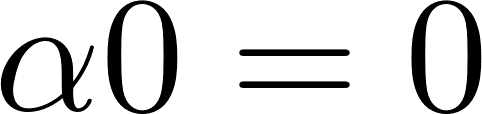 תרגיל – תהא                    מטריצה  ו
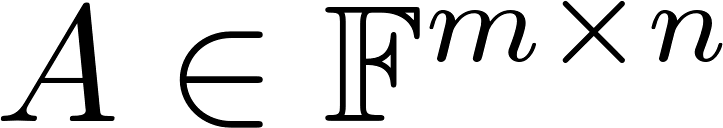 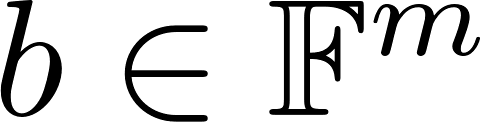 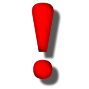 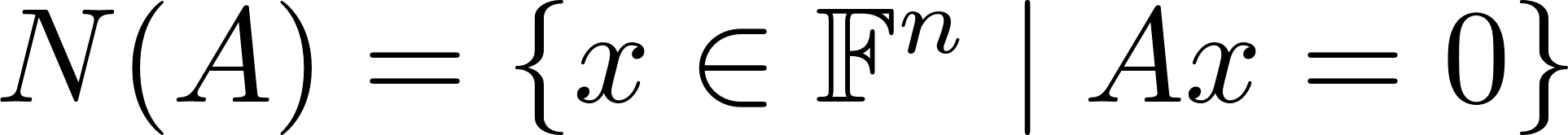 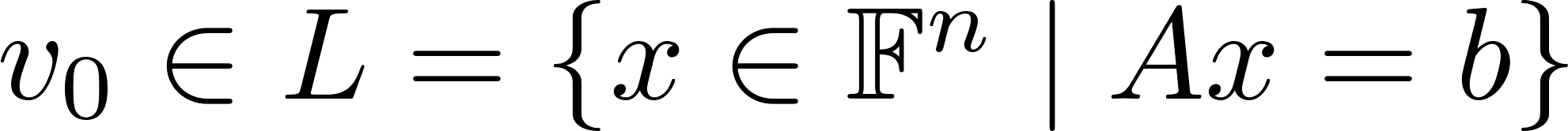 אוסף הפתרונות למערכת הלא הומוגנית
אוסף הפתרונות למערכת ההומוגנית
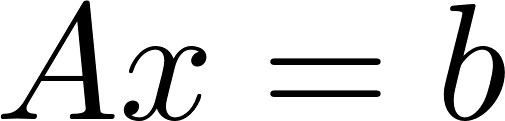 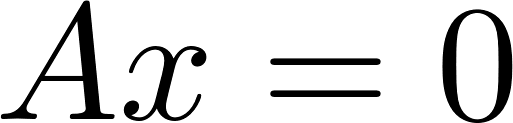 מתקיים:
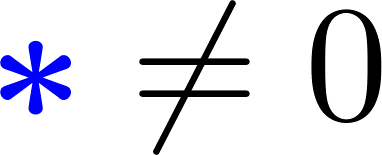 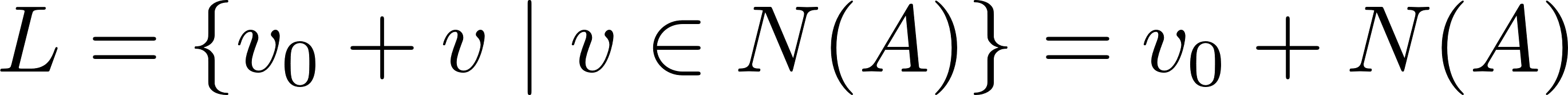 ספוילר:
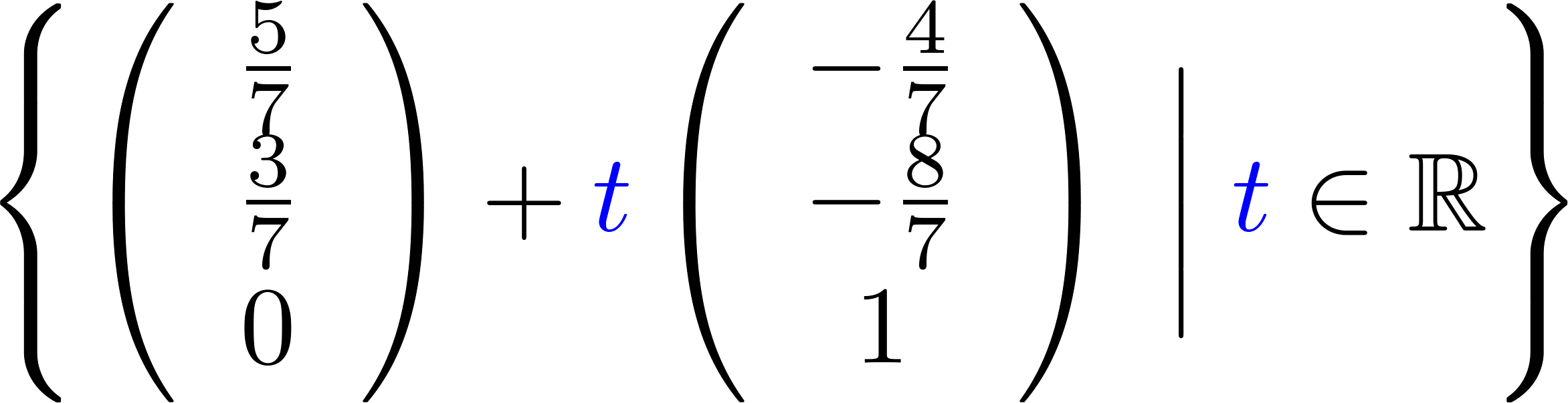 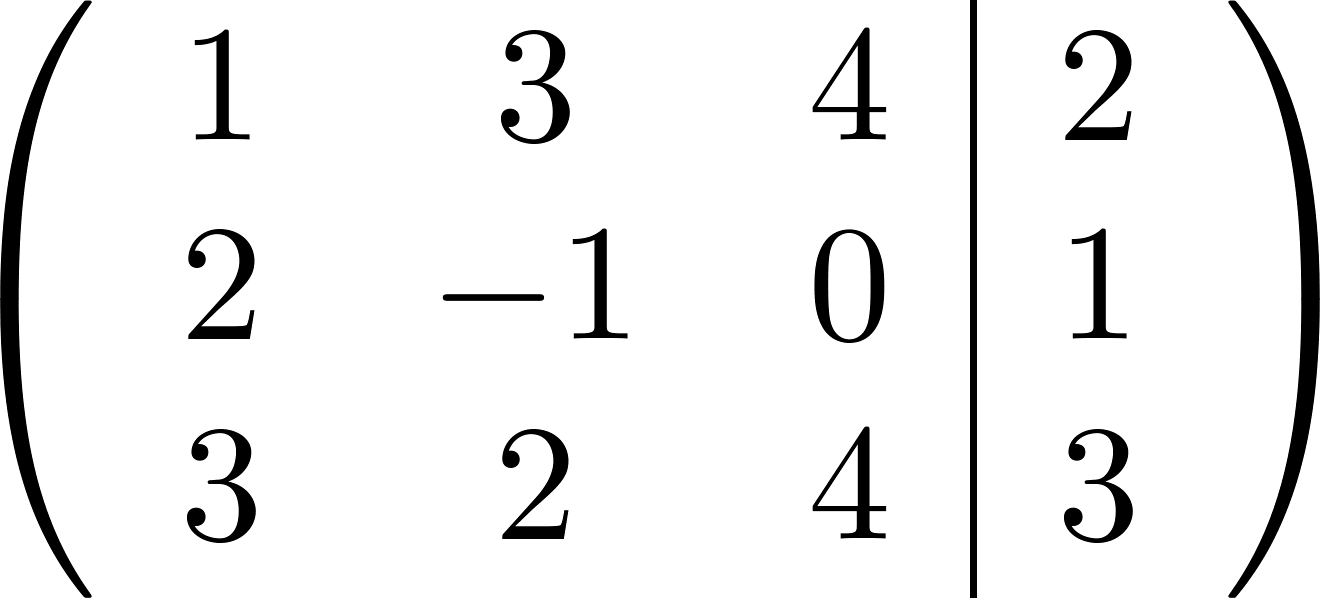 פתרון
כללי
פתרון כללי
להומוגנית
פתרון
פרטי
למקורית
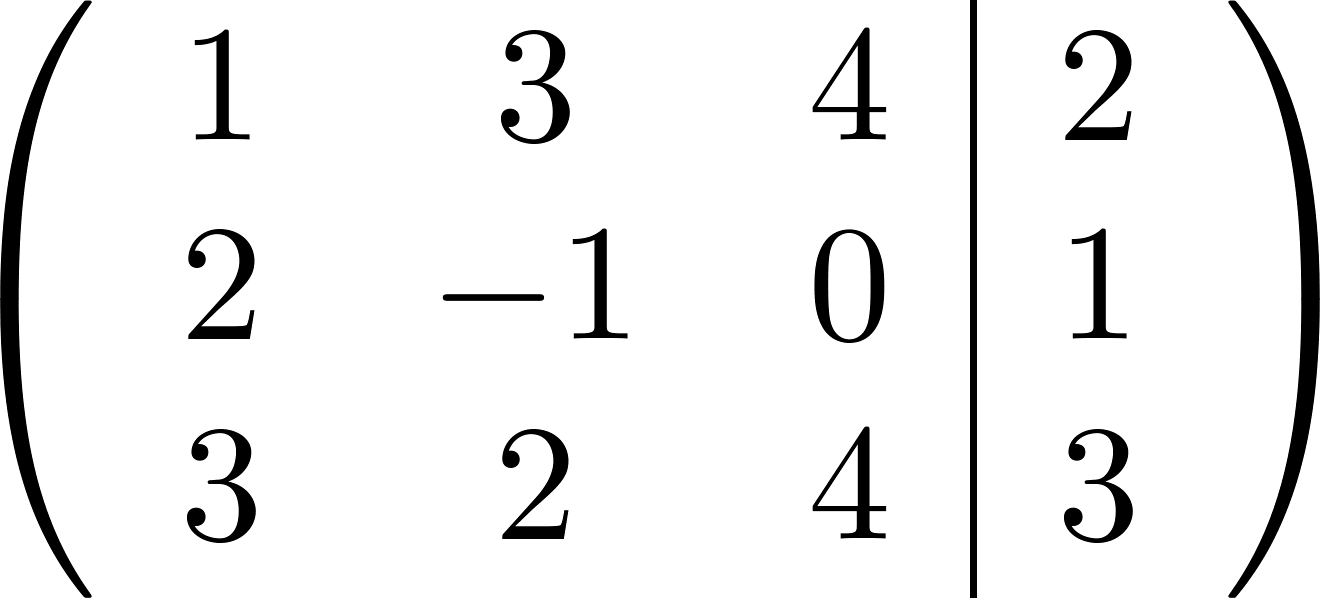 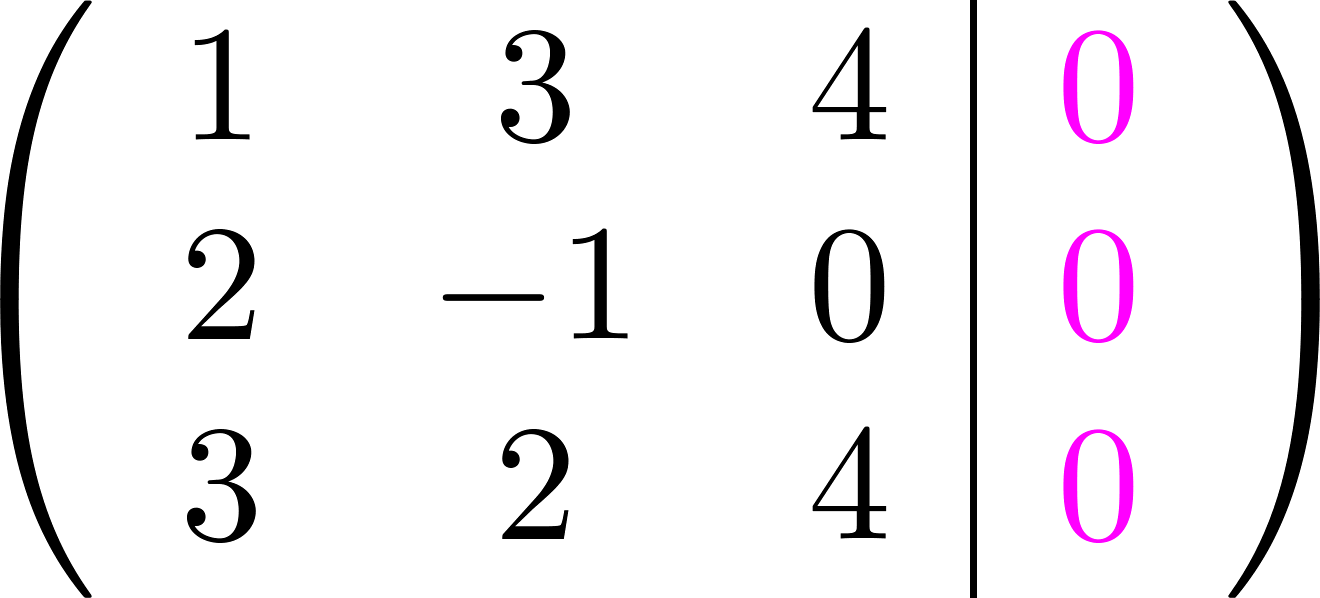 תרגיל – תהא                    מטריצה  ו
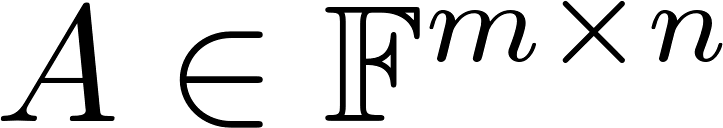 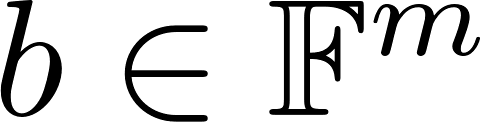 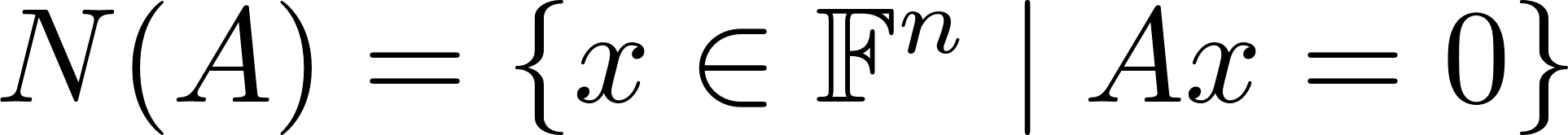 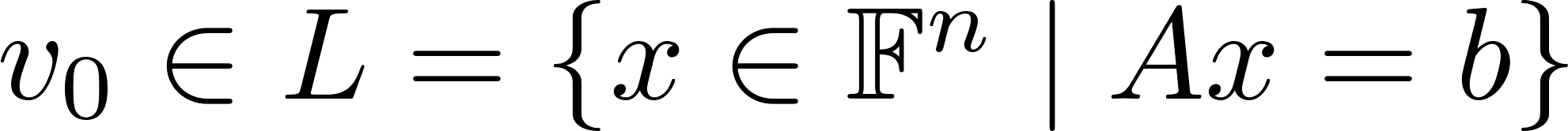 אוסף הפתרונות למערכת הלא הומוגנית
אוסף הפתרונות למערכת ההומוגנית
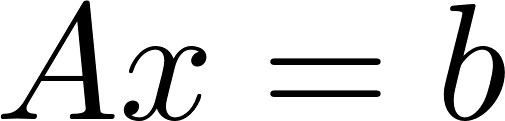 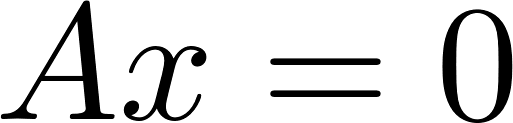 מתקיים:
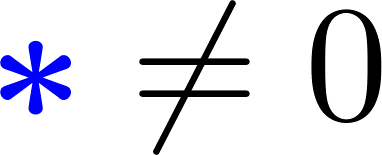 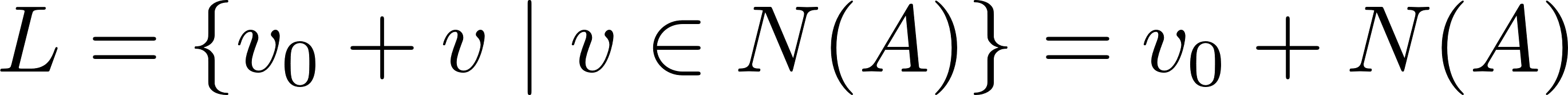 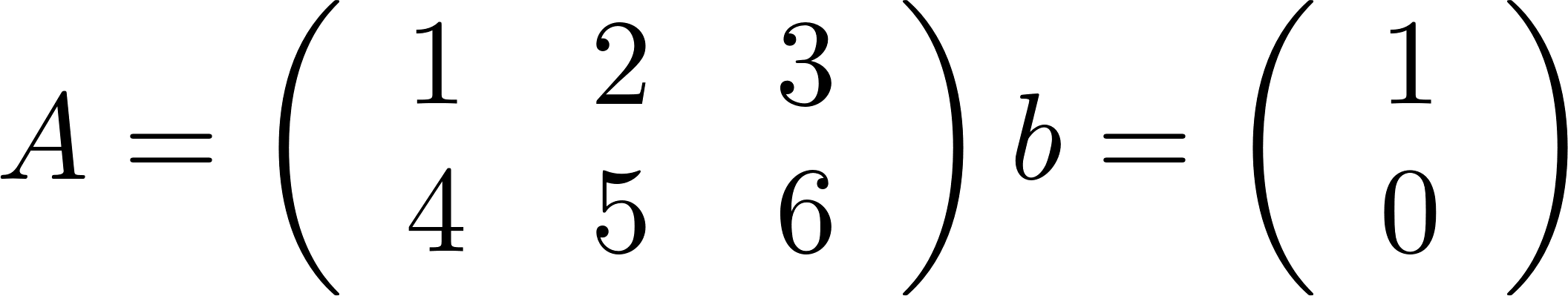 למשל
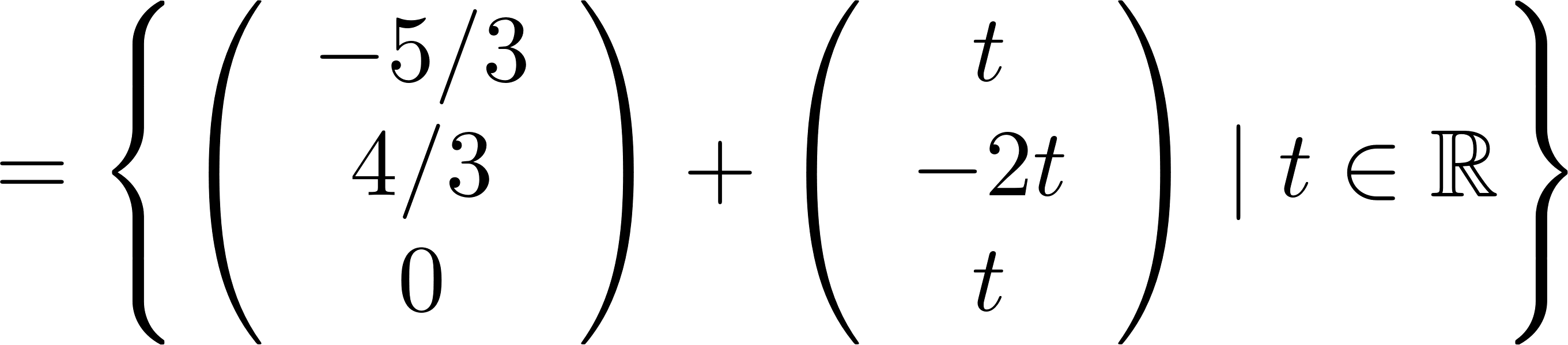 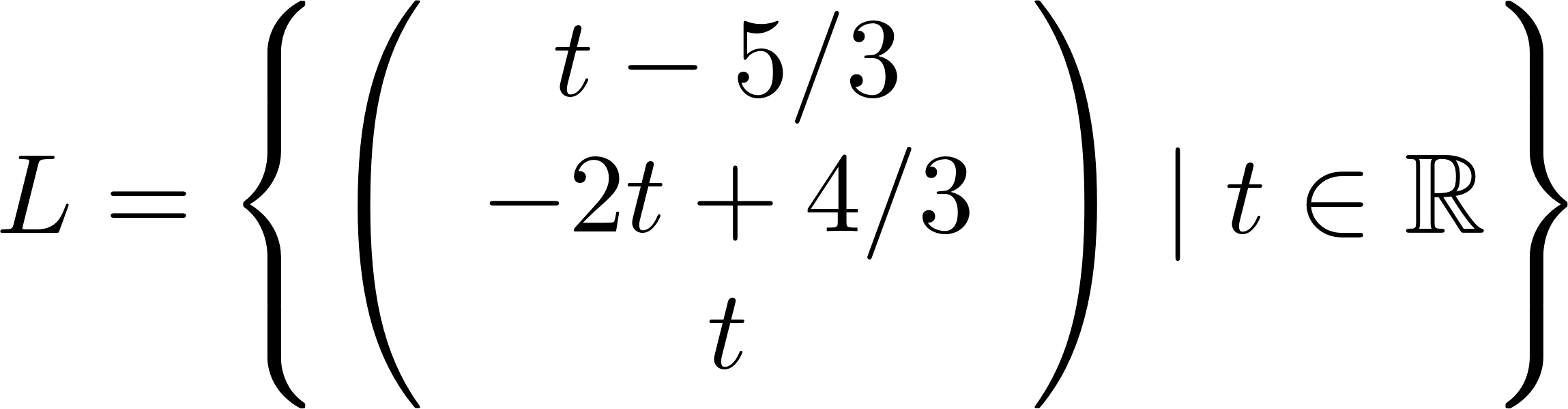 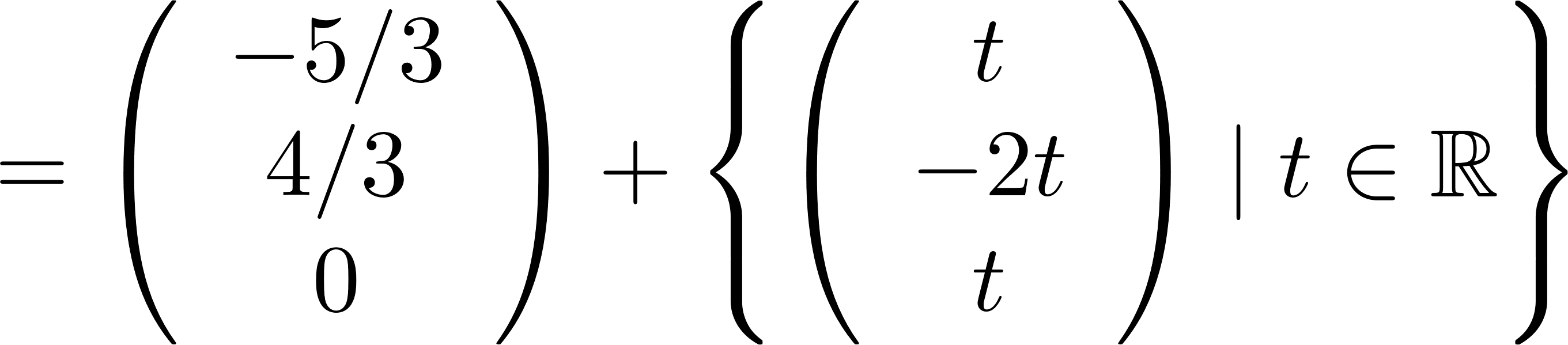 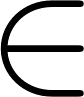 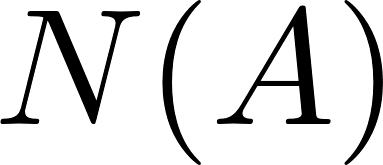 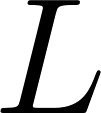 תרגיל – תהא                    מטריצה  ו
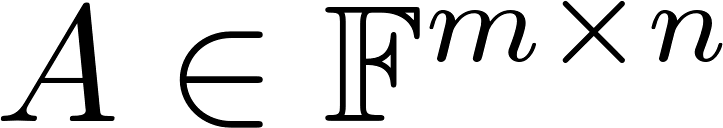 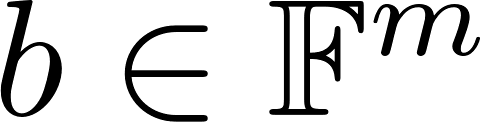 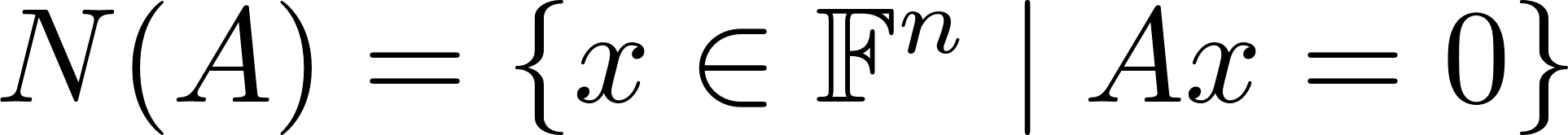 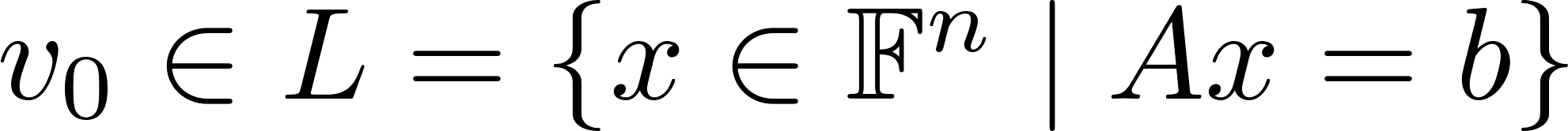 אוסף הפתרונות למערכת הלא הומוגנית
אוסף הפתרונות למערכת ההומוגנית
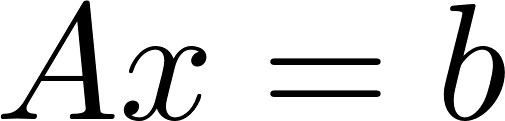 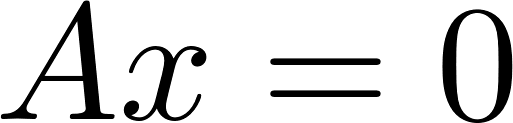 מתקיים:
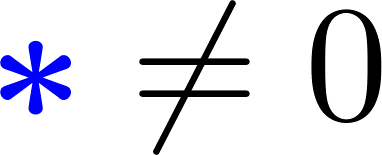 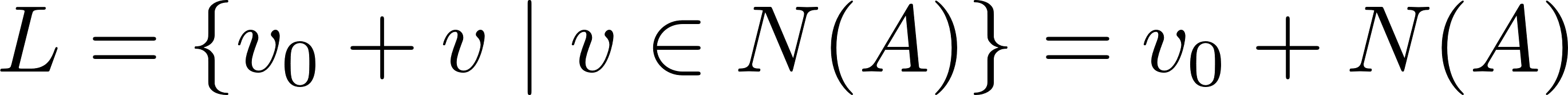 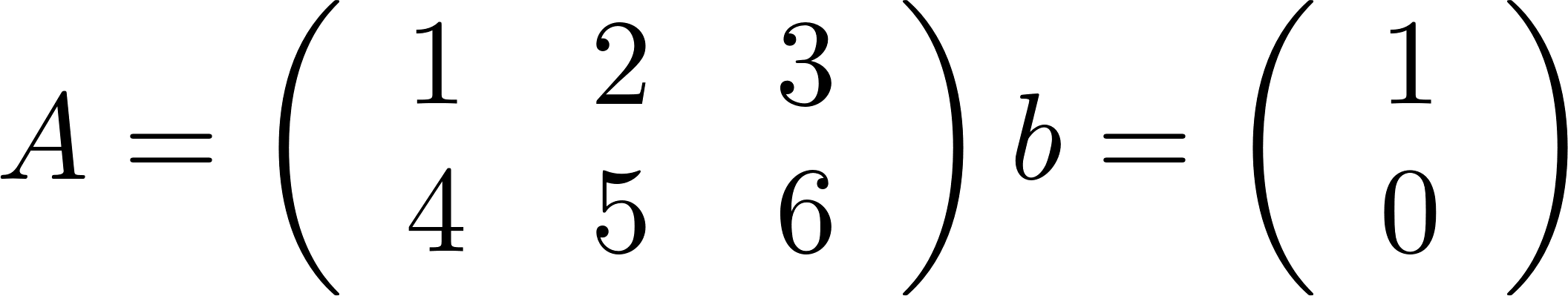 למשל
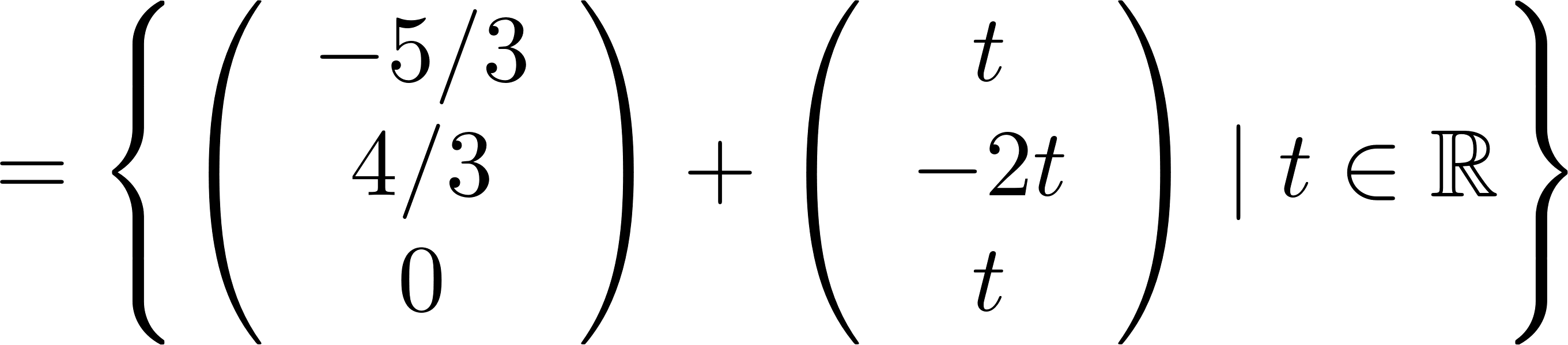 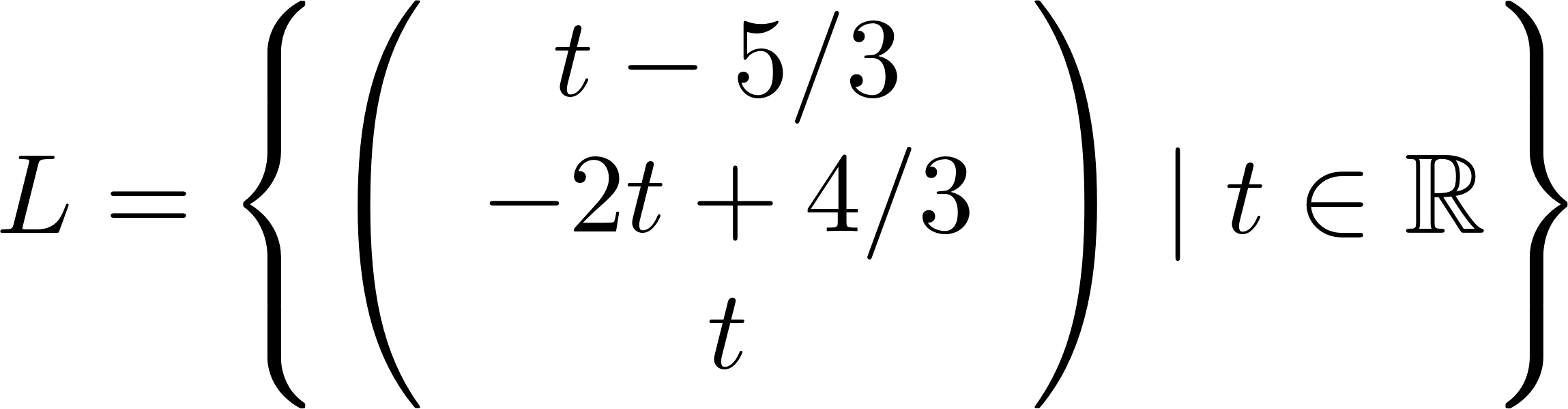 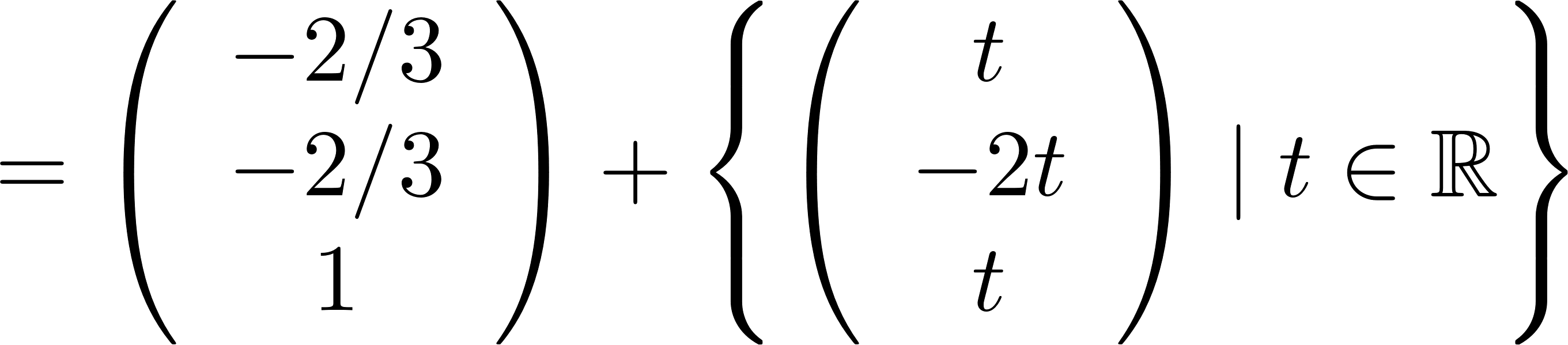 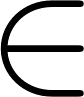 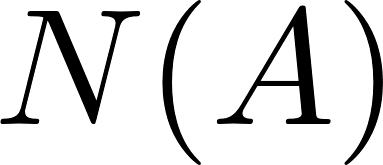 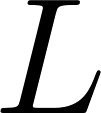 תרגיל – תהא                    מטריצה  ו
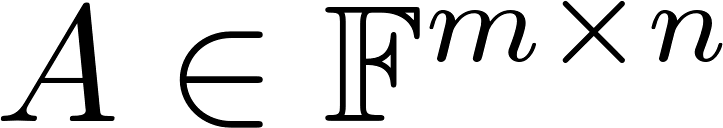 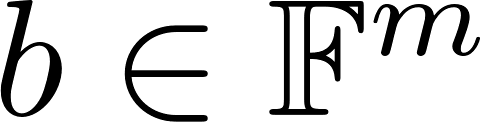 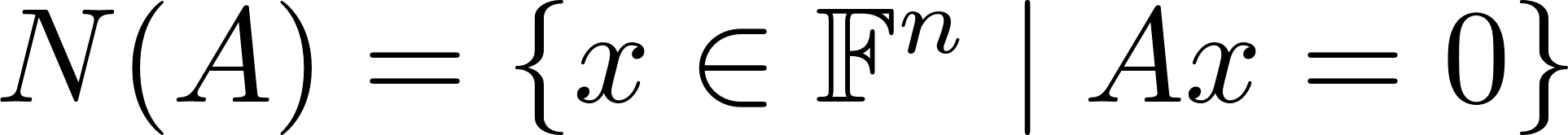 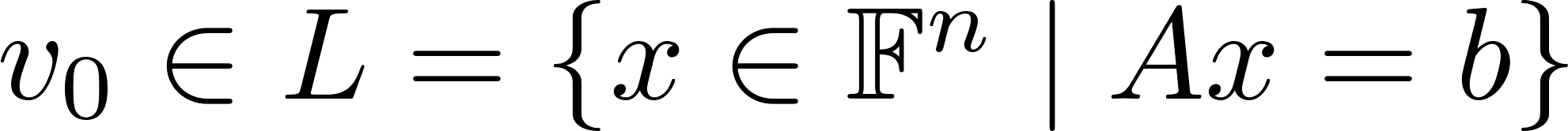 אוסף הפתרונות למערכת הלא הומוגנית
אוסף הפתרונות למערכת ההומוגנית
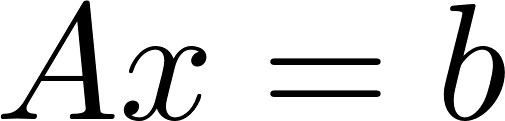 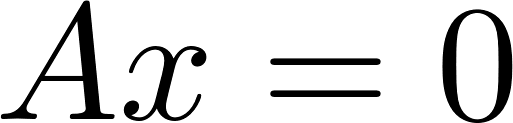 מתקיים:
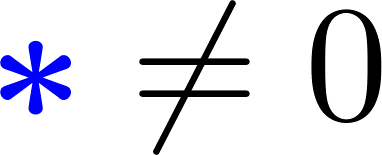 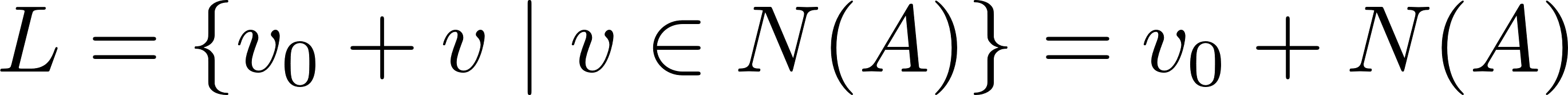 הוכחה:
ונראה
יהא
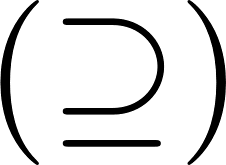 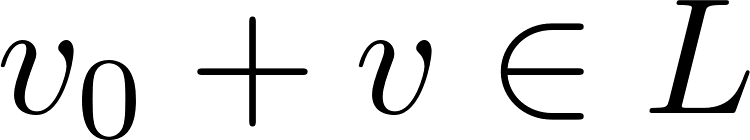 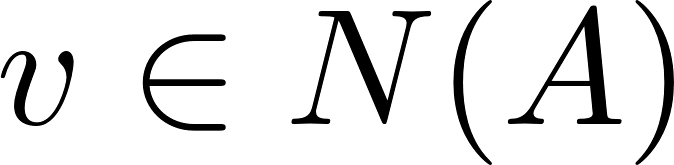 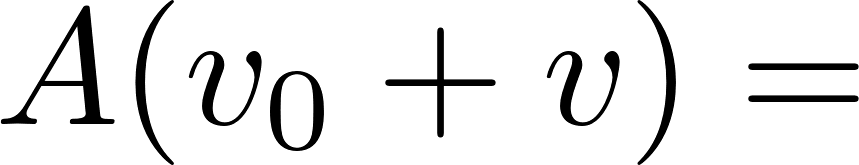 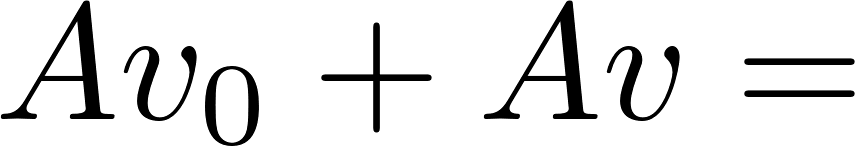 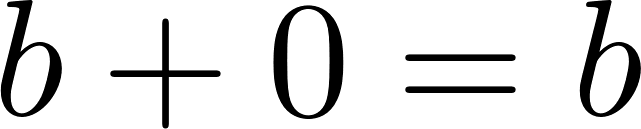 תרגיל – תהא                    מטריצה  ו
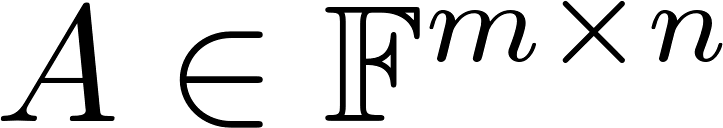 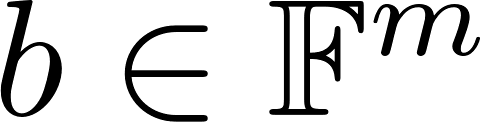 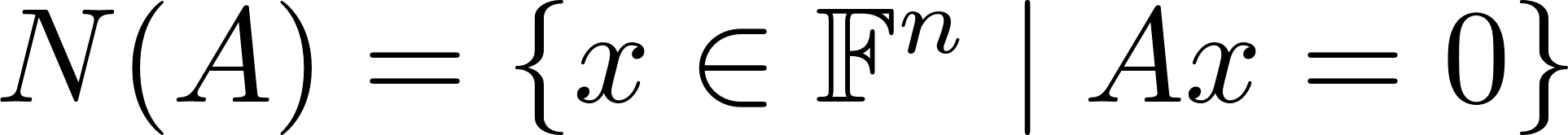 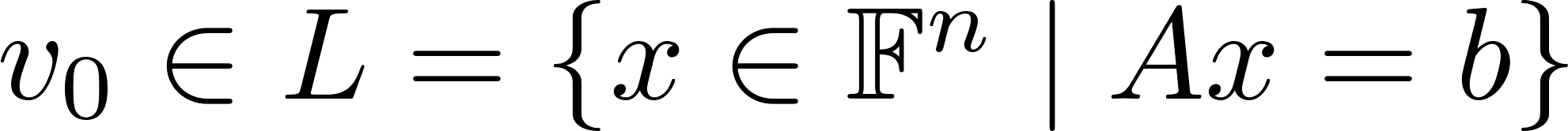 אוסף הפתרונות למערכת הלא הומוגנית
אוסף הפתרונות למערכת ההומוגנית
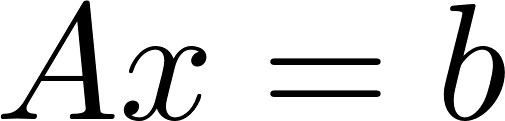 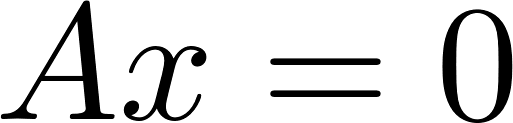 מתקיים:
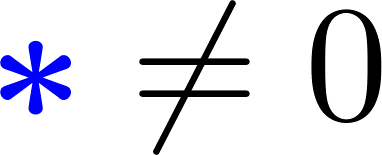 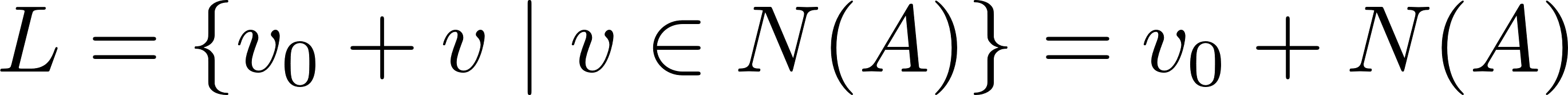 עבור
ונראה
הוכחה:
יהא
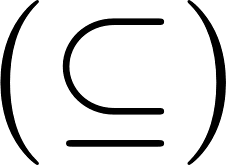 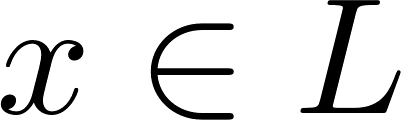 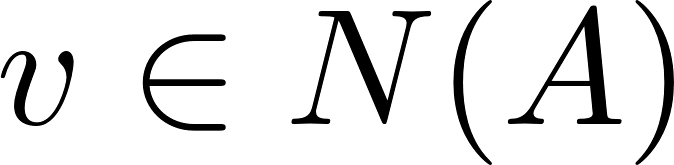 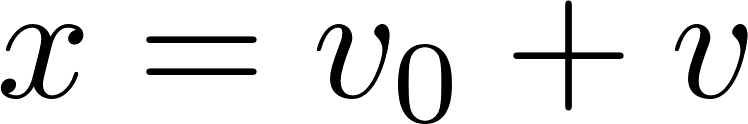 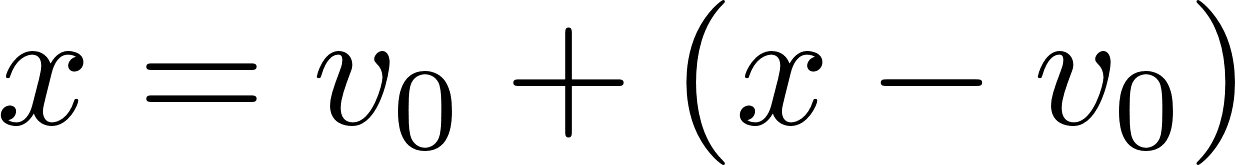 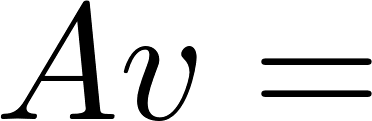 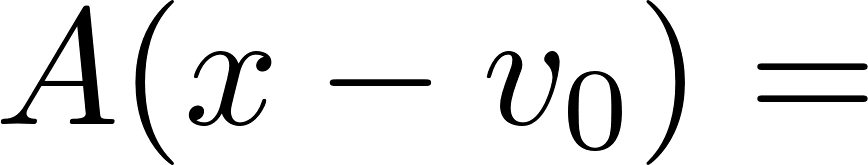 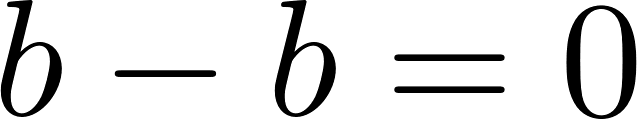 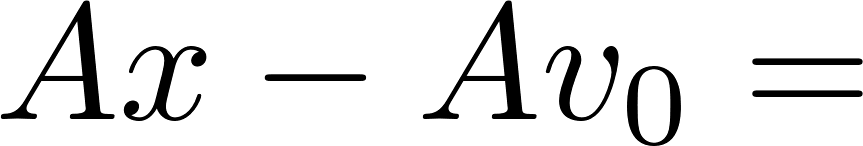 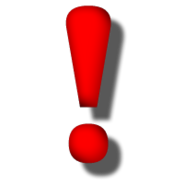